توجيهات لتيسير ورش عمل ربط السياسات
صُمّمت هذه الإرشادات التوجيهية والمحاضرات لتنفيذ رزمة أدوات ربط السياسات، التي وضعها معهد اليونسكو للإحصاء بالشراكة مع مجموعة البنك الدولي وبريطانيا العظمى.

للمزيد من المعلومات: https://gaml.uis.unesco.org/policy-linking/
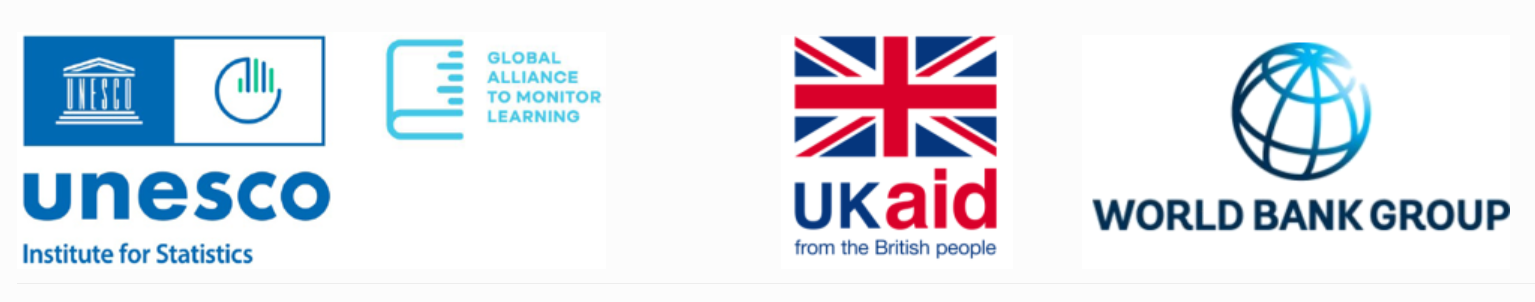 [Speaker Notes: ملاحظة: هذه الشريحة هي للميسّرين فقط!!

ملاحظة الميسّر:  
قد ترغب في استخدام هذه الشعارات في شريحة الافتتاح أيضًا]
ملاحظات الميسّر لتكييف الشرائح
ينبغي على الميسّرين أن يحدّثوا/يكيّفوا كافة الشرائح المعلّمة بإشارة «زائد» بالأصفر لكي يستخدموها في سياقهم المحدد. والتعليمات حول كيفية القيام بذلك واردة بالخطّ العريض في قسم الملاحظات من كلّ شريحة. يرجى إزالة إشارة «زائد» قبل استخدام المحاضرة. 
ملاحظات الميسّر واردة أيضًا في قسم الملاحظات. 
علامة القوسين كهذه [ ] استُخدمت للإشارة إلى الأماكن التي يجب تحديثها/تكييفها في الشرائح الفعلية.
[Speaker Notes: ملاحظة: هذه الشريحة هي للميسّرين فقط!!

ملاحظة الميسّر:  
قد ترغب في استخدام هذه الشعارات في شريحة الافتتاح أيضًا]
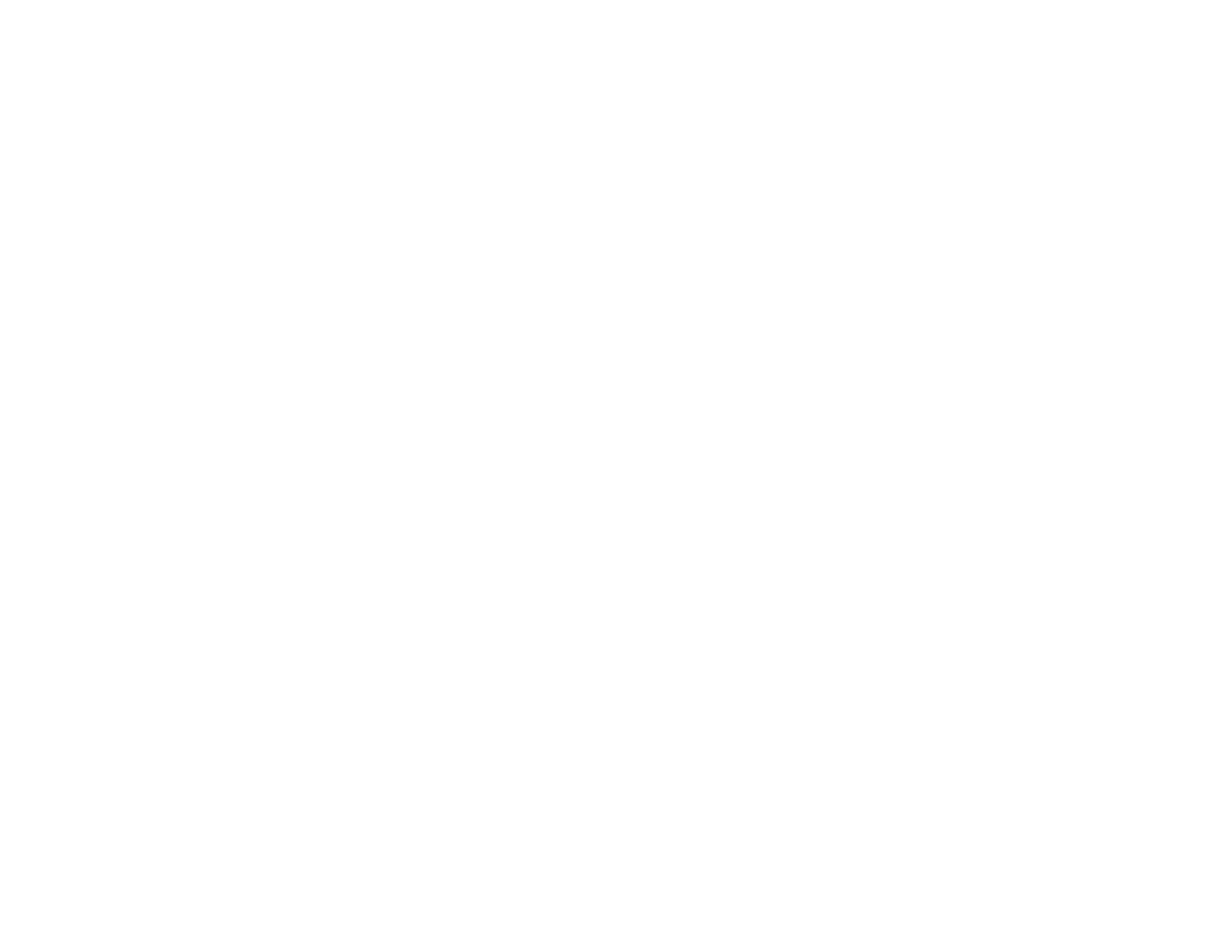 ربط السياسات لقياس النتائج التعليمية العالمية بواسطة [اسم التقييم]
[العنوان الفرعي للمحاضرة]
الميسّرون الأساسيون: [الأسماء]
ميسّرو المحتوى: [الأسماء]
[أدوار أخرى حسب الضرورة]: [الأسماء]
تواريخ الورشة: [التواريخ]
[أدخل شعار الوزارة أو العلم الوطني]
[أدخل شعار(ات) الشركاء التقنيين
[Speaker Notes: استبدل «اسم التقييم» باسم التقييم الذي سيستخدَم خلال الورشة (الورش). 
أضف العنوان الفرعي للمحاضرة عند الضرورة (مثلاً «ما هو ربط السياسات؟»). يمكنك أيضًا حذف هذا الميدان في حال عدم وجود عنوان فرعي. 
أضف أسماء الميسّرين الأساسيين، وميسّري المحتوى، وأي أدوار أخرى (أنظر أدناه)، وتواريخ الورشة. 
للورش حيث معهد اليونسكو للإحصاء حاضر، يجب دعوتهم لكي يقدّموا عرضًا حول أهداف التنمية المستدامة، ويجب أن ترد أسماؤهم في هذه الشريحة. 
عندما يجب أن يطبّق تمرين التعوّد على أداة التقييم شخص غير الميسّر الأساسي أو ميسّر المحتوى، يجب أن يرد اسمه أيضًا في هذه الشريحة.
أحذف إشارة «زائد» الصفراء قبل استخدام المحاضرة. 

ملاحظات الميسّر:
لا ملاحظات]
المحاضرة 1الترحيب والتعارف
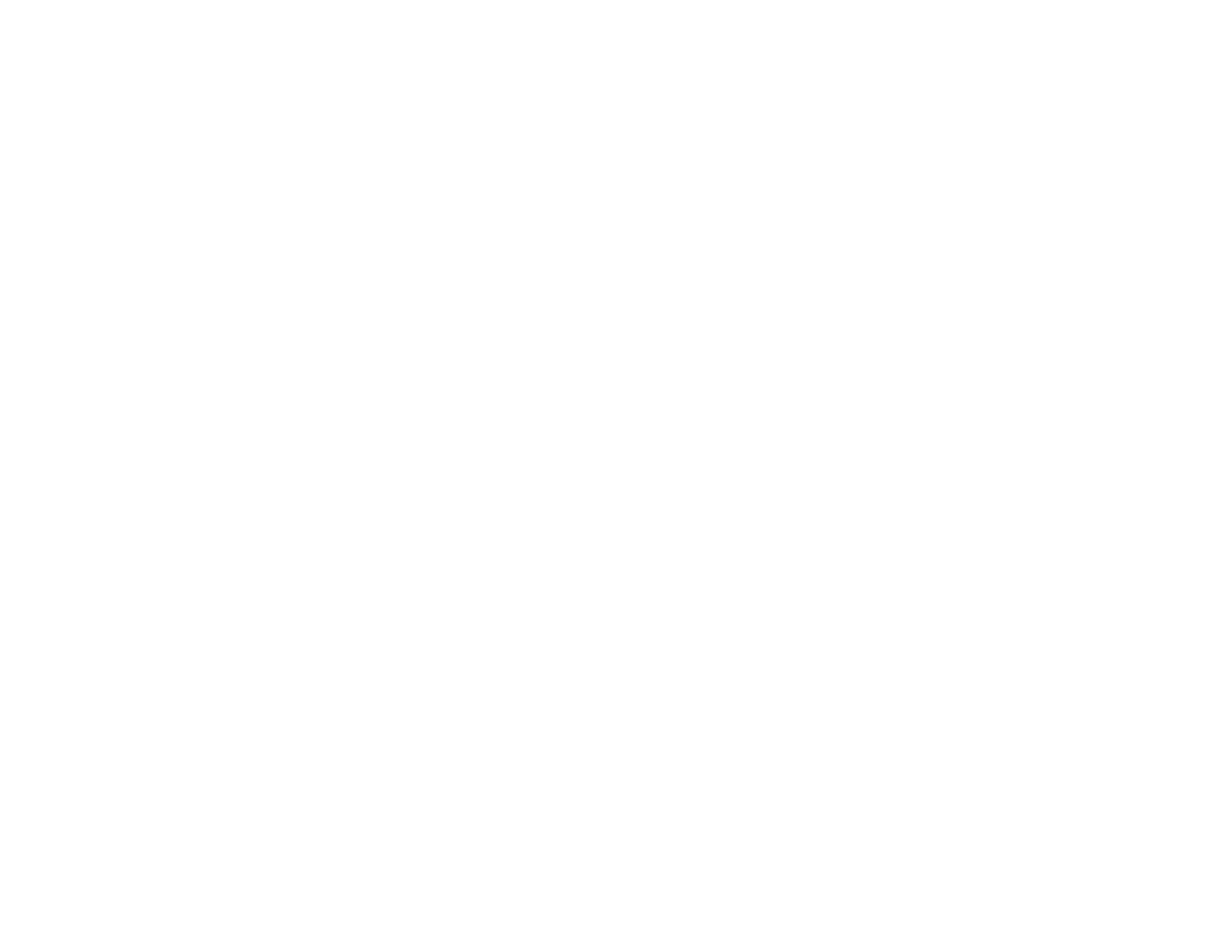 الأهداف الأساسية لهذه الجلسة
التعرّف إلى المشاركين جميعًا
فهم الهدف من الورشة
التأكّد من أنّ أعضاء الهيئة المحكّمة في حوزتهم جميعًا الموادّ التي يحتاجون إليها
[Speaker Notes: ملاحظات الميسّر:
عرض الأهداف الأساسية للجلسة (الواردة هنا)]
الترحيب والتعارف
المشاركون في الورشة
مسؤولون من وزارة التربية – [الاسم، الموقع، المركز]
مسؤولون عن التقييم من الحكومة - [الاسم، الموقع، المركز]
أعضاء الهيئة التحكيمية - [الاسم، الموقع، المركز]
أشخاص مرجع / مراقبون - [الاسم، الموقع، المركز]
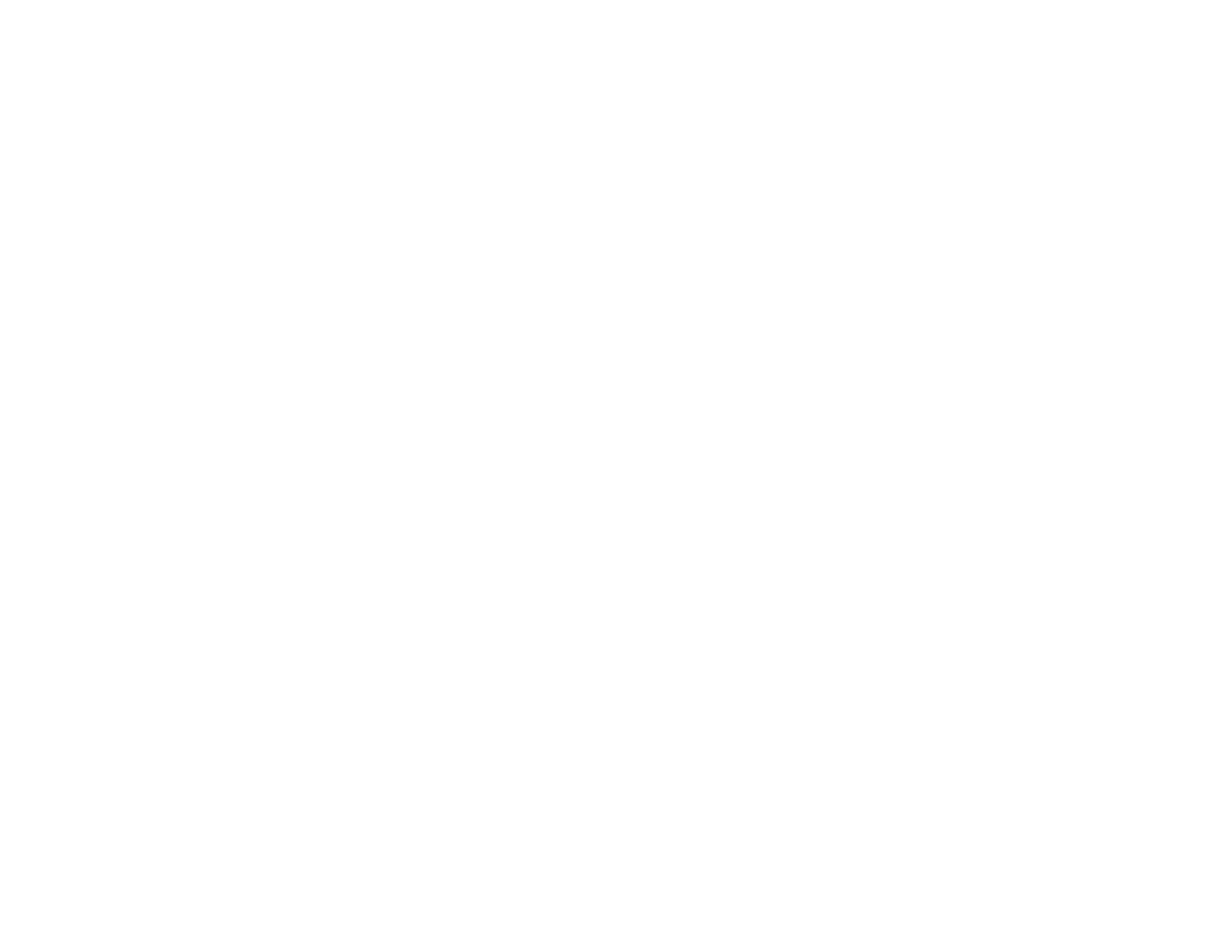 [Speaker Notes: أضف الأسماء ذات الصلة إلى هذه الشريحة أو أحذف ما هو غير مناسب
أحذف إشارة «زائد» الصفراء قبل استخدام المحاضرة


ملاحظات الميسّر: 
لائحة المشاركين مقسومة إلى شريحتين – يمكن دمجهما في شريحة واحدة إن أمكن
ليعرّف كلّ مشارك في الورشة عن نفسه بهذه الشريحة
ليقتصر التعريف على الاسم، الموقع، والمركز، إلا بالنسبة إلى الميسّرين، فهم قد يرغبون في شرح الدور الذي يؤدّونه في الورشة. 
يشار إلى أنّ الأعداد التقريبية لورشة نموذجية بتقييمين هي كالآتي: مسؤولو وزارة التربية = 3؛ مسؤولو التقييم الحكوميون = 3؛ أعضاء الهيئة التحكيمية = 30؛ أشخاص مرجع/مراقبون = 3؛ مسؤولون عن التعليم في الوكالة الأميركية للتنمية الدولية = 2؛ ممثلون عن الشريك المنفِّذ = 2؛ منسّقو الورشة = 1 (أو أكثر؛ ميسّرون أساسيون = 2؛ ميسّرو المحتوى = 2؛ موظّفون إداريون = 2؛ المجموع = 50. لا يفترض بهذه الأرقام أن تكون مفروضة وهي تناقَش في رزمة الأدوات في الصفحتين 35-36. كحدّ أدنى، ستحتاج إلى ميسّر أساسي واحد، وميسّر اختصاصي للمحتوى واحد لكلّ صفّ/مادة/لغة خاضعة للتقييم ويجري ربطها، و15 عضوًا في الهيئة.]
الترحيب والتعارف
فريق المشروع
مسؤولو التربية [لدى الجهة المانحة، إن كان ذلك قابلاً للتطبيق] [الاسم،المركز]
ممثلون [عن الشريك المنفّذ، إن كان ذلك قابلاً للتطبيق] [الاسم، المركز]
منسق(و) الورشة [الاسم، المركز]
الميسّر(ون) الأساسي(ون) [الاسم، المركز]
ميسّر(و) المحتوى (للمجموعات) [الاسم، المركز]
موظّفون إداريون [الاسم، المركز]
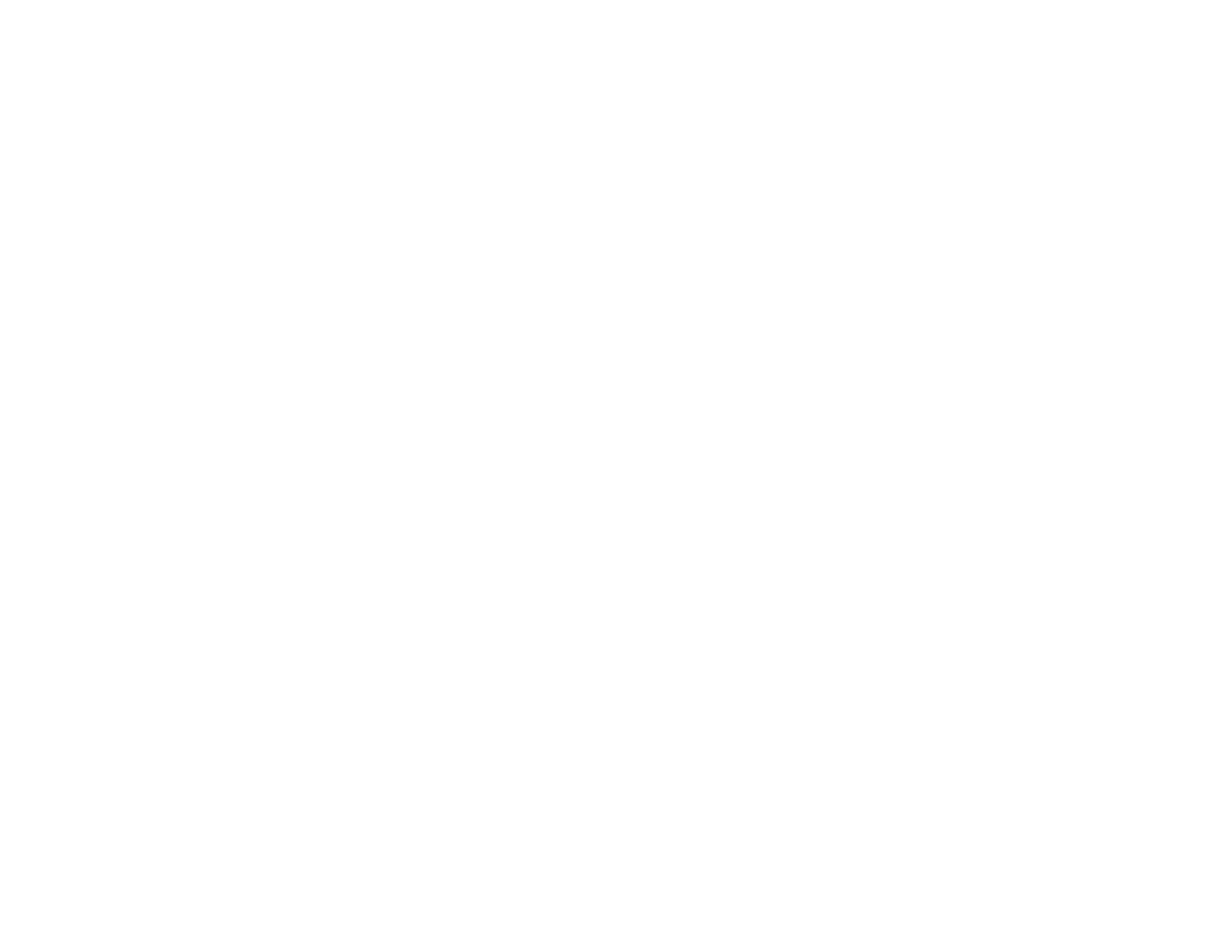 [Speaker Notes: أضف الأسماء ذات الصلة إلى هذه الشريحة أو أحذف ما هو غير مناسب
أحذف إشارة «زائد» الصفراء قبل استخدام المحاضرة


ملاحظات الميسّر: 
هذه تكملة للشريحة التي سبقت. أنظر الملاحظات هناك]
[أضف شرائح حسب الضرورة لأيّ مسؤولين يلقون كلمات إفتتاحية]
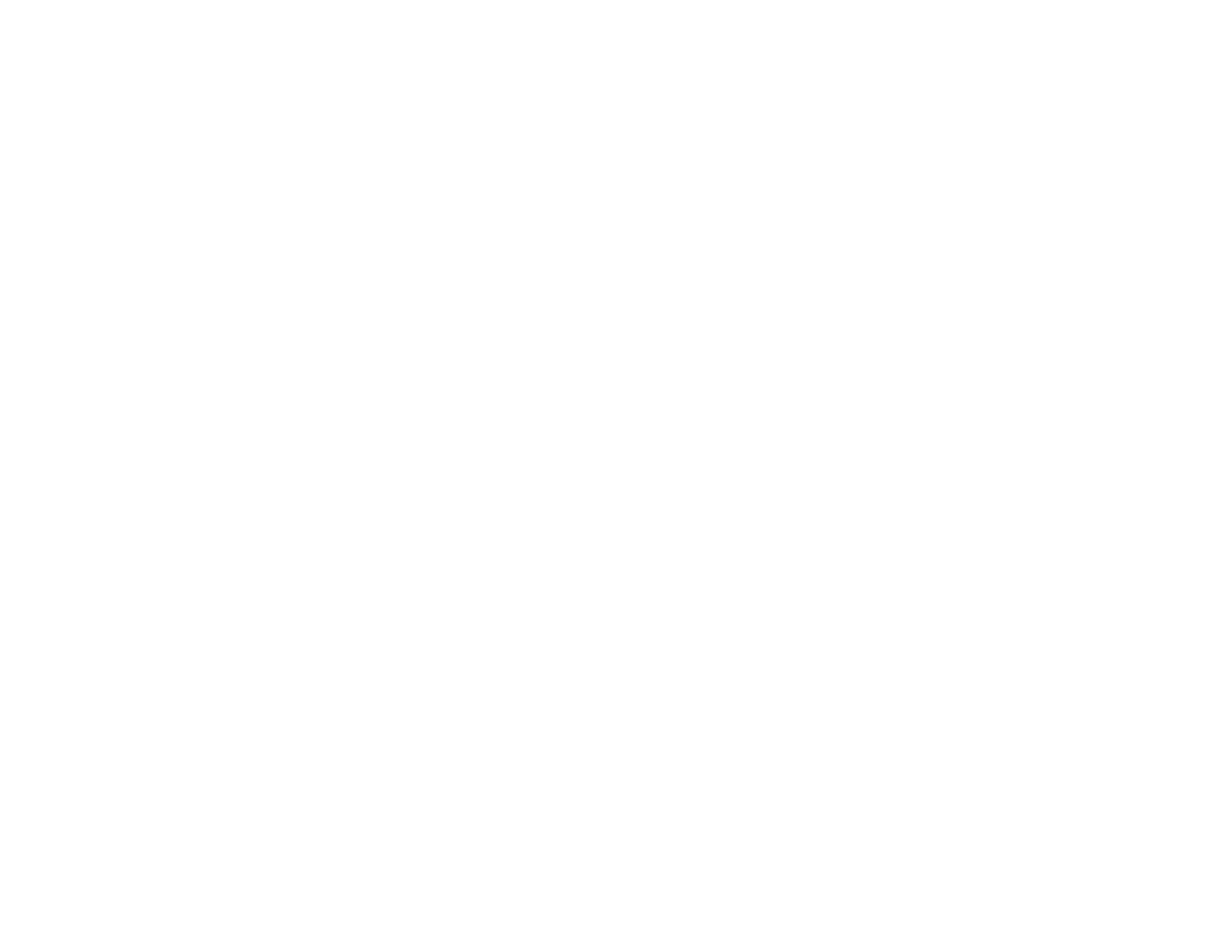 [Speaker Notes: أضف الشرائح، عند الضرورة، لأي مسؤولين يدلون بكلمات افتتاحية عند بدء الورشة
أحذف إشارة «زائد» الصفراء قبل استخدام المحاضرة


ملاحظات الميسّر: 
يمكن حذف هذه الشريحة في حال عدم وجود مداخلات]
لمحة شاملة عن الورشة
[أدخل نظرة شاملة عن الترتيبات اللوجستية للورشة مثلاً، عدد الأيام/عدد الجلسات، وقت البدء والانتهاء، إلخ]
تتضمن الورشة محاضرات من جانب الميسّرين وأنشطة لأعضاء الهيئة تنفَّذ في مجموعات. 
سوف نستعرض ثلاث مهامّ أساسية في الورشة.
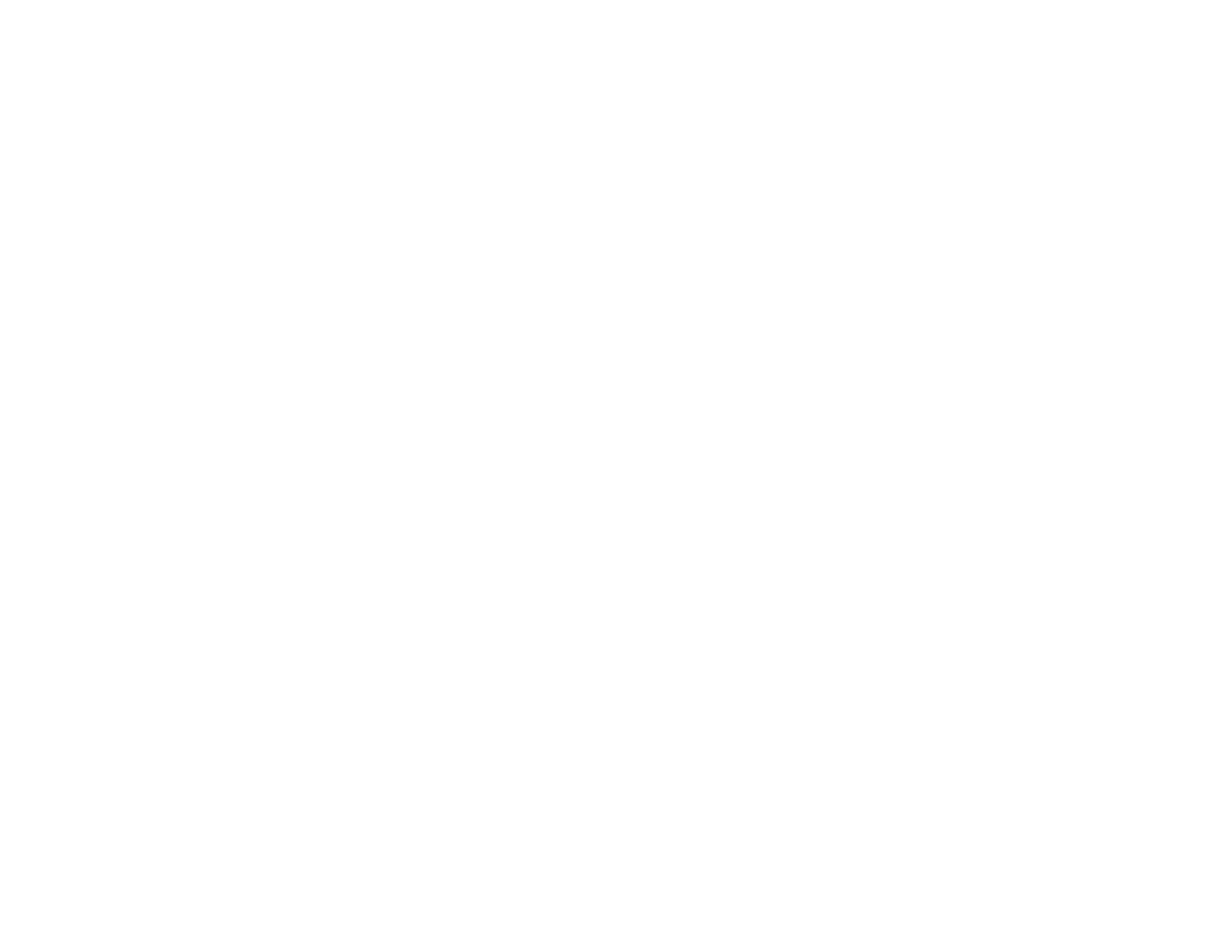 [Speaker Notes: قم بالتكييفات حسب الضرورة (إضافة أيّ ترتيبات لوجستية معيّنة ذات صلة بالورشة)
أحذف إشارة «زائد» الصفراء قبل استخدام المحاضرة


ملاحظات الميسّر: 
أعرض الترتيبات اللوجستية الأساسية على المشاركين. 
بالنسبة إلى الورش التي تعقد حضوريًّا، تستغرق الورشة 5 أيام من 8 ساعات، لكن الساعات الفعلية قد تختلف حسب السياق. فبعض الشعوب تبدأ العمل في وقت أبكر من النهار وأخرى في وقت متأخر أكثر.
في الورش التي تعقد عن بعد، تجري الورشة على مدى عدد من الجلسات. 
قد ترغب أيضًا في ذكر تفاصيل عن الموقع، وما إذا كانت وجبات/غداء سوف تقدَّم، إلخ. للورش الحضورية والمختلطة.
للورش عن بعد، يجب أن تكون عقدت جلسة مسبقًا، لضمان أن يكون أعضاء الهيئة جميعًا على دراية بالأداة التكنولوجية. ولكن، قد ترغب في توفير بعض التذكير هنا.]
أهداف الورشة
في نهاية الورشة، نهدف إلى تحقيق ما يلي:
فهم مدى توافق [اسم التقييم] مع التوقعات العالمية في [الموادّ التعليمية] للـ[الصفوف]
وضع مجموع العلامات الذي يحتاج إليه المتعلّم في [اسم التقييم] ليثبت أنّه لبّى التوقّعات العالمية للـ [الصفوف]
السماح بالتبليغ عن النتائج المستخرجة من [اسم التقييم] على صعيد عالمي
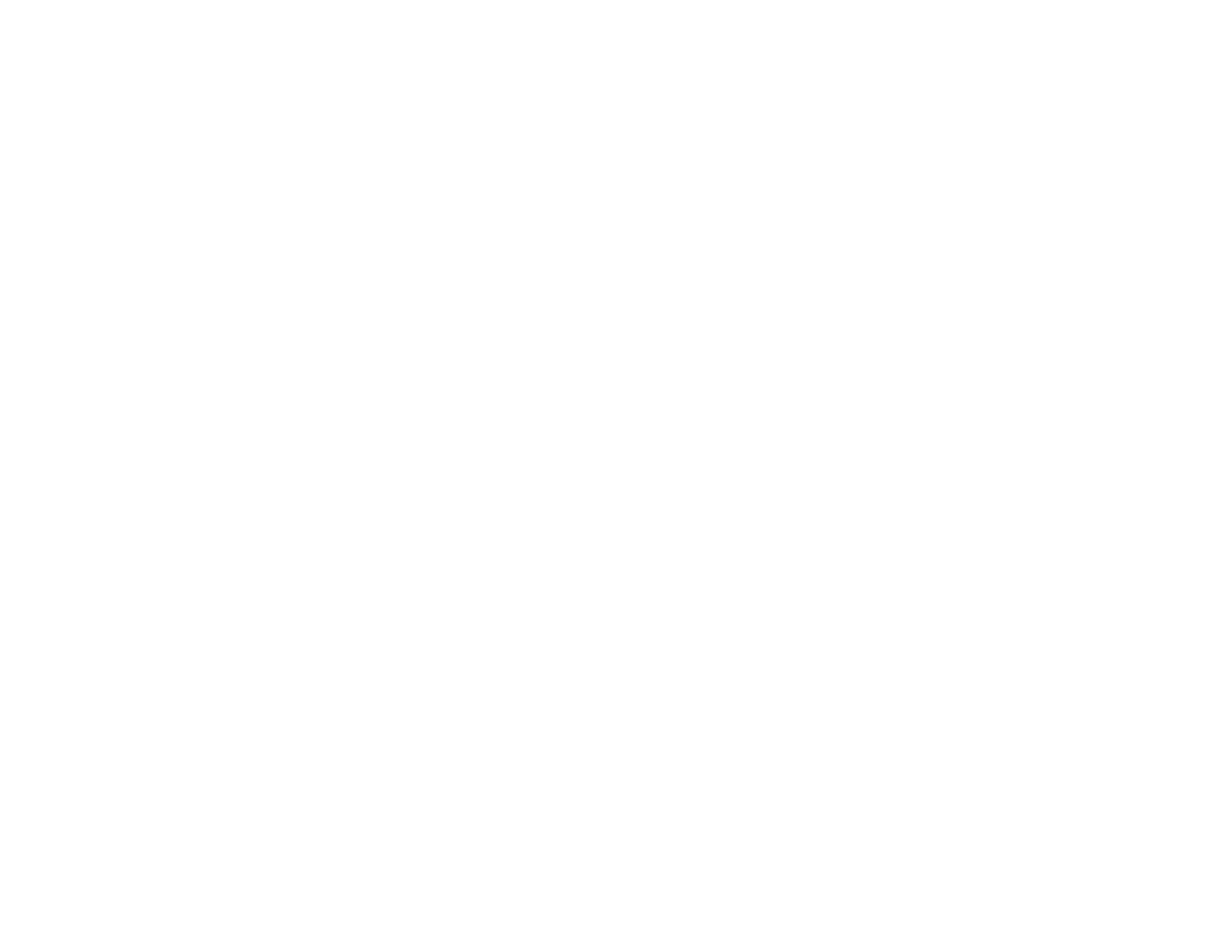 [Speaker Notes: أدخل اسم التقييم المناسب، والموادّ والصفوف حسب سياق الورشة
أضف أي أهداف أخرى، حسب الحاجة
أحذف إشارة «زائد» الصفراء قبل استخدام المحاضرة


ملاحظات الميسّر: 
أعرض الأهداف الأساسية لورشة ربط السياسات
اللغة المستخدمة في هذه الشريحة ليست اللغة الرسمية التي ستستخدم لاحقًا في الورشة وذلك عن قصد (مثلاً الجملة الأولى لم تذكر إطار الكفاءة العالمي، والجملة الثانية لا تذكر مستوى الحدّ الأدنى من الكفاءة والجملة الثالثة لا تذكر هدف التنمية المستدامة 4.1.1). والسبب أنّ هذه المصطلحات قد لا تكون معروفة لأعضاء الهيئة ويستحسن إدخالها تدريجًا مع تقدّم الورشة كي لا يشعر أعضاء الهيئة بأعباء]
رزمة المشارك
جدول الأعمال
رقم تعريف عضو الهيئة
قائمة مصطلحات
قائمة الاختزالات
أدوات وصف الكفاءة العالمية من إطار الكفاءة العالمي حسب [الصف المعني/المادّة المعنية]
أداة (أدوات) التقييم [اسم الأداة]
الشرائح (مطبوعة بشكل ملاحظات)
استمارة تصنيف التوافق
استمارة تصنيف البنود
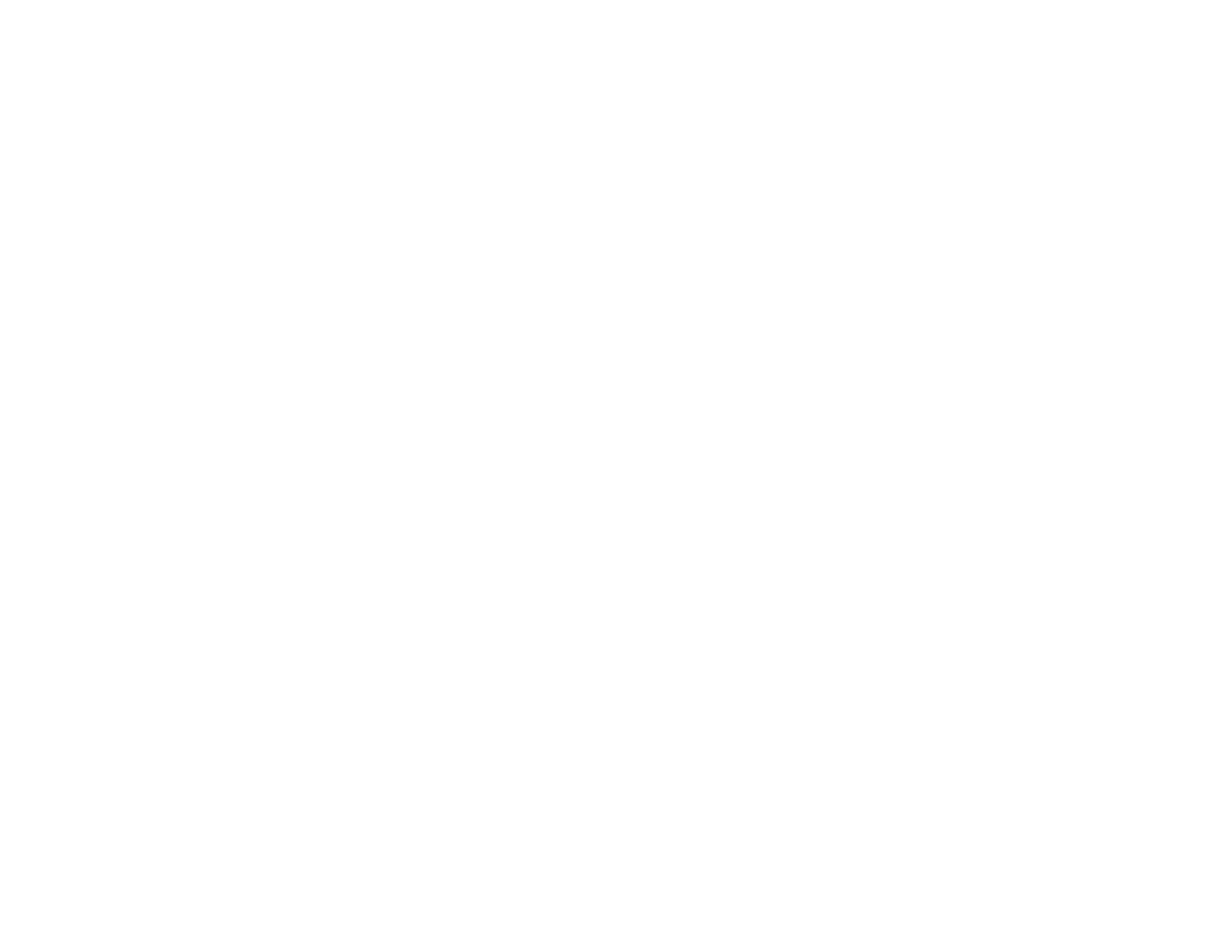 [Speaker Notes: أضف اسم الصف المناسب/المادة المناسبة، اسم أداة(أدوات) التقييم في هذه الشريحة في حال سمحت وزارة التربية أو الطرف المسؤول بتوزيع التقييم في الرزمة.
ملاحظة لأغراض أمنية، غالبًا ما توزَّع التقييمات فقط عند الحاجة، وهي تكون مرقَّمة للتمكن من تتبّع أثرها، وتجمَع عندما لا تستخدَم. يرد المزيد من التفاصيل عن أمن التقييم في الصفحة 37 من رزمة الأدوات. 
ينبغي أن تحضّر هذه الرزم للمشاركين قبل الورشة
عيّن أرقامًا تعريفية لأعضاء الهيئة واحرص على إيراد هذه الأرقام في أعلى يمين كلّ وثيقة.
أحذف إشارة «زائد» الصفراء قبل استخدام المحاضرة


ملاحظات الميسّر: 
أحرص على أن يحظى كلّ مشارك برزمة فيها هذه الوثائق. 
تأكّد من أنّهم فهموا الهدف من رقم التعريف الخاص بهم (وهو سيرد في كلّ استمارة مَهمّة وفي التقييم)
استعرض كلّ وثيقة باختصار مع المشاركين، واعلمهم بأنّهم سيستخدمون الوثائق في مراحل مختلفة من الورشة. ويمكن أن تذكر لهم في أي أيام/جلسات سوف يستخدمون كل من الوثائق. 
لا تخصص الكثير من الوقت لمراجعة الوثائق في هذه المرحلة إذ إنّ كلّ واحدة منها سوف تُقَدَّم بالتفصيل في الوقت المناسب خلال الورشة.]
المحاضرة 2استعراض جدول الأعمال، والأهداف ونظرة عالية المستوى للطريقة
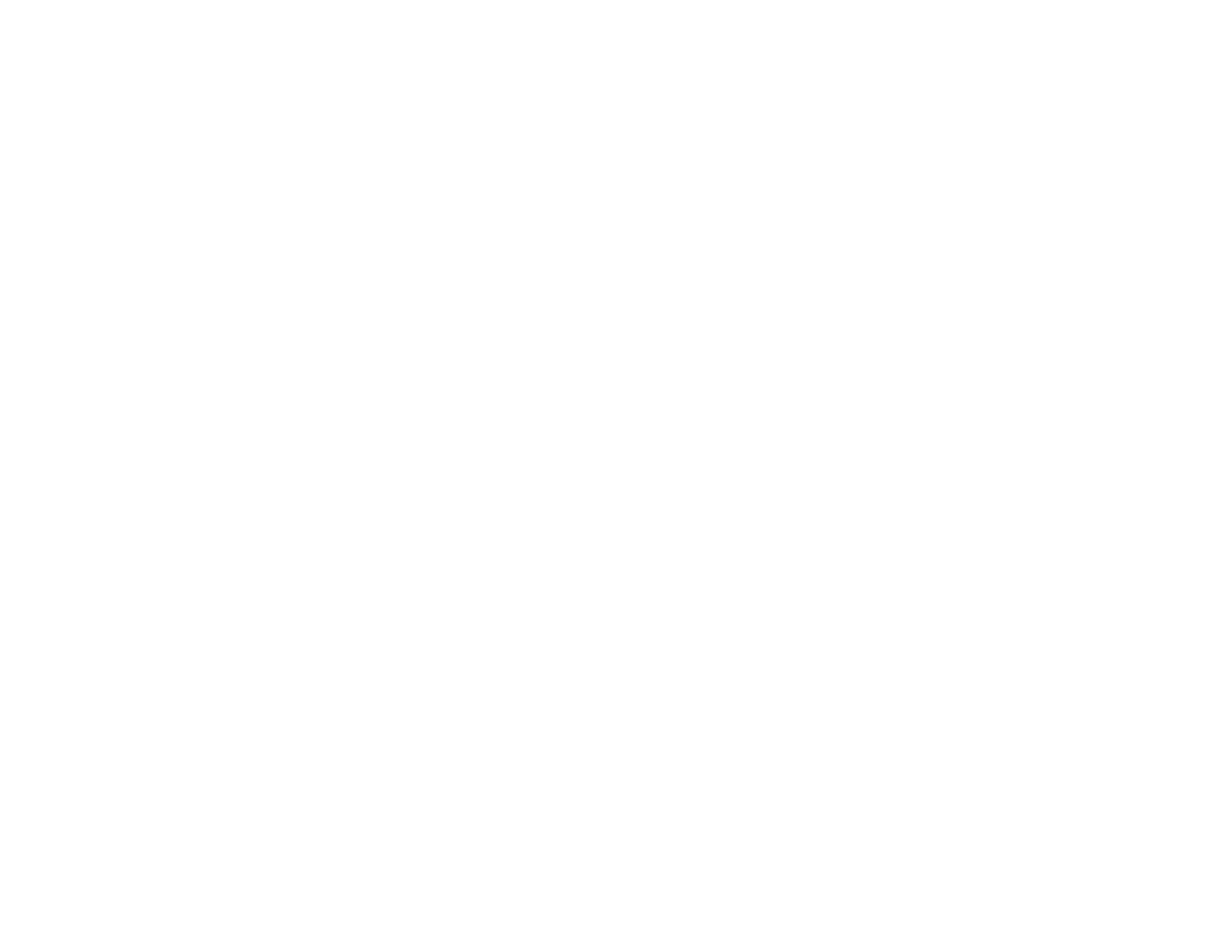 الأهداف الأساسية لهذه الجلسة
عرض جدول أعمال الورشة
فهم الهدف من ربط السياسات
[Speaker Notes: ملاحظات الميسّر:
عرض الأهداف الأساسية للجلسة (الواردة هنا)]
نظرة شاملة عن الورشة
[Speaker Notes: أضف جدول أعمال ورشتك واسم التقييم. والمثل المعروض هنا هو لورشة عمل حضورية. 
أحذف إشارة «زائد» الصفراء قبل استخدام المحاضرة


ملاحظات الميسّر: 
استعرض باختصار المهامّ التي يجب إتمامها في كلّ جلسة
إشرح أنّ جدول أعمال أكثر تفصيلاً سوف يُعرَض في بداية كل جلسة]
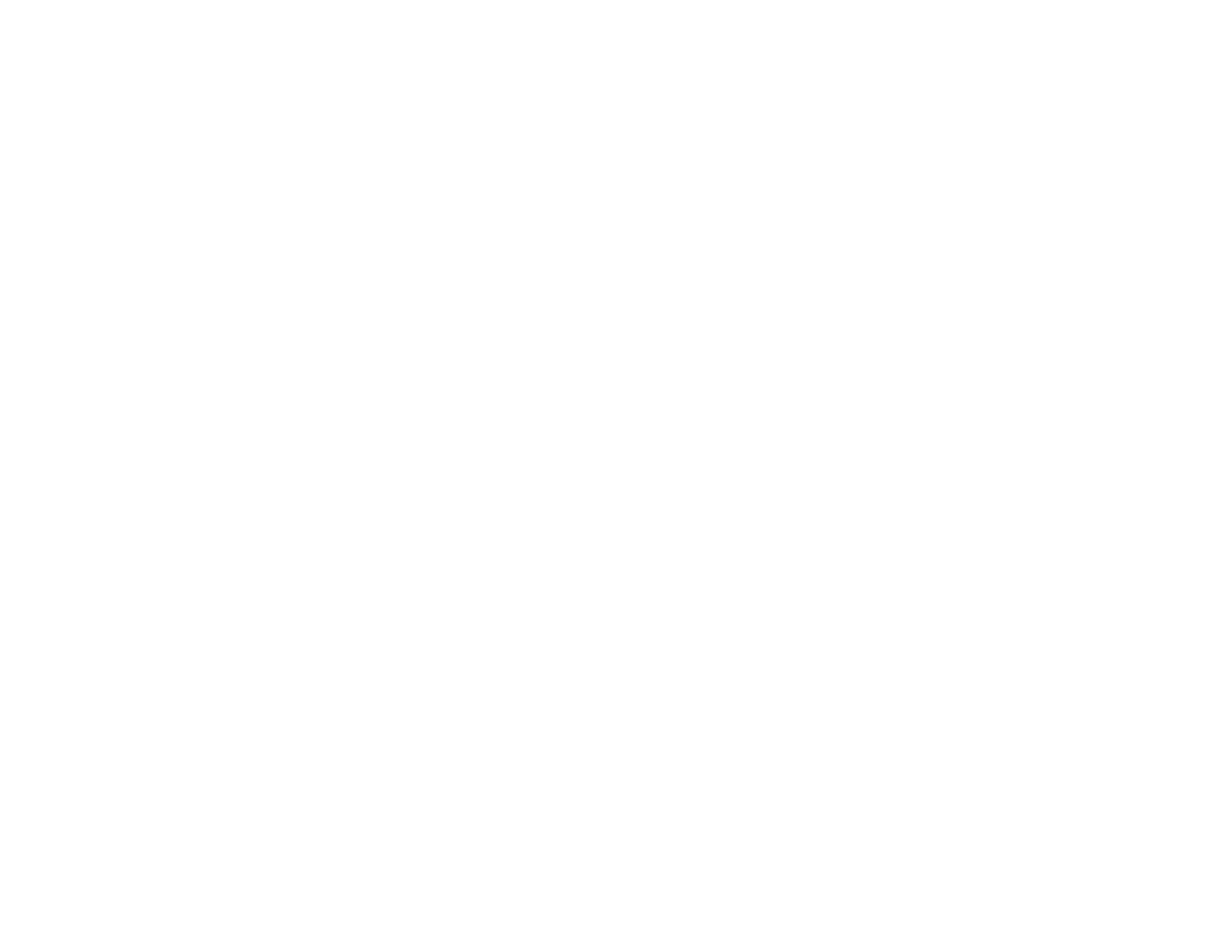 محاضرة 

ما هو ربط السياسات؟
[Speaker Notes: ملاحظات الميسّر: 
إشرح أنّنا سندخل الآن في الجزء التقني من الورشة
كثيرون من بينكم يتساءلون على الأرجح ما هو ربط السياسات. سوف نقدّم لكم نظرة مختصرة عنه الآن. 
لا تتردّدوا في طرح الأسئلة، ولكن سوف نعود ونستعرض هذه التفاصيل كلّها خلال الورشة]
هدف التنمية المستدامة 4.1.1
في العام 2015، وضعت الأمم المتحدة 17 هدفًا للتنمية المستدامة (SDGs) – والهدف 4 متعلّق بجودة التعليم. 

والمقصد 4.1 يهدف إلى ضمان أن يتمتّع جميع البنات والبنين والفتيات والفتيان بتعليم ابتدائي وثانوي مجاني ومنصف وجيّد، مما يؤدي إلى تحقيق نتائج تعليمية ملائمة وفعالة بحلول عام 2030 

لقياس النجاح، يهدف الهدف 4.1.1 إلى قياس : «نسبة الأطفال / الشباب: (أ)  في الصف الثاني/الثالث، (ب) في نهاية المرحلة الابتدائية، (ج)  في نهاية المرحلة الأولى من التعليم الثانوي الذين يحققون على الأقل الحد الأدنى من مستوى الكفاءة في (i) القراءة و(ii) الرياضيات بحسب الجنس (%)
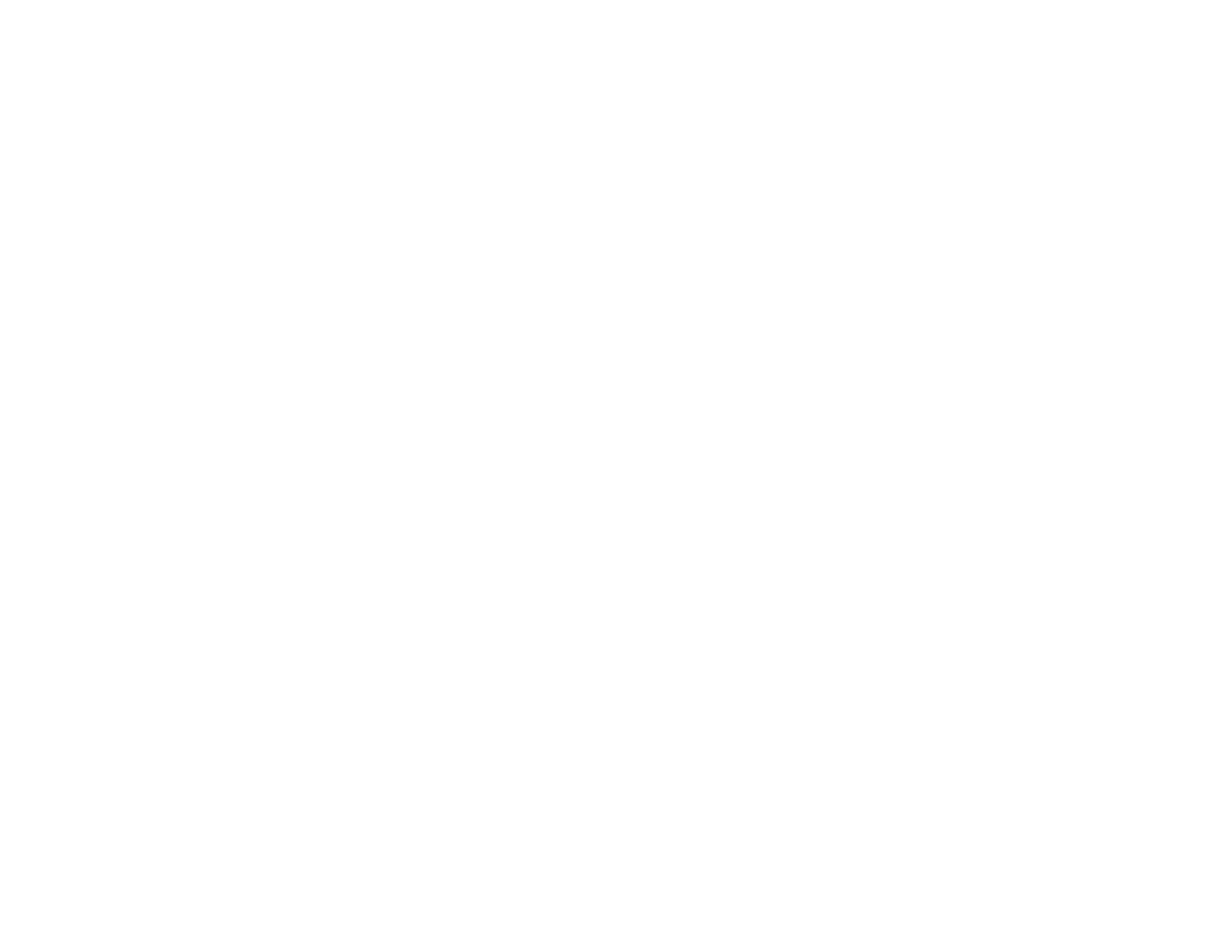 [Speaker Notes: ملاحظات الميسّر:
إشرح مؤشر هدف التنمية المستدامة 4.1.1 (SDG 4.1.1)
إشرح أنّ دور أعضاء الهيئة في هذه الورشة هو المساعدة في وضع حدّ أدنى لمستوى الكفاءة في [اسم التقييم]]
ما هو ربط السياسات؟
ربط السياسات هو العملية التي سوف نستخدمها لوضع حدّ أدنى لمستوى الكفاءة في [اسم التقييم]، وهي تعتمد على حكم الخبراء (أنتم!)

لتحقيق ذلك: 
تحقق من مدى توافق [اسم التقييم] مع التوقعات العالمية في [الموادّ] للـ [الصفوف] باستخدام وثيقة تسمّى إطار الكفاءة العالمي (GPF)
حدّد مجموع العلامات الذي يجب على المتعلّم تحقيقه في [اسم التقييم] ليبيّن أنّه حقق الحدّ الأدنى لمستوى الكفاءة للـ [الصفوف]
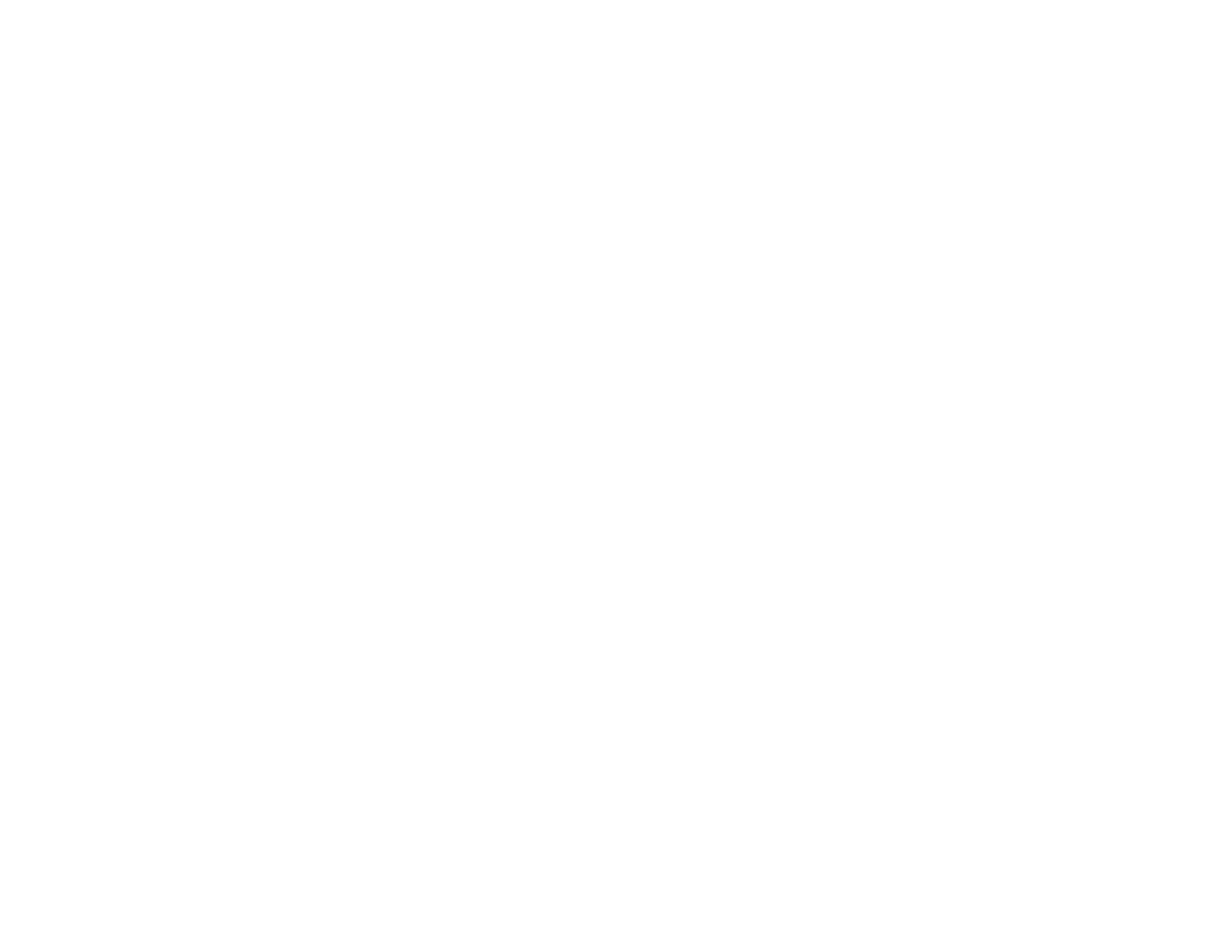 [Speaker Notes: تحديث اسم التقييم، والمادة والصف.
أحذف إشارة «زائد» الصفراء قبل استخدام المحاضرة


ملاحظات الميسّر: 
إشرح ما هو ربط السياسات
إشرح أنّ إطار الكفاءة العالمي هو وثيقة متفق عليها عالميًّا تصف ما يجب أن يكون المتعلّمون قادرين على فعله في نهاية كلّ مستوى صفّي]
المصطلحات الأساسية
إطار الكفاءة العالمي (GPF) – وثيقة تصف توقعات متفق عليها عالميًّا لنهاية كلّ مستوى صفّي في القراءة والرياضيات

مستويات الحدّ الأدنى من الكفاءة (MPL) – المعايير الدنيا المتوقعة من المتعلّمين في نهاية الصفين 2/3، ونهاية الابتدائي ونهاية الإعدادي (المرحلة الأولى من الثانوي)

التوافق – ما إذا كان المحتوى مماثلاً للتعريفات المتفق عليها عالميًّا لما يشكّل القراءة والرياضيات

المؤشر المرجعي – مجموع النقاط التي يجب أن يحققها المتعلّم في تقييم ما ليبيّن أنّه حقق معيارًا معيّنًا مثلاً الحدّ الأدنى من الكفاءة

أداة وصف الكفاءة العالمية – تعريف مفصّل وضعه خبراء في مادّة معيّنة يوضح كمية المحتوى الواردة في بيانات المعارف و/أو المهارات في إطار الكفاءة العالمي ينبغي على المتعلّم أن يكون قادرًا على إثباته في مادّة معيّنة في مستوى صفّي معيّن.
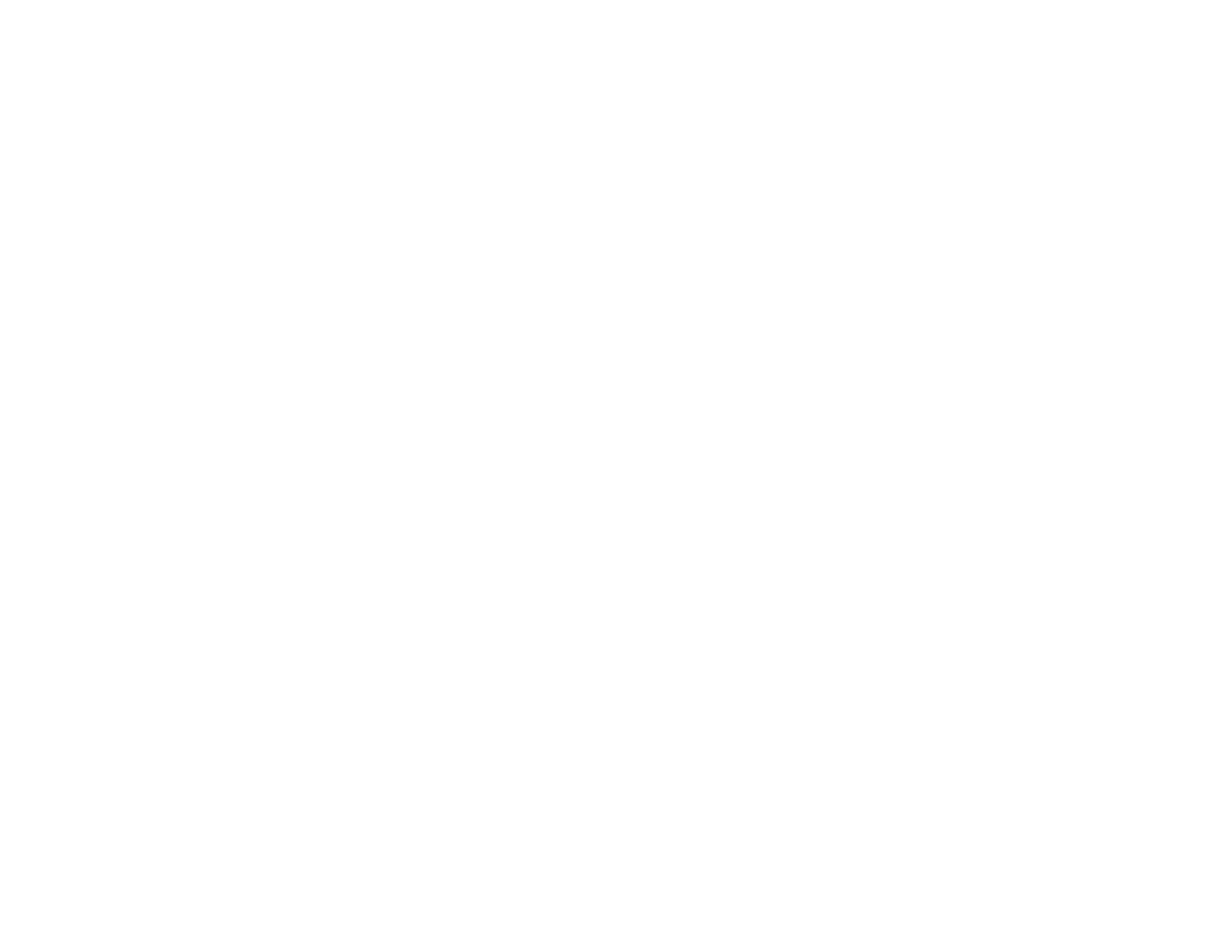 [Speaker Notes: ملاحظات الميسّر:
حدّد المصطلحات الأساسية التي سوف تستخدَم خلال الورشة]
الجدول الزمني لتنفيذ ربط السياسات
أيلول/سبتمبر 2017: ورشة عمل للأطراف المعنيين في معهد اليونسكو للإحصاء (UIS) اقترحت ربط السياسات كطريقة لوضع مؤشرات مرجعية عالمية في كل تقييم على أساس سلّم كفاءة مشترك

آب/أغسطس 2018: ورشة عمل مشتركة بين الوكالة الأميركية للتنمية الدولية (USAID) ومعهد اليونسكو للإحصاء (UIS) ناقشت ربط السياسات للتبليغ عن الحدّ الأدنى من الكفاءة من خلال مؤشرات هدف التنمية المستدامة 4.1.1 ومؤشرات الوكالة الأميركية للتنمية الدولية. 

نيسان/أبريل-أيار/مايو 2019: تمّت صياغة إطار الكفاءة العالمي (GPF)

أيلول/سبتمبر 2019: وُضعت مسوّدة رزمة أدوات ربط السياسات لقياس النتائج التعلمية العالمية (PLT)
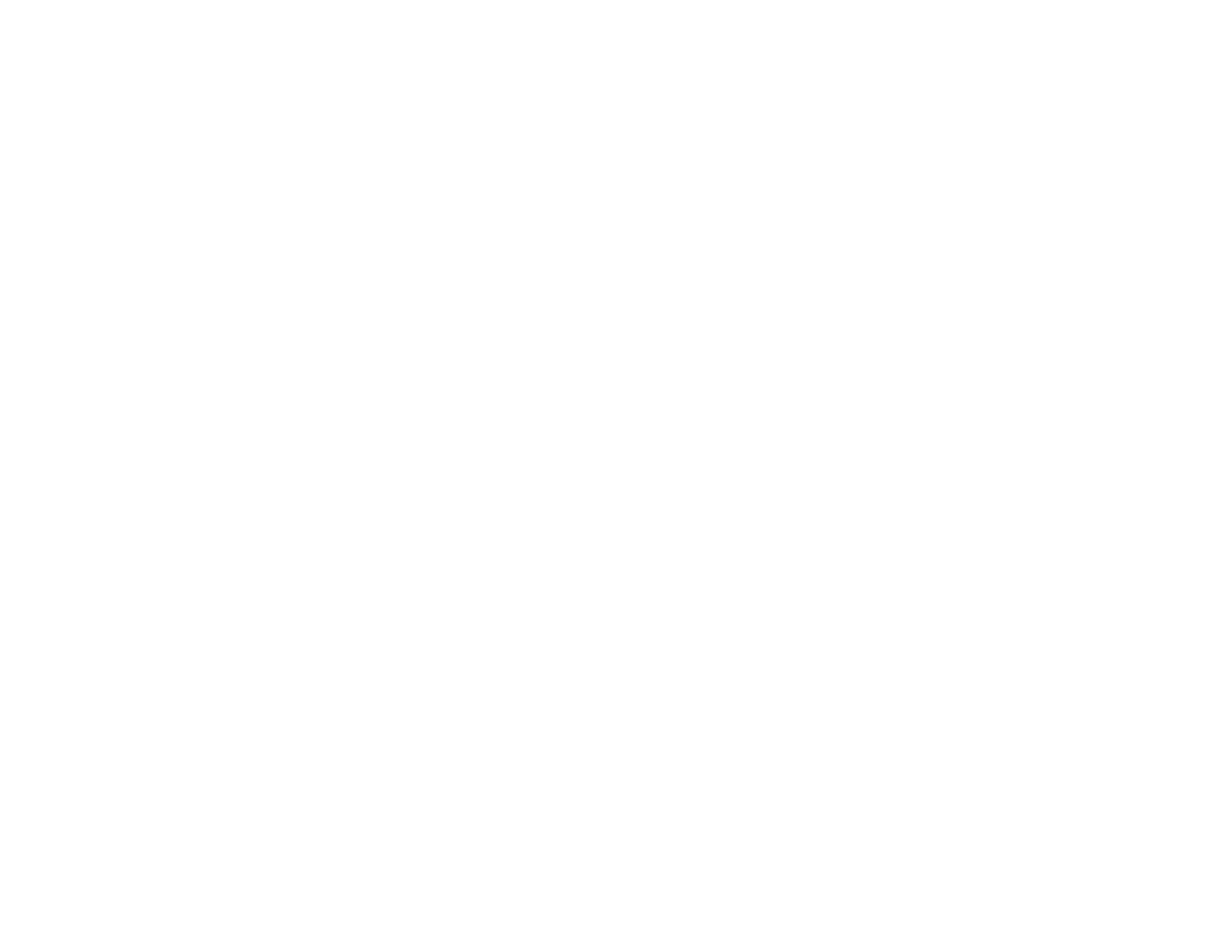 [Speaker Notes: ملاحظات الميسّر:
استعرض باختصار التسلسل الزمني لوضع ربط السياسات
صف كيف أنّ ربط السياسات يشكّل منهجية استُخدمت لوضع مؤشرات مرجعية في بلدان كثيرة على أساس معايير الأداء الوطنية
في أيلول/سبتمبر 2017، تمّ اقتراحه لتسهيل التبليغ عن الهدف 4.1.1
في آب/أغسطس 2018، عقدت الوكالة الأميركية للتنمية الدولية ورشة عمل لجمع تعليقات وتأييد حكومة البلد المضيف، والوكالة الأميركية والشريك معهد اليونسكو للإحصاء
بعد ذلك بوقت قصير، اعتمدت الوكالة الأميركية ربط السياسات كالطريقة المفضّلة لوضع مؤشرات مرجعية حول التقييمات التي ستستخدم للتبليغ عن مؤشرات الوكالة الأميركية للتنمية الدولية. 
أمّا الآن فهذه المنهجية تستخدم لوضع مؤشرات مرجعية عالمية من خلال استخدام أدوات وصف الكفاءة العالمية المشتركة في إطار الكفاءة العالمي (GPDs) (معايير أداء عالمية)
في نيسان/أبريل-أيار/مايو 2019: نظّمت الوكالة الأميركية للتنمية الدولية ومعهد اليونسكو للإحصاء ورشتي عمل مع خبراء موضوعيين ( خبراء في المادّة SMEs) لوضع مسوّدة لـإطار الكفاءة العالمي (GPF)
في أيلول/سبتمبر 2019: وُضعت مسوّدة رزمة أدوات ربط السياسات (PLT)]
معلومات عامة عن ربط السياسات: الجدول الزمني
تشرين الأول/أكتوبر 2019 – أيلول/سبتمبر 2020: عُقدت خمس ورش عمل ريادية
حزيران/يونيو – تشرين الأول/أكتوبر 2020: تمّ تحديث إطار الكفاءة العالمي ورزمة الأدوات على أساس الورش الريادية
تشرين الأول/أكتوبر 2020 – آب/أغسطس 2022: عُقدت ورش عمل إضافية للاستمرار في ريادة إطار الكفاءة العالمي ورزمة الأدوات
آب/أغسطس 2022 – آذار/مارس 2023: تمّ تحديث رزمة الأدوات
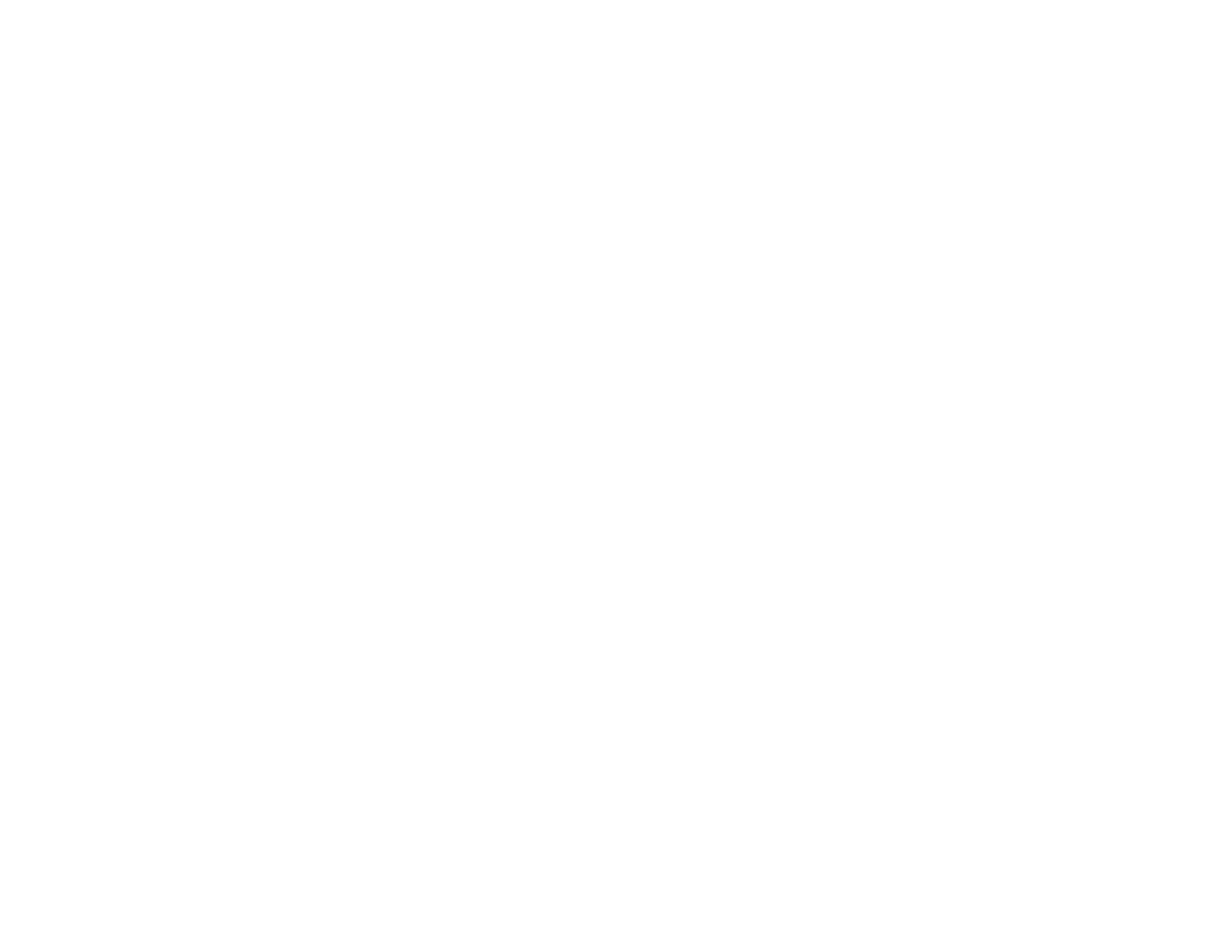 [Speaker Notes: ملاحظات الميسّر:
تشرين الأول/أكتوبر 2019 – أيلول/سبتمبر 2020: خمس ورش عمل ريادية: بنغلادش (UIS)، الهند (UIS)، مالاوي (USAID)، نيجيريا (USAID)، والتقييم الدولي المشترك للحساب (ICAN–UIS)
حزيران/يونيو – تشرين الأول/أكتوبر 2020: اجتمعت مجموعة عمل إطار الكفاءة العالمي من جديد لمراجعة إطار الكفاءة العالمي على أساس التغذية الارتجاعية الريادية وتوسيعها لتشمل المزيد من الصفوف؛ تمّ تحديث رزمة الأدوات على أساس الورش الريادية. 
تشرين الأول/أكتوبر – آب/أغسطس 2023: عقدت ورش عمل إضافية للاستمرار في ريادة إطار الكفاءة العالمي ورزمة أدوات ربط السياسات.
آب/أغسطس 2022 – آذار/مارس 2023: تمّ تحديث رزمة أدوات ربط السياسات.]
المهامّ الأساسية لورشة عمل ربط السياسات
التعرّف إلى إطار الكفاءة العالمي و[اسم التقييم]
التعوّد
التحقق من التوافق بين [اسم التقييم] وإطار الكفاءة العالمي (المهمّة 1) ومطابقة بنود التقييم مع أدوات الوصف في إطار الكفاءة العالمي (المهمّة 2)
التوافق والتطابق
وضع المؤشرات المرجعية حول [اسم التقييم] على جولتين من التصنيف (المهمّة 3)
وضع المؤشرات المرجعية
[Speaker Notes: أدخل اسم(أسماء) التقييم(ات)
أحذف إشارة «زائد» الصفراء قبل استخدام المحاضرة


ملاحظات الميسّر: 
إشرح باختصار المهامّ الثلاث التي يجب إتمامها على مدى الورشة، على أثر الجلسات من أجل توفير أرضية لتلك المهامّ الثلاث (بصورة خاصة التعوّد على إطار الكفاءة العالمي والتقييم). 
حسب جدول أعمال ورشة العمل، إشرح كيفية تقسيم المهامّ المختلفة على مدى الأيام/الجلسات في جدول الأعمال.
أذكر أنّ معلومات كاملة سوف تقدَّم خلال تنفيذ كلّ من المهامّ الثلاث.]
أقلّ من التحقيق الجزئي للحدّ الأدنى العالمي من الكفاءة
يحقق جزئيًّا الحدّ الأدنى العالمي من الكفاءة
يحقق الحدّ الأدنى العالمي من الكفاءة
يتخطّى الحدّ الأدنى العالمي من الكفاءة
وضع مؤشرات مرجعية عالمية لتقييمات متعددة
إنّ وضع مؤشرات مرجعية عالمية على تقييمات مختلفة يربط كلّ تقييم بإطار الكفاءة العالمي.
يعتمد تحديد موقع المؤشرات المرجعية العالمية على سلّم التقييم على صعوبة التقييم بالنسبة إلى إطار الكفاءة العالمي، كما هي تحدَّد من خلال أحكام أعضاء الهيئة.
يلبّي المؤشر المرجعي
التقييم الوطني   X
لقلّ صعوبة
75%
60
25%
0 ---------------------------------------------------------------------------------------------------------------------------100
التقييم الوطني  Y
أكثر صعوبة
65%
40
35%
0 ----------------------------------------------------------------------------------------------------------------------------100
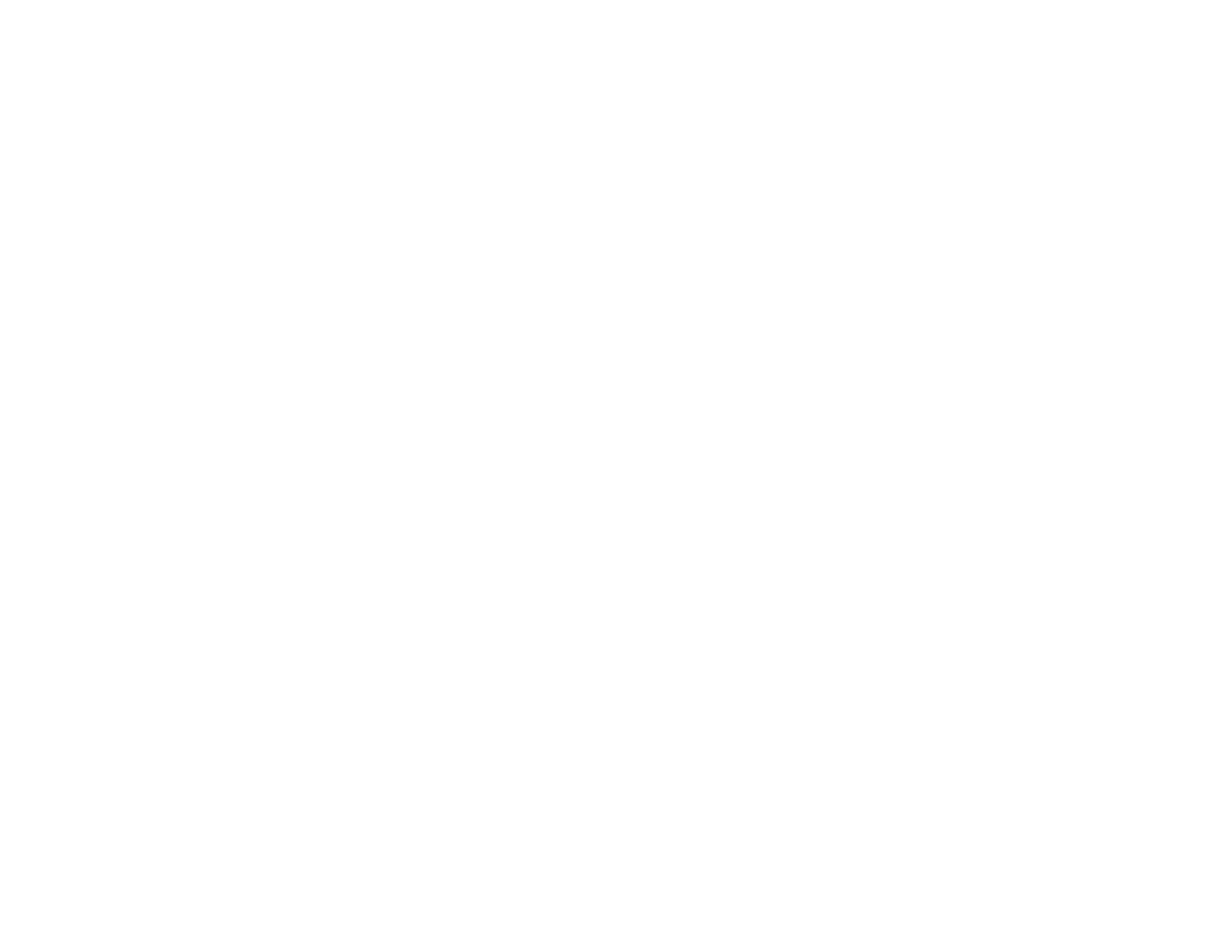 [Speaker Notes: ملاحظات الميسّر:
إشرح كيف  أنّه ما إن تضع الهيئة تلك المؤشرات المرجعية حتى يصبح من الممكن مقارنة النتائج بين التقييم المستخدَم اليوم وتقييمات أخرى ربطت سياساتها بإطار الكفاءة العالمي. 
أشر إلى أنّ المؤشرات المرجعية قد تختلف حسب صعوبة كل تقييم مربوط، إلى حدّ كبير، بين تقييمين، كما يتبيّن من الرسم في هذه الشريحة. 
التقييم الوطني X هنا أسهل من التقييم الوطني Y ، لذها السبب إنّ المتعلّم الذي ينال علامة 60 على التقييم X من الأرجح أن ينال علامة 40 على التقييم Y.]
منافع ربط السياسات
تمكين ثلاثة أنواع من التحاليل مع المؤشرات المرجعية العالمية: 
مقارنة نتائج التقييم عبر السياقات/اللغات ضمن البلد الواحد ومع النتائج من بلدان أخرى
تجميع نتائج التقييم عبر تقييمات مختلفة في البلد الواحد ومع نتائج بلدان أخرى
تتبّع نتائج التقييم عبر الزمن لرصد التقدم المحرز
السماح بتملّك البلد للنتائج – المؤشرات المرجعية التي تضعها البلدان للبلدان
تحديد ما إذا كان المتعلّمون قد طوّروا المعارف والمهارات التي يتوقَّع منهم تطويرها لمستواهم الصفّي.
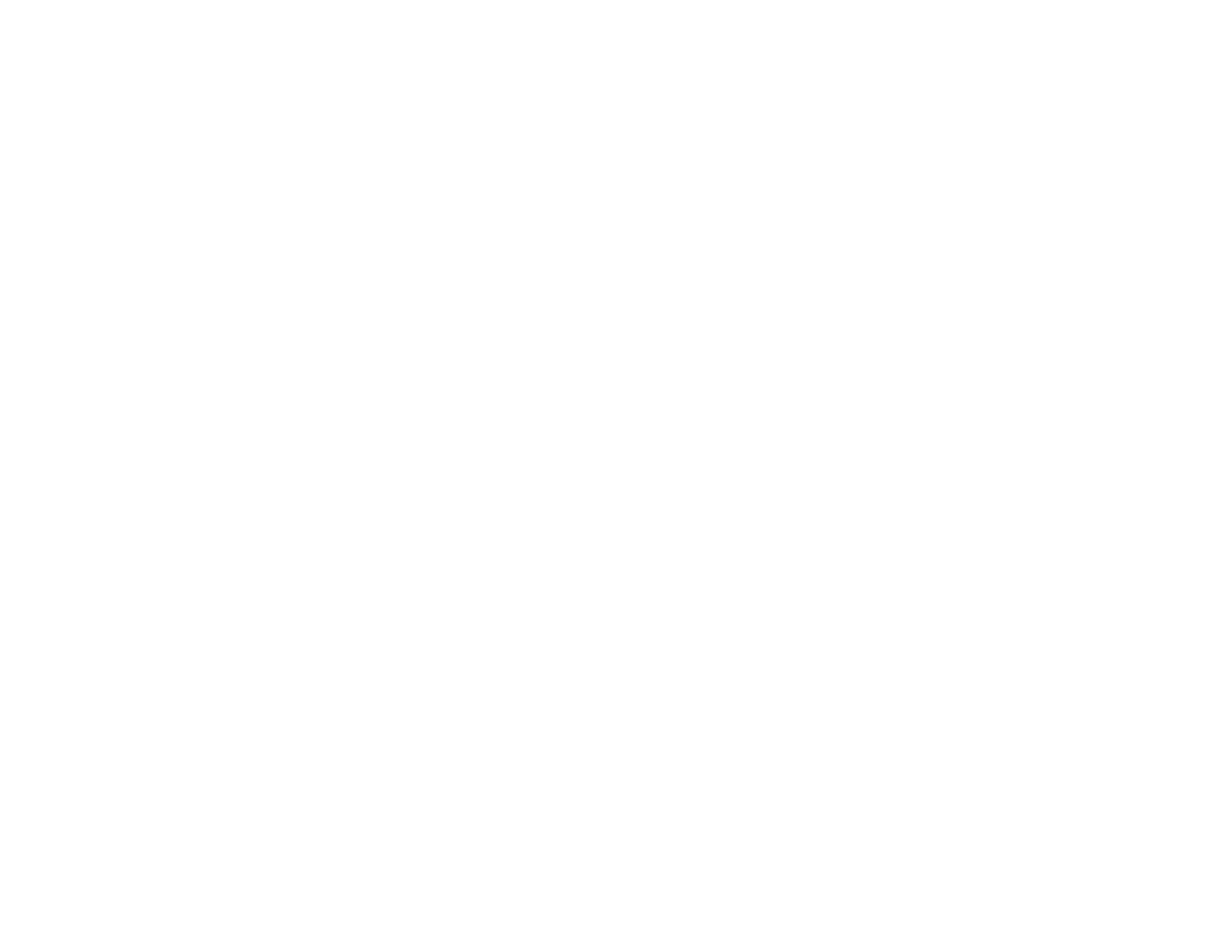 [Speaker Notes: ملاحظات الميسّر:
مناقشة كيف أنّ ربط السياسات يسمح بمقارنات بين تقييم مستويات الصعوبة المختلفة، واللغات المختلفة، إلخ. 
يمكن أن يتمّ ذلك ضمن البلدان عندما تستعمل البلدان تقييمات مختلفة في أجزاء مختلفة من البلد كنتيجة للاختلافات في اللغة أو السياسة المحلية (بافتراض أنّ التقييمات كلها مربوطة بإطار الكفاءة العالمي باستخدام ربط السياسات). 
يمكن أن يتمّ ذلك ايضًا ما بين البلدان
مناقشة كيفية تجميع النتائج عبر البلد للتبليغ عن هدف التنمية المستدامة 4.1.1 ومؤشرات الوكالة الأميركية للتنمية الدولية وأيضًا مع النتائج من بلدان أخرى لتحديد الثغرة في عدد الأطفال الذين يحققون الحدّ الأدنى من معايير التعلم في العالم. 
مناقشة كيف أنّ ربط السياسات يسمح أيضًا لبلد ما بتتبّع نتائجه مع الوقت لتتبّع التقدّم المحرز؛ ويتمّ ذلك بالشكل الأمثل عبر وضع أهداف على أساس نتائج المؤشرات المرجعية الموضوعة في هذه الورشة. 
مناقشة كيف أنّ منفعة إضافية للمنهجية تتمثل في أن المؤشرات المرجعية يضعها البلد للبلد؛ وأعضاء الهيئة جميعهم من البلد. 
أخيرًا، مناقشة كيف أنّ المنهجية تساعد أيضًا البلدان في تقييم الثغرات في معارف المتعلّم ومهاراته كما هي متوقعة لعمره/صفّه؛ ما سيسمح للبلد بتحقيق استهداف أفضل ومواجهة حاجات المتعلّمين – التي تناقش مزيدًا في الشريحة التالية.]
المحاضرة 3التعوّد على إطار الكفاءة العالمي
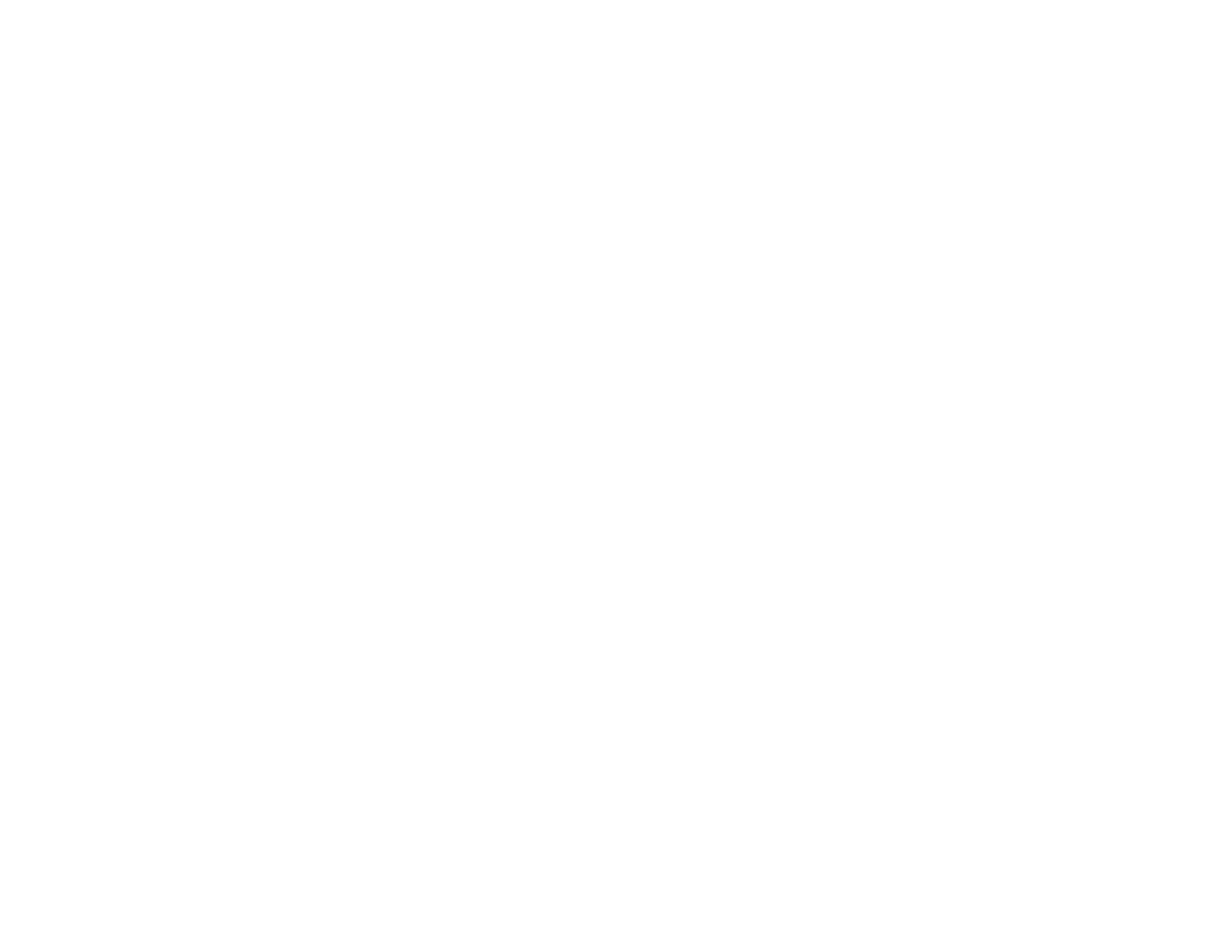 محاضرة 
ما هو إطار الكفاءة العالمي (GPF)؟
[Speaker Notes: ملاحظات الميسّر:
إشرح أنّك سوف تقوم الآن بوصف إطار الكفاءة العالمي واستعراضه بالتفصيل مع أعضاء الهيئة.]
إطار الكفاءة العالمي
وضعه خبراء عالميون في القراءة والرياضيات وتمّت مراجعته على أساس ورش ريادية تجريبية
يضع حدًّا أدنى عالميًّا للكفاءة (كم ينبغي على المتعلّمين أن يعرفوا ويفعلوا) في القراءة والرياضيات للصفوف 1 إلى 9. 
هو قائم على الأدلّة ويعتمد على:
التقدّم التنموي
بيانات من الأطر الوطنية للمنهاج والأطر الوطنية للتقييم من حوالى 50 بلدًا
هو غير وصفيّ
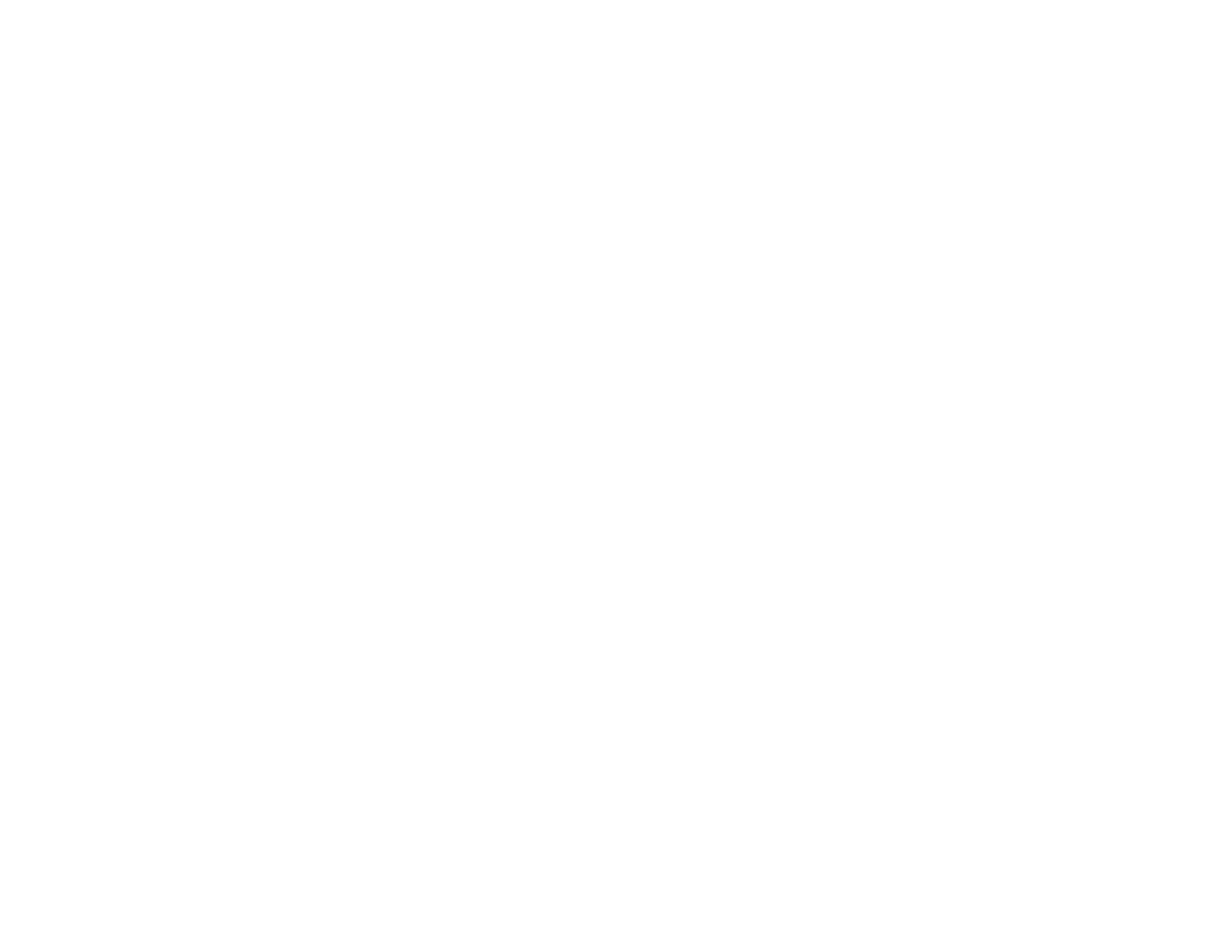 [Speaker Notes: ملاحظات الميسّر: 
صف أساس تطوير إطار الكفاءة العالمي، ما يؤمّن صلاحية استخدامه على أساس عالمي.

وُضع إطار الكفاءة العالمي على أساس استعراض للأطر الوطنية للمنهاج والأطر الوطنية للتقييم (NAFوNCF) (IBE-UNESCO, 2018)
القراءة على أساس استعراض لـ 73 إطارًا وطنيًّا للتقييم وإطارًا وطنيًّا للمنهاج من 25 بلدًا.  
الرياضيات على أساس استعراض لـ 115 إطارًا وطنيًّا للتقييم وإطارًا وطنيًّا للمنهاج من 53 بلدًا.
وضع IBE-UNESCO محتوى عالميًا توافقيًا جامعًا أي قائمًا على المحتوى الذي يطرأ في أغلب الأحيان في الأطر الوطنية للمنهاج والأطر الوطنية للتقييم من مختلف البلدان. 
تولّت فرق من أكثر من 50 خبيرًا موضوعيًا (SME) تكييف المحتوى العالمي في إطار الكفاءة العالمي حسب المستوى الصفّي. 
أشر إلى أنّ إطار الكفاءة العالمي لا يعطي وصفات، مع أنّ بعض البلدان اختارت استخدامه في ابتكار تقييمات وطنية جديدة أو في إحداث تغييرات على منهاجها، إلخ. ولكن، وُضع إطار الكفاءة العالمي لتسهيل عملية التبليغ التي تقوم بها البلدان بشأن المؤشرات العالمية.]
مستويات الكفاءة العالمية (GPLs)
في إطار العمل على التبليغ عن هدف التنمية المستدامة 4.1.1، وضع معهد اليونسكو للإحصاء (UNESCO-UIS) وشركاؤه أربعة مستويات كفاءة عالمية (GPLs) لدواعي إطار الكفاءة العالمي (GPF):

يحقق أقلّ من التحقيق الجزئي للحدّ الأدنى العالمي من الكفاءة
يحقق جزئيًّا الحدّ الأدنى العالمي من الكفاءة
يحقق الحدّ الأدنى العالمي من الكفاءة
يتخطّى الحدّ الأدنى العالمي من الكفاءة
يحقق أقلّ من التحقيق الجزئي للحدّ الأدنى العالمي من الكفاءة
يحقق جزئيًّا الحدّ الأدنى العالمي من الكفاءة
يحقق الحدّ الأدنى العالمي من الكفاءة
يتخطّى الحدّ الأدنى العالمي من الكفاءة
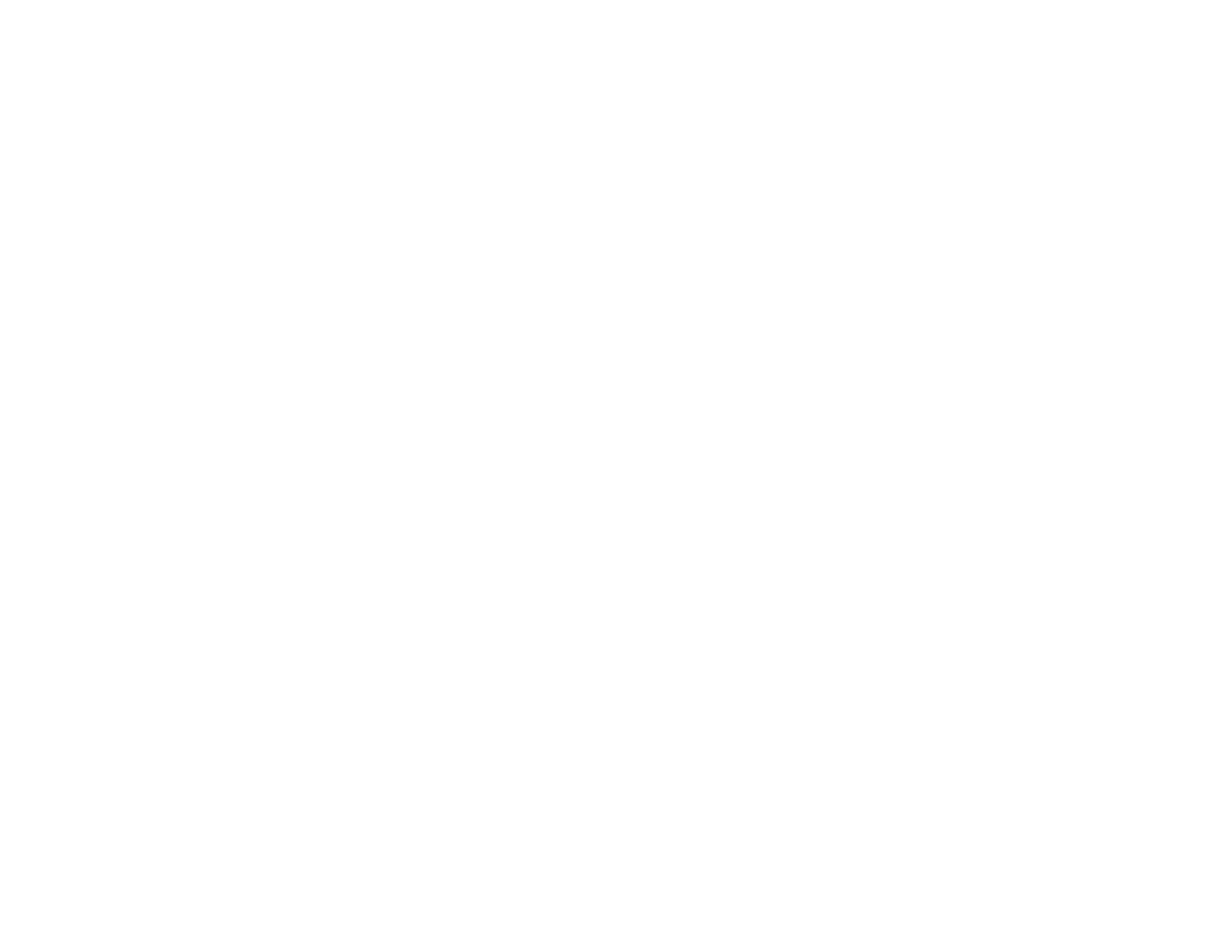 [Speaker Notes: ملاحظات الميسّر: 
صف مستويات الكفاءة العالمية  GPLs والسبب وراء وضعها
مساعدة البلدان على رصد تقدّمها، لا سيما في الأماكن حيث نسب صغيرة من المتعلّمين تبلغ الحدّ الأدنى من الكفاءة
تبيان التقدّم المحرز في ما بعد «الحدّ الأدنى من الكفاءة»]
مستويات الكفاءة العالمية (GPLs)
في إطار العمل على التبليغ عن هدف التنمية المستدامة 4.1.1، وضع معهد اليونسكو للإحصاء (UNESCO-UIS) وشركاؤه أربعة مستويات كفاءة عالمية (GPLs) لدواعي إطار الكفاءة العالمي (GPF):

يحقق أقلّ من التحقيق الجزئي للحدّ الأدنى العالمي من الكفاءة
يحقق جزئيًّا الحدّ الأدنى العالمي من الكفاءة
يحقق الحدّ الأدنى العالمي من الكفاءة	←  مستوى الكفاءة العالمي المستخدم للتبليغ عن الهدف 4.1.1
يتخطّى الحدّ الأدنى العالمي من الكفاءة
يحقق أقلّ من التحقيق الجزئي للحدّ الأدنى العالمي من الكفاءة
يحقق جزئيًّا الحدّ الأدنى العالمي من الكفاءة
يحقق الحدّ الأدنى العالمي من الكفاءة
يتخطّى الحدّ الأدنى العالمي من الكفاءة
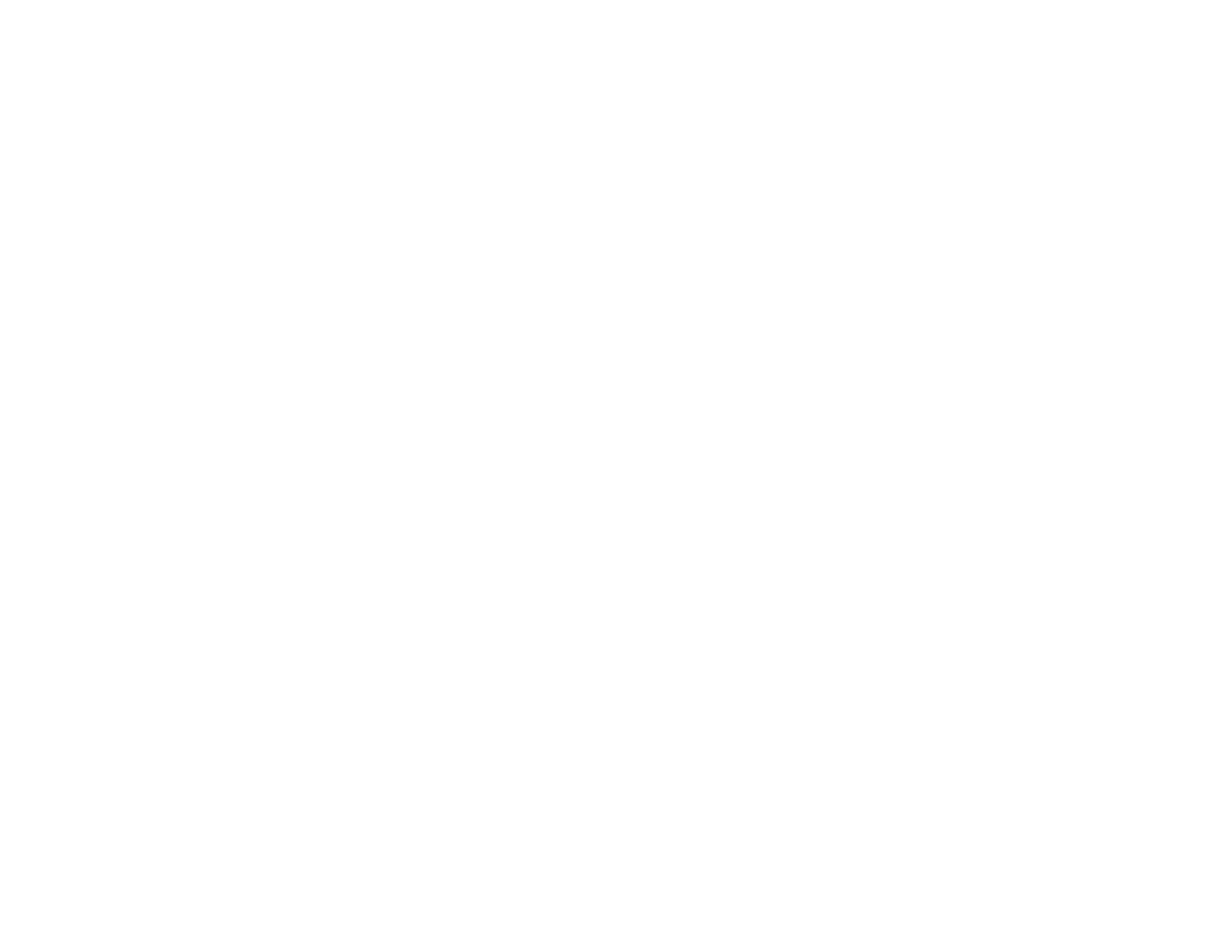 [Speaker Notes: يمكنك إضافة مراجع لمؤشرات الوكالة الأميركية للتنمية الدولية إذا كانت هذه الورشة مربوطة بنشاط للوكالة.

ملاحظات الميسّر: 
أذكر أنّ مستوى الكفاءة الثالث أي «يحقق الحدّ الأدنى العالمي من الكفاءة»، هو المستوى الذي يتوافق مع هدف التنمية المستدامة 4.1.1 (وأيضًا مؤشرات «F» الأساسية التابعة للوكالة الأميركية حول النتائج التعليمية، حسب المقتضى)
إن كان الأمر مناسبًا، إشرح أنّ مؤشرات «F» الأخرى التابعة للوكالة الأميركية تسعى إلى تبيان التقدم بين هذه الفئات والتحوّلات في نسب المتعلّمين الذي يحققون الفئات الأعلى.]
نظرة شاملة عن إطار الكفاءة العالمي
يضع إطار الكفاءة العالمي المجالات، والنواتج، والنواتج الفرعية، والمعارف و/أو المهارات المتفق عليها (المسمّاة أحيانًا بمعايير المحتوى) لكلّ مستوى صفّي.
لكلّ معرفة و/أو مهارة، أدوات وصف الكفاءة العالمية الخاصة بها، (وتسمّى أحيانًا معايير الأداء) تفصّل التوقّعات لمستويات الكفاءة العالمية الثلاثة الأعلى (أي يحقق جزئيًّا، ويحقق، ويتخطّى).
المؤشر المرجعي
يحقق جزئيًّا
المؤشر المرجعي
يتخطّى
المؤشر المرجعي
يحقق
يحقق أقلّ من التحقيق الجزئي للحدّ الأدنى العالمي من الكفاءة
يحقق جزئيًّا الحدّ الأدنى العالمي من الكفاءة
يحقق الحدّ الأدنى العالمي من الكفاءة
يتخطّى الحدّ الأدنى العالمي من الكفاءة
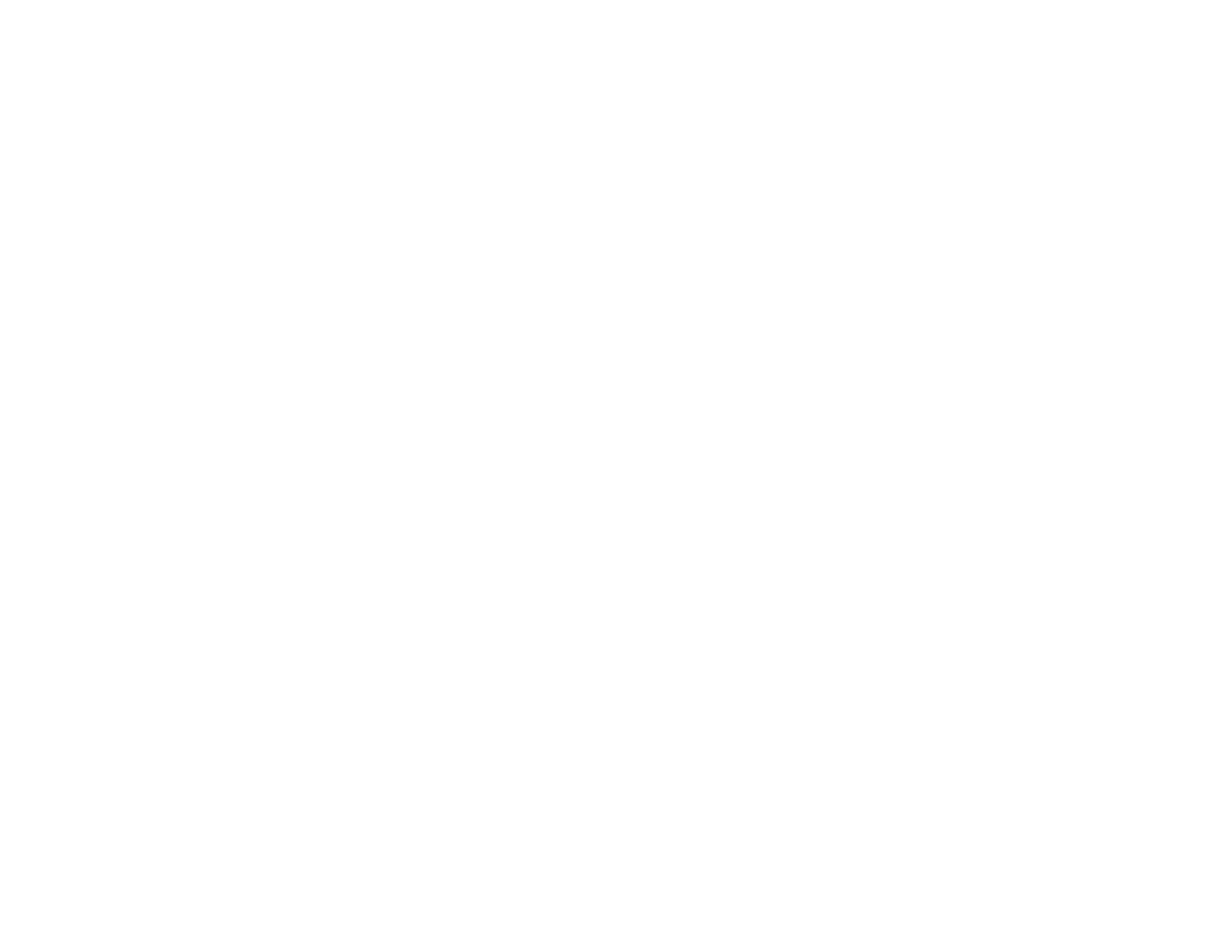 [Speaker Notes: ملاحظات الميسّر: 
إشرح أنّ إطار الكفاءة العالمي منظّم بطريقة هرمية حسب المجالات، والنواتج، والنواتج الفرعية، وبيانات المعارف و/أو المهارات (معايير المحتوى)، وأدوات وصف الكفاءة العالمية (معايير الأداء).
إشرح أيضًا كيف أنّه بالرغم من وجود أربعة مستويات أداء، ستحتاج المجموعة فقط إلى ثلاثة مؤشرات مرجعية، إذ إنّ أيّ شخص لا يلبّي المؤشر المرجعي الأدنى (لـ «تحقيق جزئي للحدّ الأدنى العالمي من الكفاءة») سوف يهبط إلى مستوى «يحقق أقل من التحقيق الجزئي للحدّ الأدنى العالمي من الكفاءة».]
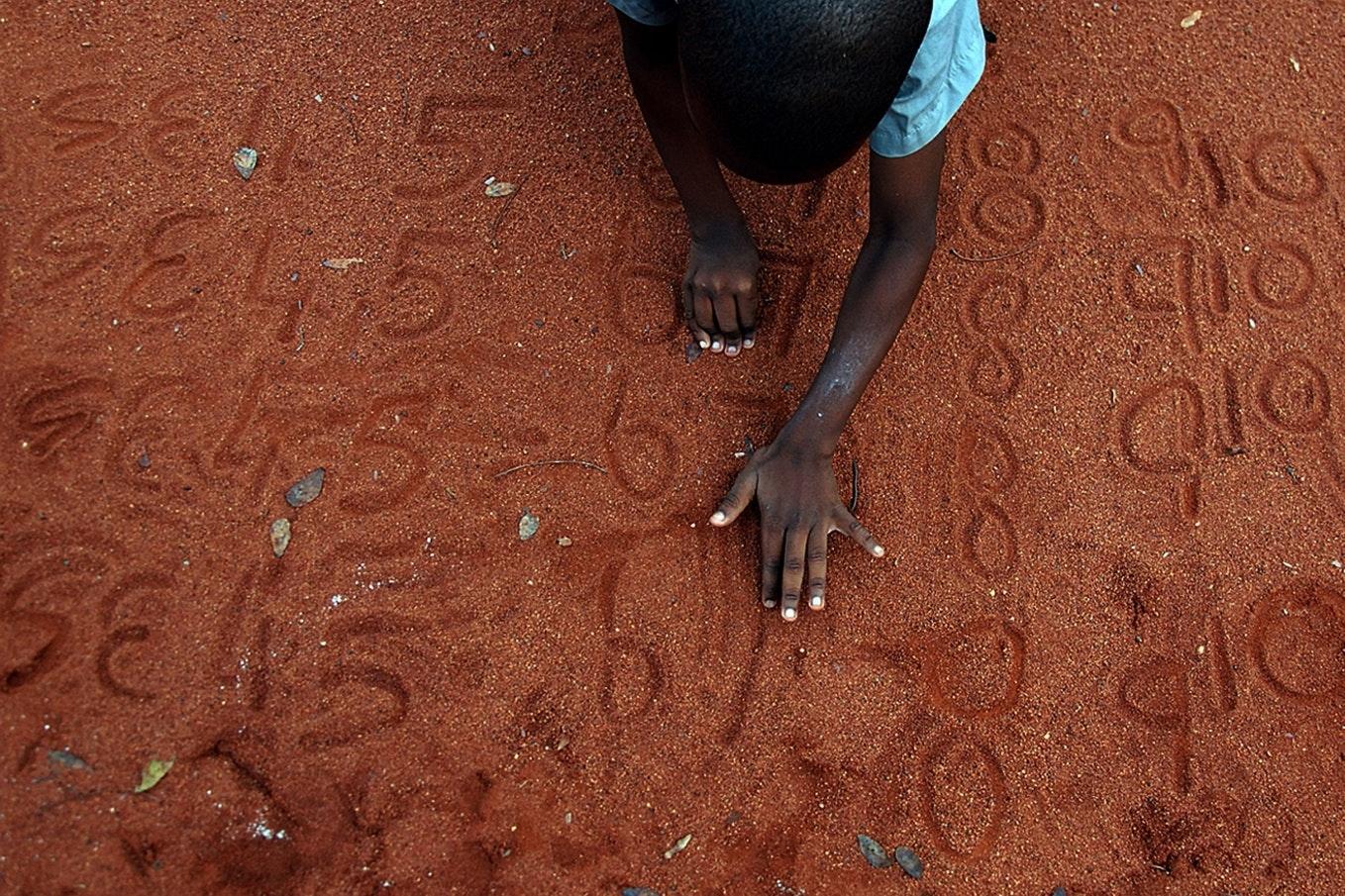 مجالات إطار الكفاءة العالمي
في إطار الكفاءة العالمي للرياضيات 5 مجالات:

العدد والعمليات
القياس
الهندسة
الإحصاءات والاحتمال
الجبر
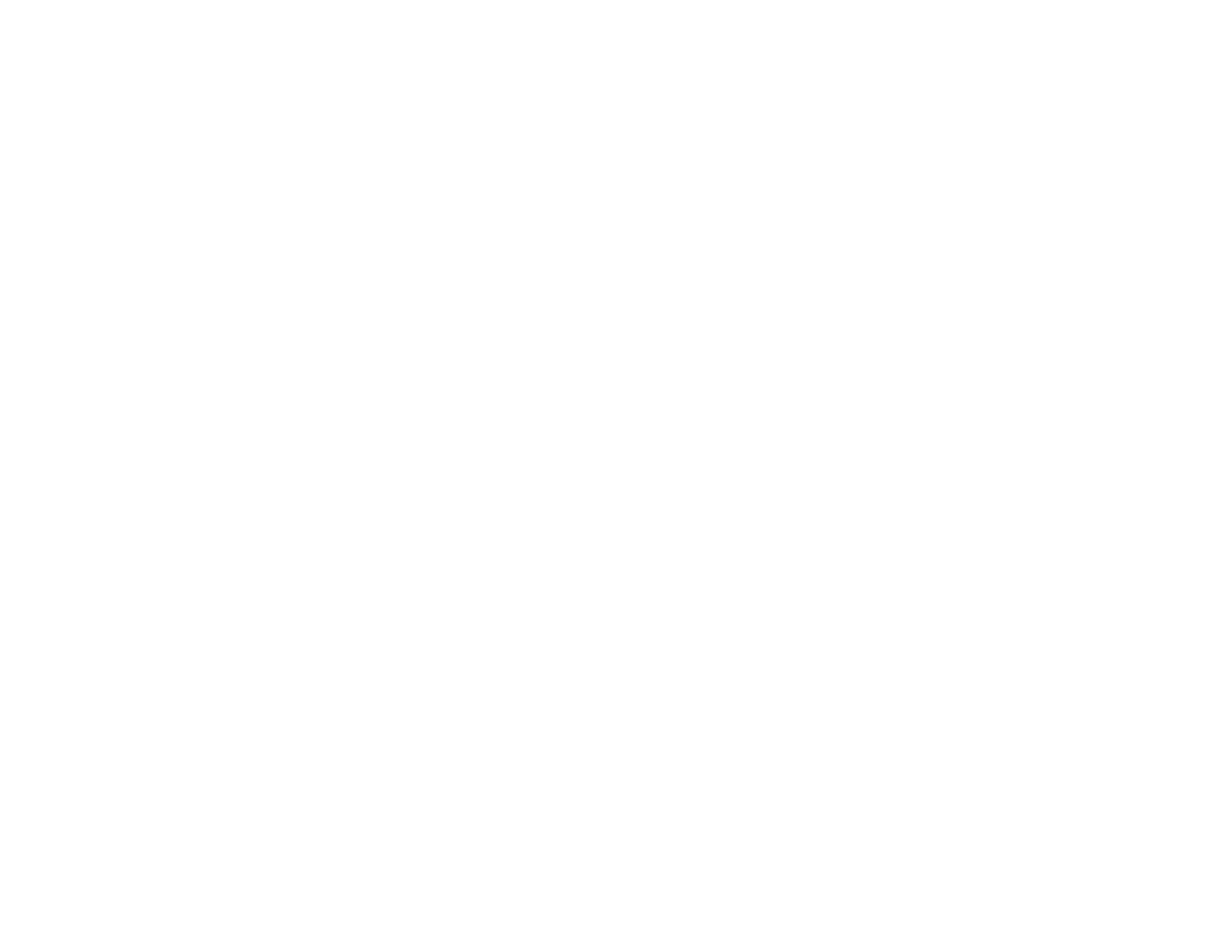 This Photo by Unknown Author is licensed under CC BY-NC-ND
[Speaker Notes: أحذف هذه الشريحة في حال وضع مؤشرات مرجعية فقط لتقييم القراءة
أحذف إشارة «زائد» الصفراء قبل استخدام المحاضرة


ملاحظات الميسّر: 
صف كيف أنّ المجالات هي في المستوى الأعلى من التصنيف للمعارف و/أو المهارات وأدوات وصف الكفاءة العالمية التي على المتعلّمين تحصيلها في مستوى صفّي معيّن. 
أورد كلاًّ من المجالات واسأل ما إذا كان للمشاركين أسئلة حولها.]
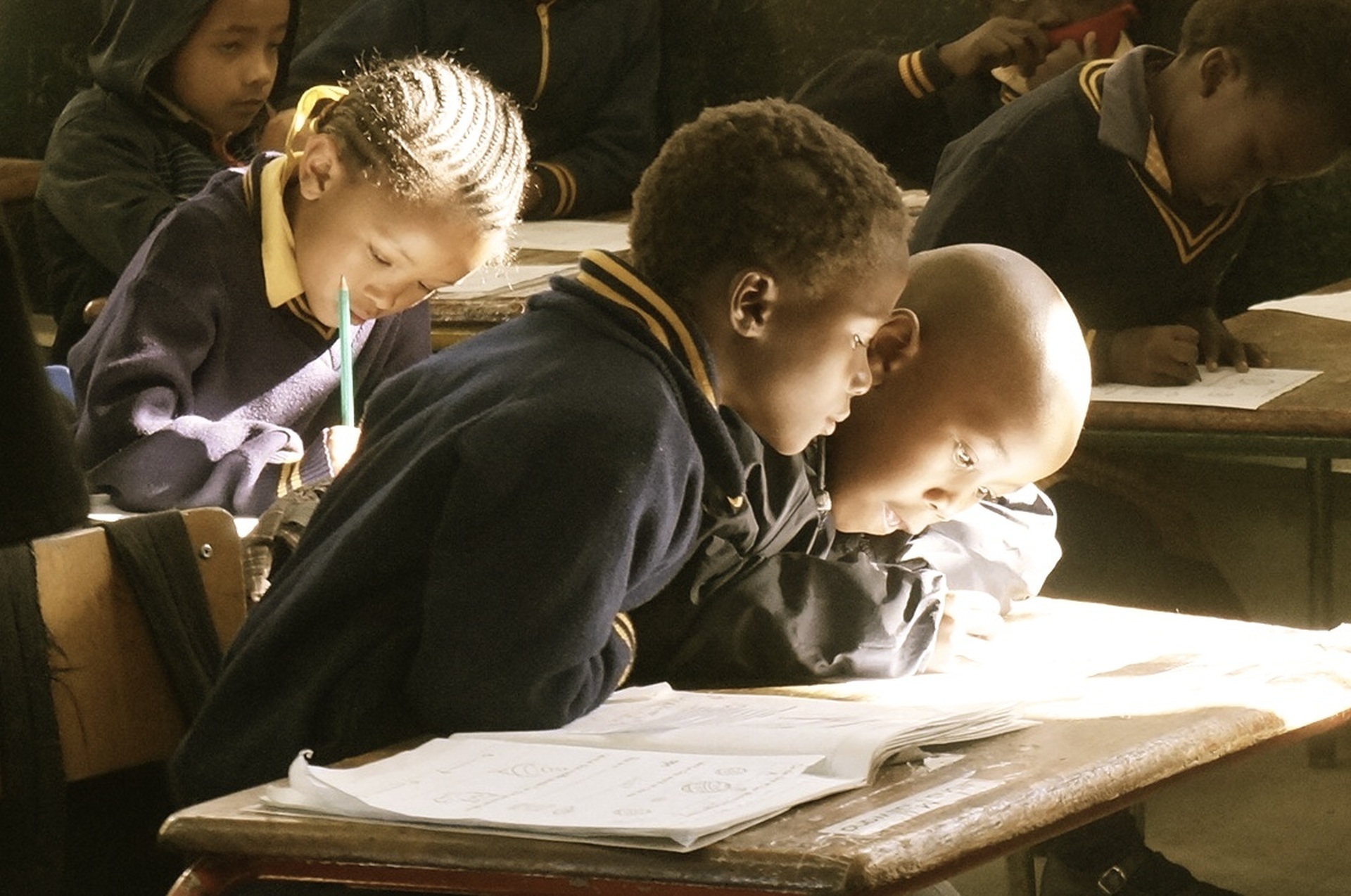 مجالات إطار الكفاءة العالمي
في إطار الكفاءة العالمي للقراءة 5 مجالات:

فهم اللغة المنطوقة أو لغة الإشارة
فكّ الرموز
فهم النص (المقروء)
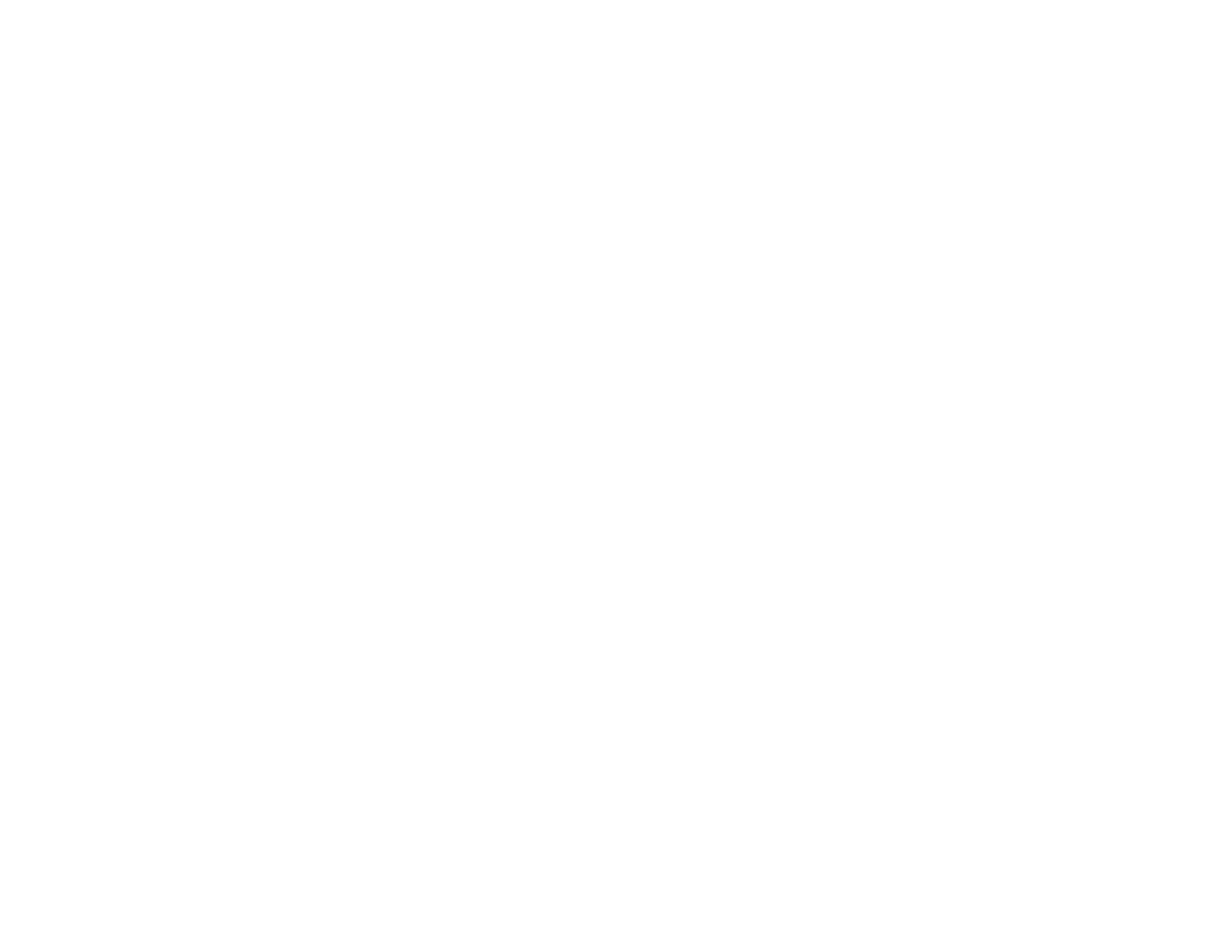 This Photo by Unknown Author is licensed under CC BY-NC-ND
[Speaker Notes: أحذف هذه الشريحة في حال وضع مؤشرات مرجعية فقط لتقييم الرياضيات
أحذف إشارة «زائد» الصفراء قبل استخدام المحاضرة


ملاحظات الميسّر: 
صف كيف أنّ المجالات هي في المستوى الأعلى من التصنيف للمعارف و/أو المهارات وأدوات وصف الكفاءة العالمية التي على المتعلّمين تحصيلها في مستوى صفّي معيّن. 
أورد كلاًّ من المجالات واسأل ما إذا كان للمشاركين أسئلة حولها.]
النواتج والنواتج الفرعية في إطار الكفاءة العالمي
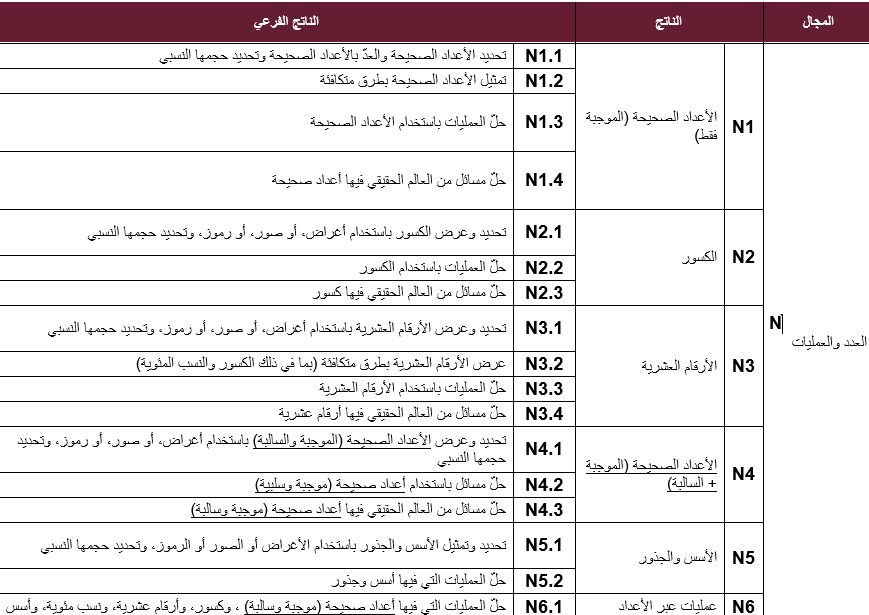 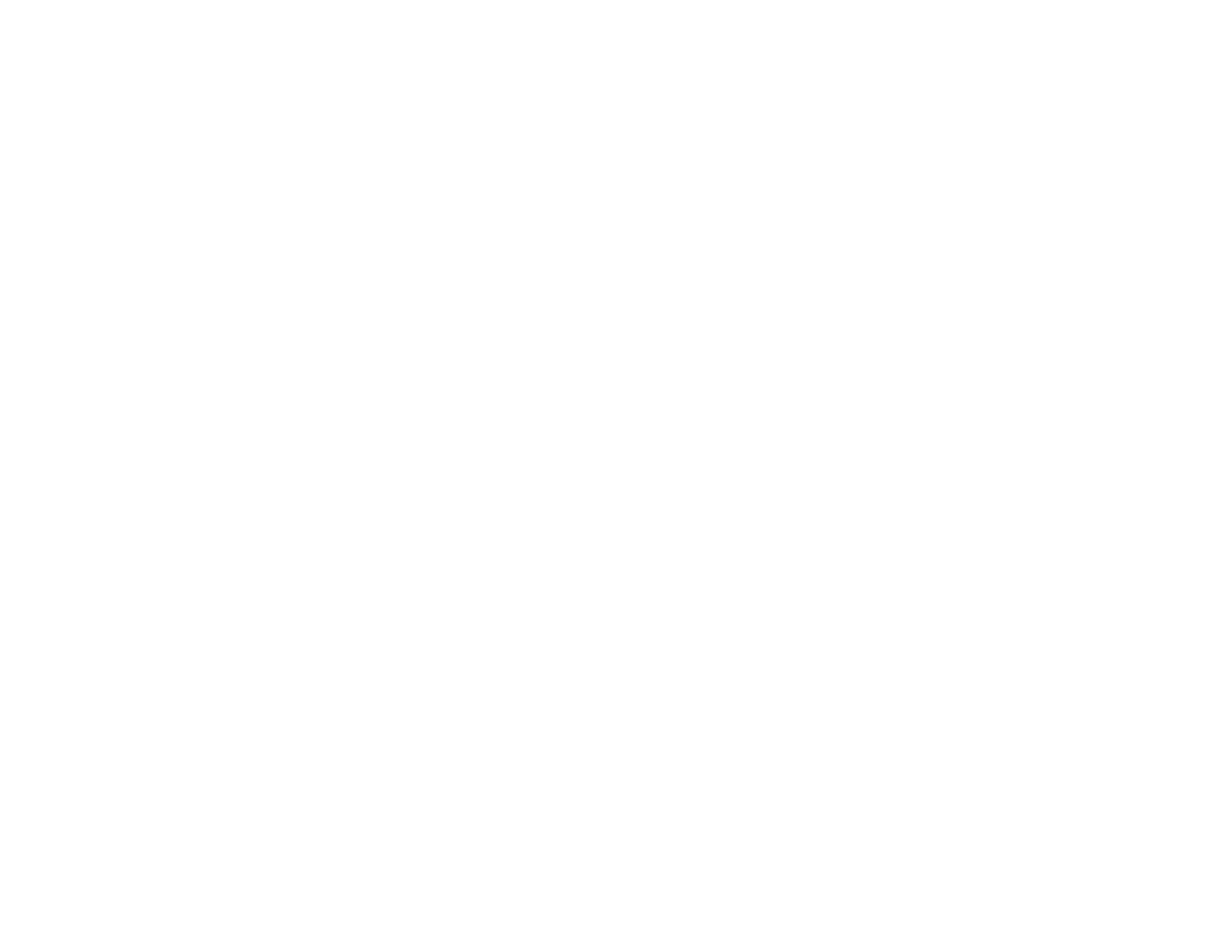 [Speaker Notes: أحذف هذه الشريحة في حال وضع مؤشرات مرجعية فقط لتقييم القراءة
أيضًا قد ترغب في تقسيم هذه الجداول إلى شرائح إضافية في حال كان الخطّ صعب القراءة بالنسبة إلى بعض أعضاء الهيئة
أحذف إشارة «زائد» الصفراء قبل استخدام المحاضرة


ملاحظات الميسّر: 
إشرح العلاقة بين المجالات، والنواتج، والنواتج الفرعية. 
أذكر أنّ النواتج والنواتج الفرعية لا تنطبق كلّها على كل صف من الصفوف. 
يمكنك أن تشرح أي جدول في إطار الكفاءة العالمي بنسخته المختصرة يتضمن هذه المعلومات لكي يراجعها أعضاء الهيئة.]
النواتج والنواتج الفرعية في إطار الكفاءة العالمي
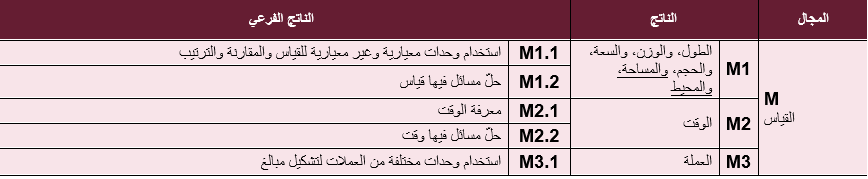 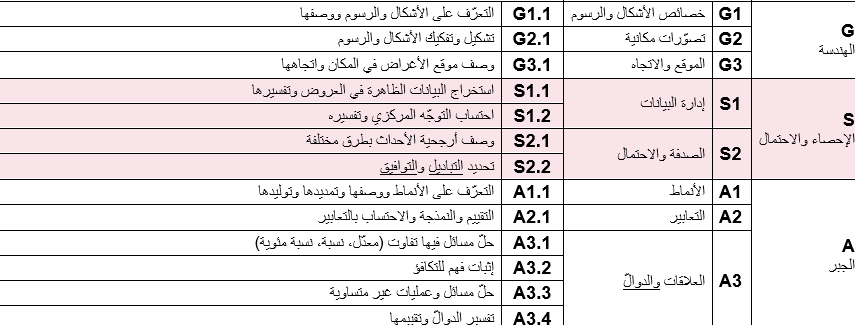 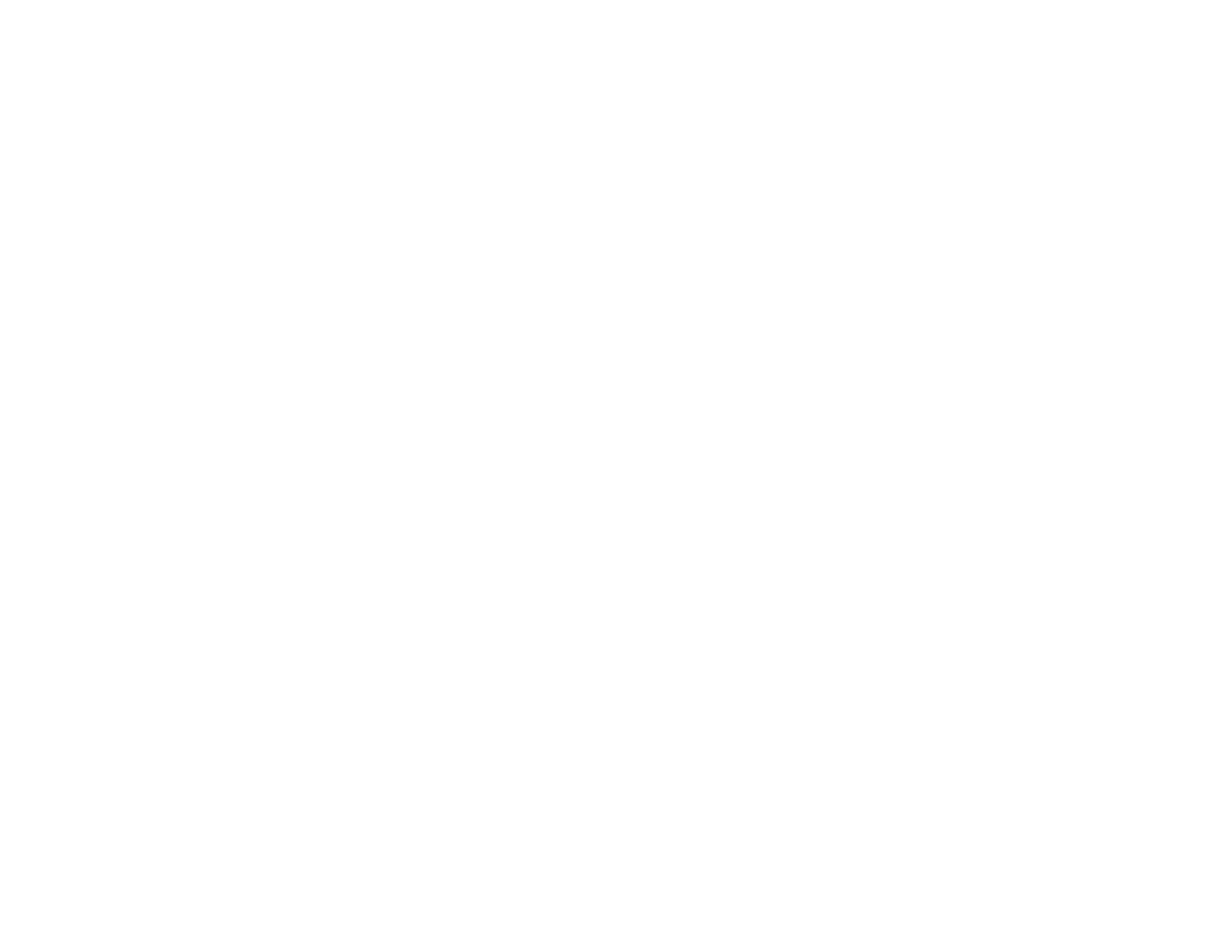 [Speaker Notes: أحذف هذه الشريحة في حال وضع مؤشرات مرجعية فقط لتقييم القراءة
أيضًا قد ترغب في تقسيم هذه الجداول إلى شرائح إضافية في حال كان الخطّ صعب القراءة بالنسبة إلى بعض أعضاء الهيئة
أحذف إشارة «زائد» الصفراء قبل استخدام المحاضرة


ملاحظات الميسّر: 
إشرح العلاقة بين المجالات، والنواتج، والنواتج الفرعية. 
أذكر أنّ النواتج والنواتج الفرعية لا تنطبق كلّها على كل صف من الصفوف. 
يمكنك أن تشرح أي جدول في إطار الكفاءة العالمي بنسخته المختصرة يتضمن هذه المعلومات لكي يراجعها أعضاء الهيئة.]
النواتج والنواتج الفرعية في إطار الكفاءة العالمي
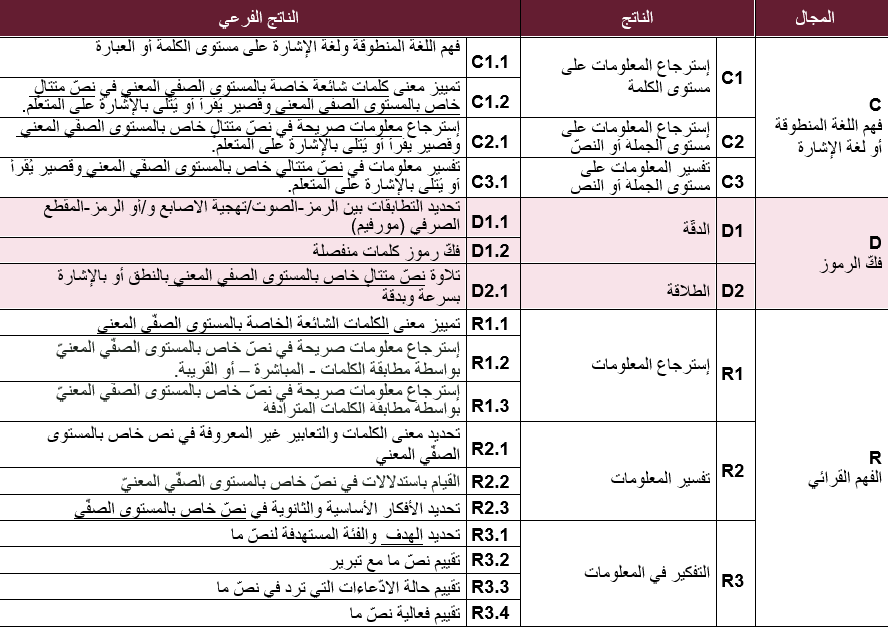 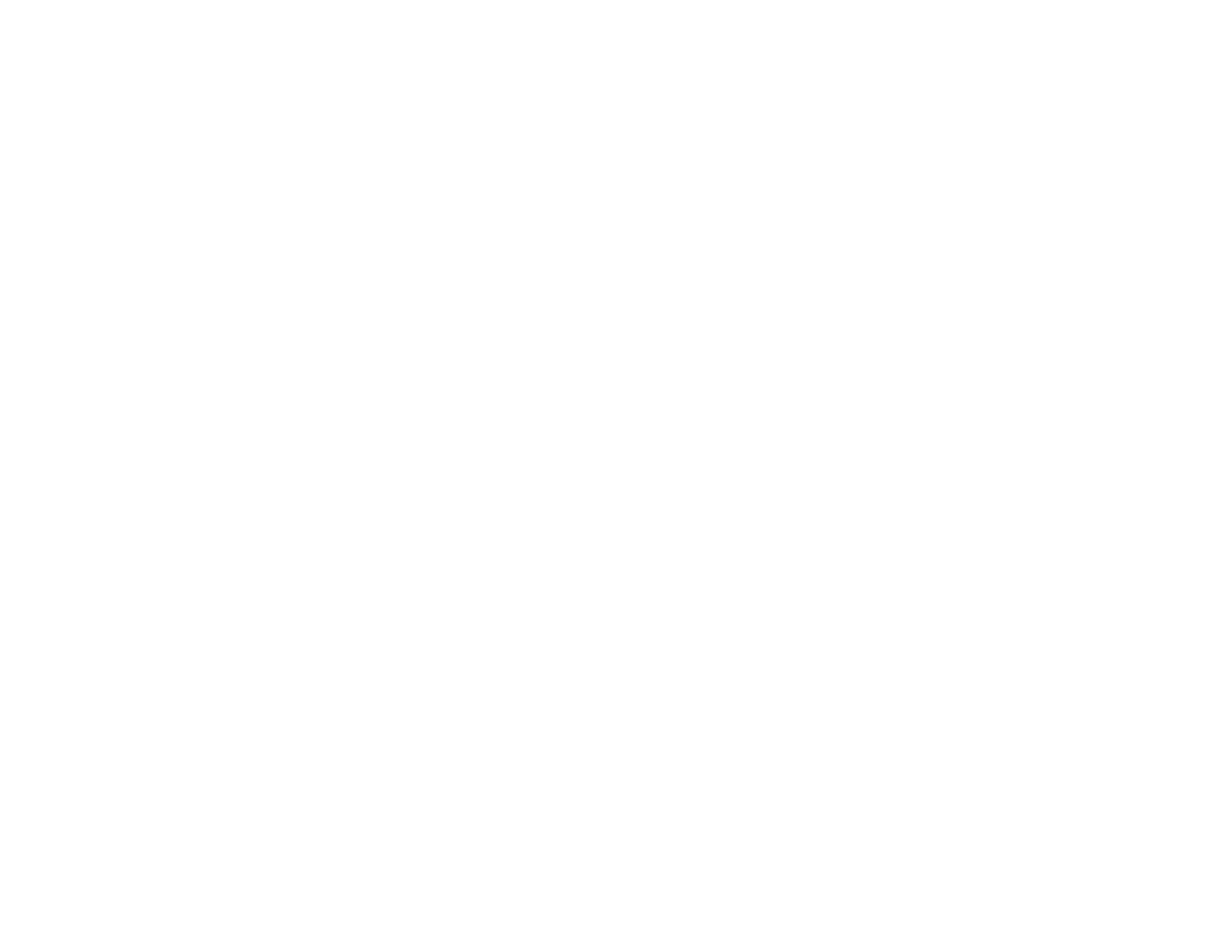 [Speaker Notes: أحذف هذه الشريحة في حال وضع مؤشرات مرجعية فقط لتقييم الرياضيات
أيضًا قد ترغب في تقسيم هذه الجداول إلى شرائح إضافية في حال كان الخطّ صعب القراءة بالنسبة إلى بعض أعضاء الهيئة
أحذف إشارة «زائد» الصفراء قبل استخدام المحاضرة


ملاحظات الميسّر: 
إشرح العلاقة بين المجالات، والنواتج، والنواتج الفرعية. 
أذكر أنّ النواتج والنواتج الفرعية لا تنطبق كلّها على كل صف من الصفوف. 
يمكنك أن تشرح أي جدول في إطار الكفاءة العالمي بنسخته المختصرة يتضمن هذه المعلومات لكي يراجعها أعضاء الهيئة.]
المعارف، والمهارات والمعايير في إطار الكفاءة العالمي
بيانات المعارف و/أو المهارات (معايير المحتوى): ماذا يتوقع من المتعلّمين أن يعرفوه ويستطيعوا فعله من المحتوى كما يرد في إطار الكفاءة العالمي.
مثلاً: متعلّمو الصف الثالث يجب أن يكونوا قادرين على تبيان تملّكهم للعمليات الأساسية في الجمع، والطرح، والضرب، والقسمة. 
أدوات وصف الكفاءة العالمية (معايير الأداء): كم من المحتوى ينبغي على المتعلّمين أن يعرفوه وأن يكونوا قادرين على تبيانه لناحية المعارف أو المهارات. 
مثلاً: متعلّمو الصف الثالث الذين «يحققون الحدّ الأدنى العالمي من الكفاءة» يجب أن يكونوا قادرين على تبيان ملكتهم في الجمع والطرح ضمن 20 وأن يجمعوا ويطرحوا ضمن 100 (أي حيث المجموع أو المطروح لا يتخطّى 100)، مع أو بدون إعادة تجميع، وأن يمثلوا هذه العمليات بأغراض، أو صور، أو رموز.
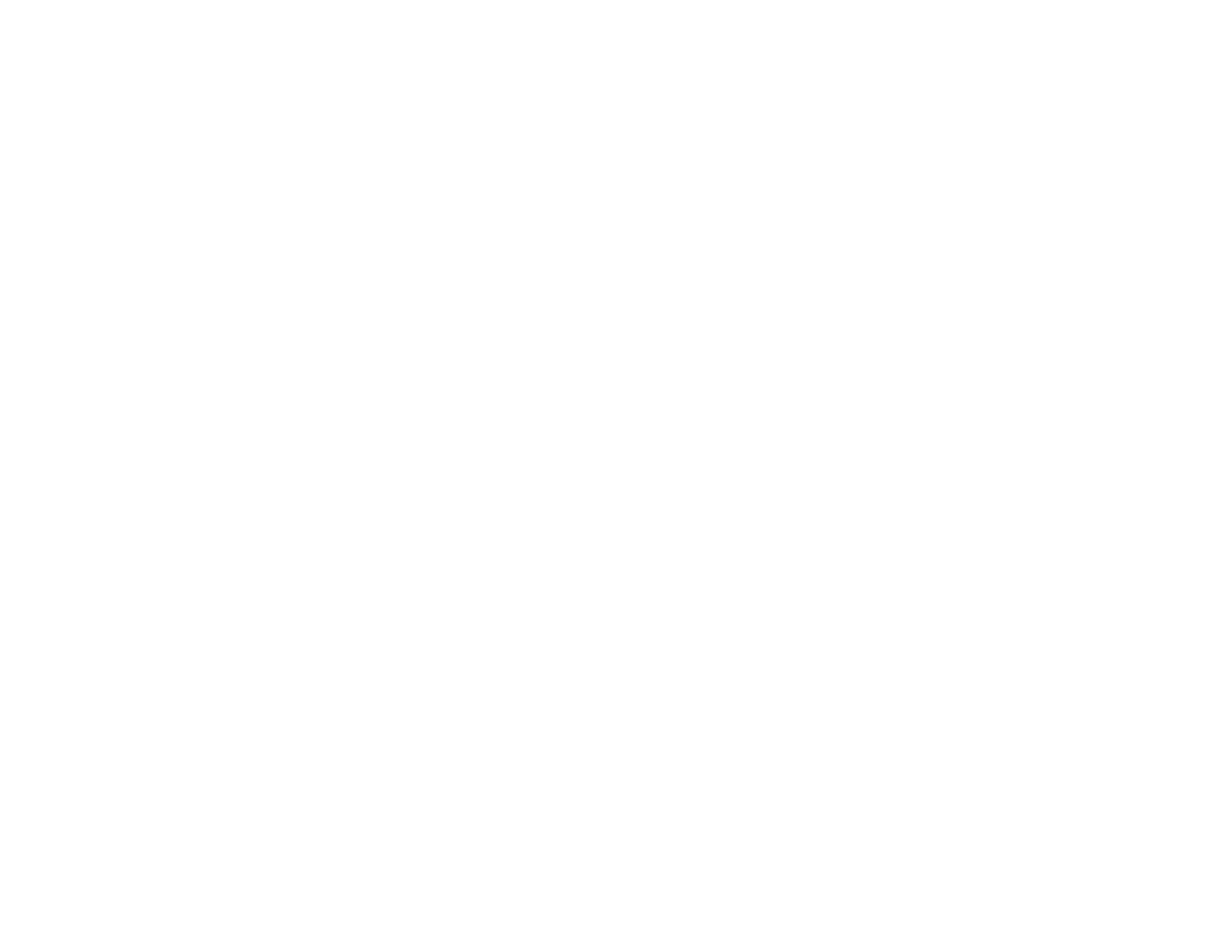 [Speaker Notes: * أحذف هذه الشريحة في حال وضع مؤشرات مرجعية فقط لتقييم القراءة
* قد ترغب أيضًا في تغيير المثل إلى مرجع صفّي مناسب
أحذف إشارة «زائد» الصفراء قبل استخدام المحاضرة


ملاحظات الميسّر: 
قارن وطابق المعارف والمهارات (المسمّاة أحيانًا معايير المحتوى) وأدوات وصف الكفاءة العالمية (المسمّاة أحيانًا معايير الأداء). 
إشرح أنّ المتعلّم الذي لا يتمتّع بالمعارف و/أو المهارات الواردة في بيانات المعارف و/أو المهارات سوف يصنّف بمستوى «أقل من التحقيق الجزئي» أو «يحقق جزئيًّا»، الحدّ الأدنى العالمي من الكفاءة. 
أذكر أنّ أمثلة أنواع المعايير هذه – كما ترد في إطار الكفاءة العالمي – ترد في شريحة لاحقة.
أذكر أنّ المهمّة 1 تستخدم فقط بيانات المعارف و/أو المهارات (معايير المحتوى) وأنّ المهمّة 2 تستخدم أدوات وصف الكفاءة العالمية (معايير الأداء)؛ وفي الشريحة التالية مثل عن بيانات المعارف و/أو المهارات الواردة في إطار الكفاءة العالمي.]
المعارف و/أو المهارات في إطار الكفاءة العالمي
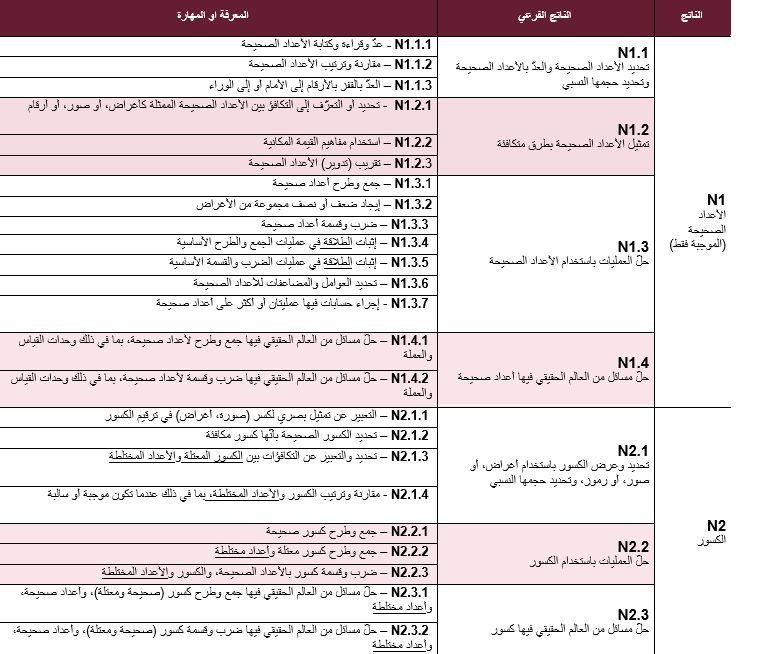 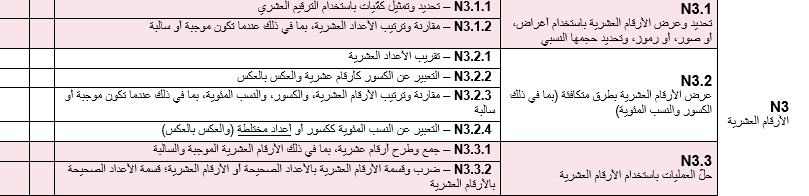 [Speaker Notes: * أحذف هذه الشريحة في حال وضع مؤشرات مرجعية فقط لتقييم القراءة
* قم بتحديث النص والجدول لتبيان مثل ذات صلة بالصف / المادة.
أحذف إشارة «زائد» الصفراء قبل استخدام المحاضرة

ملاحظات الميسّر:
ذكّر أعضاء الهيئة بأنّ المعارف و/أو المهارات تصف ما يحتاج المتعلّمون إلى معرفته عند انتهاء كلّ صف من الصفوف 1 إلى 9. 
إشرح أنّ هذا جزء صغير فقط من المعارف والمهارات الواردة في إطار الكفاءة العالمي.]
أدوات وصف الكفاءة العالمية (GPDs)
لكلّ ناتج فرعي ومعرفة أو مهارة أدوات وصف الأداء على مستويات الكفاءة العالمية من «تحقيق جزئي، وتحقيق وتخطي.
على سبيل المثال، في الصف [X] وفي المجال [اسم المجال]، للناتج [اسم الناتج] والناتج الفرعي [اسم الناتج الفرعي] من إطار الكفاءة العالمي  ما يلي:
[Speaker Notes: أحذف هذه الشريحة في حال وضع مؤشرات مرجعية فقط لتقييم القراءة
تحديث النصّ والجدول لإظهار مثل ذات صلة بالصف/المادّة
أحذف إشارة «زائد» الصفراء قبل استخدام المحاضرة


ملاحظات الميسّر: 
ذكّر أعضاء الهيئة بأنّ أدوات وصف الكفاءة العالمية تصف مدى المعرفة التي يحتاج إليها المتعلمون ليلبّوا المعارف و/أو المهارات المطلوبة في إطار الكفاءة العالمي (معايير المحتوى)
المؤشرات المرجعية هي تعداد هذه المعايير
بيّن الاختلافات بين مستويات الكفاءة العالمية المختلفة]
أدوات وصف الكفاءة العالمية
بصورة عامة، ثمة رابط بين أدوات الوصف عبر الصفوف:
يتخطى في الصف 2  ←  يحقق في الصف 3 	   يحقق في الصف 2 ←  يحقق جزئيًّا في الصف 3
[Speaker Notes: أحذف هذه الشريحة في حال وضع مؤشرات مرجعية فقط لتقييم القراءة
تحديث الجدول لتكون من صف التقييم مستوى صفي واحد أعلى/أدنى من ذاك الصف.
أحذف إشارة «زائد» الصفراء قبل استخدام المحاضرة

ملاحظات الميسّر:
إشرح التوافق العمودي البارز في أدوات وصف الكفاءة العالمية في الرياضيات 
إشرح أنّه فيما هذه هي طريقة عمل أدوات وصف الكفاءة العالمية عادةً، ففي بعض الأماكن يكون مستوى «التحقيق الجزئي» في صف ما مختلفة قليلاً عن مستوى «التحقيق» في الصف الأدنى (والأمر نفسه ينطبق على مستويي «التحقيق» و»التخطي»). عادةً هذا يعود إلى اعتماد بعض المهارات الجديدة في صف ما تستلزم أكثر بقليل من الصف الذي أدنى منه.]
المعارف، والمهارات والمعايير في إطار الكفاءة العالمي
بيانات المعارف و/أو المهارات (معايير المحتوى): ماذا يتوقع من المتعلّمين أن يعرفوه ويستطيعوا فعله من المحتوى كما يرد في إطار الكفاءة العالمي.
مثلاً: متعلّمو الصف الثالث يجب أن يكونوا قادرين على استخلاص المعلومات في نص من المستوى الصفي المعني بواسطة مطابقة الكلمات المباشرة أو مطابقة الكلمات القريبة
أدوات وصف الكفاءة العالمية (معايير الأداء): كم من المحتوى ينبغي على المتعلّمين أن يعرفوه وأن يكونوا قادرين على تبيانه لناحية المعارف أو المهارات. 
مثلاً: متعلّمو الصف الثالث الذين «يحققون الحدّ الأدنى العالمي من الكفاءة» يجب أن يكونوا قادرين على استرجاع معلومة واحدة صريحة من نص بمستوى الصف الثالث بواسطة مطابقة الكلمات المباشرة أو مطابقة الكلمات القريبة عندما تكون المعلومة المطلوبة متاخمة للكلمة المطابَقة والمعلومات المتنافسة محدودة. وهذا يكون عادةً كردّ على أسئلة «من»، «ماذا»، «متى»، أو «أين».
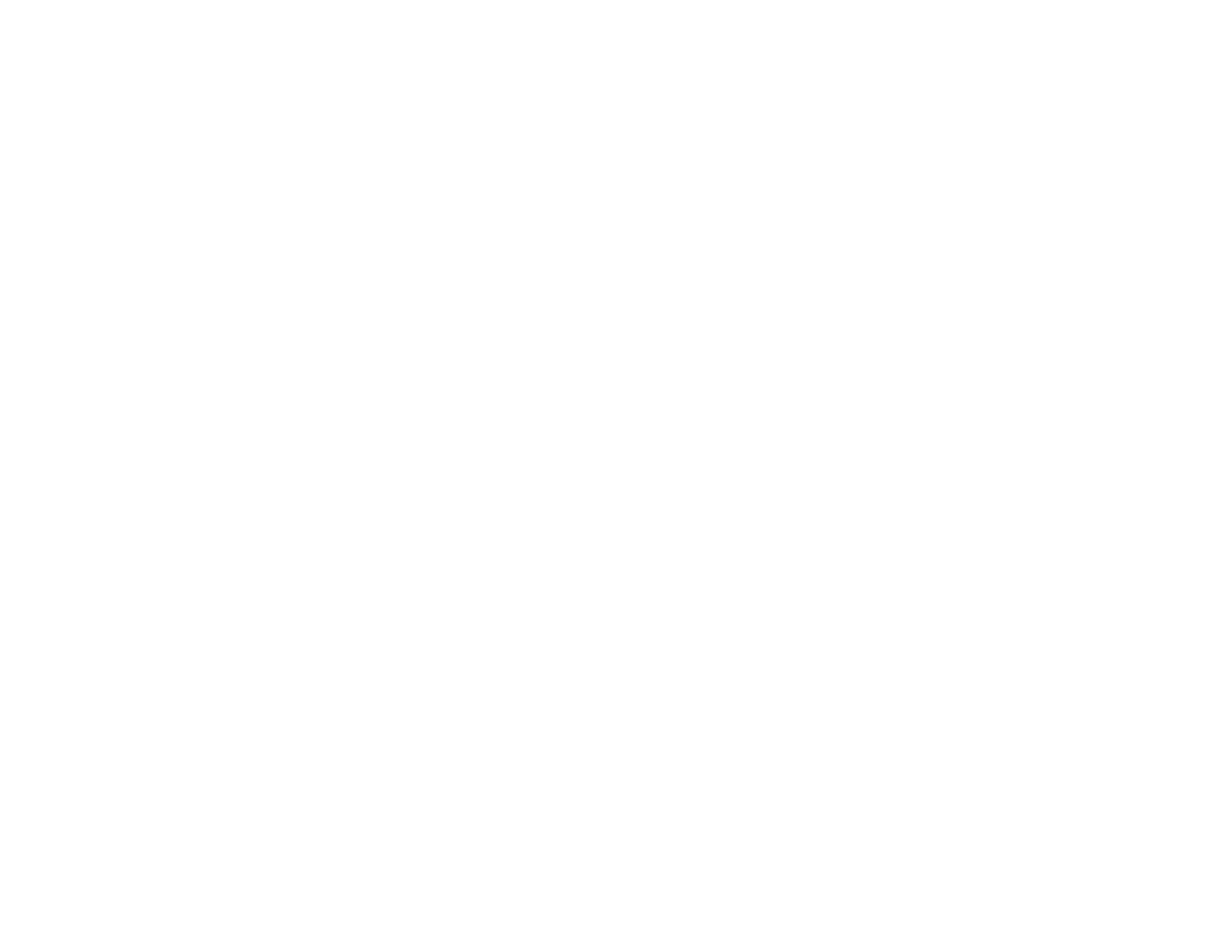 [Speaker Notes: أحذف هذه الشريحة في حال وضع مؤشرات مرجعية فقط لتقييم الرياضيات
* قد ترغب أيضًا في تغيير المثل إلى مرجع صفّي مناسب
أحذف إشارة «زائد» الصفراء قبل استخدام المحاضرة

ملاحظات الميسّر:
قارن وطابق المعارف والمهارات (المسمّاة أحيانًا معايير المحتوى) وأدوات وصف الكفاءة العالمية (المسمّاة أحيانًا معايير الأداء). 
إشرح أنّ المتعلّم الذي لا يتمتّع بالمعارف و/أو المهارات الواردة في بيانات المعارف و/أو المهارات سوف يصنّف بمستوى «أقل من التحقيق الجزئي» أو «يحقق جزئيًّا»، الحدّ الأدنى العالمي من الكفاءة. 
أذكر أنّ أمثلة أنواع المعايير هذه – كما ترد في إطار الكفاءة العالمي – ترد في شريحة لاحقة.
أذكر أنّ المهمّة 1 تستخدم فقط بيانات المعارف و/أو المهارات (معايير المحتوى) وأنّ المهمّة 2 تستخدم أدوات وصف الكفاءة العالمية (معايير الأداء)؛ وفي الشريحة التالية مثل عن بيانات المعارف و/أو المهارات الواردة في إطار الكفاءة العالمي.]
المعارف والمهارات في إطار الكفاءة العالمي (القراءة)
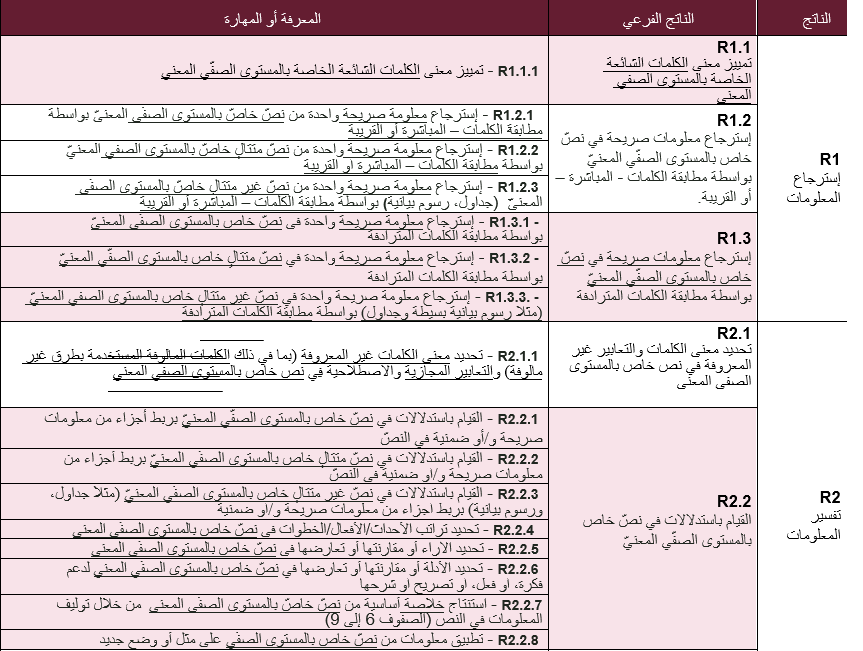 [Speaker Notes: أحذف هذه الشريحة في حال وضع مؤشرات مرجعية فقط لتقييم الرياضيات
تحديث النصّ والجدول لإظهار مثل ذات صلة بالصف/المادّة
أحذف إشارة «زائد» الصفراء قبل استخدام المحاضرة



ملاحظات الميسّر: 
ذكّر أعضاء الهيئة بأنّ المعارف و/أو المهارات تصف ما يجب أن يعرفه المتعلّمون في نهاية كلّ صف (من 1 إلى 9).
إشرح أنّ هذا جزء صغير فقط من المعارف أو المهارات الواردة في إطار الكفاءة العالمي.]
أدوات وصف الكفاءة العالمية (GPDs)
لكلّ ناتج فرعي ومعرفة أو مهارة أدوات وصف الأداء على مستويات الكفاءة العالمية من «تحقيق جزئي، وتحقيق وتخطي.
على سبيل المثال، في الصف [X] وفي المجال [اسم المجال]، للناتج [اسم الناتج] والناتج الفرعي [اسم الناتج الفرعي] من إطار الكفاءة العالمي  ما يلي:
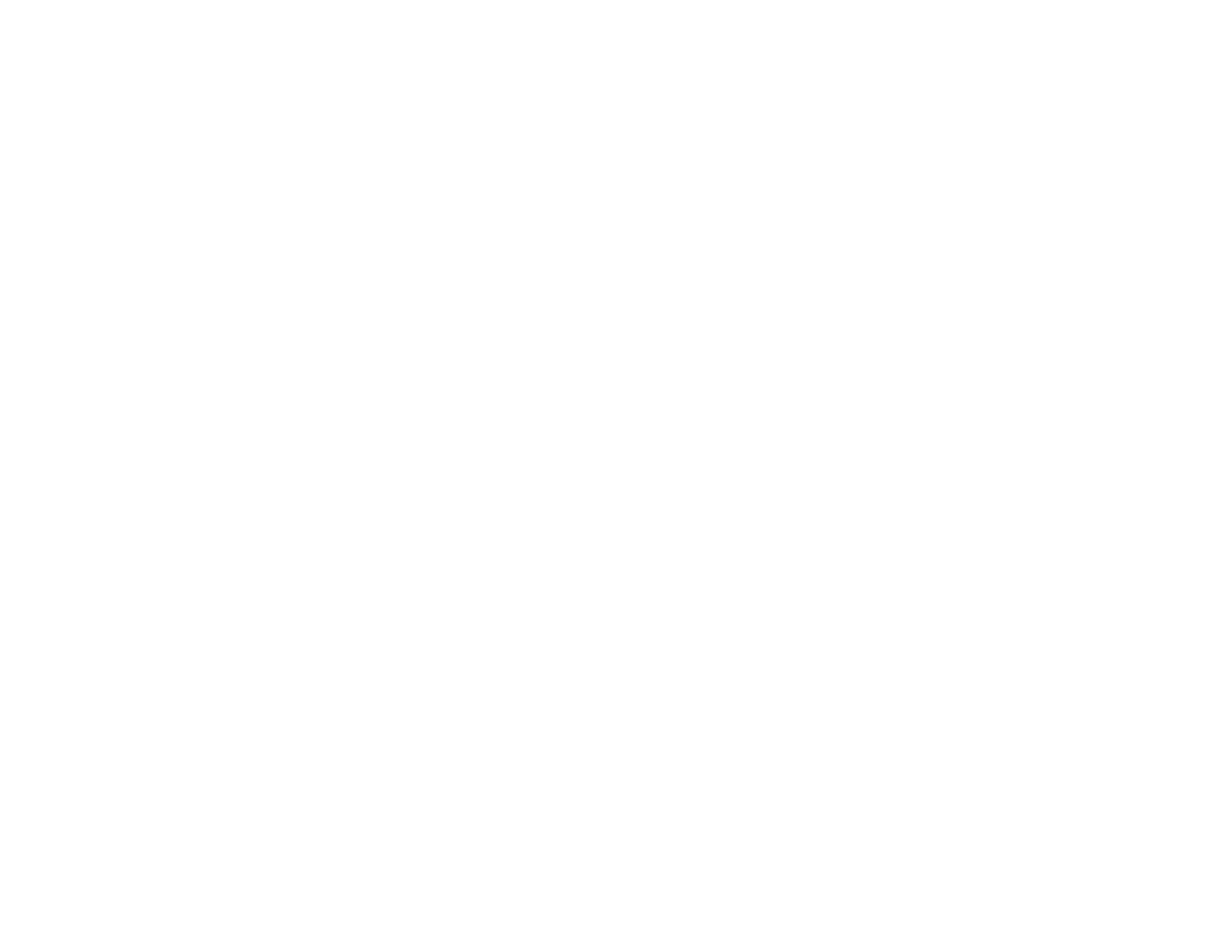 [Speaker Notes: أحذف هذه الشريحة في حال وضع مؤشرات مرجعية فقط لتقييم الرياضيات
تحديث النصّ والجدول لإظهار مثل ذات صلة بالصف/المادّة
أحذف إشارة «زائد» الصفراء قبل استخدام المحاضرة

ملاحظات الميسّر: 
ذكّر أعضاء الهيئة بأنّ أدوات وصف الكفاءة العالمية تصف مدى المعرفة التي يحتاج إليها المتعلمون ليلبّوا المعارف و/أو المهارات المطلوبة في إطار الكفاءة العالمي (معايير المحتوى)
المؤشرات المرجعية هي تعداد هذه المعايير
بيّن الاختلافات بين مستويات الكفاءة العالمية المختلفة]
أدوات وصف الكفاءة العالمية (GPDs)
[أدخل جدول إطار الكفاءة العالمي للقراءة/الرياضيات هنا للصف المناسب (الصف 2 للهدف 4.1.19(أ)، والصف 5 للهدف 4.1.1(ب) والصف 8 للهدف 4.1.1(ج)) – وقد يلزم أكثر من شريحة واحدة، وربما واحدة لكلّ مجال أو واحدة لكلّ ناتج]
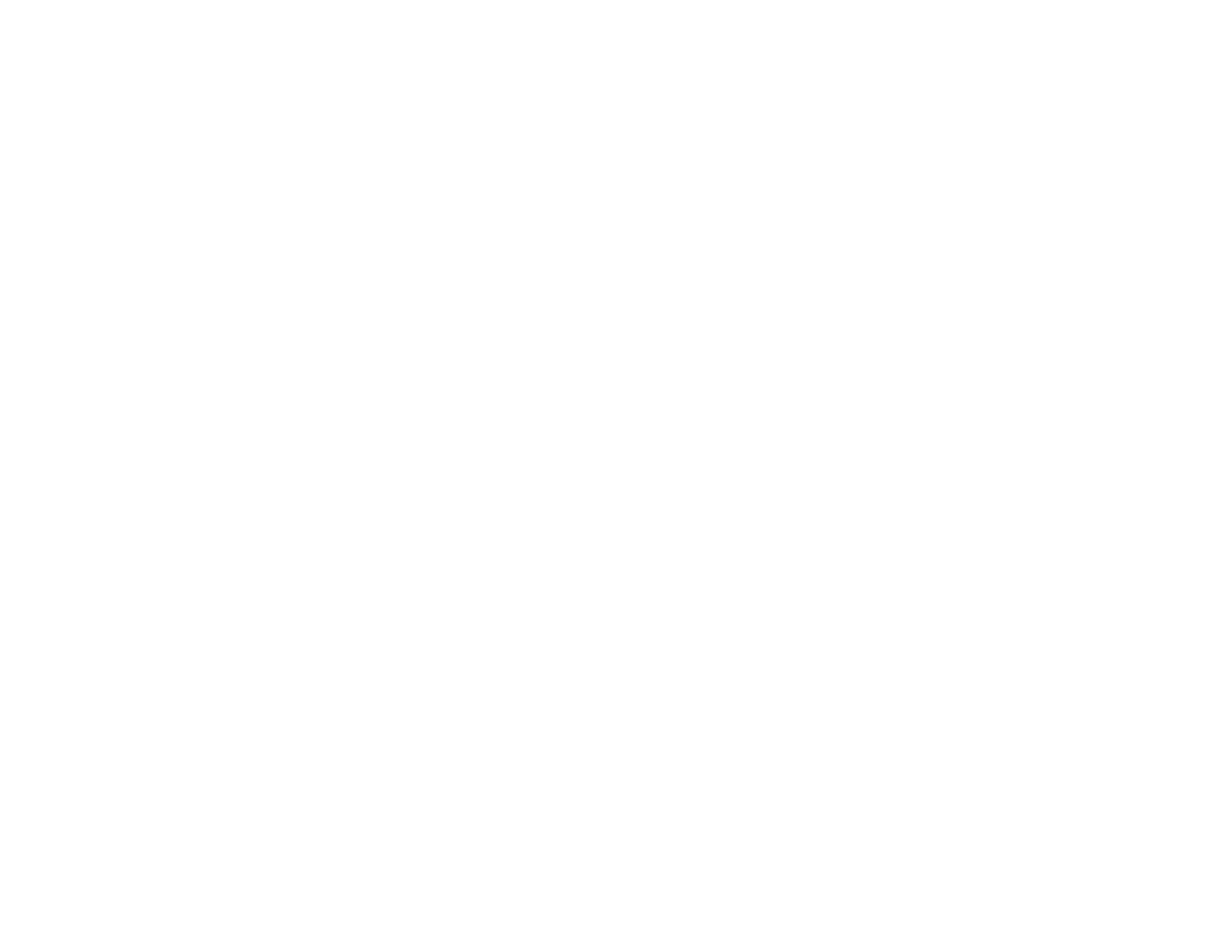 [Speaker Notes: قم بتحديث الشريحة لتضيفها في جداول الصف/المادة في إطار الكفاءة العالمي ذات الصلة (الصف 2 للهدف 4.1.1(أ) والصف 5 للهدف 4.1.1(ب) والصف 8 للهدف 4.1.1.(ج)). ويمكنك أن تضيفها كلها أو فقط عيّنة منها؛ في حال اعتماد العينة، قد تسأل أعضاء الهيئة فقط أن يتبعوا في النسخة الخاصة بهم من إطار الكفاءة العالمي في ملفاتهم. 
قد تحتاج إلى تقسيم المشاركين إلى مجموعات صغيرة في هذا القسم إذا كانت ورشتك مركّزة على أكثر من صف واحد/مادة واحدة. 
لهذه الشرائح، حاول أن تجعل الأنشطة تفاعلية. وعند نهاية كل جلسة، يجب على أعضاء الهيئة أن يفهموا، ويبدأوا بالتطبيق داخليًّا، المعايير الواردة في إطار الكفاءة العالمي. لا يرجح أن يحصل ذلك في حال أصغوا بشكل سلبي إلى المحاضرات طوال الجلسة بكاملها. 
أحذف إشارة «زائد» الصفراء قبل استخدام المحاضرة

ملاحظات الميسّر:
في حال أردت استخدام صف في إطار الكفاءة العالمي مختلف عن الصف المستخدم في التقييم، إشرح أن السبب هو أننا بحاجة إلى استخدام معيار مشترك لكافة البلدان المتوافقة مع معايير الحدّ الأدنى من الكفاءة للتبليغ عن هدف التنمية المستدامة 4.1.1.
تتمثل الفكرة في استعراض كافة أدوات وصف الكفاءة العالمية للمستوى الصفي / المادة ذات الصلة من أجل الحرص على أن يفهمها أعضاء الهيئة، والمساعدة في إيضاح المصطلحات، (خاصة في السياق)، إلخ. في هذه الخطوة، تكفّ عن عرض المخطط لإطار الكفاءة العالمي ولكن تحرص على أن يفهموا كل واحدة من أدوات وصف الكفاءة العالمية التي قد يستخدمونها خلال الورشة.
أشرك أعضاء الهيئة في مناقشة عن أدوات وصف الكفاءة العالمية بواسطة التقنيات التالية:
يمكن أن تطلب من أعضاء الهيئة أن يعطوا أمثلة عن بنود يتصورون أنها يمكن استخدامها لقياس أداة وصف معيّنة.
يمكن أن تسألهم ما إذا كانت أدوات وصف الكفاءة العالمية متوافقة مع ما يعلَّم عادةً في بلدهم/سياقهم في المستوى الصفي ذاك (إذا ناقشت هذا الأمر تأكّد من أنك تشرح لهذه الورشة، بغض النظر عمّا إذا كانت هذه المهارات تعلَّم في الصف أم لا، ونتوقع من المتعلّمين ذوي الحدّ الأدنى من الكفاءة أن يحققوا المهارات الواردة – وهذا مهمّ لضمان قيامنا بمقارنة التفاح بالتفاح بين تقييمات/نتائج مختلفة في البلدان). 
يمكن أن تسألهم إذا ما كانت المصطلحات المتنوعة في إطار الكفاءة العالمي هي المصطلحات المستخدمة في سياقهم لوضع تلك الأمور، إلخ. 
الهدف من المناقشة هو تعويد أعضاء الهيئة على إطار الكفاءة العالمي
تتوفر أمثلة عن المهامّ التي استُخدمت لهذه الجلسة لدى جماعة الممارسة لربط السياسات]
المحاضرة 4 التعوّد على التقييم
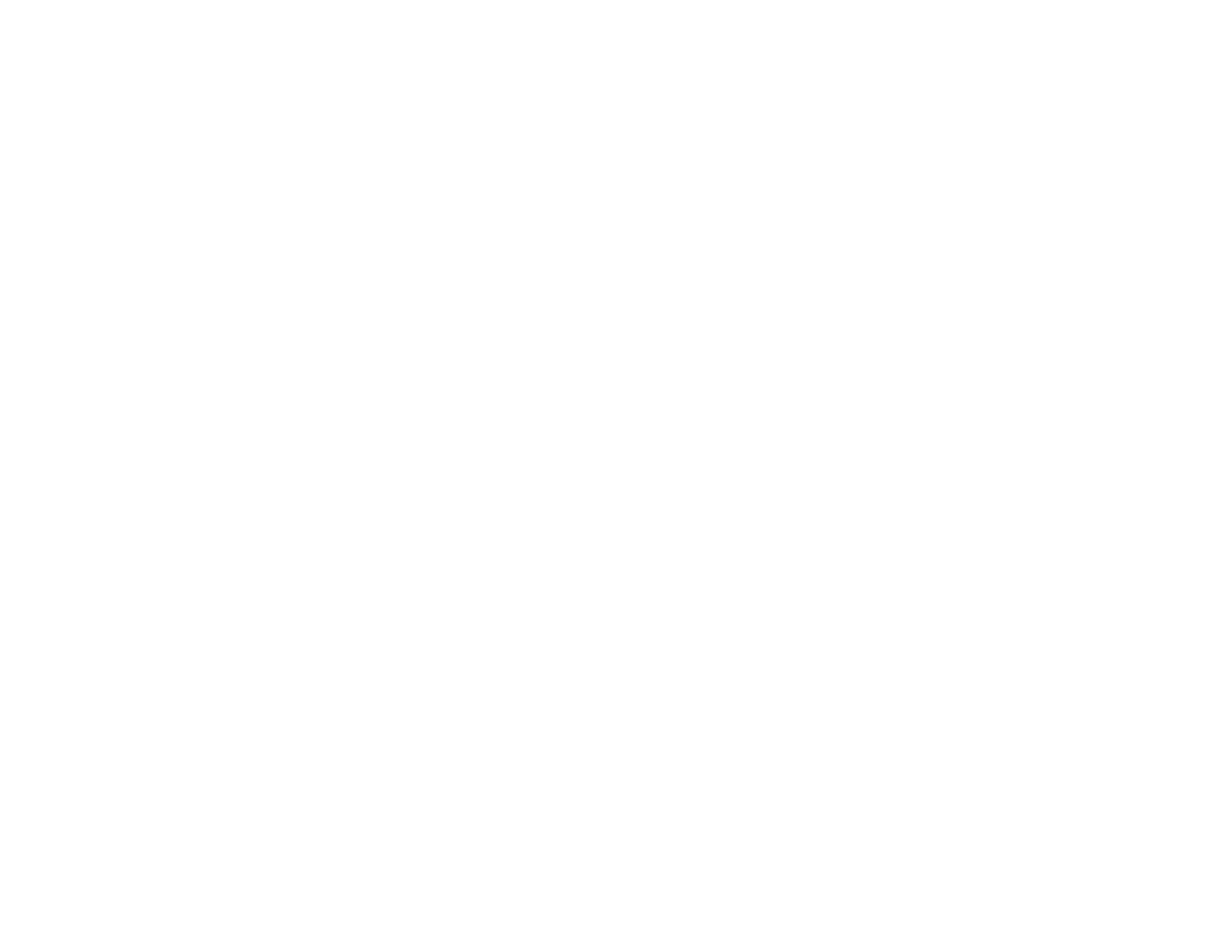 محاضرة 
 
استعراض [اسم التقييم]
[Speaker Notes: إستبدل «اسم التقييم» باسم التقييم(ات).
أدخل الشرائح بعد هذه الشريحة الفاصلة لشرح التقييم(ات) واعرض كلّ بند تقييم (يستلزم ذلك شرائح عدة)
لهذه الشرائح، حاول أن تجعل الأنشطة تفاعلية. وعند نهاية كل جلسة، يجب على أعضاء الهيئة أن يفهموا، ويبدأوا بالتطبيق داخليًّا، المعايير الواردة في إطار الكفاءة العالمي. لا يرجح أن يحصل ذلك في حال أصغوا بشكل سلبي إلى المحاضرات طوال الجلسة بكاملها. 
أحذف إشارة «زائد» الصفراء قبل استخدام المحاضرة


ملاحظات الميسّر:
سوف تخصص بعض الوقت لاستعراض التقييمات التي سوف تستخدَم لورشة ربط السياسات. 
يشار إلى أنّه من المهم أن تعي أي مسائل متعلقة بأمن الاختبارات المتعلقة بالتقييم: أنظر الرسم 13 في الصفحة 26 من رزمة أدوات ربط السياسات لمزيد من التفاصيل
عند استعراض التقييم، إحرص على تضمينه معلومات عن:
اسم التقييم(ات)
المادة(المواد)
المستوى(يات) الصفي(ة)
عينة الأشخاص/حجمها
نظرة عن منهجية التقييم 
مجموع عدد البنود في التقييم
أي تفاصيل أخرى ذات صلة
استعراض لكل بند تقييم للتأكّد من أنّ أعضاء الهيئة يفهمون البنود
قد تنظر أيضًا في جعل المجموعة تقوم بالتقييم بنفسها (في حال تسنّى الوقت لذلك). وهذا مهمّ/مستحسن بشكل خاص في حالات عدم تعوّد أعضاء الهيئة على هذا التقييم.]
نشاط التقييم
كيف تمّ نشاط التقييم ما قبل الورشة؟
هل تمكّنت من تقييم:
3 متعلّمين صنّفتهم في مستوى التحقيق الجزئي للحدّ الأدنى العالمي من الكفاءة
3 متعلّمين يحققون الحدّ الأدنى العالمي من الكفاءة
3 متعلّمين يتخطّون الحدّ الأدنى العالمي من الكفاءة؟ 
كيف كان أداء المتعلّمين في التقييم؟
أي بنود أحسنوا فيها، وأيها كانت أصعب؟
ما هي بعض الأخطاء النموذجية التي ارتكبوها؟
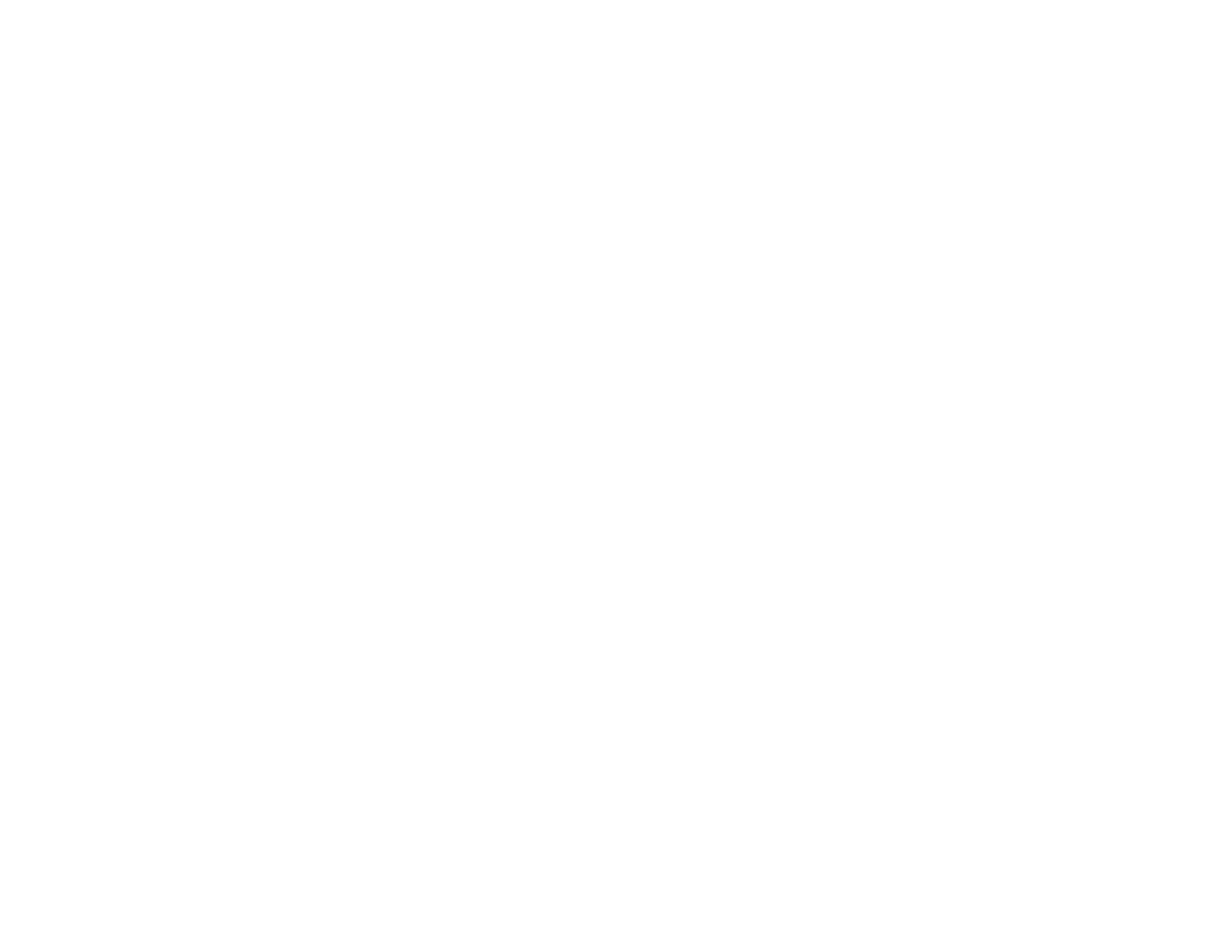 [Speaker Notes: أحذف هذه الشريحة في حال لم تتمكن من إرسال التقييم أو مجموعة من بنود التقييم العيّنة إلى أعضاء الهيئة قبل الورشة. وهذا يعتمد إلى حدّ كبير على إجراءات وزارة التربية أو المنظمة المقيِّمة الخاصة بالأمن. ترد المزيد من المعلومات حول أمن التقييم في رزمة الأدوات في الرسم 15 في الصفحة 36. 
أحذف إشارة «زائد» الصفراء قبل استخدام المحاضرة

ملاحظات الميسّر:
خض نقاشًا حول نجاح تقييم الطلاب ما قبل الورشة. 
أطلب من أعضاء الهيئة أن يتشاركوا خبراتهم. 
أذكر أنّ هذه الإجراءات سوف تساعدهم في تصنيفاتهم خلال المهمّة 3.]
المحاضرة 5تدريب أعضاء الهيئة على مهمّة التوافق
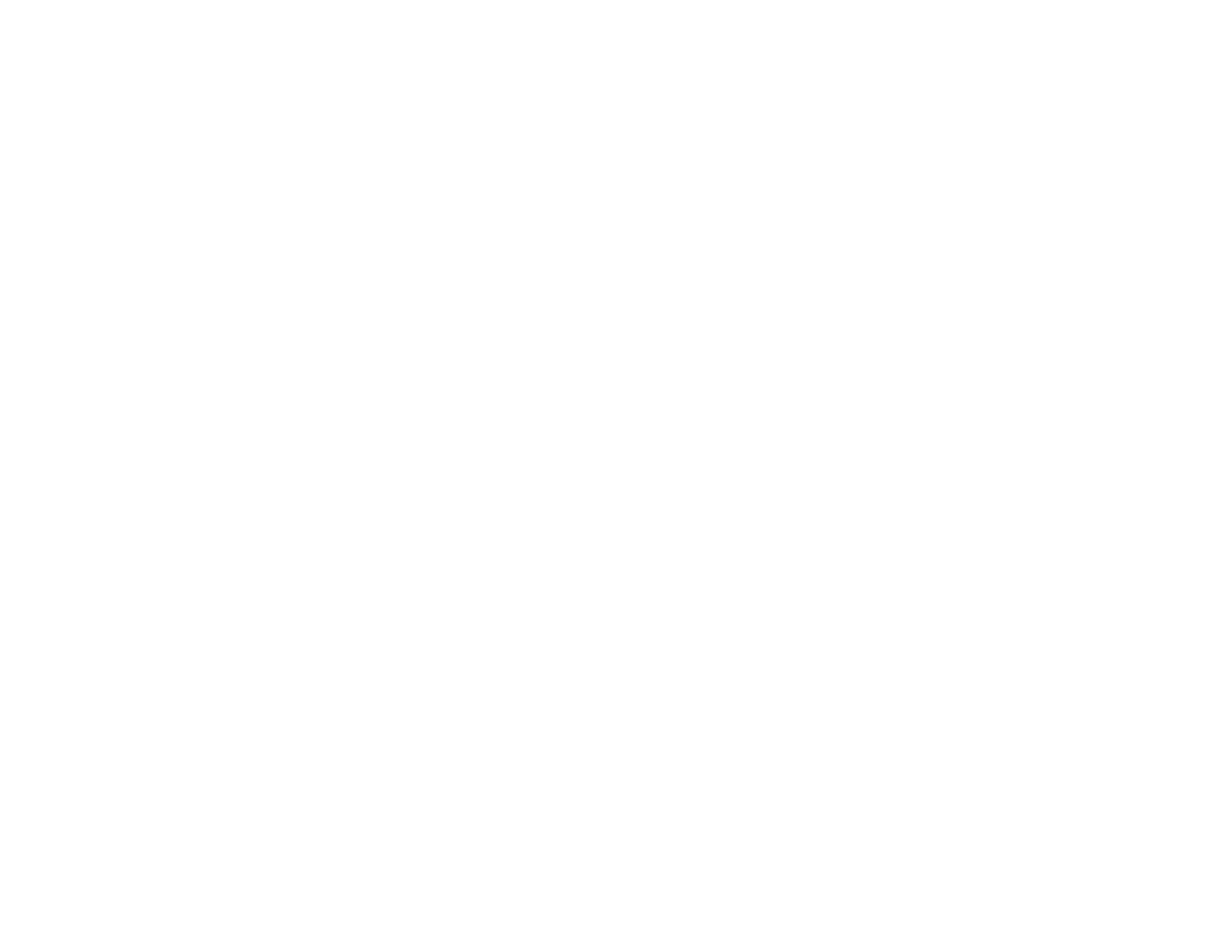 محاضرة 

المهمة 1: التحقق من توافق المحتوى بين [اسم التقييم] وإطار الكفاءة العالمي
[Speaker Notes: إستبدل «اسم التقييم» باسم التقييم(ات).

ملاحظات الميسّر:
ذكّر المشاركين بأنّ هذه هي المهمّة الأولى من أصل ثلاث مهامّ يجب إتمامها خلال الورشة.]
دراسة التوافق
النشاط 1 – النشاط الأول في الورشة.
المهمّة – يقوم أعضاء الهيئة بأحكام فردية ومستقلة حول ما إذا كانت البنود في [اسم التقييم] متوافقة مع [أدخل الصف ذات الصلة] من إطار الكفاءة العالمي. 
الغرض – الحرص على أن يفهم أعضاء الهيئة بالكامل إطار الكفاءة العالمي والسماح لهم بتحديد أي بيانات معارف و/أو مهارات تصف المعارف و/أو المهارات  التي اكتسبها الأطفال للإجابة عن بنود التقييم بشكل صحيح. 
توافق كافٍ – التوافق مهمّ لضمان وجود ما يكفي من البنود في تقييم ما لتقيس المعارف و/أو المهارات الواردة في إطار الكفاءة العالمي لربط السياسات بالعمل
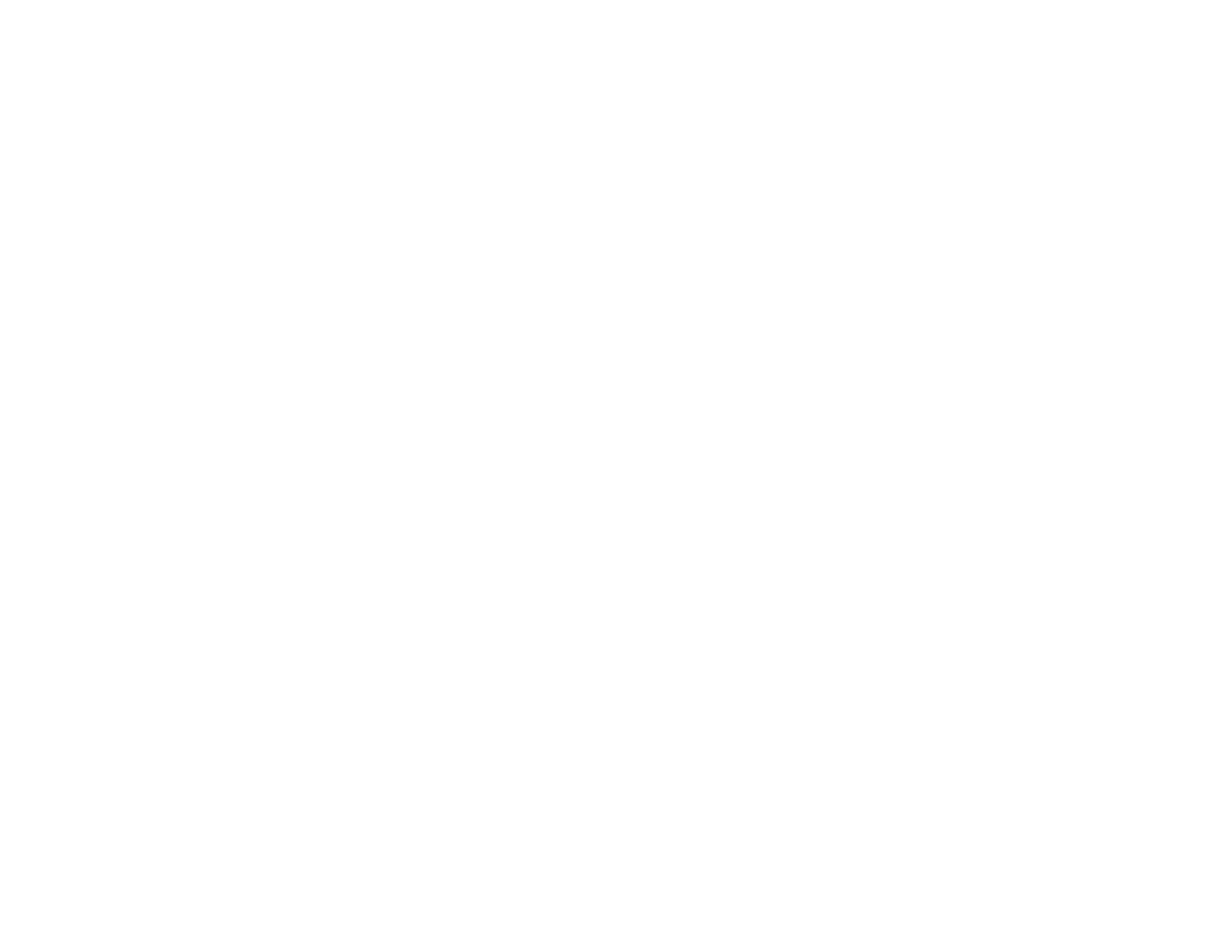 [Speaker Notes: قم بتحديث اسم التقييم(ات). 
أشر إلى أي صف من إطار الكفاءة العالمي أنت تربط به (الصف 2 للهدف 4.1.1.أ، الصف 5 للهدف 4.1.1.ب والصف 8 للهدف 4.1.1.ج)، لا سيما إذا كان هذا مختلفًا عن الصف المشمول بالتقييم. 
أحذف إشارة «زائد» الصفراء قبل استخدام المحاضرة

ملاحظات الميسّر:
إشرح أنّنا سنستخدم التقييم وإطار الكفاءة العالمي للمهمّة الأولى الخاصة بأعضاء الهيئة – التحقق من التوافق بين التقييم وإطار الكفاءة العالمي. 
إشرح أنّ الهدف من تمرين التوافق هو ضمان أن يتعوّدوا بالشكل الكافي على إطار الكفاءة العالمي والتقييم وتحديد مدى التوافق (أي كم من المعارف والمهارات في إطار الكفاءة العالمي غطّاها التقييم وعمق هذه التغطية (نسبة بنود التقييم المتوافقة مع الإطار). 
إحرص على شرح أنّهم يستطيعون أن يتناقشوا المهمّة كمجموعة ولكن سيتحتّم عليهم أن يصدروا أحكامًا فردية مستقلة حول التوافق. 
قد تفضل أن تشرح أنّ هذه المهمّة سبق ونُفّذت في إطار تقييمهم الذاتي قبل اتّخاذ القرار بخوض ورشة ربط السياسات.]
التوافق بين [اسم التقييم] وإطار الكفاءة العالمي
للتوافق خطوتان أساسيتان – كل منها له خطوات فرعية . 
الخطوة 1: يصنّف أعضاء الهيئة بشكل مستقل التوافق بين [اسم التقييم] وبيانات المعارف و/او المهارات لإطار الكفاءة العالمي باستخدام عملية مؤلّفة من ثلاث خطوات.

الخطوة 2: يجمع الميسّرون التصنيفات ويلخّصونها للتحقق من التوافق بين التقييمات وإطار الكفاءة العالمي.
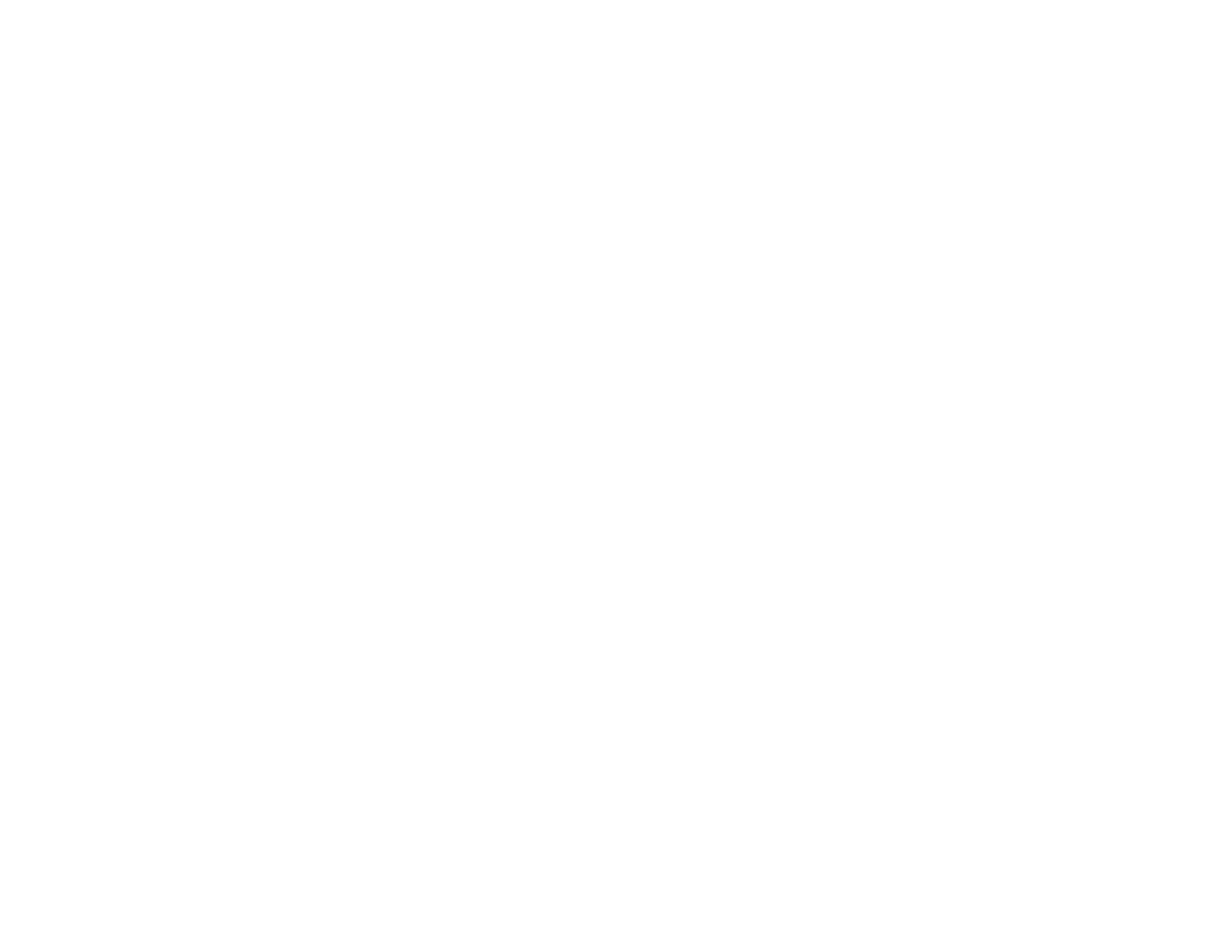 [Speaker Notes: قم يتحديث اسم التقييم(ات)
أحذف إشارة «زائد» الصفراء قبل استخدام المحاضرة

ملاحظات الميسّر:
صف الخطوتين وأنّ أعضاء الهيئة سوف يتمّون الخطوة 1 بشكل مستقل، ويتمّ الميسّرون الخطوة 2 ويبلّغون بالنتائج إلى المجموعة في الجلسة التالية. 
أذكر أنّه خلال عملية التوافق قد تتطابق بعض البنود مع بيان معرفة و/أو مهارة واحد من الإطار، بينما قد تتطابق أخرى مع بيانات متعدّدة، وأخرى قد لا تتطابق مع أي بيانات. 
سوف تتم تغطية هذه الحالات بالتفصيل خلال هذه المحاضرة]
التوافق بين [اسم التقييم] وإطار الكفاءة العالمي
الخطوة 1 (يستكملها أعضاء الهيئة)
التدرّب على خوض تصنيفات بيانات المعارف و/أو المهارات للبنود مع عيّنة بنود.
العمل فرديًّا وبشكل مستقل على تصنيف التوافق بين كل بند تقييمي وبيانات المعارف و/او المهارات لإطار الكفاءة العالمي
البدء بالبند الأول والعمل بند ببند؛ إيجاد بيانات المعارف و/أو المهارات في الإطار التي فيها المعارف أو المهارات الضرورية للإجابة عن البند بشكل صحيح.
تسجيل التصنيفات على استمارة تصنيف التوافق باستخدام سلّم التصنيف (في الشريحة التالية).
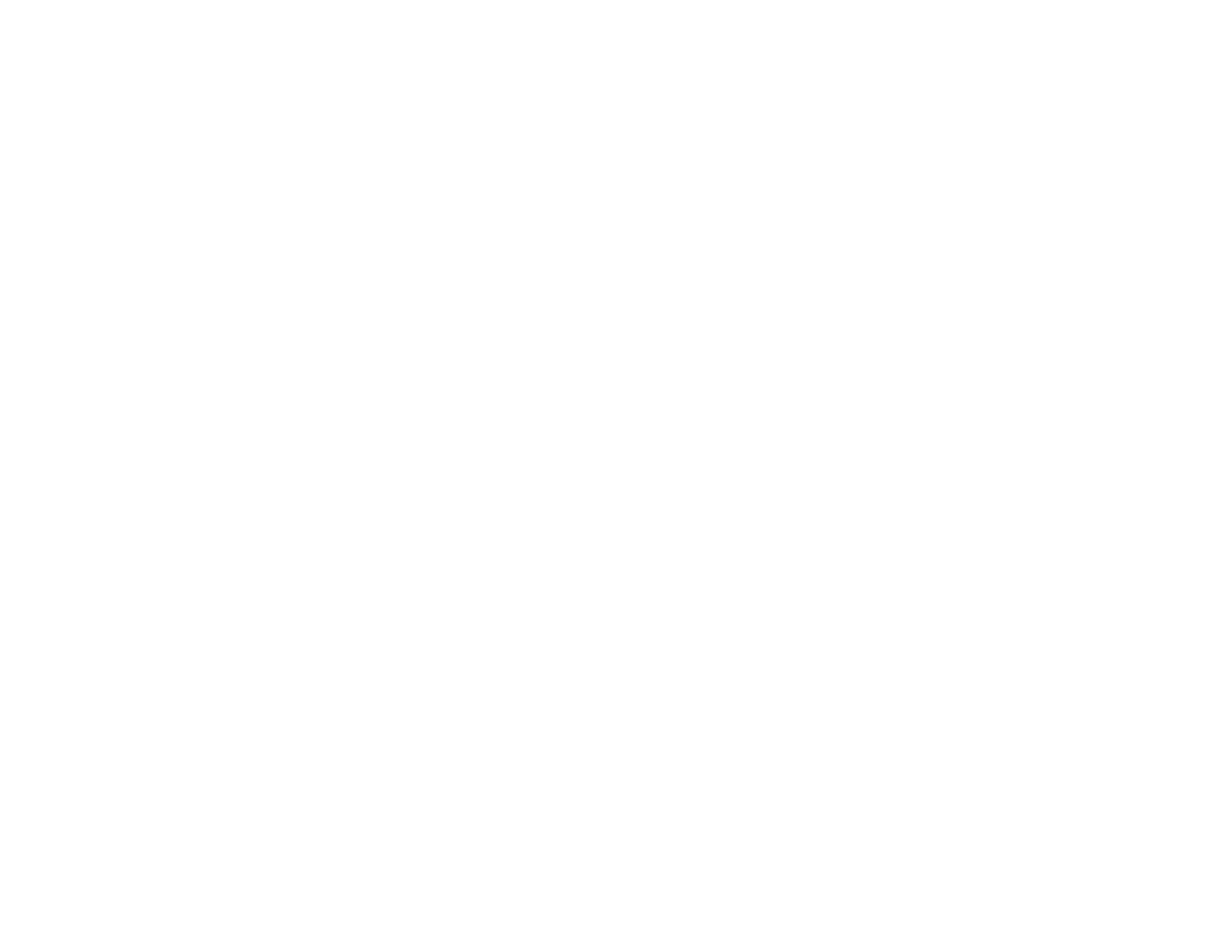 [Speaker Notes: قم بتحديث اسم التقييم(ات). 
أحذف إشارة «زائد» الصفراء قبل استخدام المحاضرة

ملاحظات الميسّر:
إشرح أنّ طريقة توافق فريزبي تعتمد على جعل أعضاء الهيئة يخوضون تصنيفات للبنود. 
أشر إلى أنّه عند النظر في بيانات المعارف و/أو المهارات التي يتوافق البند معها لتقييمات القراءة، سيحتاج أعضاء الهيئة أيضًا إلى النظر في المستوى الصفّي للمقطع أو الكلمة. وترد المعايير الخاصة بتحديد المستوى الصفي للمقطع في الملحق أ من إطار الكفاءة العالمي لفهم مجال اللغة المنطوقة أو لغة الإشارة والملحق ب لمجال فهم النص المقروء. يشار إلى أنّ نصوص فهم النص المقروء لصفّ ما تتوافق عادةً مع نصوص اللغة المنطوقة أو بالإشارة من صفّين أعلى. إذًا، إنّ نصًّا لفهم لغة منطوقة أو بالإشارة من الصف 3 يتوافق عادةً مع نصّ من فهم النص المقروء من الصف 5.
إشرح أنّنا سنستعرض بعض الأمثلة ولكن عندئذ يجب خوض التصنيفات كلّها فرديًّا وبشكل مستقل من جانب أعضاء الهيئة. 
أشر إلى أنّ طريقة سير العملية تفترض أن يقوم أعضاء الهيئة بالنظر في بند ما، والتفكير في المعارف والمهارات المطلوبة للإجابة عنه، ومن ثم البحث عن بيانات المعارف و/أو المهارات تلك (معايير المحتوى) في إطار الكفاءة العالمي. 
إشرح أنّنا سنستعرض بعض الأمثلة قبل أن يبدأوا بالعمل بشكل مستقل، وأنّه سيُخَصَّص ما يكفي من الوقت للأسئلة.]
التوافق بين [اسم التقييم] وإطار الكفاءة العالمي
صنّف كلّ بند باستخدام سلّم تصنيف: مناسب كلّيًّا، مناسب جزئيًّا، غير مناسب، كما يلي:

مناسب كلّيًّا (C) يعني أنّ المحتوى المطلوب للإجابة عن البند بشكل صحيح موجود بكامله في بيان المعارف و/أو المهارات، أي إذا أجاب المتعلّم عن البند بشكل صحيح، هذا لأنه يستعمل بالكامل المعارف و/أو المهارات الموصوفة في البيان. 
مناسب جزئيًّا (P) يعني أنّ جزءًا من المحتوى المطلوب للإجابة عن البند بشكل صحيح موجود في بيان المعارف و/أو المهارات، أي إذا أجاب المتعلّم عن البند بشكل صحيح، هذا لأنه يستعمل جزئيًّا المعارف و/أو المهارات الموصوفة في البيان. 
غير مناسب (N) يعني أنّ لا شيء من المحتوى المطلوب للإجابة عن البند بشكل صحيح موجود في بيان المعارف و/أو المهارات، أي إذا أجاب المتعلّم عن البند بشكل صحيح، هذا لأنه لا يستعمل المعارف و/أو المهارات الموصوفة في البيان.
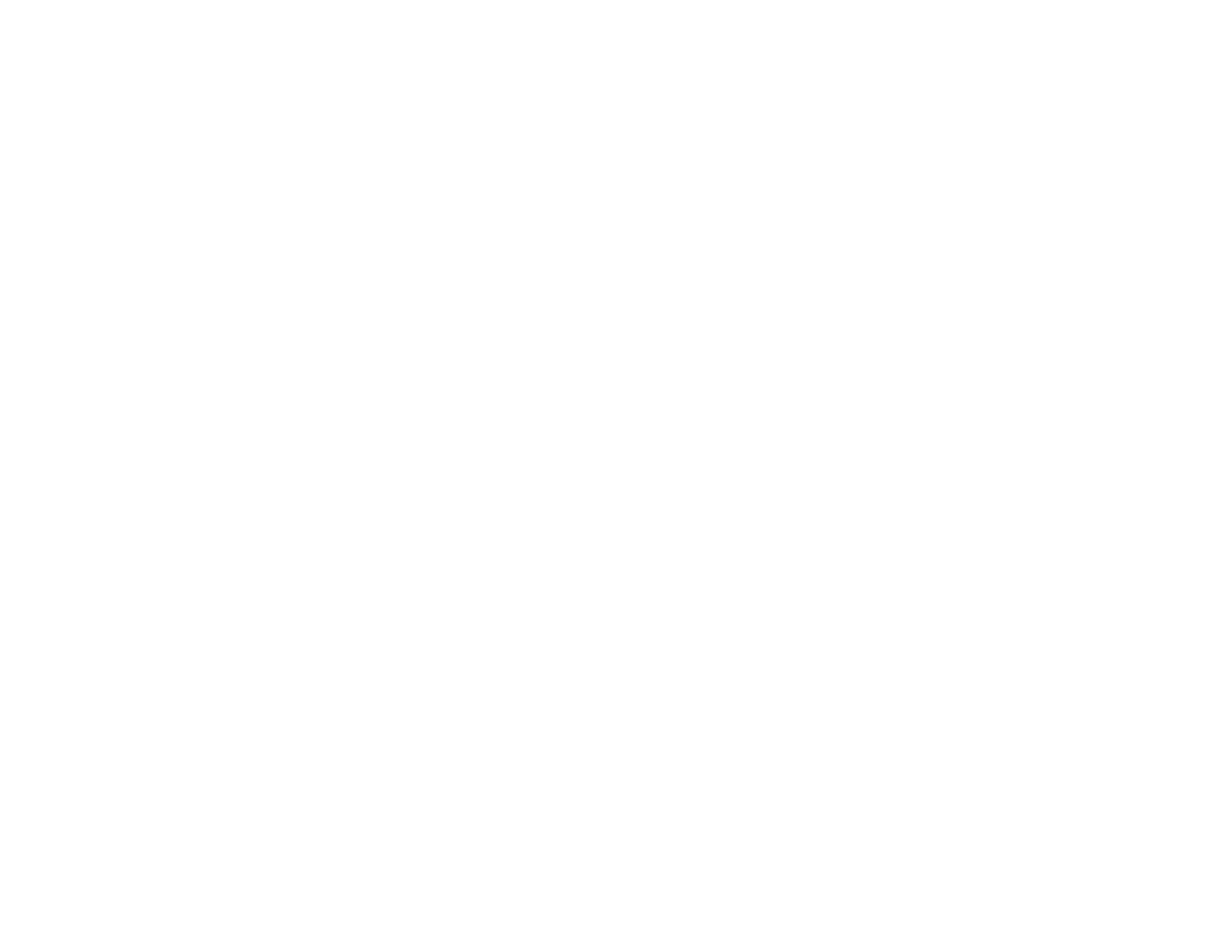 [Speaker Notes: قم بتحديث اسم التقييم(ات). 
أحذف إشارة «زائد» الصفراء قبل استخدام المحاضرة

ملاحظات الميسّر:
أعرض واشرح سلّم التصنيف بثلاث فئات
إسأل عمّا إذا كانت لدى المشاركين أسئلة حول سلّم التصنيف]
التوافق بين [اسم التقييم] وإطار الكفاءة العالمي
إتبع هذه التعليمات الإضافية لتصنيفات التوافق:
إذا نال بند ما تصنيف مناسب كلّيًّا  (C) مع بيان معارف و/أو مهارات معيّن، ينبغي ألاّ يطابقه أعضاء الهيئة مع بيانات معارف و/أو مهارات أخرى، أي أنّه متوافق مع بيان واحد من إطار الكفاءة العالمي؛

إذا نال بند ما تصنيف مناسب جزئيًّا (P) مع بيان معارف و/أو مهارات معيّن، ينبغي على أعضاء الهيئة أن يطابقوه مع بيانين إضافيين أو أكثر من بيانات لمعارف و/أو المهارات؛

إذا نال بند ما تصنيف غير مناسب (N) مع أي بيان معارف و/أو مهارات معيّن، ينبغي ألاّ يطابقه أعضاء الهيئة أي من بيانات المعارف و/أو المهارات.
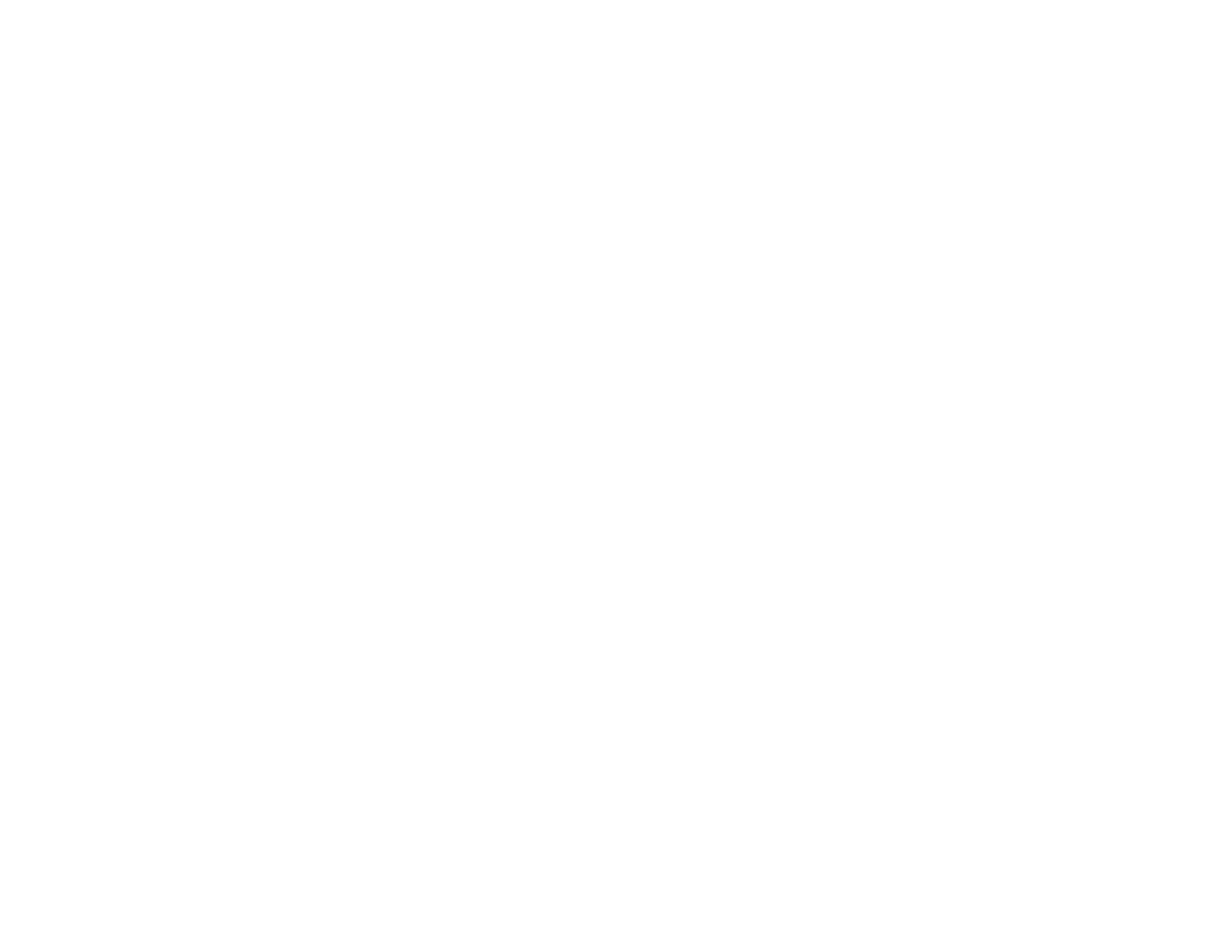 [Speaker Notes: قم بتحديث اسم التقييم(ات). 
أحذف إشارة «زائد» الصفراء قبل استخدام المحاضرة

ملاحظات الميسّر:
إشرح أكثر عن السلّم لكي تتأكّد من أنّ أعضاء الهيئة فهموا أنّه ليكون بند ما مناسبًا كلّيًّا، سوف يتطابق فقط مع بيان معارف و/او مهارات واحد 
ليكون بند ما مناسبًا جزئيًّا سوف يتطابق عادةً مع بيانين اثنين أو أكثر من بيانات المعارف و/او المهارات
ليكون بند ما غير مناسب فهو لا يتطابق بتاتًا مع أيّ من بيانات المعارف و/او المهارات]
مثل: بند مناسب كلّيًّا
المجال: العدد والعمليات
الناتج: الأعداد الصحيحة
الناتج الفرعي: تحديد، وعدّ، وتحديد الحجم النسبي للأعداد 
الصحيحة
المعرفة و/أو المهارة: عدّ، وقراءة، وكتابة أعداد صحيحة
1. كيف يكتب ثمانمئة وسبعون بشكل معياري؟ 
أ.	807  
ب.	870  
ج.	817 
د.	871
للإجابة عن هذا البند، يجب على المتعلّم أن يكون قادرًا على تحديد وعدّ الأعداد الصحيحة. بالتالي، يمكن تصنيف البند على أنّه مناسب كليًّا مع بيان المعارف و/او المهارات بما أنّه لا يستلزم إلاّ المعرفة أو المهارات الآتية من ذاك البيان وحده.
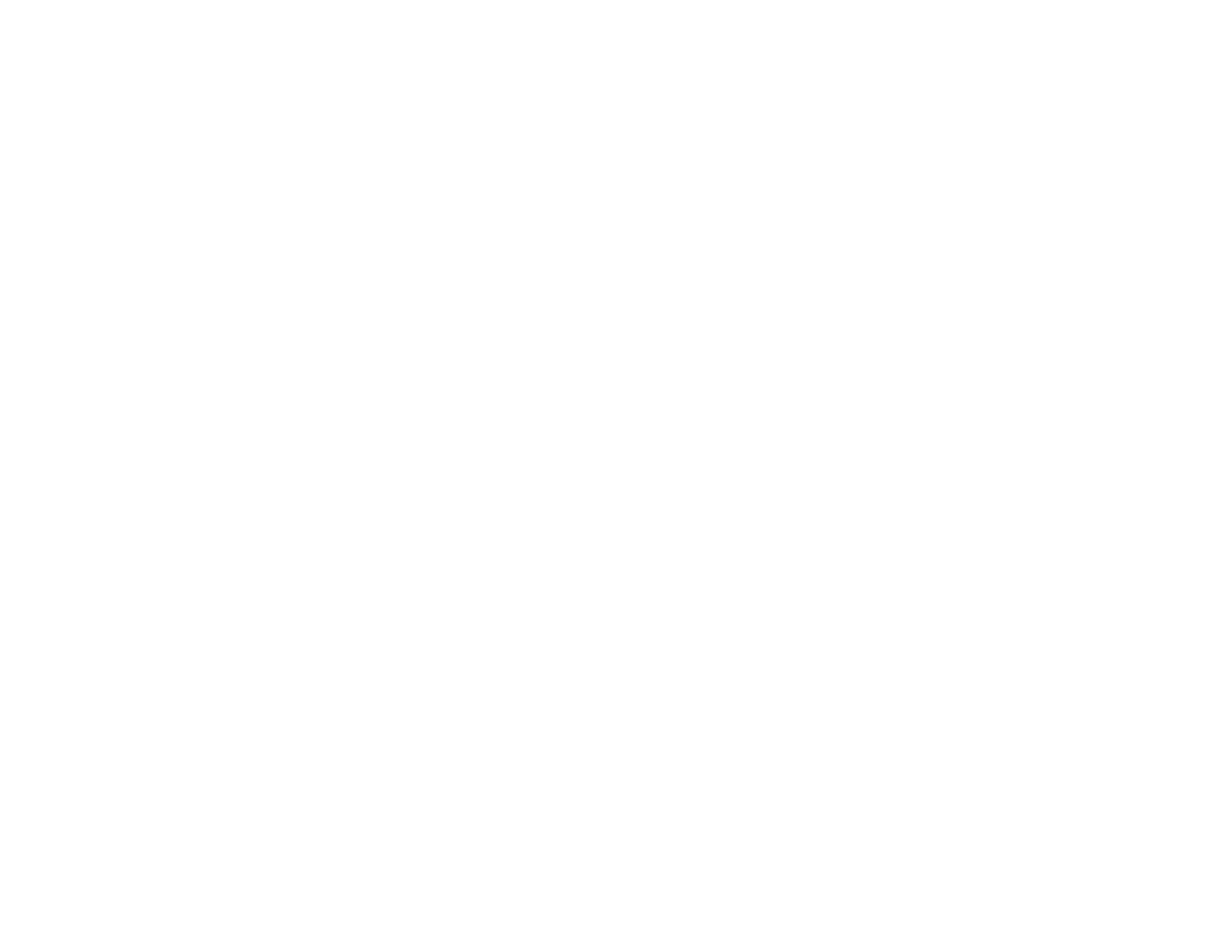 [Speaker Notes: أحذف هذا البند في حال وضع المؤشرات المرجعية حول تقييم القراءة فقط.
قد ترغب في استبدال بنود التطبيق ببنود مناسبة أكثر للمستوى الصفي للتقييم؛ يجب أن تكون بنودًا تتوافق مع بيانات المعارف و/أو المهارات / أدوات وصف الكفاءة العالمية من المستوى الصفي من الإطار المتصل بمستوى الحدّ الأدنى من الكفاءة الذي يوضع (الصف 2 للهدف 4.1.1.(أ)، الصف 5 للهدف 4.1.1. (ب)، والصف 8 للهدف 4.1.1.(ج))؛ ولكن الأمثلة يجب أن تكون أمثلة فقط لا غير، وليس بنودًا من التقييم قيد الربط. ومن المفيد أن تكون الأمثلة مماثلة للبنود في التقييم على ألاّ تكون مشابهة كثيرًا بشكل يجعل استعراضها يؤثر على التصنيفات. 
ملاحظة: في حال أردت المزيد من البنود العيّنات، سيتحتّم عليك ابتكارها. من المفيد أحيانًا أن يكون اثنان مناسبين كليًّا واثنان مناسبين جزئيًّا كحدّ أدنى. 
أحذف إشارة «زائد» الصفراء قبل استخدام المحاضرة

ملاحظات الميسّر:
إقرأ الأساس والخيارات؛ إشرح أنّ الأساس هو الجواب الصحيح، والخيارات الأخرى هي من عوامل التشتيت؛ ثم اقرأ المجال، والناتج، والناتج الفرعي، التي تتوافق مع البند. 
إستخدم بيانات المعارف و/أو المهارات كشرح إضافي للناتج الفرعي. 
إشرح كيف أنّ هذا بند مناسب كليًّا (أكتب أعدادًا صحيحة حتى 1000) بما أنّ المعارف والمهارات المطلوبة للإجابة بشكل صحيح كلها مشمولة في ذاك البيان الوحيد.
إسأل إذا كان لدى المشاركين أسئلة عن البند المصنف «مناسب كليًّا».]
مثل: بند مناسب جزئيًّا
المجال: العدد والعمليات
الناتج: الأعداد الصحيحة
الناتج الفرعي: حلّ عمليات بواسطة الأعداد الصحيحة 
المعرفة و/أو المهارة: جمع، طرح، ضرب، وقسمة أعداد صحيحة
2. ما هو المجموع الأكبر؟ 
أ.	22 + 37  
ب.	21 + 39  
ج.	23 + 38 
د.	24 + 36
المجال: العدد والعمليات
الناتج: الأعداد الصحيحة
الناتج الفرعي: تحديد، وعدّ، وتحديد الحجم النسبي للأعداد 
الصحيحة
المعرفة و/أو المهارة: مقارنة وترتيب الأعداد الصحيحة
للإجابة عن هذا البند بشكل صحيح، يجب على المتعلّم أن يكون قادرًا على مقارنة وترتيب الأعداد الصحيحة وكذلك جمع وطرح الأعداد الصحيحة. بالتالي، يمكن تصنيف البند على أنّه مناسب جزئيًّا مع بيانات المعارف و/او المهارات بما أنّه يستلزمّ المعارف أو المهارات كلا البيانين.
[Speaker Notes: أحذف هذا البند في حال وضع المؤشرات المرجعية حول تقييم القراءة فقط.
قد ترغب في استبدال بنود التطبيق ببنود مناسبة أكثر للمستوى الصفي للتقييم؛ يجب أن تكون بنودًا تتوافق مع بيانات المعارف و/أو المهارات / أدوات وصف الكفاءة العالمية من المستوى الصفي من الإطار المتصل بمستوى الحدّ الأدنى من الكفاءة الذي يوضع (الصف 2 للهدف 4.1.1.(أ)، الصف 5 للهدف 4.1.1. (ب)، والصف 8 للهدف 4.1.1.(ج))؛ ولكن الأمثلة يجب أن تكون أمثلة فقط لا غير، وليس بنودًا من التقييم قيد الربط. ومن المفيد أن تكون الأمثلة مماثلة للبنود في التقييم على ألاّ تكون مشابهة كثيرًا بشكل يجعل استعراضها يؤثر على التصنيفات. 
ملاحظة: في حال أردت المزيد من البنود العيّنات، سيتحتّم عليك ابتكارها. من المفيد أحيانًا أن يكون اثنان مناسبين كليًّا واثنان مناسبين جزئيًّا كحدّ أدنى. 
أحذف إشارة «زائد» الصفراء قبل استخدام المحاضرة


ملاحظات الميسّر:
إقرأ الأساس والخيارات؛ إشرح أنّ الأساس هو الجواب الصحيح، والخيارات الأخرى هي من عوامل التشتيت؛ ثم اقرأ المجال، والناتج، والناتج الفرعي، التي تتوافق مع البند. 
إستخدم بيانات المعارف و/أو المهارات كشرح إضافي للناتج الفرعي. 
إشرح كيف أنّ هذا بند مناسب جزئيًّا مع معارف ومهارات مطلوبة من كلا البيانين من بيانات المعارف و/أو المهارات (مقارنة وترتيب أعداد صحيحة وإضافة كمّيات). 
إسأل إذا كان لدى المشاركين أسئلة عن البند المصنف «مناسب جزئيًّا».]
مثل: بند غير مناسب
3. ما هو : 
2/3–1/3 ؟
أ.	1/0  
ب.	1/3  
ج.	2/3 
د.	3/0
للإجابة عن هذا البند بشكل صحيح، يجب على المتعلّم أن يكون قادرًا على جمع وطرح الكسور. ولا يتوقع وجود هذه المعرفة أو المهارة قبل صفوف الابتدائي العليا. بالتالي، يمكن تصنيف البند على أنّه غير مناسب بما أنّه يستلزم معرفة أو مهارة لا يتوقَّع توفرها عند (أو قبل) المستوى الصفي.
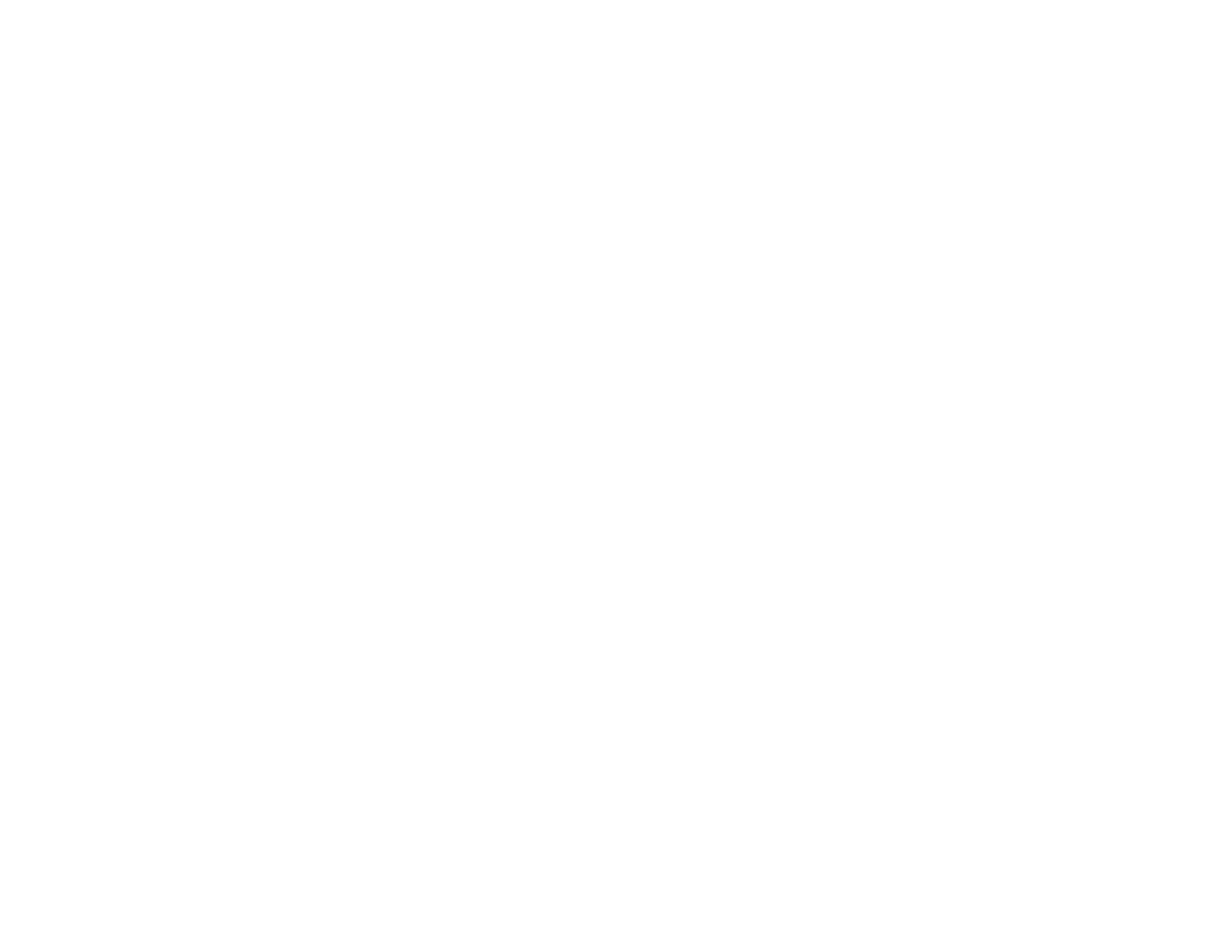 [Speaker Notes: أحذف هذا البند في حال وضع المؤشرات المرجعية حول تقييم القراءة فقط.
قد ترغب في استبدال بنود التطبيق ببنود مناسبة أكثر للمستوى الصفي للتقييم. فهذا المثل لا ينفع إلاّ  عند استخدام الصف 2 للتبليغ عن الهدف 4.1.1. أ؛ ولأي صف أعلى يجب استبدال هذا المثل. والأمثلة يجب أن تكون بنودًا لا تتوافق مع بيانات المعارف و/أو المهارات / أدوات وصف الكفاءة العالمية من المستوى الصفي ذاك. 
ملاحظة: في حال أردت المزيد من البنود العيّنات، سيتحتّم عليك ابتكارها. من المفيد أحيانًا أن يكون اثنان مناسبين كليًّا واثنان مناسبين جزئيًّا كحدّ أدنى. كما قد ترغب في وجود بند «غير مناسب» لا يتوافق في المستوى الصفي المعني (أي أنّ المستوى الصفّي لا يحمل علامة «x» لبيان المعرفة و/أو المهارة في جدول المعارف أو المهارات) وبند لا يتوافق في أي مكان في إطار الكفاءة العالمي (مثلاً، سؤال قواعد للقراءة). 
أحذف إشارة «زائد» الصفراء قبل استخدام المحاضرة

ملاحظات الميسّر:
إقرأ الأساس والخيارات؛ إشرح أنّ الأساس هو الجواب الصحيح، والخيارات الأخرى هي من عوامل التشتيت؛ ثم اسأل أعضاء الهيئة ما إذا كانت أي مجالات ونواتج ونواتج فرعية وبيانات معارف و/أو مهارات تتوافق مع البند. 
إشرح كيف أنّ هذا بند  غير مناسب بما أن المعارف والمهارات المطلوبة للإجابة عن هذا السؤال غير مشمولة قبل مستوى صفي أعلى. أشر أيضًا إلى أنّه إذا كانت المعرفة أو المهارات متوقّعة في مستوى صفي أدنى، عندئذ يكون هذا مناسبًا بما أنّ المتعلّمين في هذا الصف يجب أن يكونوا قادرين على الإجابة بشكل صحيح عن البنود من صف أدنى (ليس من صف أعلى فقط) 
أذكر أيضًا أنّ بنودًا أخرى غير مناسبة قد تكون متصلة بالمحتوى المشمول في البلد المحدّد والذي لا يتوافق مع إطار الكفاءة العالمي. 
إسأل إذا كان لدى المشاركين أسئلة عن البند المصنف «غير مناسب».]
مثل: بند مناسب كلّيًّا
المجال: فكّ الرموز
الناتج: الطلاقة
الناتج الفرعي: تلاوة أو القراءة بالإشارة لنص متتالٍ بمستوى صفي معيّن بسرعة وبدقة
بيانات المعارف أو المهارات:  تلاوة أو القراءة بالإشارة بطلاقة لنص متتالٍ بمستوى صفي معيّن بسرعة وبدقة
الصف والمادّة: الصف 3 – قراءة
طلاقة في القراءة الشفهية: إقرأ هذا المقطع عاليًّا، بسرعة ولكن بعناية، في دقيقة واحدة.
كان خالد يربّي كلبًا. اصطحب الكلب إلى الخارج ليلعب. فهرب الكلب، وضاع. بعد فترة، عاد الكلب. أدخل خالد الكلبَ إلى البيت. أعطى الكلبَ بعض الطعام. ثم ذهب الكلب لينام. عندما استيقظ الكلب، أخذ خالد الكلب مجدّدًا إلى الخارج ليلعب. (39 كلمة)
على المتعلّم قراءة مقطع بسرعة ولكن بعناية، في دقيقة واحدة. بالتالي، يمكن تصنيف البند بأنّه «مناسب كلّيًّا « مع بيان المعارف و/أو المهارات بما أنّه يستلزم فقط المعرفة أو المهارات من ذاك البيان وحده.
[Speaker Notes: أحذف هذا البند في حال وضع المؤشرات المرجعية حول تقييم الرياضيات فقط.
قد ترغب في استبدال بنود التطبيق ببنود مناسبة أكثر للمستوى الصفي للتقييم؛ يجب أن تكون بنودًا تتوافق مع بيانات المعارف و/أو المهارات / أدوات وصف الكفاءة العالمية من ذاك المستوى الصفي؛ ولكن الأمثلة يجب أن تكون أمثلة فقط لا غير، وليس بنودًا من التقييم قيد الربط. ومن المفيد أن تكون الأمثلة مماثلة للبنود في التقييم على ألاّ تكون مشابهة كثيرًا بشكل يجعل استعراضها يؤثر على التصنيفات. 
ملاحظة: في حال أردت المزيد من البنود العيّنات، سيتحتّم عليك ابتكارها. من المفيد أحيانًا أن يكون اثنان مناسبين كليًّا واثنان مناسبين جزئيًّا كحدّ أدنى. 
أحذف إشارة «زائد» الصفراء قبل استخدام المحاضرة

ملاحظات الميسّر:
إقرأ البند؛ ثم اقرأ المجال، والناتج، والناتج الفرعي، التي تتوافق مع البند. 
إستخدم بيانات المعارف و/أو المهارات كشرح إضافي للناتج الفرعي. 
إشرح كيف أنّ هذا بند مناسب كلّيًّا بما أن المعارف والمهارات المطلوبة «للإجابة بشكل صحيح» عن البند موجودة كلها في ذاك البيان الوحيد عن المعارف والمهارات. 
ولكن أذكر أننا سنحتاج أيضًا إلى التحقق مما إذا كان النصّ ملائمًا. تذكّر أنّه لتقييم الصف 3 مثل المثل الذي في الشريحة، سوف نربط بالصف 2 في إطار الكفاءة العالمي للتبليغ عن الهدف 4.1.1(أ). أنظر الشريحة التالية للمعايير الخاصة بمقاطع الصف 2 (مأخوذة من الملحق ب من إطار الكفاءة العالمي). 
إسأل إذا كان لدى المشاركين أسئلة عن البند المصنف «مناسب كلّيًّا».]
مثل: مناسب كلّيًّا (نظرًا إلى المستوى الصفي للمقطع)
[Speaker Notes: أحذف هذا البند في حال وضع المؤشرات المرجعية حول تقييم الرياضيات فقط.
يجب استبدال هذا الجدول بجدول المستوى الصفي المناسب للصف ذات الصلة في إطار الكفاءة العالمي، إمّا من مجال فهم النص المقروء أو من مجال فهم اللغة المنطوقة أو لغة الإشارة (الصف 2 للهدف 4.1.1.(أ)، والصف 5 للهدف 4.1.1.(ب) والصف 8 للهدف 4.1.1.(ج)). هنا لقد أدرجنا جدول فهم النص المقروء للصف 2. من المهم بالنسبة إلى تمرين التوافق الفعلي أن يستخدم أعضاء الهيئة الجداول المناسبة من الملاحق. وقد يعني هذا الأمر أنك ستضطر إلى إضافة شرائح إضافية لتبيّن الجداول من كلا المجالين، وقد ترغب في إعادة النظر في تلك الجداول عندما تصل إلى النشاط الفعلي. 
أحذف إشارة «زائد» الصفراء قبل استخدام المحاضرة

ملاحظات الميسّر:
إشرح أهمية قيام أعضاء الهيئة بتقييم المستوى الصفي للكلمات والنصوص المشمولة في التقييم. ويمكن أن تشير لهم إلى أنّ التقييمات غالبًا ما لا تكون متوافقة مع المستوى الصفي أو قد تكون أكثر صعوبة في بعض السياقات من غيرها. ولكن، للتمكن من مقارنة النتائج التعلّمية بين بلدان مختلفة، يحب أن نعرف أنّ المقاطع المستخدمة في المستوى الصفي نفسه هي متكافئة نوعًا ما لناحية الصعوبة. 
أشر إلى أنّ أدوات وصف الكفاءة العالمية في القراءة تعتمد إلى حدّ كبير على تقييم الصعوبة، وفي الواقع، لا تتغيّر كثيرًا بين بعض المستويات الصفية في اي عامل غير المستوى الصفي للتقييم. بالتالي يعتبر هذا التقييم حيويًا. 
في الحالة المعطاة كمثل هنا، وهي لتقييم الصف 3، النص أصعب من أن يكون قابلاً للوصول لمتعلّم في الصف 2 من مستوى «التحقيق».]
مثل: بند مناسب جزئيًّا
الصف و المادة: الصف 3 قراءة
فهم النص المقروء: ماذا قعل خالد عندما استيقظ الكلب؟ (يطرح هذا السؤال فقط في حال قرأ المتعلّم حتى هذا الموقع من النص في دقيقة واحدة). 
الجواب: أخذ الكلب مجدّدًا إلى الخارج ليلعب.
المجال: فكّ الرموز
الناتج: الطلاقة
الناتج الفرعي: تلاوة أو القراءة بالإشارة لنص متتالٍ بمستوى صفي معيّن بسرعة وبدقة
بيانات المعارف أو المهارات:  تلاوة أو القراءة بالإشارة بطلاقة لنص متتالٍ بمستوى صفي معيّن بسرعة وبدقة
المجال: فهم النص المقروء
الناتج: استرجاع المعلومات
الناتج الفرعي: إسترجاع معلومات صريحة في نصّ خاص بالمستوى الصفّي المعنيّ بواسطة مطابقة الكلمات - المباشرة – أو القريبة.
المعرفة أو المهارة: إسترجاع معلومة واحدة صريحة في نصّ خاص بالمستوى الصفّي المعنيّ بواسطة مطابقة الكلمات - المباشرة – أو القريبة.
للإجابة عن هذا البند بشكل صحيح على المتعلّم أن يكون قادرًا على فكّ رموز مقطع ما بسرعة (في أقلّ من دقيقة) واسترجاع معلومة واحدة صريحة. بالتالي، يمكن تصنيف البند بأنّه «مناسب جزئّيًّا» بما أنّه يستلزممعرفة ببيانين مختلفين من بيانات المعارف و/أو المهارات.
[Speaker Notes: أحذف هذا البند في حال وضع المؤشرات المرجعية حول تقييم الرياضيات فقط.
قد ترغب في استبدال بنود التطبيق ببنود مناسبة أكثر للمستوى الصفي للتقييم؛ يجب أن تكون بنودًا تتوافق مع بيانات المعارف و/أو المهارات / أدوات وصف الكفاءة العالمية من ذاك المستوى الصفي
ملاحظة: في حال أردت المزيد من البنود العيّنات، سيتحتّم عليك ابتكارها. من المفيد أحيانًا أن يكون اثنان مناسبين كليًّا واثنان مناسبين جزئيًّا كحدّ أدنى. 
أحذف إشارة «زائد» الصفراء قبل استخدام المحاضرة

ملاحظات الميسّر:
إقرأ البند؛ ثم اقرأ المجال، والناتج، والناتج الفرعي، التي تتوافق مع البند. 
إستخدم بيانات المعارف و/أو المهارات كشرح إضافي للناتج الفرعي. 
إشرح كيف أنّ هذا بند مناسب جزئّيًّا مع معارف ومهارات من بيانين من بيانات المعارف و/أو المهارات (تلاوة أو القراءة بالإشارة بطلاقة لنص متتالٍ بمستوى صفي معيّن
إسترجاع معلوة واحدة صريحة في نصّ خاص بالمستوى الصفّي المعنيّ بواسطة مطابقة الكلمات - المباشرة – أو القريبة). هذا لأنه في الـ EGRA يعطى المتعلّمون دقيقة واحدة فقط ليقرأوا مقطع فهم النص، وفي حال لم يقرأوا المقطع بكامله لا تطرح عليهم أسئلة فهم النص كلّها. 
ذكّر أعضاء الهيئة أيضًا بأنّهم يجب أن يكونوا قد حدّدوا ما إذا كان المقطع ملائمًا من حيث الصعوبة للمستوى الصفي المعين (الصف 2 للهدف 4.1.1.(أ)، الصف 5 للهدف 4.1.1. (ب)، والصف 8 للهدف 4.1.1.(ج))
إسأل إذا كان لدى المشاركين أسئلة عن البند المصنف «مناسب جزئّيًّا».]
مثل: بند غير مناسب
الصف والمادّة: الصف 2 قراءة
أي من هذه الجمل مضبوطة بعلامات الوقف بشكل صحيح كسؤال؟
أ. أين الكلب!
ب. أين الكلب.
ج. أين الكلب؟
د. أين الكلب:
هذا البند هو بند «غير مناسب « إذ يستلزم من المتعلّم أن يبيّن بشكل صريح تحصيله بالنسبة إلى علامات الوقف، وهذا أمر لا مرجع له في إطار الكفاءة العالمي
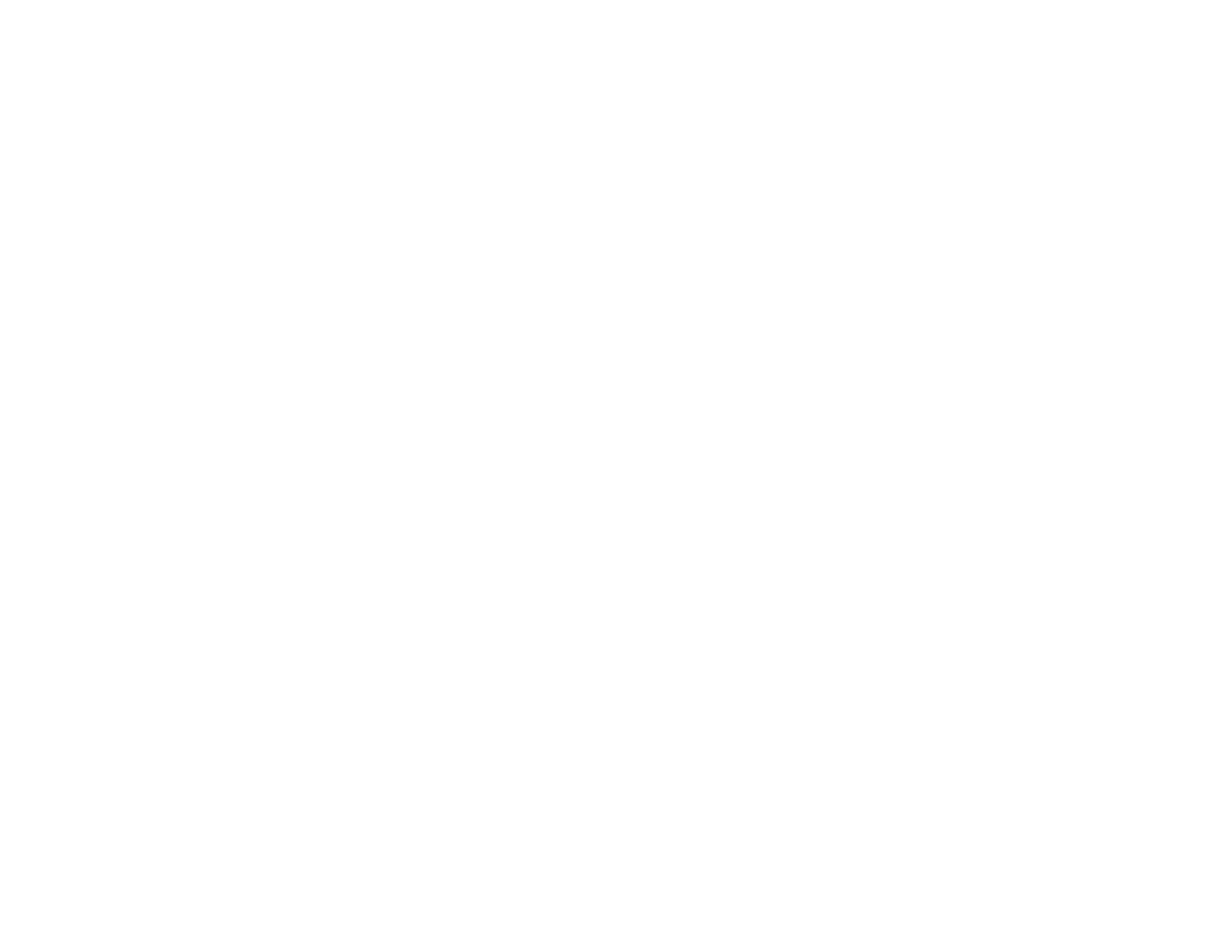 [Speaker Notes: أحذف هذا البند في حال وضع المؤشرات المرجعية حول تقييم الرياضيات فقط.
قد ترغب في استبدال بنود التطبيق ببنود مناسبة أكثر للمستوى الصفي للتقييم
ملاحظة: في حال أردت المزيد من البنود العيّنات، سيتحتّم عليك ابتكارها. من المفيد أحيانًا أن يكون اثنان مناسبين كليًّا واثنان مناسبين جزئيًّا كحدّ أدنى. وقد ترغب أيضًا في وجود بند «غير مناسب» لا يتوافق مع المستوى الصفي المعني (أي أنّ المستوى الصفّي لا يحمل علامة «x» لبيان المعرفة و/أو المهارة في جدول المعارف أو المهارات) وبند لا يتوافق في أي مكان في إطار الكفاءة العالمي (مثلاً، سؤال قواعد للقراءة). 
أحذف إشارة «زائد» الصفراء قبل استخدام المحاضرة


ملاحظات الميسّر: 

إقرأ الأساس والخيارات؛ إشرح أنّ الأساس هو الجواب الصحيح، والخيارات الأخرى هي من عوامل التشتيت؛ ثم اسأل أعضاء الهيئة ما إذا كانت أي مجالات ونواتج ونواتج فرعية وبيانات معارف و/أو مهارات تتوافق مع البند. 
إشرح كيف أنّ هذا بند  غير مناسب بما أن المعارف والمهارات المطلوبة للإجابة عن هذا السؤال غير مشمولة في إطار الكفاءة العالمي. أشر أيضًا إلى أنّه إذا كانت المعرفة أو المهارات متوقّعة في مستوى صفي أدنى، عندئذ يكون هذا مناسبًا بما أنّ المتعلّمين في هذا الصف يجب أن يكونوا قادرين على الإجابة بشكل صحيح عن البنود من صف أدنى (ليس من صف أعلى فقط) 
أذكر أيضًا أنّ بنودًا أخرى غير مناسبة قد تكون متصلة بالمحتوى المشمول في مستوى صفي أعلى. 
إسأل إذا كان لدى المشاركين أسئلة عن البند المصنف «غير مناسب».]
استمارة تصنيف التوافق
[Speaker Notes: ملاحظات الميسّر: 
إشرح كيف يتمّ تسجيل البنود على استمارة التصنيف
يدخل أعضاء الهيئة المجال، والناتج، والناتج الفرعي وبيان المعرفة و/أو المهارة على الاستمارة (ملاحظة: في حال ملء استمارة إلكترونية قد ترغب في ابتكار قوائم منزلة مشروطة أو ملء بعض العواميد ذاتيًّا لكي يتمكن أعضاء الهيئة من اختيار رقم المجال والناتج والناتج الفرعي المناسب ومن ثم يظهر النص في العمود التالي). 
ثم، يحدّد أعضاء الهيئة إذا ما كان البند كليًا، أو جزئيًّا، أو غير مناسب، على أساس المعايير الناشئة من الشرائح السابقة. 
بصورة عامة، إذا اختاروا مناسب كليًّا، يوردون فقط مجالاً واحدًا وناتجًا واحدًا وناتجًا فرعيًّا واحدًا وبيان معرفة واحدًا في صفّ (أي أنّهم لن يستعملوا العواميد في النصف الأيمن للاستمارة). إذا اختاروا مناسب جزئيًّا يجب أن يظهر عادةً مجالان، وناتجان، وناتجان فرعيان وبيانان في الصف. أمّا إذا اختاروا غير مناسب لن يظهر أي مجال ولا أي ناتج ولا أي ناتج فرعي ولا أي بيان من الصف الأعلى (ولكن إذا ظهرت هذه من المهمّ الإشارة إلى أن هذا ليس ضروريًا).
إشرح كيف تُجمَع التصنيفات (باحتساب عدد تصنيفات مناسب كليًّا، ومناسب جزئيًّا، وغير مناسب في العواميد).]
نطاق وعمق مستويات التوافق
عند انتهاء مهمّة التوافق، سوف ننظر في نطاق التوافق مع إطار الكفاءة العالمي وعمقه:

العمق يعني كم من المجالات يشملها التقييم

النطاق  يشير إلى كم من النواتج الفرعية في إطار الكفاءة العالمي شملها التقييم

يجب أن يكون التقييم متوافقًا بالشكل المناسب ليسمح بالتبليغ بشأن هدف التنمية المستدامة 4.1.1
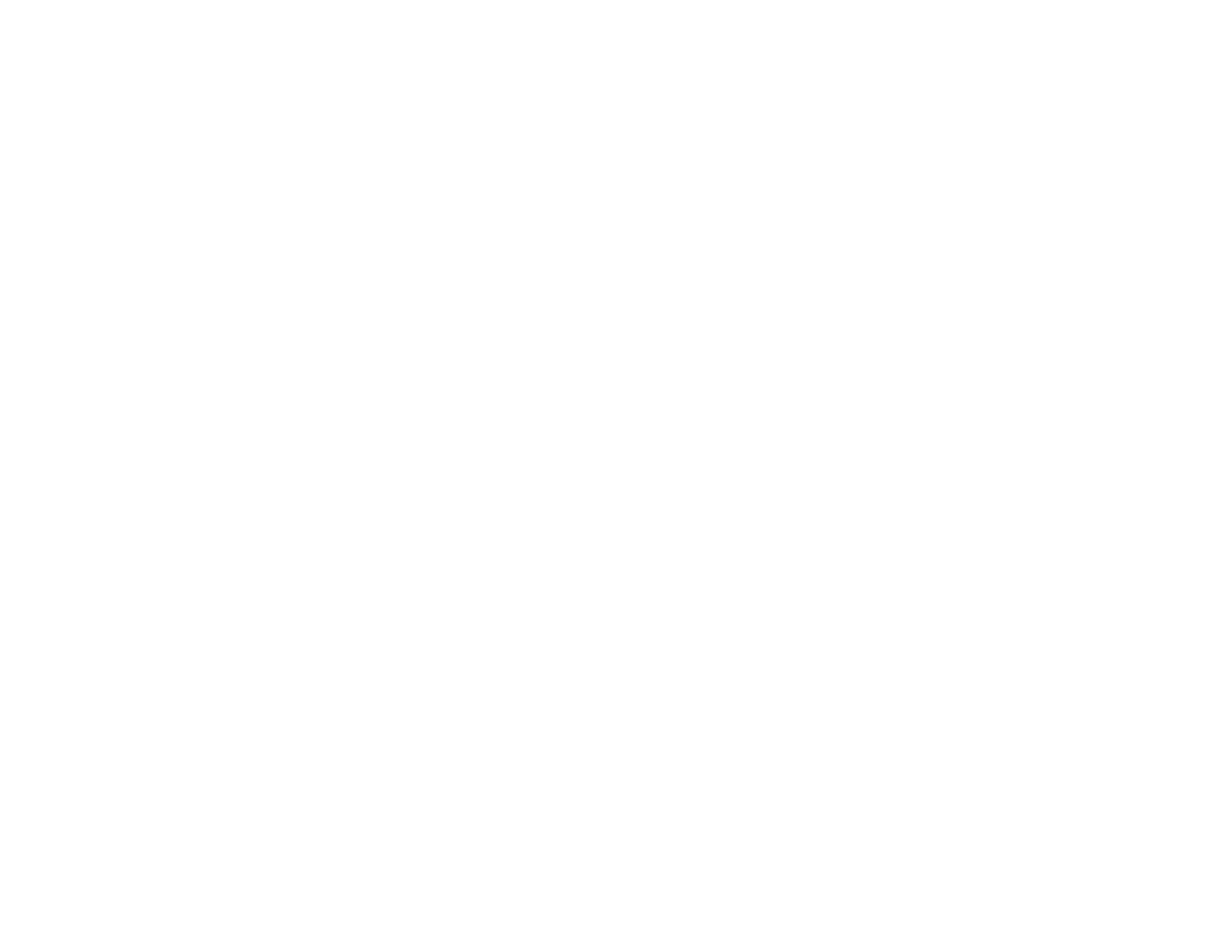 [Speaker Notes: ملاحظات الميسّر:
إشرح طرق النظر في التوافق.
قد ترغب في شرح أن هذا التمرين سبق وقامت به الحكومة في إطار تقييمها الذاتي قبل اتخاذ القرار بعقد الورشة.]
التوافق بين [اسم التقييم] مع إطار الكفاءة العالمي
الخطوة 2 (ينفّذها الميسّرون)

تجميع، وتحليل، وتلخيص تصنيفات التوافق
احتساب المجاميع، والمعدّلات، والمعدّلات الوسطية
تحديد ما إذا كان التقييم مناسبًا ومتوافقًا لناحية النطاق والعمق
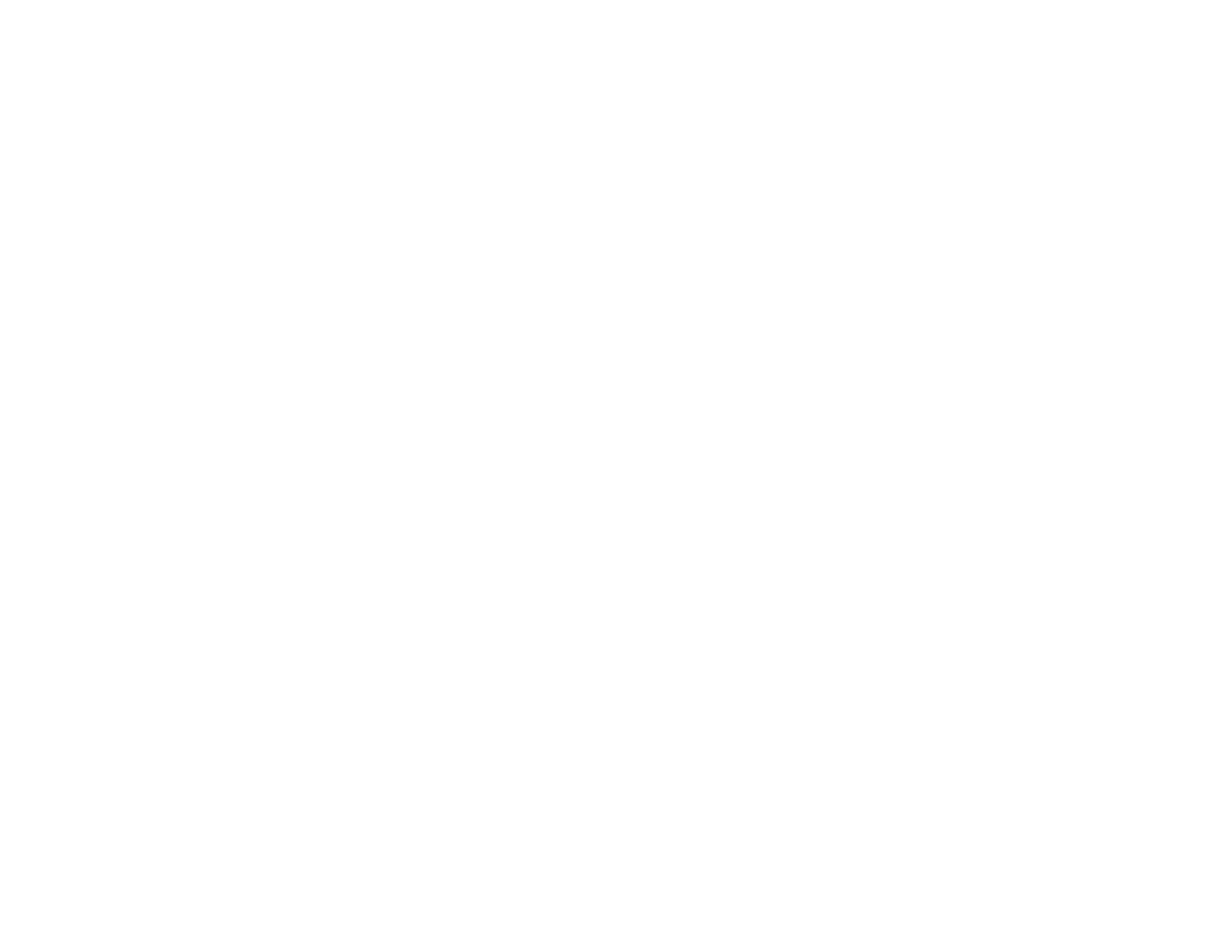 [Speaker Notes: قم بتحديث أسماء التقييمات.
أحذف إشارة «زائد» الصفراء قبل استخدام المحاضرة


ملاحظات الميسّر: 

إشرح ما ستفعلونه أنتم كميسّرين بعد أن يقوم أعضاء الهيئة بتصنيفاتهم، كما يرد في الشريحة.
الأسئلة هي التي ما ستطرحه أنت بعد أن تجمع تصنيفات أعضاء الهيئة عن التوافق.]
المحاضرة 6ينفّذ أعضاء الهيئة مهمّة التوافق
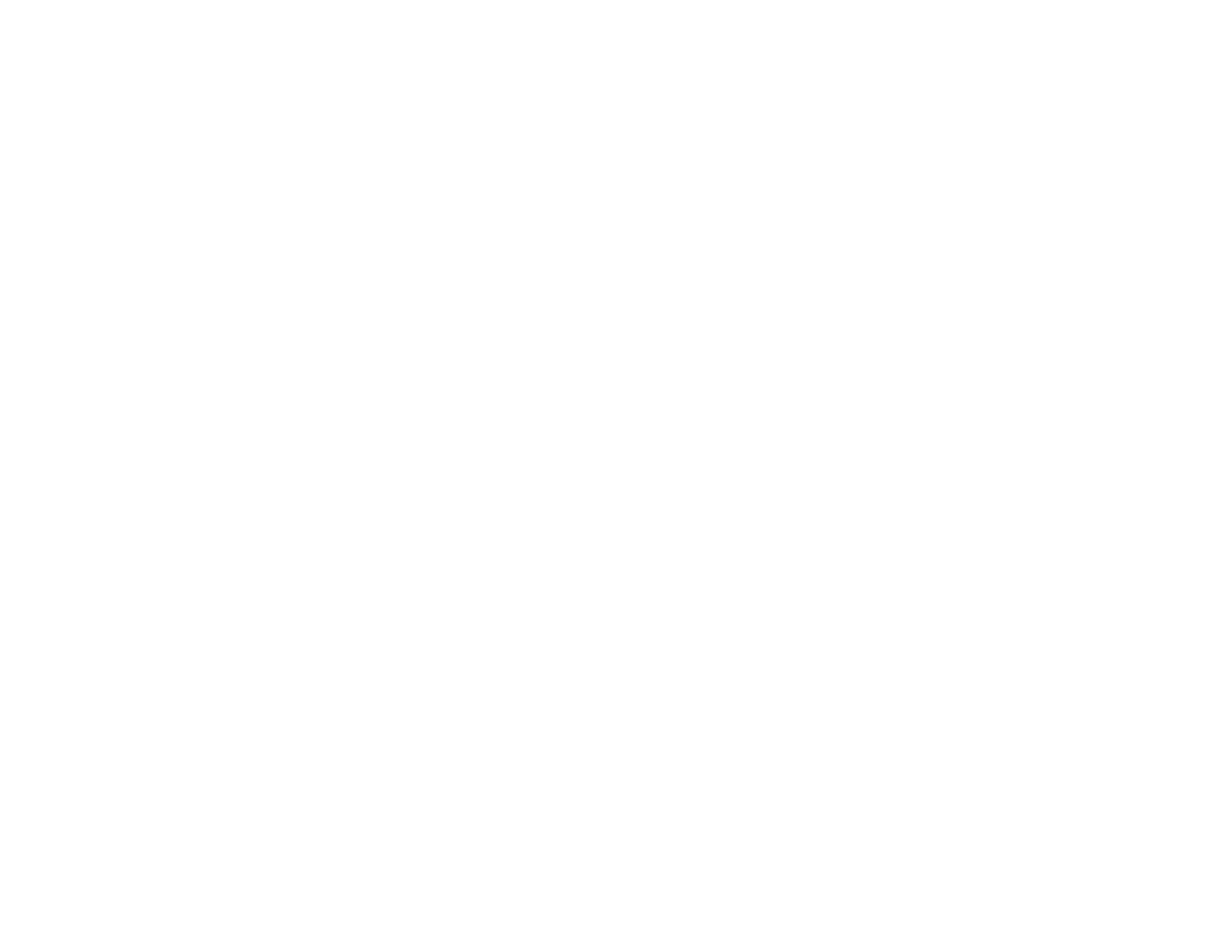 النشاط
 
يوافق أعضاء الهيئة بين [اسم التقييم] وإطار الكفاءة العالمي
[Speaker Notes: أضف اسم التقييم
أحذف إشارة «زائد» الصفراء قبل استخدام المحاضرة


ملاحظات الميسّر: 

إشرح أنّ أعضاء الهيئة سوف يتمّون الآن المهمّة 1 متّبعين الخطوات التي جرى وصفها.]
التوافق بين [اسم التقييم] وإطار الكفاءة العالمي
الخطوة 1 (ينفّذها أعضاء الهيئة)
طبّق تمرين  خوض تصنيفات التوافق مع بنود عيّنة
العمل بشكل مستقلّ لـ تصنيف التوافق بين كلّ بند UA وبيانات المعارف و/أو المهارات في إطار الكفاءة العالمي 
إبدأ بالبند الأول وانتقل للعمل بندًا تلو الآخر؛ جد بيانات المعارف و/أو المهارات من إطار الكفاءة العالمي التي تتوافق (إن وجدت) مع المعرفة أو المهارة المطلوبة للإجابة عن البند بشكل صحيح. 
سجّل التصنيفات  على استمارة تصنيف التوافق باستخدام سلّم التصنيف:
مناسب كلّيًّا
مناسب جزئيًّا
غير مناسب
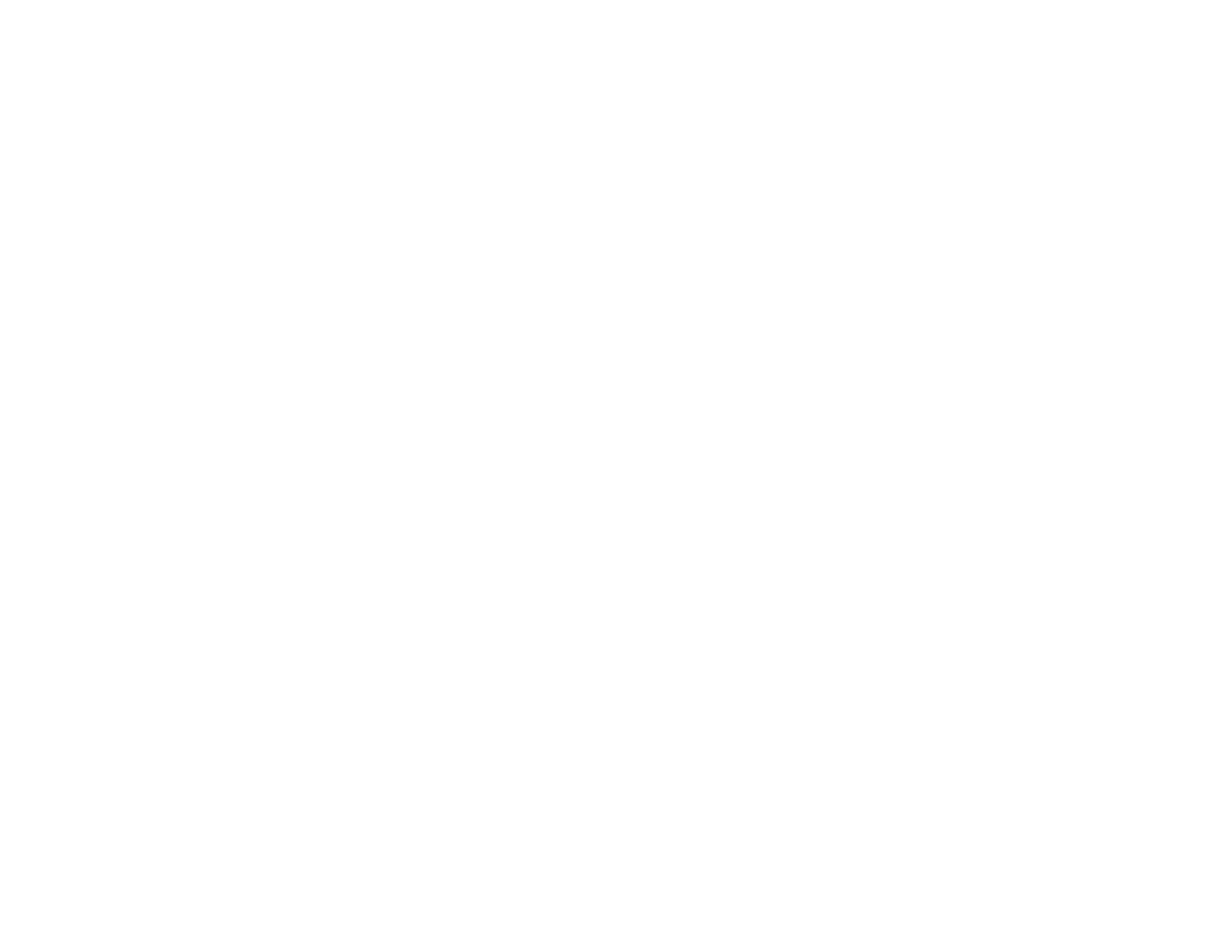 [Speaker Notes: تعرَض هذه الشريحة على الشاشة لتوجيه النشاط.
قم بتحديث اسم التقييم(ات).
أحذف إشارة «زائد» الصفراء قبل استخدام المحاضرة


ملاحظات الميسّرين:
قل لأعضاء الهيئة إنّهم سيقومون الآن بتصنيف البنود من التقييم.
ذكّر أعضاء الهيئة بهذه الخطوات.
أجب عن أي أسئلة نهائية تطرح.
إبدأ العمل الفردي.
تمشّ أثناء العمل الفردي لتتأكّد من أنّ أعضاء الهيئة يقومون بالنشاط بشكل صحيح ولتجيب عن أي أسئلة/تذكّرهم بالعمل بشكل مستقل.]
المحاضرة 7عرض ومناقشة نتائج مهمّة التوافق
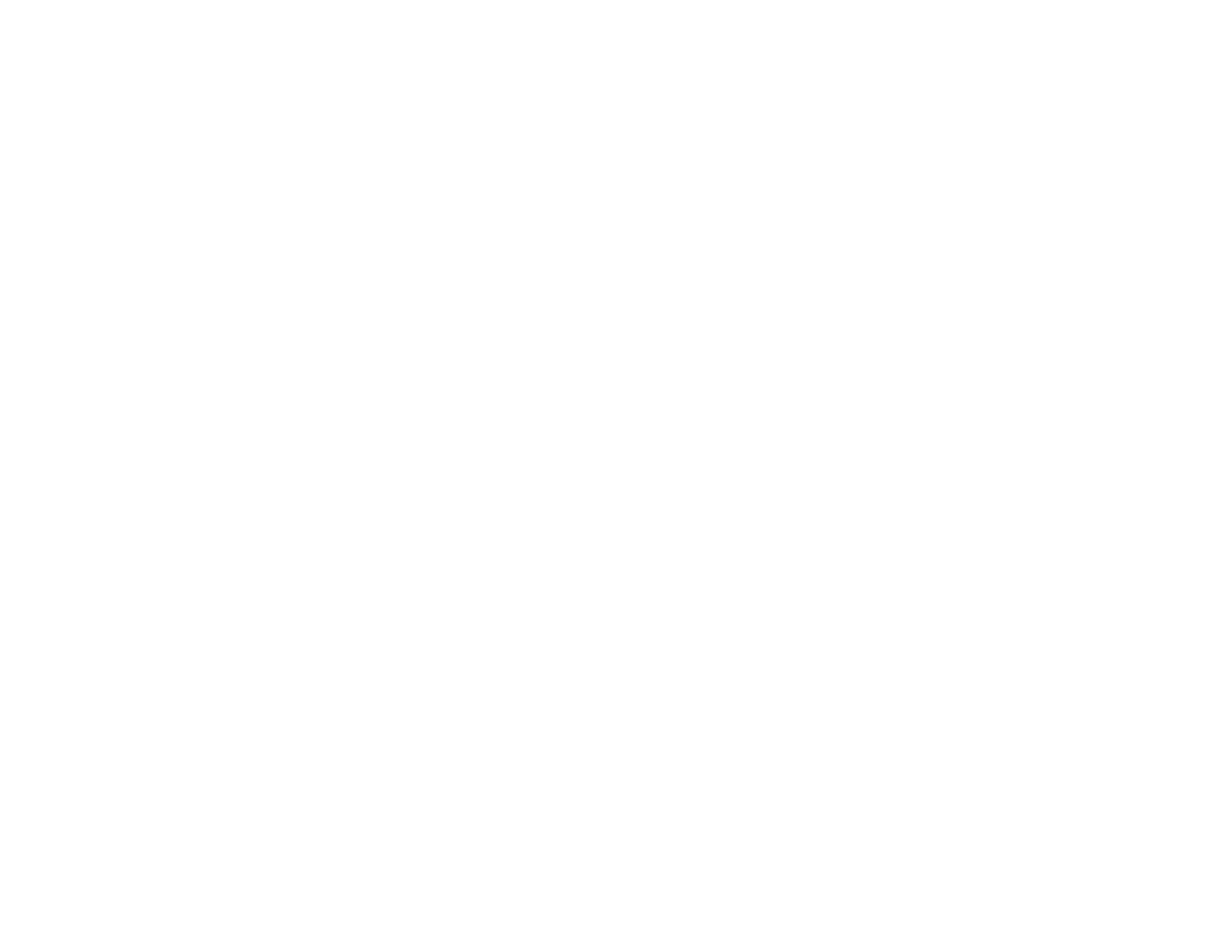 محاضرة

استعراض نتائج التوافق التي قام بها أعضاء الهيئة في المهمّة 1
[Speaker Notes: ملاحظات الميسّر:
إشرح أنّك ستقوم الآن بوصف النتائج من المهمّة 1]
تصنيفات التوافق
[Speaker Notes: أحذف هذه الشريحة في حال وضعت المؤشرات المرجعية حول تقييم القراءة فقط.
سوف تضطرّ إلى إتمام التحليل الوارد في الصفحات 23-25 في إطار الخطوة 2 من المهمّة 1 في رزمة الأدوات واستبدال الجدول هنا بجدول يبيّن التوافق المتوسط للعدد حسب المجال انطلاقًأ من الورشة. 
حمّل النتائج على الشرائح المتعددة التالية.
أحذف إشارة «زائد» الصفراء قبل استخدام المحاضرة

ملاحظات الميسّر:
أعرض نتائج تصنيفات التوافق من جانب أعضاء الهيئة
ناقش ترتّبات النتائج، إن عدد البنود المتوافقة (أو غير المتوافقة) مع المجالات المطلوبة والتغطية (أو عدم التغطية) للمجالات والنواتج والنواتج الفرعية. 
على الشرائح التي تلي هذه الشريحة (التي سوف تُوضَع)، بيّن بعض جوانب الخلاف حول المعارف/المهارات التي وافق أعضاء الهيئة بنودًا تقييمية معيّنة معها. إنصح بالعمل بندًا تلو الآخر للبنود التي فيها الكثير من الخلافات ومن ثم وجّه المجموعة إلى نقاش حول سبب قيام أعضاء الهيئة بتصنيف أو آخر.]
تصنيفات التوافق
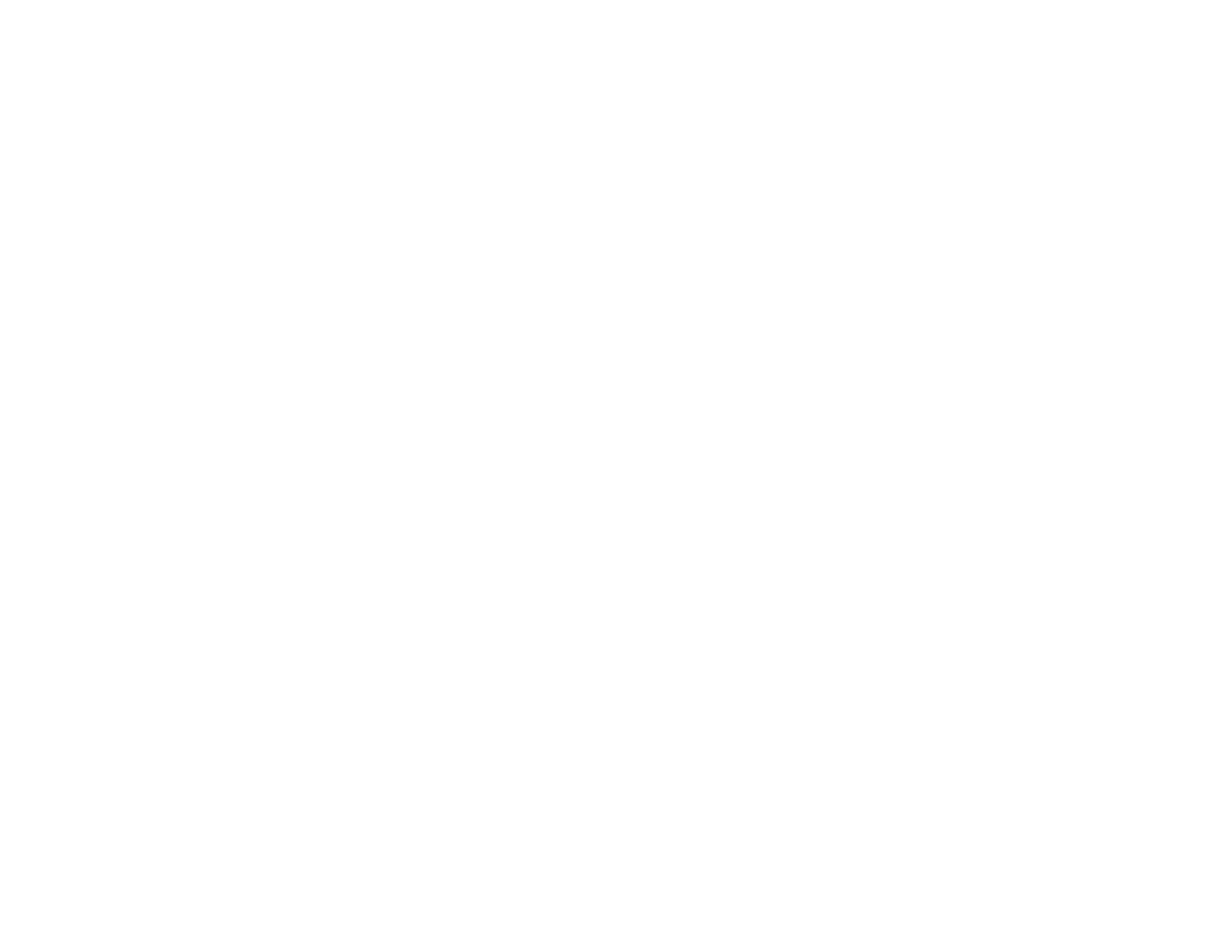 [Speaker Notes: ملاحظة: هذه تكملة للشريحة السابقة (بالملاحظات نفسها).
أحذف هذه الشريحة في حال وضعت المؤشرات المرجعية حول تقييم القراءة فقط.
سوف تضطرّ إلى إتمام التحليل الوارد في الصفحات 23-25 في إطار الخطوة 2 من المهمّة 1 في رزمة الأدوات واستبدال الجدول هنا بجدول يبيّن التوافق المتوسط للعدد حسب المجال انطلاقًأ من الورشة. 
حمّل النتائج على الشرائح المتعددة التالية.
أحذف إشارة «زائد» الصفراء قبل استخدام المحاضرة

ملاحظات الميسّر:
أعرض نتائج تصنيفات التوافق من جانب أعضاء الهيئة.
ناقش ترتّبات النتائج، إن عدد البنود المتوافقة (أو غير المتوافقة) مع المجالات المطلوبة والتغطية (أو عدم التغطية) للمجالات والنواتج والنواتج الفرعية. 
على الشرائح التي تلي هذه الشريحة (التي سوف تُوضَع)، بيّن بعض جوانب الخلاف حول المعارف/المهارات التي وافق أعضاء الهيئة بنودًا تقييمية معيّنة معها. إنصح بالعمل بندًا تلو الآخر للبنود التي فيها الكثير من الخلافات ومن ثم وجّه المجموعة إلى نقاش حول سبب قيام أعضاء الهيئة بتصنيف أو آخر.]
تصنيفات التوافق
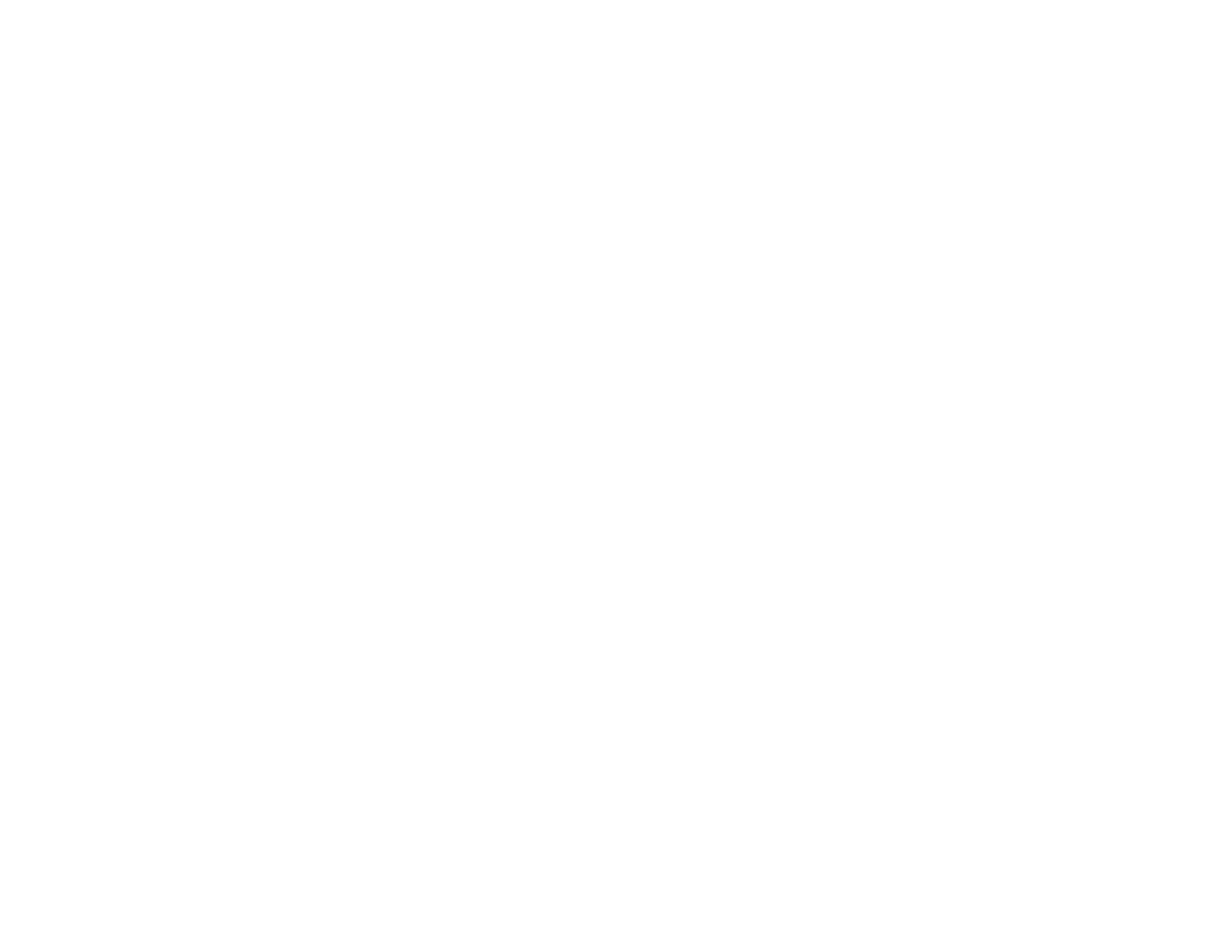 [Speaker Notes: أحذف هذه الشريحة في حال وضعت المؤشرات المرجعية حول تقييم الرياضيات فقط.
سوف تضطرّ إلى إتمام التحليل الوارد في الصفحات 23-25 في إطار الخطوة 2 من المهمّة 1 في رزمة الأدوات واستبدال الجدول هنا بجدول يبيّن التوافق المتوسط للعدد حسب المجال انطلاقًأ من الورشة. 
حمّل النتائج على الشرائح المتعددة التالية.
أحذف إشارة «زائد» الصفراء قبل استخدام المحاضرة

ملاحظات الميسّر:
أعرض نتائج تصنيفات التوافق من جانب أعضاء الهيئة.
ناقش ترتّبات النتائج، إن عدد البنود المتوافقة (أو غير المتوافقة) مع المجالات المطلوبة أو التغطية (أو عدم التغطية) للمجالات والنواتج والنواتج الفرعية. 
على الشرائح التي تلي هذه الشريحة (التي سوف تُوضَع)، بيّن بعض جوانب الخلاف حول المعارف/المهارات التي وافق أعضاء الهيئة بنودًا تقييمية معيّنة معها. إنصح بالعمل بندًا تلو الآخر للبنود التي فيها الكثير من الخلافات ومن ثم وجّه المجموعة إلى نقاش حول سبب قيام أعضاء الهيئة بتصنيف أو آخر.]
تصنيفات التوافق
[Speaker Notes: ملاحظة: هذه تكملة للشريحة السابقة (بالملاحظات نفسها).
أحذف هذه الشريحة في حال وضعت المؤشرات المرجعية حول تقييم الرياضيات فقط.
سوف تضطرّ إلى إتمام التحليل الوارد في الصفحات 23-25 في إطار الخطوة 2 من المهمّة 1 في رزمة الأدوات واستبدال الجدول هنا بجدول يبيّن التوافق المتوسط للعدد حسب المجال انطلاقًأ من الورشة. 
حمّل النتائج على الشرائح المتعددة التالية.
أحذف إشارة «زائد» الصفراء قبل استخدام المحاضرة

ملاحظات الميسّر:
أعرض نتائج تصنيفات التوافق من جانب أعضاء الهيئة.
ناقش ترتّبات النتائج، إن عدد البنود المتوافقة (أو غير المتوافقة) مع المجالات المطلوبة أو التغطية (أو عدم التغطية) للمجالات والنواتج والنواتج الفرعية. 
على الشرائح التي تلي هذه الشريحة (التي سوف تُوضَع)، بيّن بعض جوانب الخلاف حول المعارف/المهارات التي وافق أعضاء الهيئة بنودًا تقييمية معيّنة معها. إنصح بالعمل بندًا تلو الآخر للبنود التي فيها الكثير من الخلافات ومن ثم وجّه المجموعة إلى نقاش حول سبب قيام أعضاء الهيئة بتصنيف أو آخر.]
تصنيفات التوافق
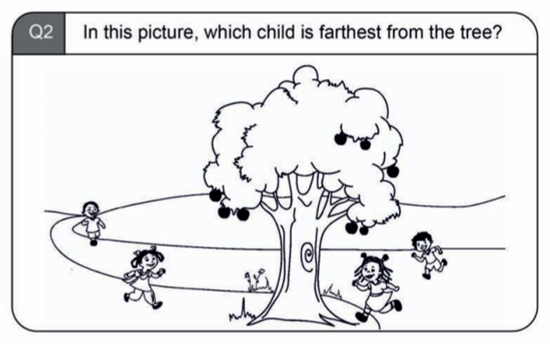 وافق البعض هذا البند بما يلي:
المجال: القياس
الناتج: الطول، والوزن، والسعة، والحجم، والمساحة، والمحيط
الناتج الفرعي: استخدام وحدات معيارية وغير معيارية للقياس والمقارنة والترتيب 
المعارف و/أو المهارات: استخدام وحدات معيارية وغير معيارية للتقدير
 والقياس والمقارنة للطول  والوزن والحجم والسعة
مناسب: كلّيًّا

وافقه آخرون بما يلي:
المجال : الهندسة
الناتج: الموقع والاتجاه
الناتج الفرعي: وصف موقع الأغراض في المكان واتجاهها
المعارف و/أو المهارات: استخدام مصطلحات خاصة بالموقع لتحديد مكان غرض ما
مناسب: كلّيًّا
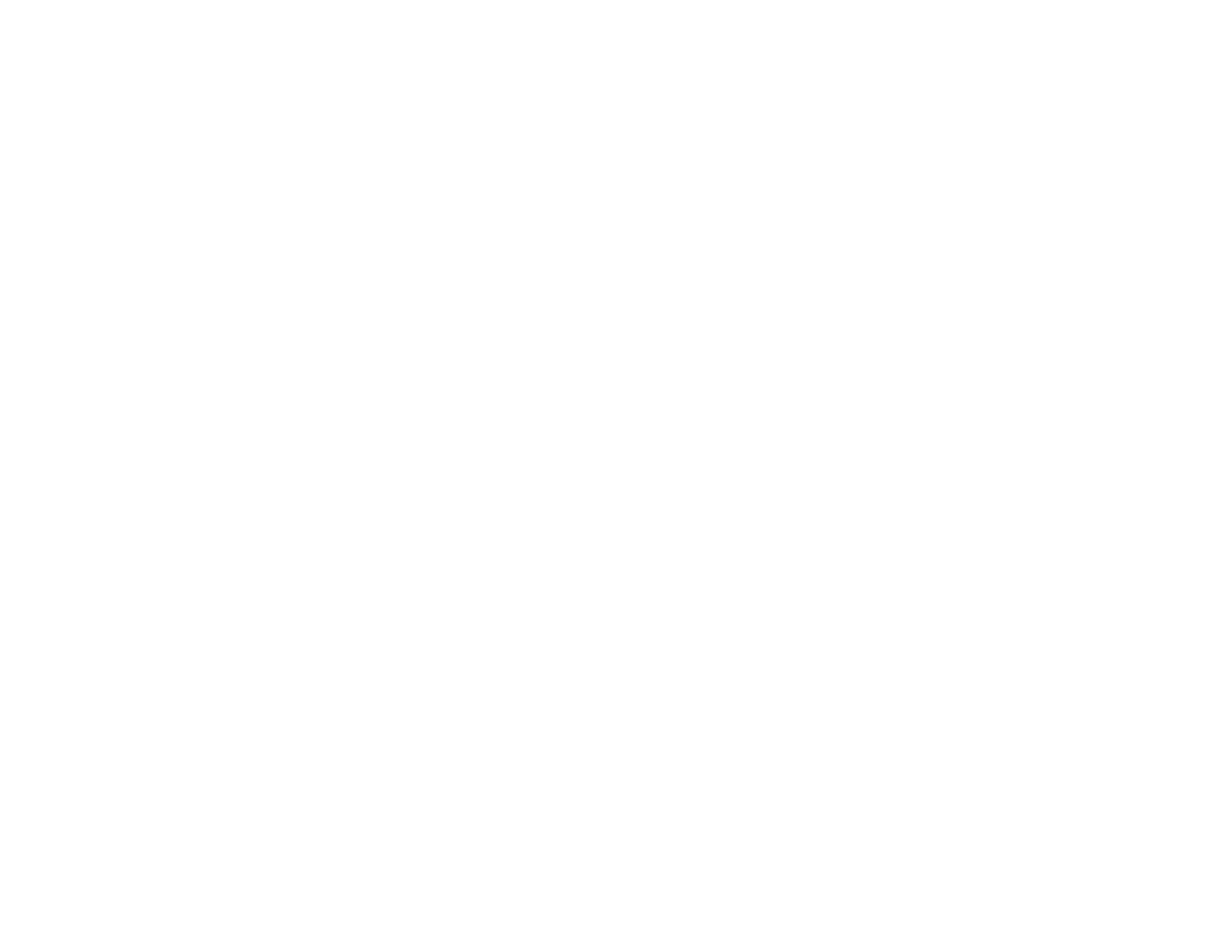 [Speaker Notes: ملاحظة: هذه شريحة تقدّم مثلاً فقط؛ يجب أن تستبدَل بالبنود من التقييم(ات) التي تقوم بتوفيقها والتي ساد اختلاف بشأنها بين أعضاء الهيئة خلال المهمة 1. 
تتمثل الفكرة هنا في التشديد على البنود التي عليها القدر الأكبر من الاختلاف وجعل أعضاء الهيئة يناقشون سبب توفيقهم بطريقة معيّنة لا بأخرى. 
أشر إلى أنّ أعضاء الهيئة يجب أن يتطوّعوا بأجوبتهم؛ يجب ألاّ تنادي أيًا منهم ليعطي رأيه، إذ إنّ التصنيفات يفترض بها أن تكون مجهولة الهوية. 
يجب أن تضيف العدد اللازم من الشرائح هنا للسماح بمناقشة كلّ بند حصل بشأنه اختلاف ما بين أعضاء الهيئة بشأن التوافق. 

أحذف إشارة «زائد» الصفراء قبل استخدام المحاضرة

ملاحظات الميسّر:
أعرض نتائج تصنيفات التوافق من جانب أعضاء الهيئة.
أعرض بندًأ وصف المجالين والناتجين والناتجين الفرعيين والمعرفتين و/أو المهارتين أو أكثر ممّا قام أعضاء الهيئة بالتوفيق معها؛ إسأل من قام بالتوفيق مع القياس (في هذا المثل) أن يشرحوا لماذا اختاروا ذلك، ثم افعل الأمر نفسه للهندسة (في هذا المثل).
ليس الهدف جعل أعضاء الهيئة يتوصلون إلى توافق آراء بل حثّهم على مناقشة تفكيرهم وربما إقناع بعضهم البعض. أشر إلى أنّ توافق الآراء ليس مطلوبًا أو متوقعًا في هذه المرحلة، مع أنّه كذلك لمهمة المطابقة التي ستلي. 
قد ترغب في استخدام نتائج تمرين التوافق في إطار التقييم الذاتي لتوجيه المناقشات حيث يسود اختلاف كبير.]
المحاضرة 8 تدريب أعضاء الهيئة على مهمّة المطابقة
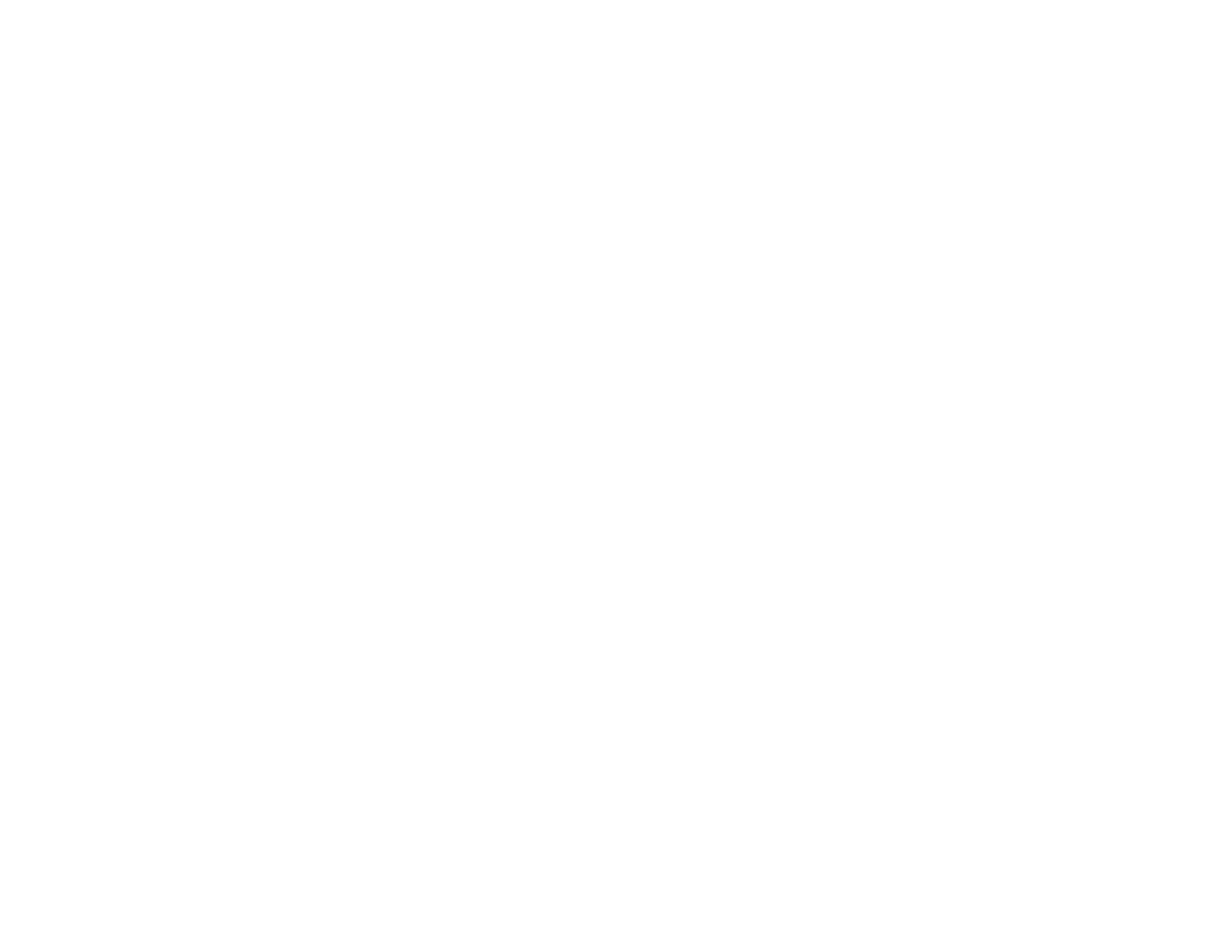 محاضرة

المهمّة 2. مطابقة بين [اسم التقييم] مع مستويات الكفاءة وأدوات وصف الكفاءة العالمية في إطار الكفاءة العالمي
[Speaker Notes: قم يتحديث اسم التقييم
أحذف إشارة «زائد» الصفراء قبل استخدام المحاضرة]
إطار الكفاءة العالمي (مراجعة)
في إطار الكفاءة العالمي (GPF) مستويات كفاءة عالمية (GPLs) وأدوات وصف الكفاءة العالمية (GPDs)  للصفوف 1 إلى 9 في القراءة والرياضيات: 






تصف أدوات وصف الكفاءة العالمية الحدّ الأدنى من الكفاءة لمستويات الكفاءة العالمية، أي الحدّ الأدنى من المعرفة والمهارات الضروري للتصنيف في كلّ من مستويات الكفاءة العالمية (حسب الصف وحسب الادة).
أدوات وصف الكفاءة العالمية منظّمة بشكل هرمي حسب المجالات، والنواتج، والنواتج الفرعية، والمعارف والمهارات/ مع أدوات وصف لكلّ من المعارف والمهارات.
مؤشر مرجعي
يحقق جزئيًّا
مؤشر مرجعي 
يحقق
مؤشر مرجعي
يتخطى
لآ أداة وصف
يحقق جزئيًّا أداة الوصف
يحقق أداة الوصف
يتخطى أداة الوصف
يحقق أقلّ من التحقيق الجزئي للحدّ الأدنى العالمي من الكفاءة
يحقق جزئيًّا الحدّ الأدنى العالمي من الكفاءة
يحقق الحدّ الأدنى العالمي من الكفاءة
يتخطّى الحدّ الأدنى العالمي من الكفاءة
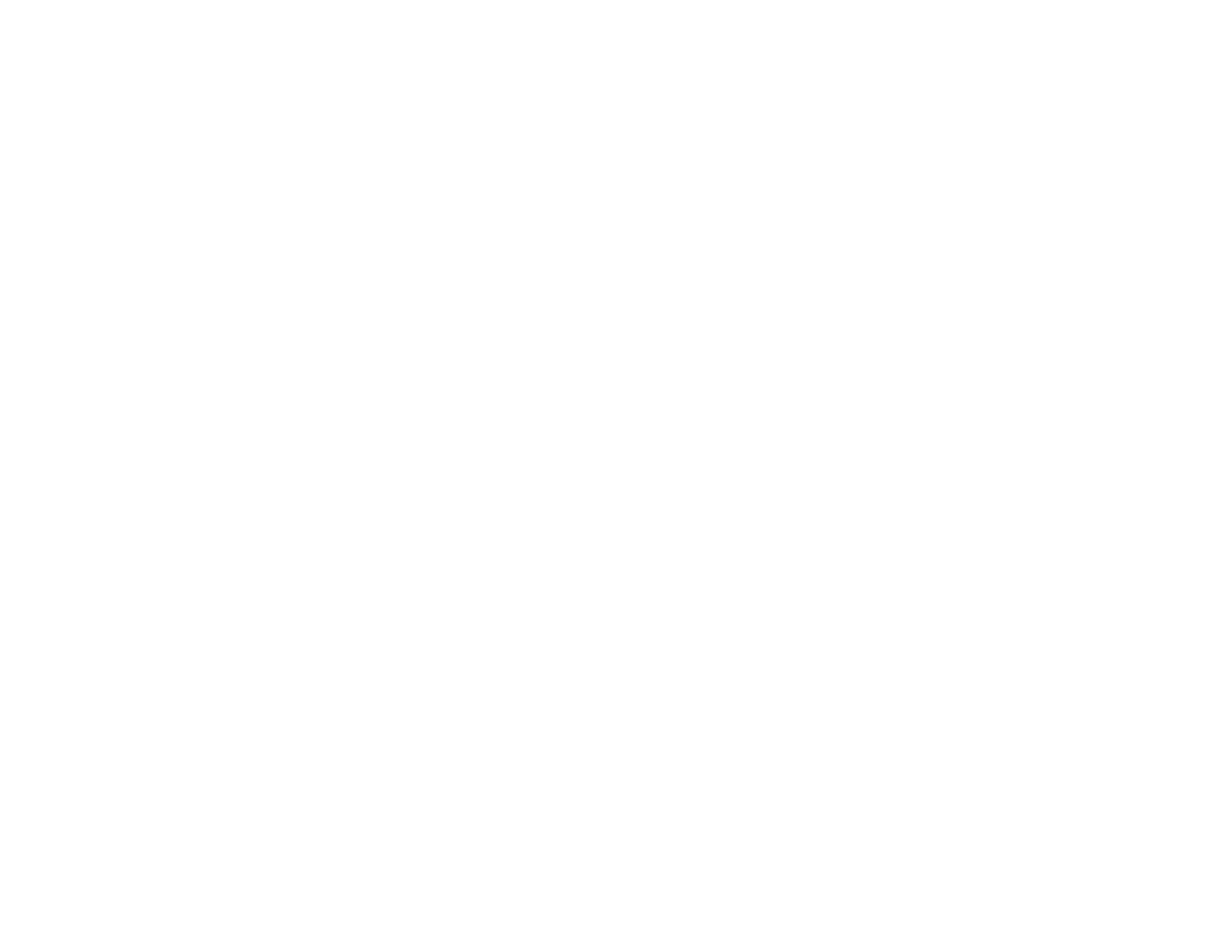 [Speaker Notes: ملاحظات الميسّر:
ذكّر أعضاء الهيئة بكيفية ترتيب إطار الكفاءة العالمي 
إشرح أنّ هذه الشريحة هي توسيع للرسم السابق (الذي عُرض أمس)، مع أدوات وصف (GPDs) أضيفت للمستويات الثلاثة الأعلى. قد ترغب حتى في تحريك هذه الصورة كي تظهر أوّلاً الأجزاء التي سبق أن عُرضت من ثم تظهر الأجزاء الأخرى. 
تعرض الشريحة التالية مثلاً عن أدوات الوصف.]
إطار الكفاءة العالمي (مثل)
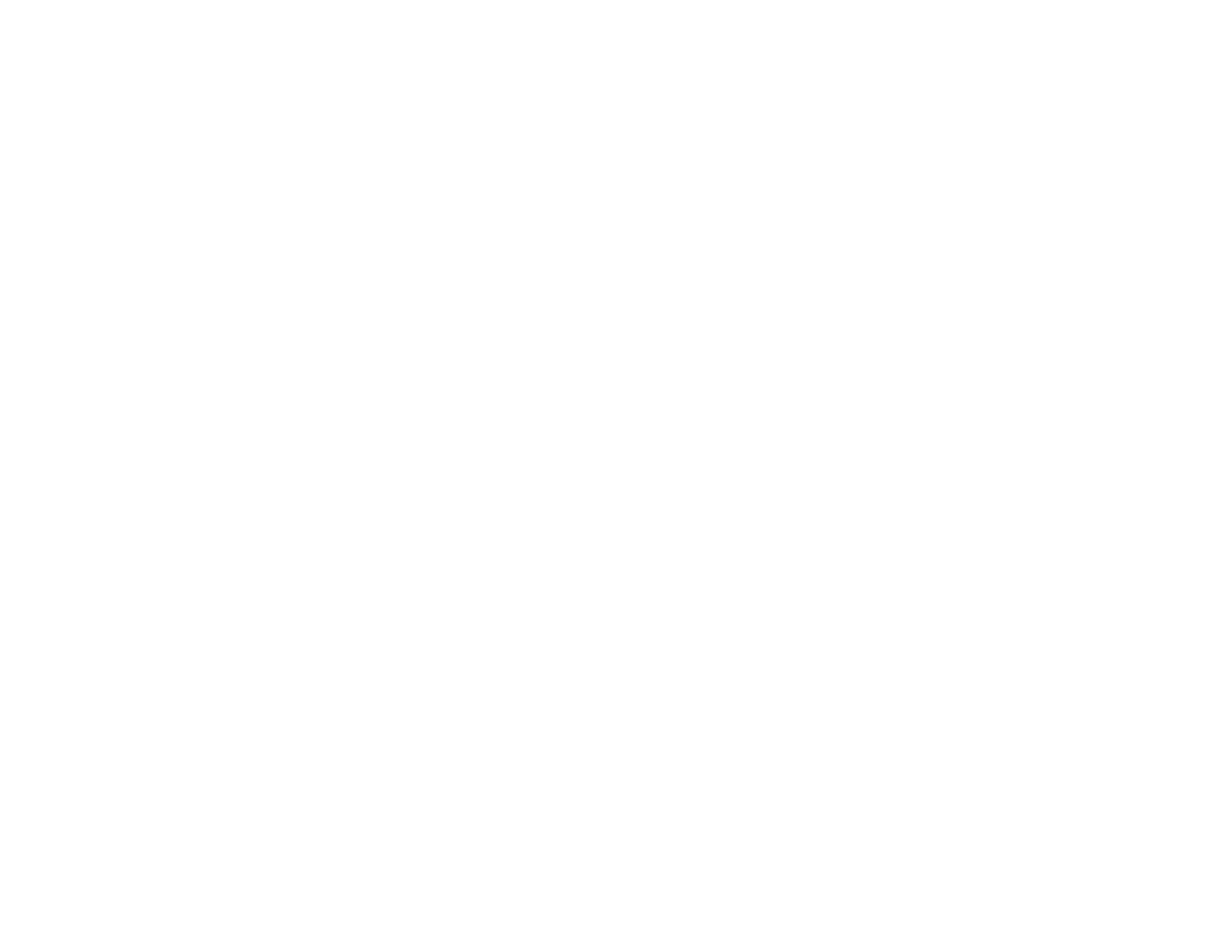 [Speaker Notes: أحذف هذه الشريحة في حال وضع مؤشرات مرجعية فقط لتقييم القراءة.
قم بتحديث الجدول ليتضمّن مثلاً عن أدوات وصف الكفاءة العالمية من المستوى الصفي/المادّة المطلوب الذي يتمّ مطابقة التقييم معه (الصف 2 للهدف 4.1.1.أ، والصف 5 للهدف 4.1.1.ب والصف 8 للهدف 4.1.1.ج).
أحذف إشارة «زائد» الصفراء قبل استخدام المحاضرة

ملاحظات الميسّر:
ذكّر أعضاء الهيئة بكيفية ترتيب إطار الكفاءة العالمي.
استعرض بنية إطار الكفاءة العالمي مع معايير المحتوى والأداء (GPLs و GPDs) للمطابقة؛ هذه هي بنية إطار الكفاءة العالمي كاملاً. 
ذكّر أعضاء الهيئة بالتقدّم المحرز في أدوات وصف الكفاءة العالمية (مثلاً، ترتيب الأحداث، معرفة الوقت حتى أقرب ساعة، معرفة الوقت حتى أقرب نصف ساعة).]
إطار الكفاءة العالمي (مثل)
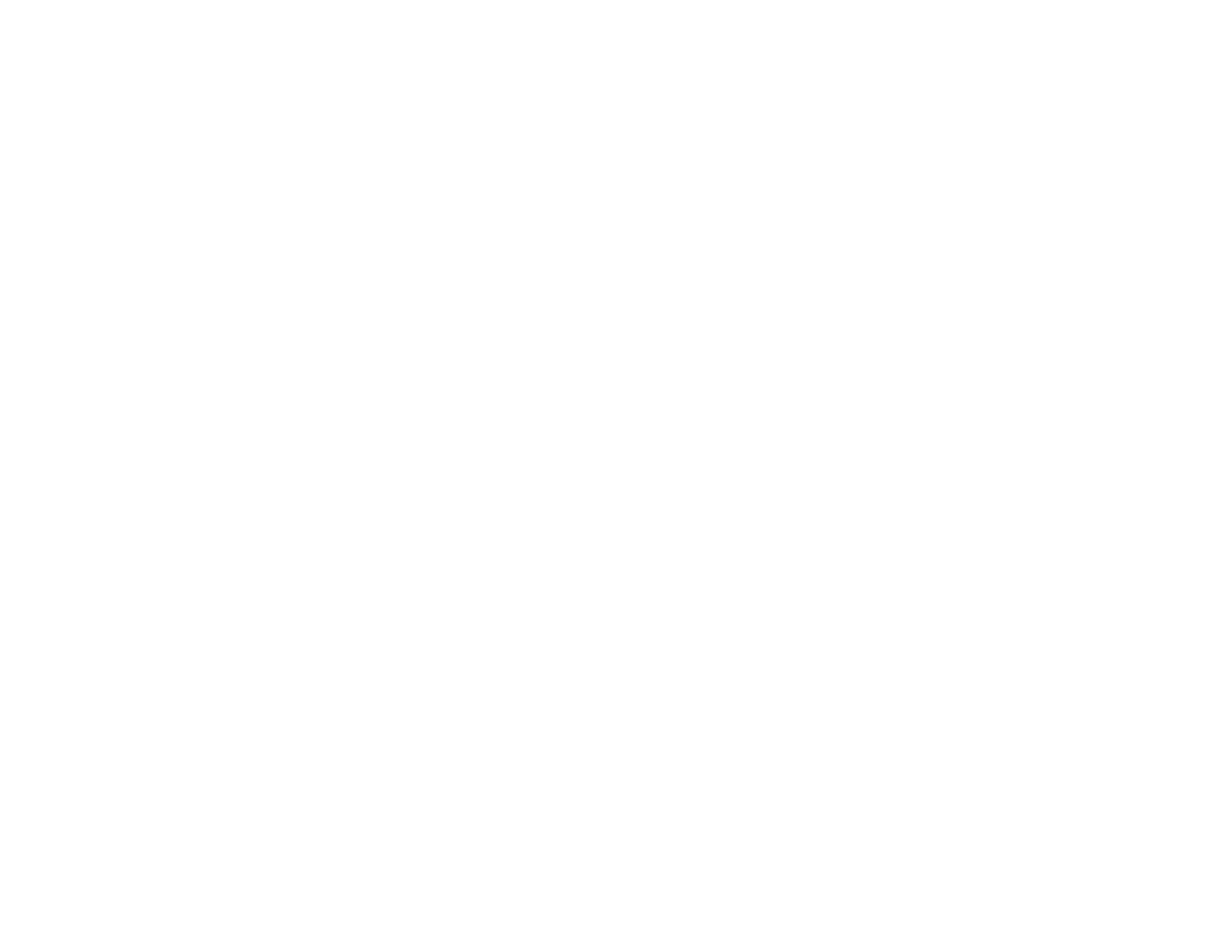 [Speaker Notes: أحذف هذه الشريحة في حال وضع مؤشرات مرجعية فقط لتقييم الرياضيات.
قم بتحديث الجدول ليتضمّن مثلاً عن أدوات وصف الكفاءة العالمية من المستوى الصفي/المادّة المطلوب الذي يتمّ مطابقة التقييم معه (الصف 2 للهدف 4.1.1.أ، والصف 5 للهدف 4.1.1.ب والصف 8 للهدف 4.1.1.ج).
أحذف إشارة «زائد» الصفراء قبل استخدام المحاضرة.

ملاحظات الميسّر:
ذكّر أعضاء الهيئة بكيفية ترتيب إطار الكفاءة العالمي.
استعرض بنية إطار الكفاءة العالمي مع معايير المحتوى والأداء (GPLs و GPDs) للمطابقة؛ هذه هي بنية إطار الكفاءة العالمي كاملاً. 
ذكّر أعضاء الهيئة بالتقدّم المحرز في أدوات وصف الكفاءة العالمية (مثلاً، ترتيب الأحداث، معرفة الوقت حتى أقرب ساعة، معرفة الوقت حتى أقرب نصف ساعة).]
مطابقة البنود مع مستويات الكفاءة العالمية وأدوات وصف الكفاءة العالمية
إعتمد على فهمك لبنود [اسم التقييم] وإطار الكفاءة العالمي الذي اكتسبته من خلال نشاط التوافق في المهمّة 1. 

نشاط مجموعة: يجب أن تعمل لكي تحقق توافق الآراء. 

ركّز على جانب أساسي واحد: أدوات وصف للحدّ الأدنى من الكفاءة (GPDs) تتطابق مع البنود.
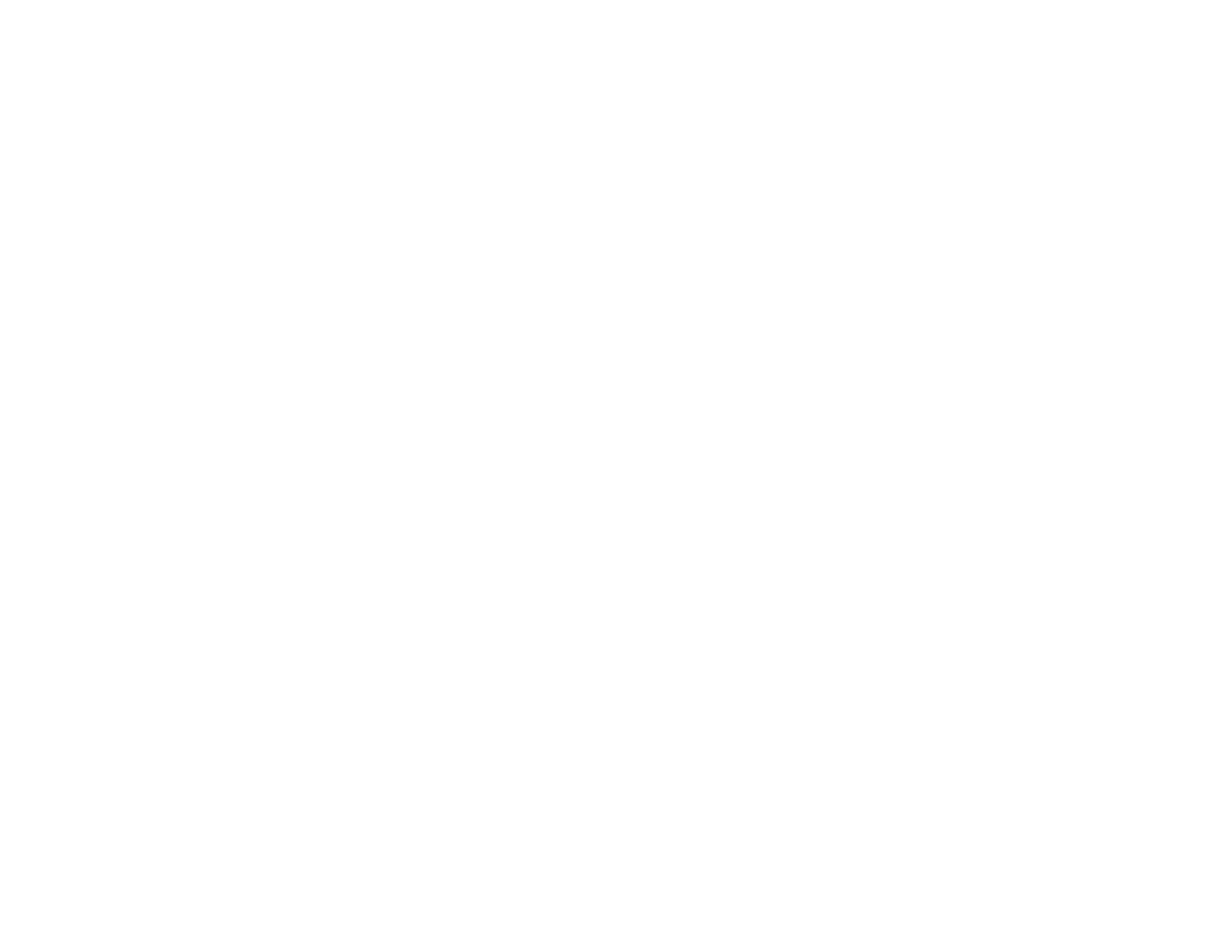 [Speaker Notes: أدخل اسم التقييم(ات)
أحذف إشارة «زائد» الصفراء قبل استخدام المحاضرة


ملاحظات الميسّر: 
إشرح أنّنا سنبدأ الآن المهمّة 2. 
تعتمد هذه المهمّة على المهمة 1، ولكن الآن، بدلاً من النظر فقط في المعارف والمهارات (معايير المحتوى)، سوف ننظر في مستويات الكفاءة العالمية (بافتراض أنّ الميسّرين ينوون وضع ثلاثة مؤشرات مرجعية لا واحد فقط – أنظر الرسم 1 في رزمة أدوات ربط السياسات لمزيد من التفاصيل حول وضع مؤشر مرجعي واحد مقبال ثلاثة) وأدوات وصف الكفاءة العالمية وسوف نسعى إلى توفيق كلّ بند مع واحدة أو أكثر من أدوات وصف الكفاءة العالمية. 
يستكمَل هذا العمل في مجموعات بمستوى الهيئة المحكمة مع مجموعة واحدة لكل صفّ/مادّة/لغة للتقييم بما في ذلك في الورشة.
هذا النشاط هو نشاط مجموعات، لا نشاط فرديّ
ينبغي على أعضاء الهيئة أن يعملوا على تحقيق توافق آراء]
مطابقة البنود مع مستويات الكفاءة العالمية وأدوات وصف الكفاءة العالمية
أجب عن هذه الأسئلة لكلّ بند (على أساس توافق الآراء في المجموعة):

ما هي المعارف و/أو المهارات المطلوبة للإجابة عن البنود بشكل صحيح؟
ما الذي يجعل البند سهلاً أو صعبًا؟
ما هو مستوى الكفاءة العالمي الأدنى وأدوات وصف الكفاءة العالمية الأكثر مواءمةً للبند؟
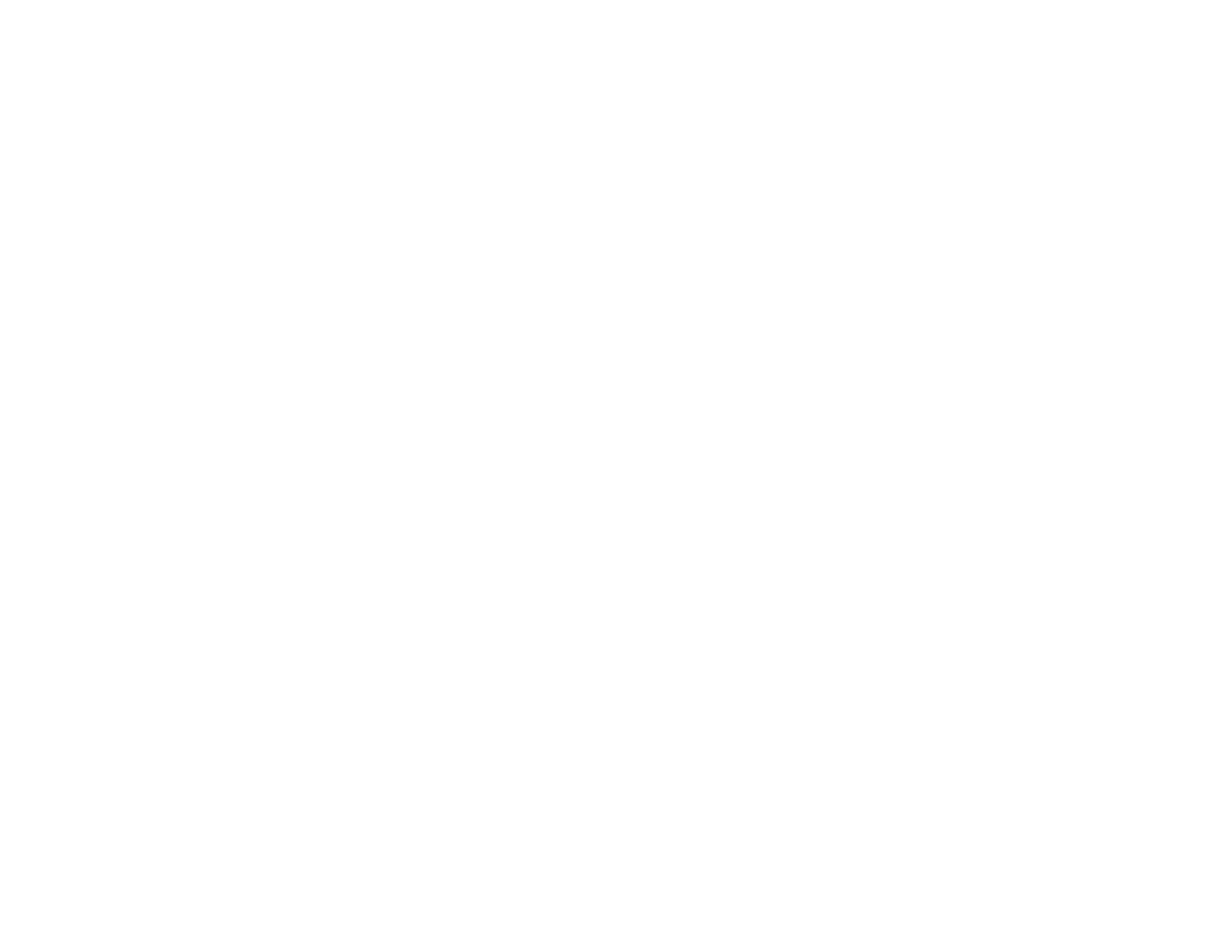 [Speaker Notes: ملاحظات الميسّر:
تأكّد من أنّ أعضاء الهيئة يفهمون ويجيبون عن الأسئلة الثلاثة لكلّ بند.
عند التفكير في المعارف والمهارات، يجب أن يتفقوا على المعارف والمهارات من إطار الكفاءة العالمي المطلوبة للإجابة عن البند. تأكّد من أنّ أعضاء الهيئة يعرفون أنّهم لا يقومون بالمطابقة مع منهاجهم، إذ إنّ هذا قد يختلف لناحية التوقعات عن إطار الكفاءة العالمي.
ثم عليهم أن يحدّدوا ما الذي يجعل البند صعبًا أو سهلاً، على سبيل المثال، هل من عوامل تشتيت قوية؟ هل من كلمات أو صور قد لا يعرفها المتعلّمون؟ هل هذا سؤال بخطوات متعددة؟ هل من مجال واسع للخطأ؟
ثم، يقومون بتحديد مستوى الكفاءة العالمي الأدنى وأداة وصف الكفاءة العالمية المناسبة للبند – في حال ضرورة وجود بيانين أو أكثر للمعارف و/أو المهارات للإجابة عن البند بشكل صحيح، عندئذٍ يختار أعضاء الهيئة المستوى الأعلى من GPL/GPD بما أنّ المهارتين مطلوبتان.  
أوضح أنّه في حال توافق بند ما مع صفّ أدنى من الصف قيد الدرس، يمكن تسجيل ذلك بأنّه «يحقق جزئيًّا» بما أنّ المتعلّم في مستوى «يحقق جزئيًّا» يمكنه أن يجيب بشكل صحيح. إذا توافق بند ما مع صفّ أعلى من الصف قيد الدرس، يجب تسجيله بأنّه «فوق مستوى التخطّي»، بما أنه حتى المتعلّم في مستوى «يتخطّى» لا يتوقَّع منه أن يكون قادرًا على الإجابة بشكل صحيح. 
إسأل إذا ما كان لدى المشاركين اي سؤال أو استيضاح
أخبر أعضاء الهيئة بأنّ كلّ واحد منهم سوف يكتب أجوبة المجموعة التي تمّ توافق الآراء عليها بالنسبة إلى كلّ من أسئلة موادّهم، أي على التقييم الوارد قرب البند.]
مطابقة بنود -غير مناسبة-
بالنسبة إلى البنود «غير المناسبة « سوف نتبع الخطوات التالية:
تخيّل مجموعة من المتعلّمين تصفهم أدوات وصف الكفاءة العالمية في أفضل حالاتهم بأنّهم في مستوى «يحقّق جزئيًّا.
إنطلاقًأ من خبرتك في تعليم هكذا متعلّمين، حدّد ما إذا كان بند مناسب متوفرًا لأولئك المتعلّمين وما إذا كانوا سيجيبون على الأرجح عن البند بشكل صحيح. 
إذا تمّ تحديد البند بأنّه مناسب للمتعلّمين في مستوى التحقيق الجزئي، يمكن تسجيل ذلك. 
وإلاّ، يجب تكرار العملية لمستوى التحقيق ومن ثم لمستوى التخطي إن اقتضت الضرورة ذلك. 
إذا حُدّد البند بأنّه صعب للغاية بالنسبة إلى المستوى الصفّي، عندئذٍ يجب تسجيله بأنّه فوق مستوى التخطّي.
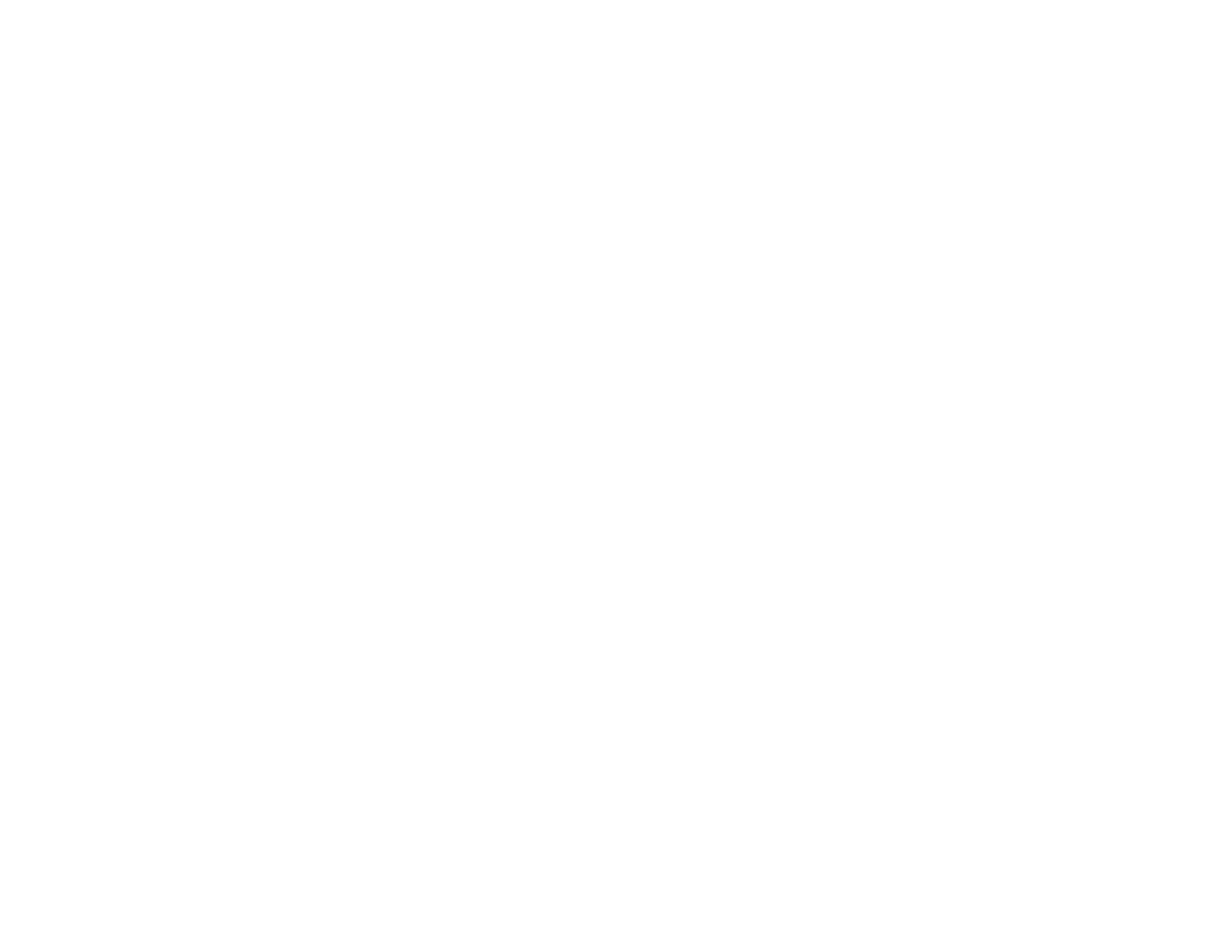 [Speaker Notes: أحذف هذه الشريحة في حال عدم وجود بنود «غير مناسبة» في التقييم.

ملاحظات الميسّر: 
إستعرض الخطوات مع البند غير المناسب في التقييم]
مطابقة البنود مع مستويات الكفاءة العالمية وأدوات وصف الكفاءة العالمية
البند هو من تقييم للصف 3 وهو بالتالي مربوط بالصف 2 للتبليغ عن الهدف 4.1.1.(أ). وهو يطابق مستوى التحقيق لمستويات الكفاءة العالمية وأدوات وصف الكفاءة العالمية (معيار الأداء)  للصق 2.
كيف يُكتَب سبعة وثمانون بالشكل المعياري؟ 
أ.	80  
ب.	87 
ج.	807
د.	870
ما الذي يجعله سهلاً أو صعبًا: خيارات الجواب الأخرى هي مشتّتات قوية، ، خاصة الجواب ج.
GPL و GPD (معيار الأداء):

يحقق جزئيًّا: قراءة وكتابة أعداد صحيحة حتى 30 بالأرقام.
يحقق: قراءة وكتابة أعداد صحيحة حتى 100 بالكلمات وبالأرقام.
يتخطّى: لا شيء يذكر
المجال: العدد والعمليات
الناتج: الأعداد الصحيحة
الناتج الفرعي: تحديد الأعداد الصحيحة والعدّ بالأعداد الصحيحة وتحديد حجمها النسبي
المعرفة أو المهارة (معيار المحتوى): عدّ وقراءة وكتابة أعداد صحيحة
[Speaker Notes: أحذف هذا البند في حال وضع المؤشرات المرجعية حول تقييم القراءة فقط.
قد ترغب في استبدال بنود التطبيق ببنود مناسبة أكثر للمستوى الصفي للتقييم؛ يجب أن تكون بنودًا تتوافق مع بيانات المعارف و/أو المهارات / أدوات وصف الكفاءة العالمية من المستوى الصفي. وحيث يختلف صف التقييم عن الصف الذي يربط به التقييم (الصف 2 للهدف 4.1.1.(أ)، الصف 5 للهدف 4.1.1. (ب)، والصف 8 للهدف 4.1.1.(ج)) إحرص على أن يكون الأمر واضحًا لأعضاء الهيئة.  
ملاحظة: في حال أردت المزيد من البنود العيّنات، سيتحتّم عليك ابتكارها. من المفيد أحيانًا أن يكون اثنان مناسبين كليًّا واثنان مناسبين جزئيًّا كحدّ أدنى. 
أحذف إشارة «زائد» الصفراء قبل استخدام المحاضرة

ملاحظات الميسّر:
تحدّث عن البند – ما الذي يجعله سهلاً/صعبًا. 
إستعرض المجال، والناتج، والناتج الفرعي، والمعرفة والمهارات، ومن ثم مستوى الكفاءة العالمية وأداة وصف الكفاءة العالمية اللذين يتوافقان مع البند. 
إشرح فكرة مستوى الكفاءة العالمية وأداة وصف الكفاءة العالمية الأدنى الذي يتطابق مع البند، بصورة خاصة أن الهدف هو معرفة أي من الـ GPL وGPD يصف الحدّ الأدنى من المهارات التي ينبغي على المتعلّم أن يضطلع بها ليجيب عن البند بشكل صحيح. 
قد تطلب من أعضاء الهيئة أن يتطوّعوا بالإجابة ويمكنك أن تحرّك الشريحة بطريقة تمكّنك من الطلب منهم أن يجيبوا قبل أن يظهر الجواب. 
قل إنّه في هذه الحال، يحتاج المتعلّم إلى المعرفة والمهارة الخاصتين بمستوى الكفاءة العالمي «يحقق» في الصف 2.]
مطابقة البنود مع مستويات الكفاءة العالمية وأدوات وصف الكفاءة العالمية
كان جاد يملك 16 خوخة.
تخلّى عن 4 خوخات.
ثم قسّم جاد ما تبقى من الخوخ بالتساوي على سلّتين.
كم خوخة وضع جاد في كلّ سلّة؟

أ. 6
ب. 8
ج. 10
د. 12
ما الذي يجعل البند سهلاً أو صعبًا؟
صعب – بما أنّ هذه مشكلة من العالم الحقيقي، ينبغي على المتعلّمين أن يحدّدوا أي عمليات يجب إتمامها، وثمة عمليتان/خطوتان. 
ما هو مستوى الكفاءة العالمي الأدنى للإجابة بشكل صحيح؟
أكثر من التخطّي للصف 2 بما أنّ المطابقات مع الصف 4 في مستوى التحقيق – حلّ مسائل بسيطة من العالم الحقيقي فيها ضرب عددين صحيحين بـ 5، ووقائع قسمة متصلة
Source:  Mullis, I. V. S., Martin, M. O., Foy, P., & Hooper, M. (2016). TIMSS 2015 International Results in Mathematics.
المجال: العدد والعمليات
الناتج: الأعداد الصحيحة
الناتج الفرعي: حلّ مسائل بسيطة من العالم الحقيقي فيها أعداد صحيحة
المعارف/المهارات: حلّ مسائل بسيطة من العالم الحقيقي فيها جمع، وطرح، وضرب، وقسمة لأعداد صحيحة...
[Speaker Notes: أحذف هذا البند في حال وضع المؤشرات المرجعية حول تقييم القراءة فقط.
قد ترغب في استبدال بنود التطبيق ببنود مناسبة أكثر للمستوى الصفي للتقييم؛ يجب أن تكون بنودًا تتوافق مع بيانات المعارف و/أو المهارات / أدوات وصف الكفاءة العالمية من المستوى الصفي. وحيث يختلف صف التقييم عن الصف الذي يربط به التقييم (الصف 2 للهدف 4.1.1.(أ)، الصف 5 للهدف 4.1.1. (ب)، والصف 8 للهدف 4.1.1.(ج)) إحرص على أن يكون الأمر واضحًا لأعضاء الهيئة.  
ملاحظة: في حال أردت المزيد من البنود العيّنات، سيتحتّم عليك ابتكارها. من المفيد أحيانًا أن يكون اثنان مناسبين كليًّا واثنان مناسبين جزئيًّا كحدّ أدنى. 
أحذف إشارة «زائد» الصفراء قبل استخدام المحاضرة

ملاحظات الميسّر:
تحدّث عن البند – ما الذي يجعله سهلاً/صعبًا. 
إستعرض المجال، والناتج، والناتج الفرعي، والمعرفة والمهارات، ومن ثم مستوى الكفاءة العالمية وأداة وصف الكفاءة العالمية اللذين يتوافقان مع البند. 
إشرح فكرة مستوى الكفاءة العالمية وأداة وصف الكفاءة العالمية الأدنى الذي يتطابق مع البند، بصورة خاصة أن الهدف هو معرفة أي من الـ GPL وGPD  يصف الحدّ الأدنى من المهارات التي ينبغي على المتعلّم أن يضطلع بها ليجيب عن البند بشكل صحيح. 
قد تطلب من أعضاء الهيئة أن يتطوّعوا بالإجابة ويمكنك أن تحرّك الشريحة بطريقة تمكّنك من الطلب منهم أن يجيبوا قبل أن يظهر الجواب. 
إشرح متى استُخدم هذا البند في الماضي، وقد اختار بعض أعضاء الهيئة مستوى «يحقق» للصف 2 كالمستوى الكفاءة العالمي وأداة وصف الكفاءة الأدنى للإجابة بشكل صحيح لأنّ هاتين الأداتين تظهران في ذاك المستوى:
جمع وطرح ضمن 20 (أي حيث المجموع  أو المطروح منه لا يتخطّى 20)، وتمثيل هذه العمليات بالأغراض، أو الصور أو الرموز (مثلاً 16 - 3= __ ; 12 + 3 =__؛ عند عرض صورة لـ 12 كلّة ، مع إضافة 3 كلل ، استكمل أو طابق مع الجملة العددية 12 + 3 = __. أو، عند عرض صورة لكرتونة يمكن أن تحوي 20 زجاجة، 7 منها أُزيلت، أكمل أو طابق أو حلّ بيان الطرح 20 - 7= __).
إيجاد ضعف مجموعة تصل إلى 10 أغراض، وقسمة مجموعة حتى 20 غرضًا إلى مجموعتين متساويتين (مثلاً للأخطبوط 8 سيقان. ثمة أخطبوطان. ما مجموع السيقان. يتقاسم سيقان الأخطبوط بالتساوي صديقان. على كم ساق يحصل كلّ من الصديقين؟)
ولكن، أدوات وصف الكفاءة العالمية هذه لا تأخذ بالاعتبار أنّ هذه مسألة من العالم الحقيقي، ومسائل العالم الحقيقي هي أحيانًا أكثر صعوبة للمتعلّمين. بالتالي، لقد صنّفنا هذا البند بأنّه «فوق مستوى التخطّي» للصف 2.]
مطابقة البنود مع مستويات الكفاءة العالمية وأدوات وصف الكفاءة العالمية
ما هو الفرق في الوقت الظاهر بين هاتين الساعتين؟
	🕒	🕔
ما الذي يجعل البند سهلاً أو صعبًا؟

صعب – إنّها مسالة بخطوتين، والأرقام لا تظهر على الساعات
أداة وصف الكفاءة العالمية GPD الأدنى للإجابة بشكل صحيح؟

مع أنّ «معرفة الوقت باستخدام ساعة تناظرية حتى أقرب ساعة « هو بمستوى التحقيق في الصف 2، لا يتوقَّع من تلامذة الصف 2 أن يحلّوا مسائل فيها وقت انقضى، وهي من مستوى التحقيق في الصف 3.
المجال: القياس
الناتج: الوقت
الناتج الفرعي: معرفة الوقت وحلّ مسائل فيها وقت
المعرفة أو المهارة (معيار المحتوى): معرفة الوقت باستخدام ساعة تناظرية بعقارب أو حلّ مسائل فيها تكافؤات بين وحدات مختلفة من الوقت
[Speaker Notes: أحذف هذا البند في حال وضع المؤشرات المرجعية حول تقييم القراءة فقط.
قد ترغب في استبدال بنود التطبيق ببنود مناسبة أكثر للمستوى الصفي للتقييم؛ يجب أن تكون بنودًا تتوافق مع بيانات المعارف و/أو المهارات / أدوات وصف الكفاءة العالمية من المستوى الصفي. وحيث يختلف صف التقييم عن الصف الذي يربط به التقييم (الصف 2 للهدف 4.1.1.(أ)، الصف 5 للهدف 4.1.1. (ب)، والصف 8 للهدف 4.1.1.(ج)) إحرص على أن يكون الأمر واضحًا لأعضاء الهيئة.  
ملاحظة: في حال أردت المزيد من البنود العيّنات، سيتحتّم عليك ابتكارها. من المفيد أحيانًا أن يكون اثنان مناسبين كليًّا واثنان مناسبين جزئيًّا كحدّ أدنى. 
أحذف إشارة «زائد» الصفراء قبل استخدام المحاضرة

ملاحظات الميسّر:
تحدّث عن البند – ما الذي يجعله سهلاً/صعبًا. 
إستعرض المجال، والناتج، والناتج الفرعي، والمعرفة والمهارات، ومن ثم مستوى الكفاءة العالمية وأداة وصف الكفاءة العالمية اللذين يتوافقان مع البند. 
إشرح فكرة مستوى الكفاءة العالمية وأداة وصف الكفاءة العالمية الأدنى الذي يتطابق مع البند، بصورة خاصة أن الهدف هو معرفة أي من الـ GPL وGPD  يصف الحدّ الأدنى من المهارات التي ينبغي على المتعلّم أن يضطلع بها ليجيب عن البند بشكل صحيح. 
قد تطلب من أعضاء الهيئة أن يتطوّعوا بالإجابة ويمكنك أن تحرّك الشريحة بطريقة تمكّنك من الطلب منهم أن يجيبوا قبل أن يظهر الجواب. 
قل إنّه في هذه الحالة، يحتاج المتعلّم إلى المعرفة والمهارة بمستوى «فوق التخطي» من مستويات الكفاءة العالمية للصف 2. ومع أنّ أداة وصف الكفاءة «معرفة الوقت باستخدام ساعة بعقارب حتى أقرب ساعة» تندرج في مستوى «التحقيق» للصف 2، لا يتوقّع من التلامذة أن يحلّوا مسائل فيها وقت في الصف 2 (فأداة الوصف لـ «حلّ المسائل، بما في ذلك المسائل في الوقت الحقيقي، التي فيها وقت انقضى بالساعات وأنصاف الساعات» تندرج في مستوى «التحقيق» للصف 3). بما أنّ المتعلّم بحاجة إلى كلا المهارتين، تختار مستوى «فوق التخطّي» لهذا البند.]
مطابقة البنود مع مستويات الكفاءة العالمية وأدوات وصف الكفاءة العالمية
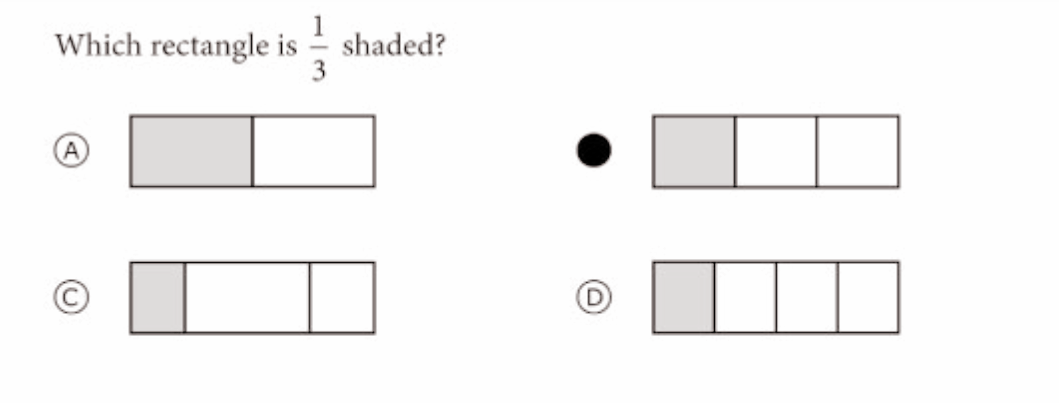 ما الذي يجعل البند سهلاً أو صعبًا؟

صعب – فهم أنّ الجزء المظلّل يجب أن يشكل 1/3 مظلّل بدلاً من مجرّد 1 من أصل 3 أجزاء يجب أن تكون مظلّلة. الشكل C هو مشتّت قوي. 

أداة وصف الكفاءة العالمية GPD الأدنى للإجابة بشكل صحيح؟
مع أنّ هذا البند يتطابق مع مستوى التحقيق الجزئي للصف 3 – تحديد كسور وحدة خاصة بكلّ يوم ممثّلة كأغراض أو صور في ترقيم كسور، فهو «غير مناسب للصف 2.
Source:  Mullis, I. V. S., Martin, M. O., Foy, P., & Hooper, M. (2016). TIMSS 2015 International Results in Mathematics. Retrieved from Boston College, TIMSS & PIRLS International Study Center website: http://timssandpirls.bc.edu/timss2015/international-results/
المجال: العدد والعمليات
الناتج: الكسور
الناتج الفرعي: تحديد وتمثيل الكسور باستخدام أغراض، أو صور، أو رموز، وتحديد حجمها النسبي 
المعرفة/المهارات: عرض بصريّ لكسر (صورة، أغراض) بترقيم كسور
[Speaker Notes: أحذف هذا البند في حال وضع المؤشرات المرجعية حول تقييم القراءة فقط.
أحذف هذه الشريحة في حال عدم وجود بنود «غير مناسبة» في التقييم.
قد ترغب في استبدال بنود التطبيق ببنود مناسبة أكثر للمستوى الصفي للتقييم؛ يجب أن تكون بنودًا تتوافق مع بيانات المعارف و/أو المهارات / أدوات وصف الكفاءة العالمية من المستوى الصفي. وحيث يختلف صف التقييم عن الصف الذي يربط به التقييم (الصف 2 للهدف 4.1.1.(أ)، الصف 5 للهدف 4.1.1. (ب)، والصف 8 للهدف 4.1.1.(ج)) إحرص على أن يكون الأمر واضحًا لأعضاء الهيئة.  
ملاحظة: في حال أردت المزيد من البنود العيّنات، سيتحتّم عليك ابتكارها. من المفيد أحيانًا أن يكون اثنان مناسبين كليًّا واثنان مناسبين جزئيًّا كحدّ أدنى. 
أحذف إشارة «زائد» الصفراء قبل استخدام المحاضرة

ملاحظات الميسّر:
تحدّث عن البند – ما الذي يجعله سهلاً/صعبًا. 
إستعرض المجال، والناتج، والناتج الفرعي، والمعرفة والمهارات، ومن ثم مستوى الكفاءة العالمية وأداة وصف الكفاءة العالمية اللذين يتوافقان مع البند. 
إشرح فكرة مستوى الكفاءة العالمية وأداة وصف الكفاءة العالمية الأدنى الذي يتطابق مع البند، بصورة خاصة أن الهدف هو معرفة أي من الـ GPL وGPD  يصف الحدّ الأدنى من المهارات التي ينبغي على المتعلّم أن يضطلع بها ليجيب عن البند بشكل صحيح. 
قد تطلب من أعضاء الهيئة أن يتطوّعوا بالإجابة ويمكنك أن تحرّك الشريحة بطريقة تمكّنك من الطلب منهم أن يجيبوا قبل أن يظهر الجواب. 
قل إنّه في هذه الحالة، وُصف البند بأنّه «غير مناسب» خلال تمرين التوافق بما أنّ ناتج الكسور غير مشمول في الصف 2. إستعرض معهم عملية التعامل مع البنود «غير المناسبة» من الشريحة السابقة. عند التفكير في طفل يلبّي وصف المتعلّم الذي «يحقق جزئيًّا» في الصف 2، هل تفيد الخبرة بأنّكم ستتمكنون من الإجابة عن هذا السؤال حول الكسور؟ سوف تحتاج إلى النظر في ما إذا كانت هذه معرفة يمكن المتعلّمين أن يكتسبوها من دون أن تُلَقَّن لهم. بافتراض أنّ الجواب هو لا، استمرّ في متعلّم من مستوى «يحقق» في الصف 2 وما إذا كان قادرًا على الإجابة عن هذا السؤال بشكل صحيح. بافتراض أيضًأ أنّ الجواب هو لا، تابع النظر في البحث عن متعلّم بمستوى «يتخطّى». ومع أنّ الكسور لم تعلَّم بالضرورة، من الممكن أن يكون هكذا متعلّمين قد أخذوا المعرفة بالكسور البسيطة بطريقة تمكّنهم من محاولة الإجابة عن السؤال، مع أنّهم قد يضيعون بسبب الخيار c. ينبغي أن تقرّر المجموعة إنطلاقًا من خبرتها. في حال اعتبروا أن الجواب لا يمكن أن يحققه المتعلّمون بمستوى «التخطي»، عليهم أن يسجّلوا البند في مستوى «فوق التخطي» للصف 2.]
مطابقة البنود مع مستويات الكفاءة العالمية وأدوات وصف الكفاءة العالمية
يستخدم هذا البند النص من الشريحة 49 في المحاضرة 5. والنص مناسب للصف 3، لذا يجب النظر في هذا الأمر عند تحديد المطابقة.
البند: من لديه كلب أليف؟
GPL  و GPD (معيار الأداء):

يحقق جزئيًّا: استرجاع معلومة واحدة من معلومات بارزة وصريحة،  من نص بمستوى الصف 3 باستخدام المطابقة بكلمات مباشرة أو بكلمات قريبة  عندما تكون المعلومة المطلوبة متاخمة للكلمة المطابقة وما من معلومات متنافسة

يحقق: «... «عندما تكون المعلومات المتنافسة محدودة....

يتخطى: استرجاع معلومات متعددة من معلومات صريحة عندما تكون المعلومات المطلوبة متاخمة للكلمة المطابقة وعندما تكون المعلومات المتنافسة محدودة...
ما الذي يجعل البند سهلاً أو صعبًا؟ إنّه سهل لأنّ هذا السؤال يأتي من الجملة الأولى من المقطع ويستخدم مطابقة بالكلمات المباشرة
المجال: الفهم القرائي (فهم النص)
الناتج: استرجاع المعلومات
الناتج الفرعي: إسترجاع معلومات صريحة في نصّ خاص بالمستوى الصفّي المعنيّ بواسطة مطابقة الكلمات - المباشرة – أو القريبة.
المعرفة أو المهارة: إسترجاع معلومة واحدة من معلومات صريحة في نصّ متتالٍ خاص بالمستوى الصفّي المعنيّ بواسطة مطابقة الكلمات - المباشرة – أو القريبة.
[Speaker Notes: أحذف هذا البند في حال وضع المؤشرات المرجعية حول تقييم الرياضيات فقط.
قد ترغب في استبدال بنود التطبيق ببنود مناسبة أكثر للمستوى الصفي للتقييم؛ يجب أن تكون بنودًا تتوافق مع بيانات المعارف و/أو المهارات / أدوات وصف الكفاءة العالمية من المستوى الصفي. وحيث يختلف صف التقييم عن الصف الذي يربط به التقييم (الصف 2 للهدف 4.1.1.(أ)، الصف 5 للهدف 4.1.1. (ب)، والصف 8 للهدف 4.1.1.(ج)) إحرص على أن يكون الأمر واضحًا لأعضاء الهيئة.  
ملاحظة: في حال أردت المزيد من البنود العيّنات، سيتحتّم عليك ابتكارها. من المفيد أحيانًا أن يكون اثنان مناسبين كليًّا واثنان مناسبين جزئيًّا كحدّ أدنى. 
أحذف إشارة «زائد» الصفراء قبل استخدام المحاضرة

ملاحظات الميسّر:
تحدّث عن البند – ما الذي يجعله سهلاً/صعبًا. 
إستعرض المجال، والناتج، والناتج الفرعي، والمعرفة والمهارات، ومن ثم مستوى الكفاءة العالمية وأداة وصف الكفاءة العالمية اللذين يتوافقان مع البند. 
لتقييمات القراءة، ناقش ايضًا المستوى الصفي للمقطع/الكلمة وانظر في المعايير من الملحقين أ وب من إطار الكفاءة العالمي، عند الاقتضاء. 
إشرح فكرة مستوى الكفاءة العالمية وأداة وصف الكفاءة العالمية الأدنى الذي يتطابق مع البند، بصورة خاصة أن الهدف هو معرفة أي من الـ GPL وGPD  يصف الحدّ الأدنى من المهارات التي ينبغي على المتعلّم أن يضطلع بها ليجيب عن البند بشكل صحيح. 
ذكّر أعضاء الهيئة بضرورة التحقق من المستوى الصفّي للمقطع. 
قد تطلب من أعضاء الهيئة أن يتطوّعوا بالإجابة ويمكنك أن تحرّك الشريحة بطريقة تمكّنك من الطلب منهم أن يجيبوا قبل أن يظهر الجواب. 
قل إنّه في هذه الحالة، يحتاج المتعلّم إلى المعرفة والمهارة لمستوى الكفاءة العالمي «التحقيق الجزئي» في الصف 3. ولكن، بما أنّ الورشة تربط بالصف 2، سيحتاجون أيضًا إلى النظر في ترتّبات ذلك في أنشطة لاحقة إذ إنّ صعوبة النصّ ستجعل البند أصعب لمتعلّمي الصف 2.]
مطابقة البنود مع مستويات الكفاءة العالمية وأدوات وصف الكفاءة العالمية
يتطابق البند مع بيان المعارف و/او المهارات من الصف 3 هذا، ومستويى الكفاءة العالمي التحقيق الجزئي أداة وصف الكفاءة العالمية (معيار الأداء)
البند: فكّ رموز المقطع – كلمة «خالد



Item: Decoding passage—Word “Jabu”
GPL  و GPD (معيار الأداء):
يحقق جزئيًّا: تلاوة بالنطق أو بالإشارة بدقة نصّ متتالٍ خاص بالصف 3، وبسرعة بطيئة بمعيار البلد المعين للطلاقة باللغة التي يجري فيها التقييم (مثلاً غالبًا كلمة بكلمة).
يحقق: تلاوة بالنطق أو بالإشارة بدقة نصّ متتالٍ خاص بالصف 3، وبسرعة تستجيب لمعايير البلد المعين الدنيا للطلاقة باللغة التي يجري فيها التقييم 
يتخطى: تلاوة بالنطق أو بالإشارة بدقة نصّ متتالٍ خاص بالصف 3، وبسرعة تتخطى معايير البلد المعين الدنيا للطلاقة باللغة التي يجري فيها التقييم.
ما الذي يجعل البند سهلاً أو صعبًا؟ إنّه سهل لأنّها كلمة بسيطة وقصيرة، تتبع قواعد الإملاء المعيارية؛ قد تكون صعبة في حال لم تكن اسمًا .
المجال: فك الرموز
الناتج: الطلاقة
الناتج الفرعي: تلاوة بالنطق أو بالإشارة بدقة  وبسرعة معينة نصّ متتالٍ خاص بالصف 3
المعرفة أو المهارة: تلاوة بالنطق أو بالإشارة بطلاقة نصّ متتالٍ مناسب للمستوى الصفي
[Speaker Notes: أحذف هذا البند في حال وضع المؤشرات المرجعية حول تقييم الرياضيات فقط.
قد ترغب في استبدال بنود التطبيق ببنود مناسبة أكثر للمستوى الصفي للتقييم؛ يجب أن تكون بنودًا تتوافق مع بيانات المعارف و/أو المهارات / أدوات وصف الكفاءة العالمية من المستوى الصفي. وحيث يختلف صف التقييم عن الصف الذي يربط به التقييم (الصف 2 للهدف 4.1.1.(أ)، الصف 5 للهدف 4.1.1. (ب)، والصف 8 للهدف 4.1.1.(ج)) إحرص على أن يكون الأمر واضحًا لأعضاء الهيئة.  
ملاحظة: في حال أردت المزيد من البنود العيّنات، سيتحتّم عليك ابتكارها. من المفيد أحيانًا أن يكون اثنان مناسبين كليًّا واثنان مناسبين جزئيًّا كحدّ أدنى. 
أحذف إشارة «زائد» الصفراء قبل استخدام المحاضرة



ملاحظات الميسّر:
تحدّث عن البند – ما الذي يجعله سهلاً/صعبًا. 
إستعرض المجال، والناتج، والناتج الفرعي، والمعرفة والمهارات، ومن ثم مستوى الكفاءة العالمية وأداة وصف الكفاءة العالمية اللذين يتوافقان مع البند. 
لتقييمات القراءة، ناقش ايضًا المستوى الصفي للمقطع/الكلمة وانظر في المعايير من الملحقين أ وب من إطار الكفاءة العالمي، عند الاقتضاء. 
إشرح فكرة مستوى الكفاءة العالمية وأداة وصف الكفاءة العالمية الأدنى الذي يتطابق مع البند، بصورة خاصة أن الهدف هو معرفة أي من الـ GPL وGPD  يصف الحدّ الأدنى من المهارات التي ينبغي على المتعلّم أن يضطلع بها ليجيب عن البند بشكل صحيح. 
ذكّر أعضاء الهيئة بضرورة التحقق من المستوى الصفّي للمقطع. 
قد تطلب من أعضاء الهيئة أن يتطوّعوا بالإجابة ويمكنك أن تحرّك الشريحة بطريقة تمكّنك من الطلب منهم أن يجيبوا قبل أن يظهر الجواب. 
قل إنّه في هذه الحالة، يعتبر النص مناسبًا للصف 3 والكلمة تتبع قواعد الإملاء المعيارية، إذًا هو مطابق لمستوى التحقيق الجزئي في الصف 3. ولكن، بما أنّ الورشة تربط بالصف 2، سوف يضطرون إلى النظر في ترتبات ذلك في أنشطة لاحقة، إذ قد يرغبون في مطابقة مستوى كفاءة عالمي للصف 2 مختلف إذ إنّ صعوبة النص ستجعل البند أصعب لمتعلّمي الصف 2.]
مطابقة البنود مع مستويات الكفاءة العالمية وأدوات وصف الكفاءة العالمية
يتطابق البند مع بيان المعارف و/او المهارات من الصف 3 هذا، ومستويى الكفاءة العالمي التحقيق الجزئي أداة وصف الكفاءة العالمية (معيار الأداء)
البند: لماذا عاد الكلب؟
GPL  و GPD (معيار الأداء):

يحقق جزئيًّا: القيام باستدلالات بسيطة في نصّ خاص بالمستوى الصفّي المعنيّ بربط جزئين من معلومات صريحة في جمل متعاقبة عندما تغيب المعلومات المتنافسة. ويحصل هذا عادةً كردّ على سؤال «لماذا» أو «كيف». (أنظر البنود الأمثلة في الملحق ج). 
يحقق: ... عندما تكون المعلومات المتنافسة محدودة...

يتخطّى: في مقطع أو أكثر عندما تكون المسافة أكبر بين أجزاء المعلومات التي تحتاج إلى أن تربط و/أو الكثير من المعلومات المتنافسة...”
ما الذي يجعل البند سهلاً أو صعبًا؟ هو صعب لأنّه ثمة مساحة بين المفتاحين، وقد تكون أسباب أخرى دفعت الكلب إلى العودة.
المجال: الفهم القرائي (فهم النص)
الناتج: تفسير المعلومات
الناتج الفرعي: القيام باستدلالات في نصّ خاص بالمستوى الصفّي 
المعنيّ
المعرفة أو المهارة: القيام باستدلالات بسيطة في نصّ خاص بالمستوى الصفّي المعنيّ بربط أجزاء من معلومات صريحة و/أو ضمنية موجودة في النص
[Speaker Notes: أحذف هذا البند في حال وضع المؤشرات المرجعية حول تقييم الرياضيات فقط.
قد ترغب في استبدال بنود التطبيق ببنود مناسبة أكثر للمستوى الصفي للتقييم؛ يجب أن تكون بنودًا تتوافق مع بيانات المعارف و/أو المهارات / أدوات وصف الكفاءة العالمية من المستوى الصفي. وحيث يختلف صف التقييم عن الصف الذي يربط به التقييم (الصف 2 للهدف 4.1.1.(أ)، الصف 5 للهدف 4.1.1. (ب)، والصف 8 للهدف 4.1.1.(ج)) إحرص على أن يكون الأمر واضحًا لأعضاء الهيئة.  
ملاحظة: في حال أردت المزيد من البنود العيّنات، سيتحتّم عليك ابتكارها. من المفيد أحيانًا أن يكون اثنان مناسبين كليًّا واثنان مناسبين جزئيًّا كحدّ أدنى. 
أحذف إشارة «زائد» الصفراء قبل استخدام المحاضرة


ملاحظات الميسّر:
تحدّث عن البند – ما الذي يجعله سهلاً/صعبًا. 
إستعرض المجال، والناتج، والناتج الفرعي، والمعرفة والمهارات، ومن ثم مستوى الكفاءة العالمية وأداة وصف الكفاءة العالمية اللذين يتوافقان مع البند. 
لتقييمات القراءة، ناقش ايضًا المستوى الصفي للمقطع/الكلمة وانظر في المعايير من الملحقين أ وب من إطار الكفاءة العالمي، عند الاقتضاء. 
إشرح فكرة مستوى الكفاءة العالمية وأداة وصف الكفاءة العالمية الأدنى الذي يتطابق مع البند، بصورة خاصة أن الهدف هو معرفة أي من الـ GPL وGPD  يصف الحدّ الأدنى من المهارات التي ينبغي على المتعلّم أن يضطلع بها ليجيب عن البند بشكل صحيح. 
ذكّر أعضاء الهيئة بضرورة التحقق من المستوى الصفّي للمقطع. 
قد تطلب من أعضاء الهيئة أن يتطوّعوا بالإجابة ويمكنك أن تحرّك الشريحة بطريقة تمكّنك من الطلب منهم أن يجيبوا قبل أن يظهر الجواب. 
قل إنّه في هذه الحالة، يحتاج المتعلّم إلى المعرفة والمهارة الخاصة بمستوى الكفاءة «يتخطى» للصف 3. ولكن، بما أنّ الورشة تربط بالصف 2، سوف يضطرون إلى النظر في ترتبات ذلك في أنشطة لاحقة، إذ هم على الأرجح سيصنفون في مستوى «أكثر من التخطي» للصف 2.]
المحاضرة 9يخوض أعضاء الهيئة مهمّة المطابقة
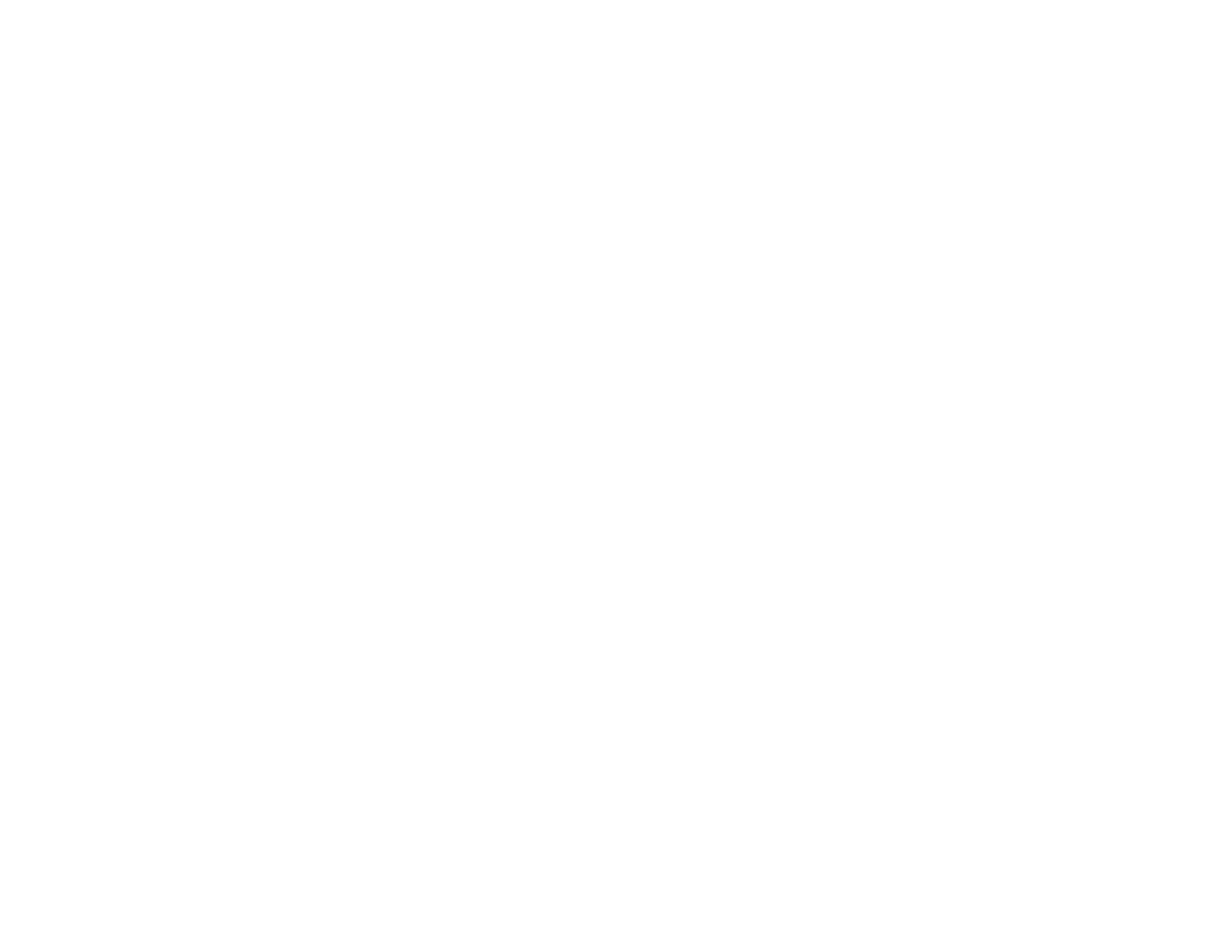 نشاط

تقوم مجموعات أعضاء الهيئة بمطابقة  بنود [اسم التقييم] مع المستويات وأدوات الوصف الواردة في إطار الكفاءة العالمي
[Speaker Notes: قم بتحديث اسم التقييم(ات)
أحذف إشارة «زائد» الصفراء قبل استخدام المحاضرة



ملاحظات الميسّر:
قسّم المجموعة إلى مجموعات مادة/صف/لغة التقييم (هذه هي الهيئات المحكّمة؛ إذًا، إذا كانت الورشة في صدد وضع مؤشرات مرجعية للقراءة وللرياضيات للصف 2، يكون ثمة هيئتان/مجموعتان – واحدة للقراءة وواحدة للرياضيات؛ وإذا كنت تضع مؤشرات مرجعية للقراءة وللرياضيات للصف 4 تكون المجموعات أربعًا، واحدة لكلّ صف/مادّة، وإلى ما هنالك).
إشرح أنّ كلّ مجموعة ستعمل معًا لتحقيق توافق الآراء حول الأسئلة الثلاثة لكل بند تقييمي.]
مطابقة البنود مع مستويات الكفاءة العالمية وأدوات وصف الكفاءة العالمية
العمل في مجموعات بمستوى هيئات: إبدأ بالبند الأول في التقييم وأكمل بندًا ببند. 

إستعراض المعرفة أو المهارة في إطار الكفاءة العالمي (من المهمّة 1) التي تطابق كلّ بند. 

توصل إلى توافق آراء حول بيان المعارف و/أو المهارات المطلوب ومستو الكفاءة العالمي وأداة وصف الكفاءة العالمية الأدنى (معيار الأداء) الضروري للإجابة عن الكلمة، أو السؤال، أو البند بشكل صحيح. 

أيضًا حدّد ما الذي يجعل البند سهلاً أو صعبًا

أكتب مستوى الكفاءة العالمي وأداة وصف الكفاءة العالمية وما يجعل البند سهلاً أو صعبًا على كتيّب الاختبار بالقرب من رقم البند، أو السؤال أو الكلمة في إطار الكفاءة العالمي الذي يتطابق مع البند.
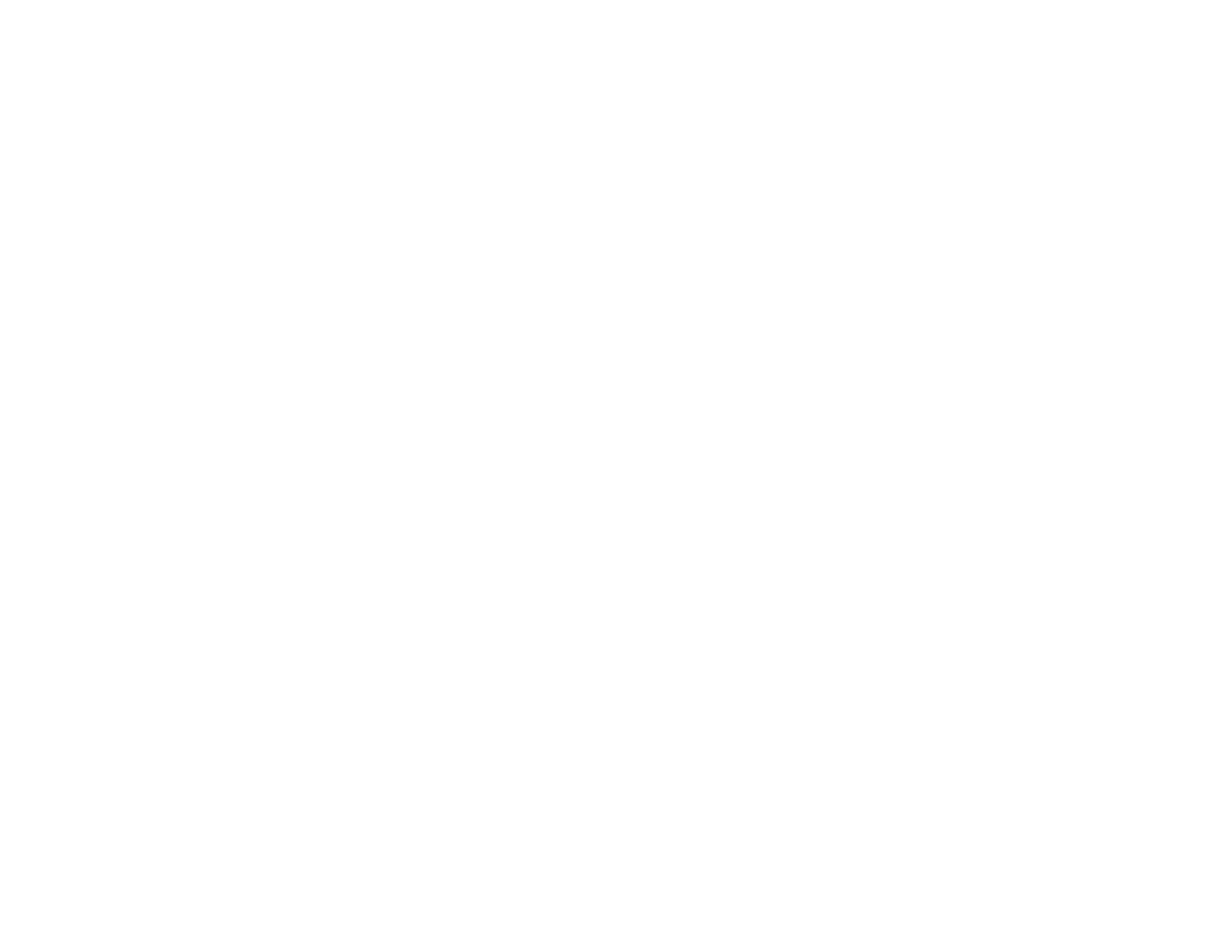 [Speaker Notes: تعرض هذه الشريحة على الشاشة كدليل للنشاط

ملاحظات الميسّر:
إستعرض خطوات العملية مع أعضاء الهيئة
ذكّرهم بأنّهم يمكنهم أن يبدأوا ببيانات المعارف و/أو المهارات التي حدّدوها في مهمّة الأمس، لكنّهم يجب أن يعملوا الآن لكي يتوصلوا إلى توافق آراء حول ما هي المعارف/المهارات المطلوبة للإجابة على البند بشكل صحيح. 
كما يحتاجون إلى أن يتوصلوا إلى توافق آراء حول مستوى الكفاءة العالمي وأداة وصف الكفاءة العالمية الأدنى الضروريين للإجابة عن البند بشكل صحيح.
أخيرًا، يجب أن يقوموا بتحديد ما الذي يجعل البند سهلاً/صعبًا. 
يجب أن يكتبوا كل هذه المعلومات على كتيّب الاختبار بالقرب من البند.]
المحاضرة 10عرض ومناقشة نتائج مهمّة المطابقة
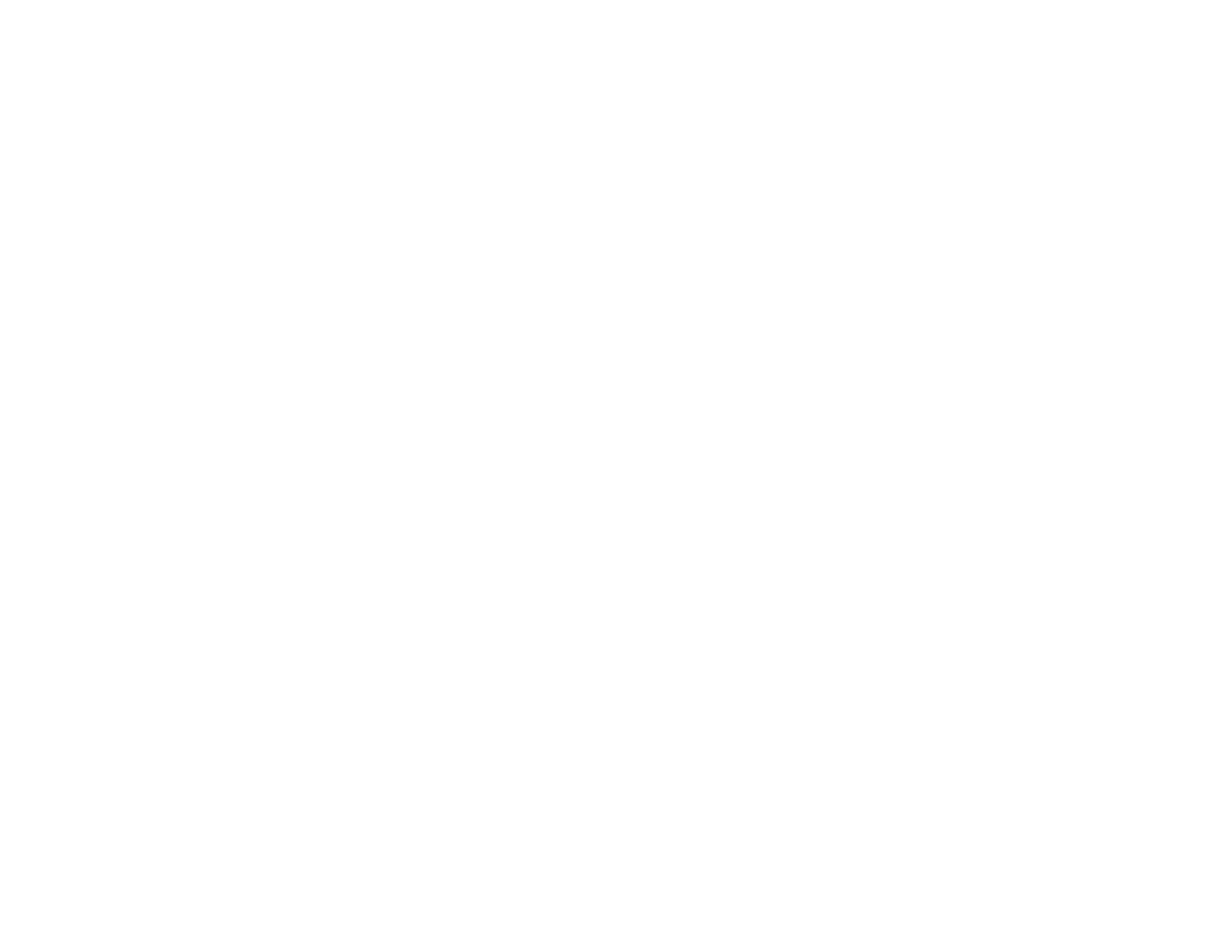 محاضرة
 
إستعراض نتائج المطابقة التي قامت بها مجموعة أعضاء الهيئة في المهمّة 2
[Speaker Notes: ملاحظات الميسّر:
إنتقل إلى عرض النتائج من المهمّة 2]
مناقشة مطابقة المجموعة للمهمة 2
هل ركّزتم على هذا الجانب الأساسي؟
وصف مستويات المتعلّمين ذوي الحدّ الأدنى العالمي من الكفاءة (GPLs وPDs) التي تتطابق مع البنود

2. هل كان من الصعب تحقيق توافق آراء حول بعض البنود؟ في هذه الحال، أي بنود ولماذا؟ 

3. هل وافقتم جميعًا على قرارات المجموعة؟ لماذا أو لم لا؟
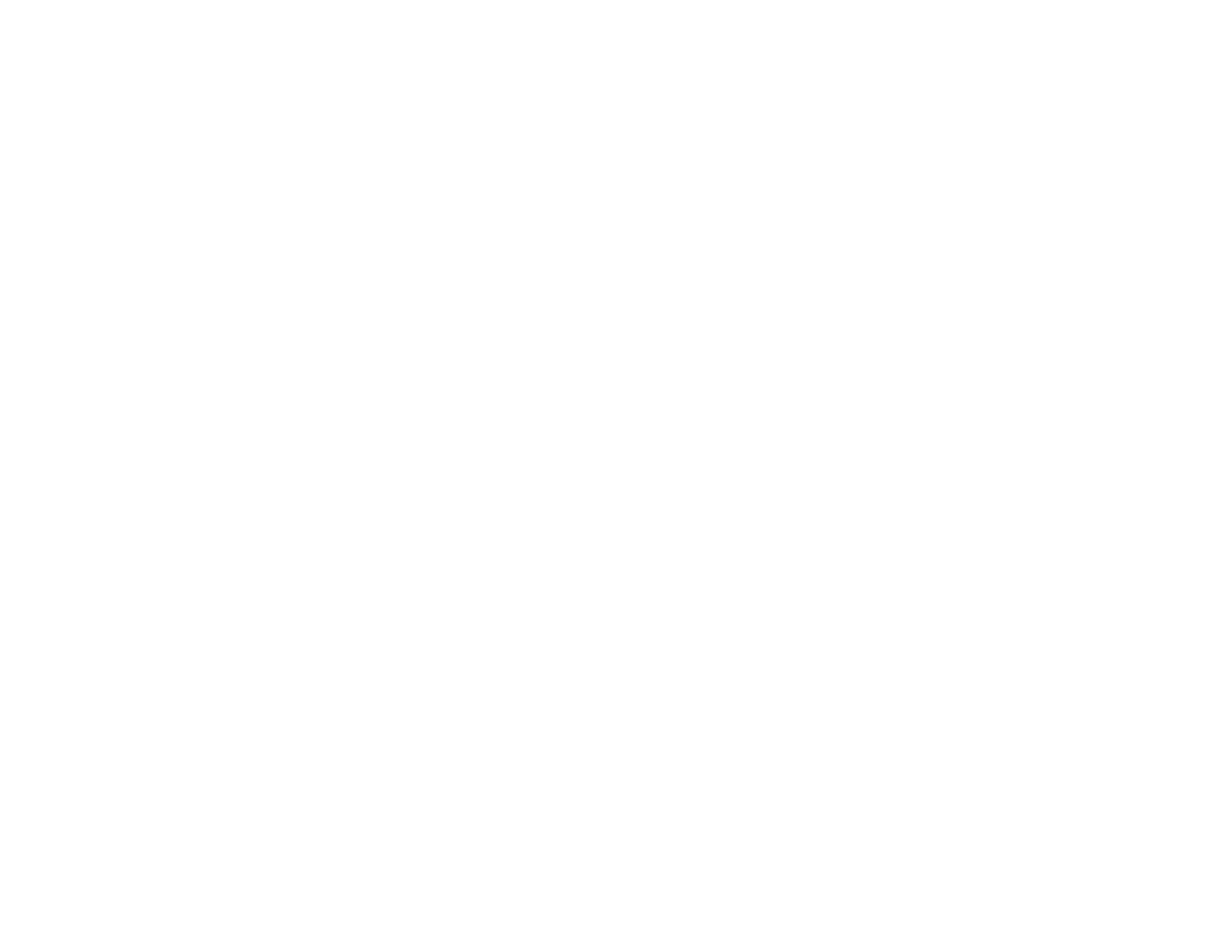 [Speaker Notes: ملاحظات الميسّر: 
خض نقاشًا حول ما إذا كانوا قد ركّزوا على أدوات وصف الكفاءة العالمية عند قيامهم بالتوفيق وكيف أنّ القيام بذلك بالمقارنة مع التركيز على ما يمكن لطلابهم أن يفعلوا في مستوى صفي معيّن، قد أثّر على النتائج. 
من الحيوي أن ترتكز عملية المطابقة بالكامل على المستوى الصفي المعني في إطار الكفاءة العالمي (الصف 2 للهدف 4.1.1.(أ)، الصف 5 للهدف 4.1.1. (ب)، والصف 8 للهدف 4.1.1.(ج)) والتقييم بغض النظر عمّا إذا كانت مهارة معيّنة تُعَلَّم في ذاك البلد في الصف نفسه كالصف الموصوف في الإطار أم لا أو ما إذا كان التقييم يعود إلى صف مختلف عن الصف الوارد في الإطار والذي تتمّ مطابقته معه.
خض مناقشة حول مدى صعوبة المهمّة وما إذا كان من الصعب التوصل إلى توافق آراء ولماذا. قد يساعد ذلك في تسليط الضوء على أيّ سوء فهم للمهمة أو اختلافات في الرأي قد تؤثر على التصنيفات في المهمّة 3. 
قد ترغب أيضًا في أن تسأل ما إذا وافقوا جميعًا على قرارات المجموعة وإلاّ، في اي قرارات كان الاختلاف كبيرًا.]
نتائج المطابقة للمجموعة من المهمّة 2
لنستعرض نتائج المطابقة التي قامت بها مجموعتكم حول البنود الواردة في [اسم التقييم]

لخّصوا الأجوبة على هذه الأسئلة لكلّ بند (على أساس توافق آراء المجموعة)
ما هي المعارف والمهارات المطلوبة للإجابة عن البنود بشكل صحيح؟ 
هل إنّ البند سهل أم صعب؟
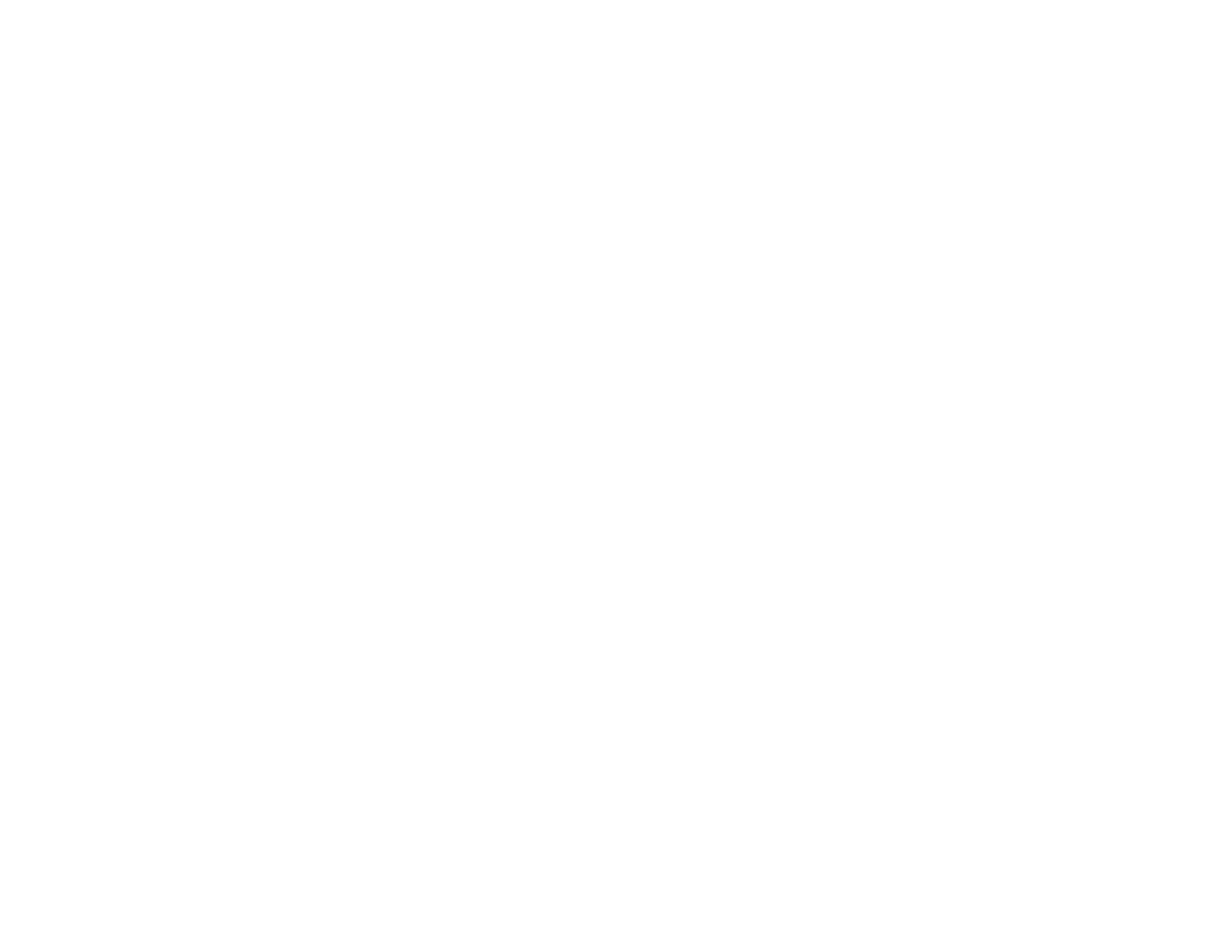 [Speaker Notes: قم بتحديث اسم التقييم(ات)
أحذف إشارة «زائد» الصفراء قبل استخدام المحاضرة


ملاحظات الميسّر:
أشر مجدّدًا إلى أنّ هذه المهمّة لا تعني ملخّصات إحصائية بل تقديرات متوافق عليها للمطابقة بين البنود ومستويات الكفاءة العالمية. 
أطلب من كلّ مجموعة أن تعرض سبب اختيارها لكل بند حيث لم يتفق أعضاء الهيئة وشجّعهم على المناقشة. 
قد ترغب أيضًا في ذكر أهمية التوافق العمودي عبر الصفوف – أي على سبيل المثال، إذا قالت هيئة الصف 2 إنّ بندًا ما يتوافق مع مستوى التخطي وهيئة الصف 3 قالت إنّ بندًا ما يتوافق مع مستوى التحقيق الجزئي، قد يكون ذلك مشكلة. 
ينبغي على كافة أعضاء الهيئة أن يسجّلوا نتائج تمرين المطابقة لتستخدَم في المهمّة 3 (حتى ولو اختلف ذلك عن تصنيفها في تمرين التوافق – فنتيجة المطابقة تتفوق بما أنّها موضوع توافق آراء)
إسأل إن كان لدى المشاركين أي أسئلة أو استيضاحات]
المحاضرة 11نظرة شاملة عن المعايير العالمية ومقاربة وضع المؤشرات المرجعية
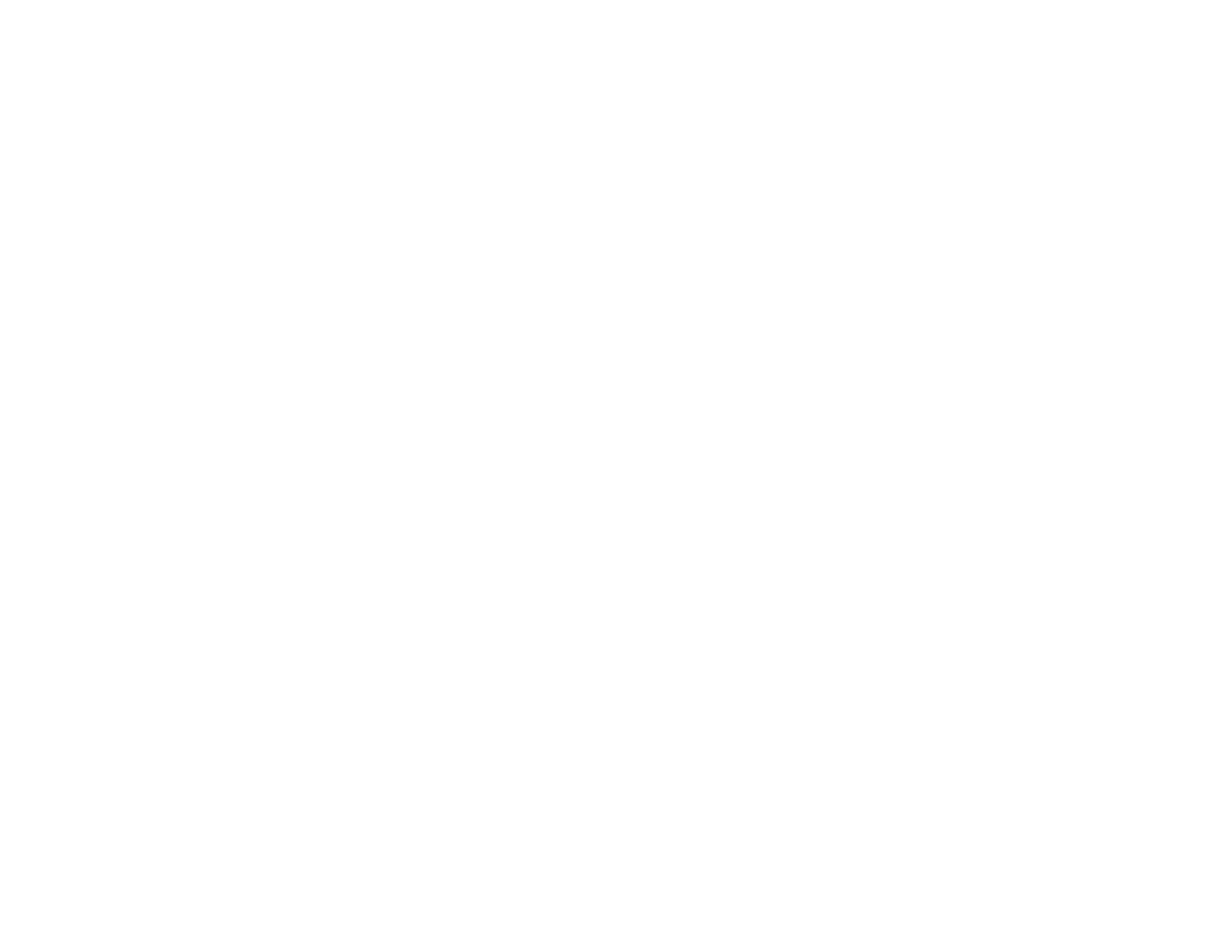 محاضرة 

المهمة 3. وضع المؤشرات المرجعية العالمية حول [اسم التقييم]
[Speaker Notes: أدخل اسم التقييم(ات)
أحذف إشارة «زائد» الصفراء قبل استخدام المحاضرة


ملاحظات الميسّر:
إشرح أنّك ستنتقل الآن إلى النشاط الأساسي للورشة – عملية وضع المؤشرات المرجعية (المهمة 3). 
تبني هذه الخطوة على الخطوتين السابقتين، إذ تستلزم البدء بـ GPL/GPD والتفكير في المتعلّمين الذين نعرف أنّهم يستجيبون لتوقعات GPL/GPD تلك، حسب أدوات الوصف في إطار الكفاءة العالمي.]
يحقق أقلّ من التحقيق الجزئي للحدّ الأدنى العالمي من الكفاءة
يحقق جزئيًّا الحدّ الأدنى العالمي من الكفاءة
يحقق الحدّ الأدنى العالمي من الكفاءة
يتخطّى الحدّ الأدنى العالمي من الكفاءة
وضع مؤشرات مرجعية عالمية
إستعمل إجراء وضع مؤشرات مرجعية معياري موحّد (طريقة أنغوف المعدّلة) لوضع المؤشرات المرجعية العالمية التي ستربط [اسم التقييم] بإطار الكفاءة العالمي.
ركّز على وضع المؤشر المرجعي يحقق لفصل مجموع نقاط [اسم التقييم] إلى مستويين. 
على سبيل المثال، تخيّل مؤشر مرجعي لمستوى يحقق من 50 نقطة على سلّم 1 إلى 100. 
حدّد هوامش مجموع النقاط لمستويين: 
أقلّ من التحقيق الجزئي / يحقق جزئيًّا – 0 إلى 49 نقطة
يحقق/ يتخطّى = 50 إلى 100 نقطة
المؤشر المرجعي
يحقق
التقييم
الوطني X
50
0-----------------------------------------------------------------------------------------------------------------------------100
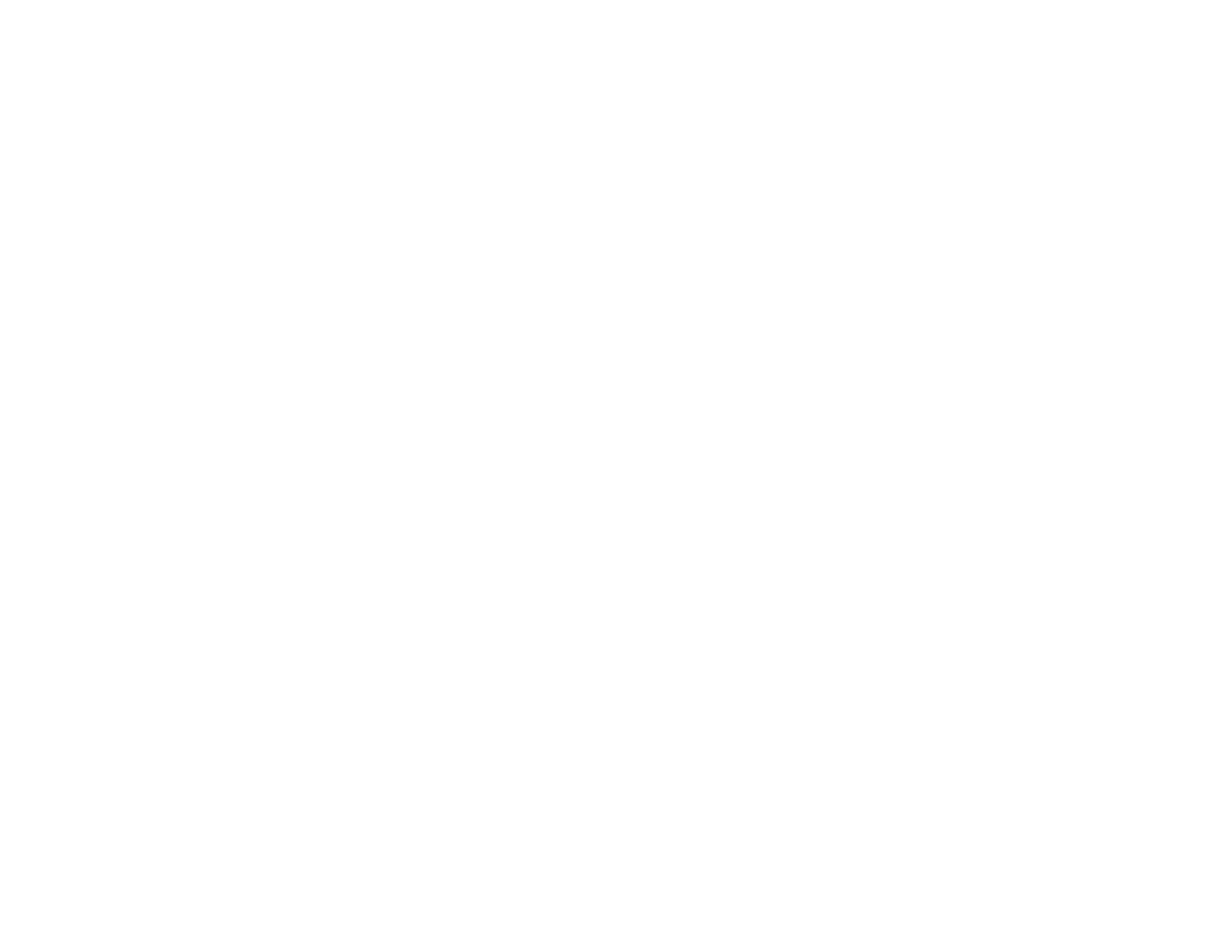 [Speaker Notes: أدخل اسم التقييم(ات)
أحذف إشارة «زائد» الصفراء قبل استخدام المحاضرة


ملاحظات الميسّر:
إشرح الرسم؛ وهو يوسّع الرسوم السابقة بتخصيص علامة لمؤشر «التحقيق». 
أشر إلى أنّ هذا ما سيفعله أعضاء الهيئة في المهمّة 3 (إلا إذا كانوا سيضعون ثلاثة مؤشرات مرجعية/ علامات مفصّلة – إلاّ إذا اتُّخذ قرار بوضع مؤشر واحد فقط، كما ورد سابقًا).]
وضع مؤشرات مرجعية عالمية لتقييمات متعدّدة
إنّ وضع مؤشرات مرجعية عالمية حول تقييمات مختلفة يربط كلّ تقييم بإطار الكفاءة العالمي
إنّ موضعة المؤشرات المرجعية العالمية على سلّم التقييم يعتمد على صعوبة التقييم بالنسبة إلى إطار الكفاءة العالمي، كما تحدّدها أحكام أعضاء الهيئة.
المؤشر المرجعي
يحقق
التقييم
الوطني X
متوسط
الصعوبة
50
0 ----------------------------------------------------------------------------------------------------------------------------100
أقلّ
صعوبة
التقييم
الوطني Y
60
0 ---------------------------------------------------------------------------------------------------------------------------100
أكثر 
صعوبة
40
التقييم
الوطني  Z
0 ----------------------------------------------------------------------------------------------------------------------------100
يحقق أقلّ من التحقيق الجزئي للحدّ الأدنى العالمي من الكفاءة
يحقق جزئيًّا الحدّ الأدنى العالمي من الكفاءة
يحقق الحدّ الأدنى العالمي من الكفاءة
يتخطّى الحدّ الأدنى العالمي من الكفاءة
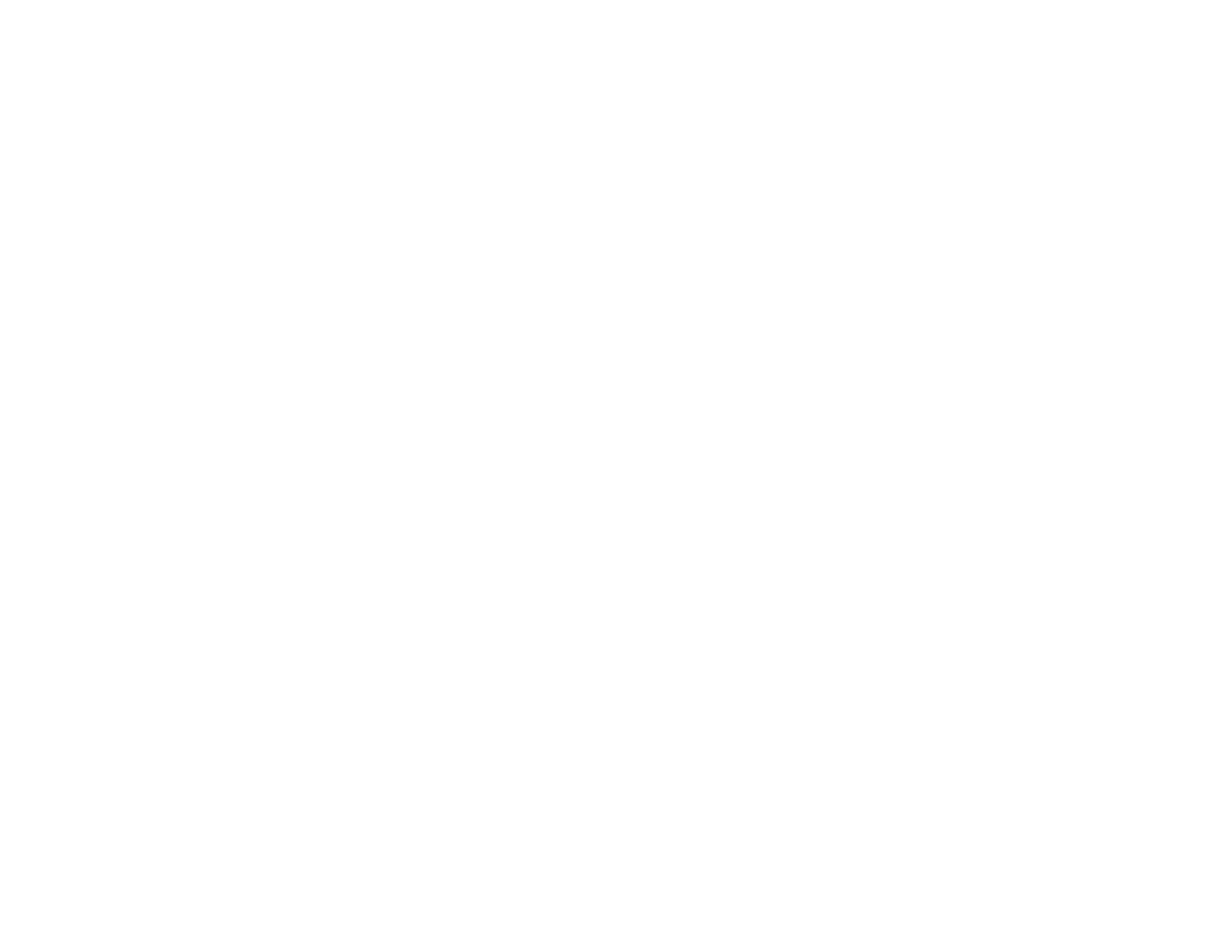 [Speaker Notes: ملاحظات الميسّر:
إشرح أنّ هذا توسّع إضافيّ أي، بالنسبة إلى الرسم السابق، مع إضافة تقييمين بدرجتي صعوبة مختلفتين؛ وهذان التقييمان لهما مؤشرات مرجعية للتحقيق مختلفة لأنّهما أقلّ صعوبة أو أكثر صعوبة من التقييم الوطني X. 
تخيّل المتعلّم تفسه يخضع لكل من هذه التقييمات. سوف يسجّل هذا المتعلّم على الأرجح نقاطًا مختلفة جدًّا في كل تقييم حسب صعوبة التقييم. لذا، قد يسجّل المتعلّم مجموع نقاط 50 على التقييم X، و60 على التقييم Y، و40 على التقييم Z..
وهذا ما سنفعله في المهمة 3 – محاولة تصوّر متعلّمين بالكاد يحققون شروط مستوى «يحقق الحدّ الأدنى العالمي من الكفاءة» ومن ثم تحديد أولئك المتعلّمين الذين يؤدّون على كلّ بند تقييمي التقييم بكامله.]
إحتساب النسب المئوية للحدّ الأدنى العالمي من الكفاءة
إن تطبيق المؤشرات المرجعية العالمية على البيانات (والتعميم إنطلاقًا من عيّنة) لكل تقييم يعطي النسب المئوية للمتعلّمين الذين يحققون الحدّ الأدنى العالمي من الكفاءة. 
إن التبليغ عن هذه النسب مطلوب لمؤشرات أهداف التنمية المستدامة (والوكالة الأميركية للتنمية الدولية]
المؤشر المرجعي
يحقق
التقييم
 الوطني X
متوسط
الصعوبة
55%
45%
50
0 ----------------------------------------------------------------------------------------------------------------------------100
أقلّ
صعوبة
التقييم
 الوطني Y
60
75%
25%
0 ---------------------------------------------------------------------------------------------------------------------------100
أكثر 
صعوبة
40
التقييم
 الوطني  Z
65%
35%
0 ----------------------------------------------------------------------------------------------------------------------------100
يحقق أقلّ من التحقيق الجزئي للحدّ الأدنى العالمي من الكفاءة
يحقق جزئيًّا الحدّ الأدنى العالمي من الكفاءة
يحقق الحدّ الأدنى العالمي من الكفاءة
يتخطّى الحدّ الأدنى العالمي من الكفاءة
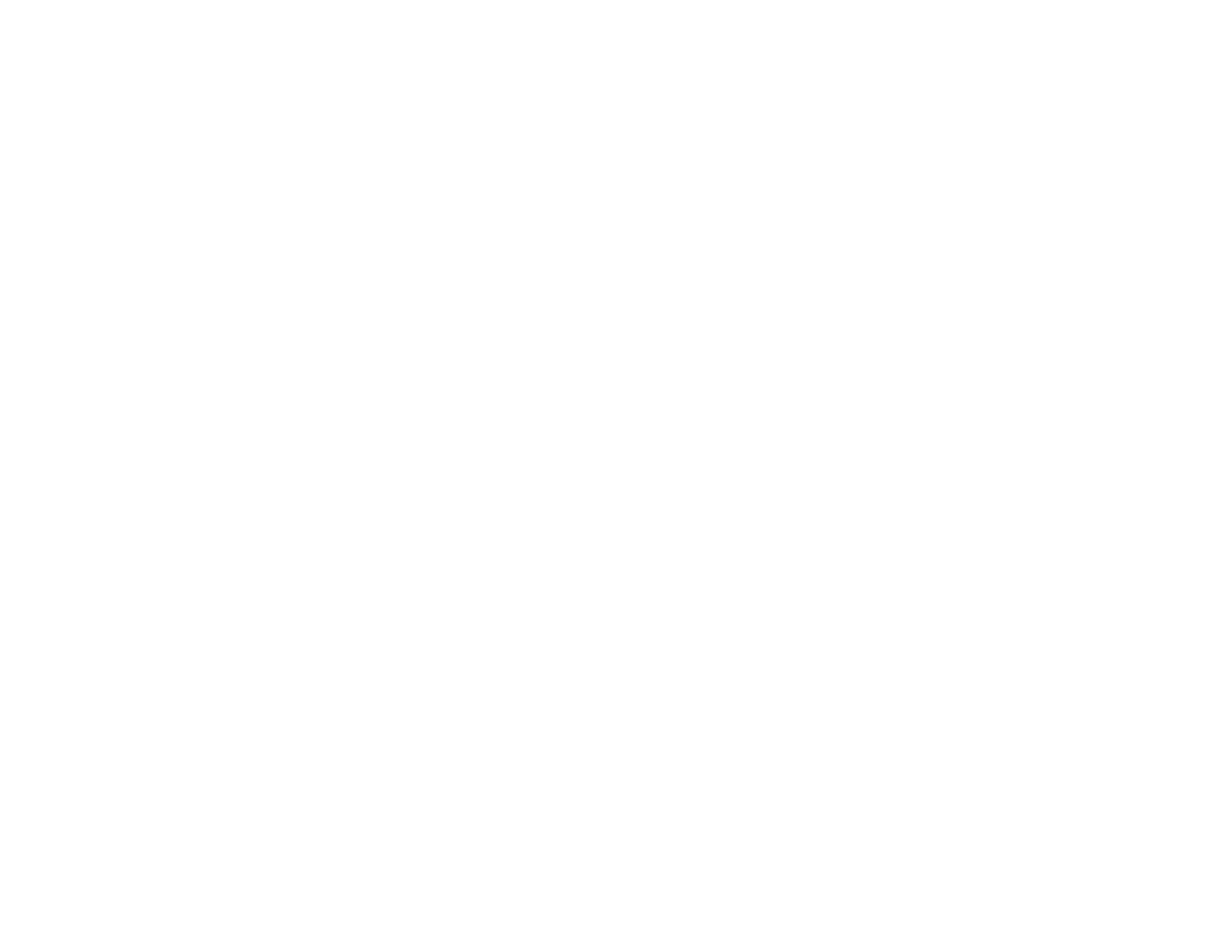 [Speaker Notes: أحذف ذكر مؤشرات الوكالة الأميركية للتنمية الدولية في حال لم تكن ذات صلة بالورشة
أحذف إشارة «زائد» الصفراء قبل استخدام المحاضرة


ملاحظات الميسّر:
إشرح أنّ النسب المئوية تحتسَب من بيانات تقييم الطالب في البلد؛ أي من تطبيق المؤشرات المرجعية على تلك البيانات.
إشرح أنّنا سوف نستخدم النتائج الأحدث من التقييم لاحتساب تلك النسب المئوية إنطلاقًا من المؤشرات المرجعية التي تضعها المجموعة (يشار إلى أنّ تلك النسب تسمّى بيانات الأثر).]
مقارنة، تجميع، وتتبّع النتائج
يمكن مقارنة النتائج من بلدان مختلفة بالنظر إلى نسب المتعلّمين الذين يحققون (ولا يحققون) الحدّ الأدنى العالمي من الكفاءة. 
يتمّ تجميع النتائج ضمن البلدان كما في ما بينها لدواعي التبليغ العالمي. 
يتمّ تتبّع النتائج مع الوقت (حسب البلدان) للنظر في التغيرات في النسب المئوية للمتعلّمين الذين يحققون الحدّ الأدنى العالمي من الكفاءة.
المؤشر المرجعي
يحقق
التقييم
الوطني  X
متوسط
الصعوبة
55%
45%
50
0 ----------------------------------------------------------------------------------------------------------------------------100
أقلّ
صعوبة
التقييم
الوطني  Y
60
75%
25%
0 ---------------------------------------------------------------------------------------------------------------------------100
أكثر
صعوبة
40
التقييم
الوطني  Z
65%
35%
0 ----------------------------------------------------------------------------------------------------------------------------100
[Speaker Notes: ملاحظات الميسّر:
لم هذا مهمّ؟
لمقارنة وتجميع وتتبّع (CAT) النتائج مع الوقت. 
يمكن القيام بهذه العملية (CAT) ضمن البلدان وفي ما بينها.
قد تستعمل البلدان ربط السياسات لمقارنة وتجميع النتائج من لغات تقييم مختلفة أو حتى من تقييمات مختلفة على مستوى المحافظات أو الولايات (وهي قد تختلف بدرجة صعوبتها) مع الوقت. 
بإمكان ربط السياسات أن يساعد بلدًا ما على فهم مدى تنافسية نظامه التربوي على الصعيد العالمي. 
أخيرًا، يمكن أن يساعد البلدان على تتبّع النتائج مع الوقت، حتى ولو تغيّرت التقييمات مع الوقت (بافتراض أنها كلها مربوطة بإطار الكفاءة العالمي عبر ربط السياسات)]
مقارنة، تجميع، وتتبّع النتائج
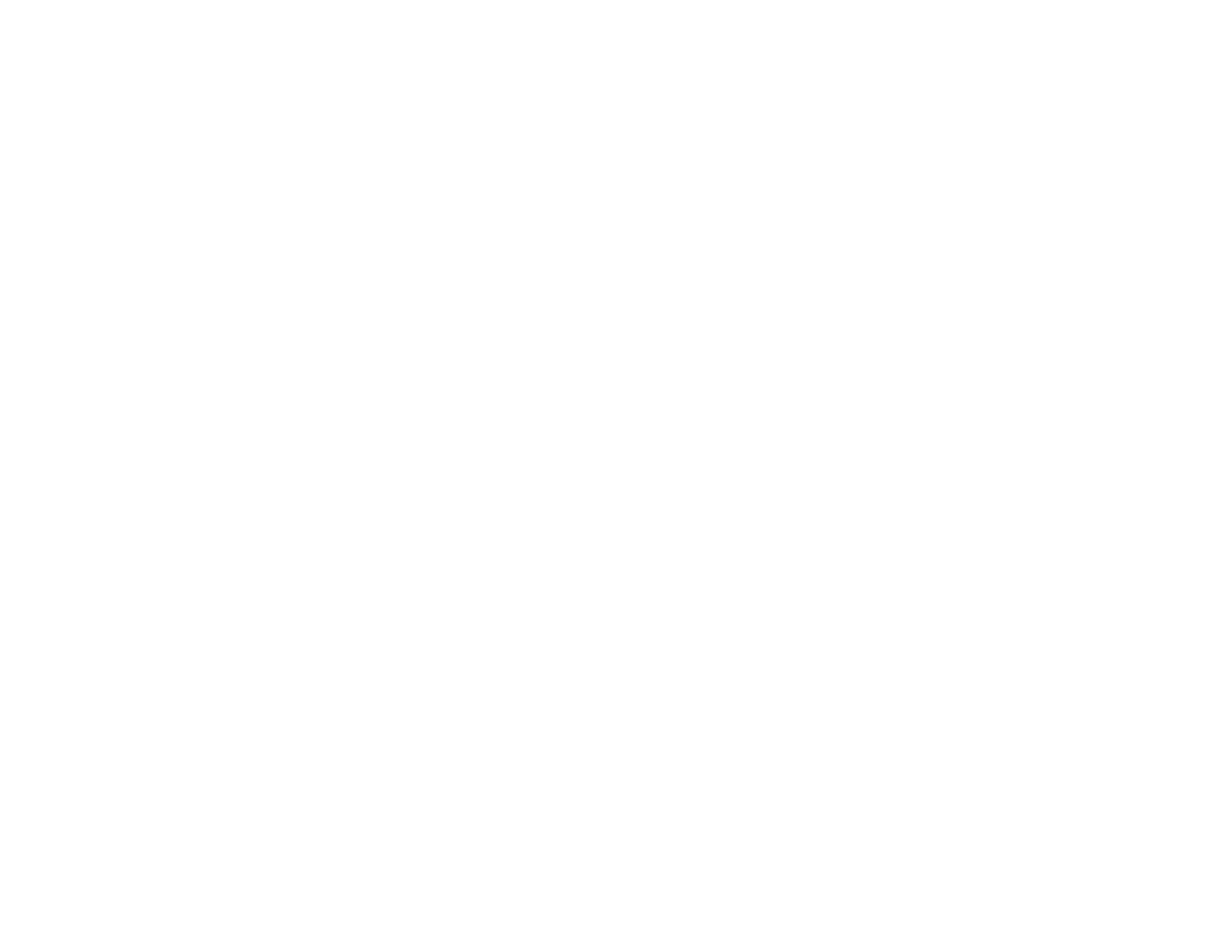 [Speaker Notes: ملاحظات الميسّر:
أشر مجدّدًا إلى أنّ هذه هي المعلومات نفسها التي وردت في الشريحة السابقة لكن بشكل جدول (بما أنّه من المفيد عرض المعلومات نفسها بطريقتين مختلفتين)]
يحقق أقلّ من التحقيق الجزئي للحدّ الأدنى العالمي من الكفاءة
يحقق جزئيًّا الحدّ الأدنى العالمي من الكفاءة
يحقق الحدّ الأدنى العالمي من الكفاءة
يتخطّى الحدّ الأدنى العالمي من الكفاءة
وضع ثلاثة مؤشرات مرجعية عالمية
وضع ثلاثة مؤشرات مرجعية عالمية تصنّف المتعلّمين إلى أربعة مستويات كفاءة عالمية (GPLs).
تحتسَب نسب المتعلّمين في مستويات الكفاءة العالمية الأربعة على أساس بيانات التقييم (توزيعات النقاط)
[تستلزم مؤشرات “F” للوكالة الأميركية للتنمية الدولية USAID التبليغ عن نسبة المتعلّمين الذين يحرزون تقدّمًا من مستوى كفاءة عالمية أدنى إلى مستوى أعلى مع الوقت].
لمؤشر المرجعي
يحقق
المؤشر المرجعي
يحقق جزئيُّا
المؤشر المرجعي 
يتخطّى
التقييم
الوطني  X
20%
30
35%
30%
80
15%
50
0-----------------------------------------------------------------------------------------------------------------------------100
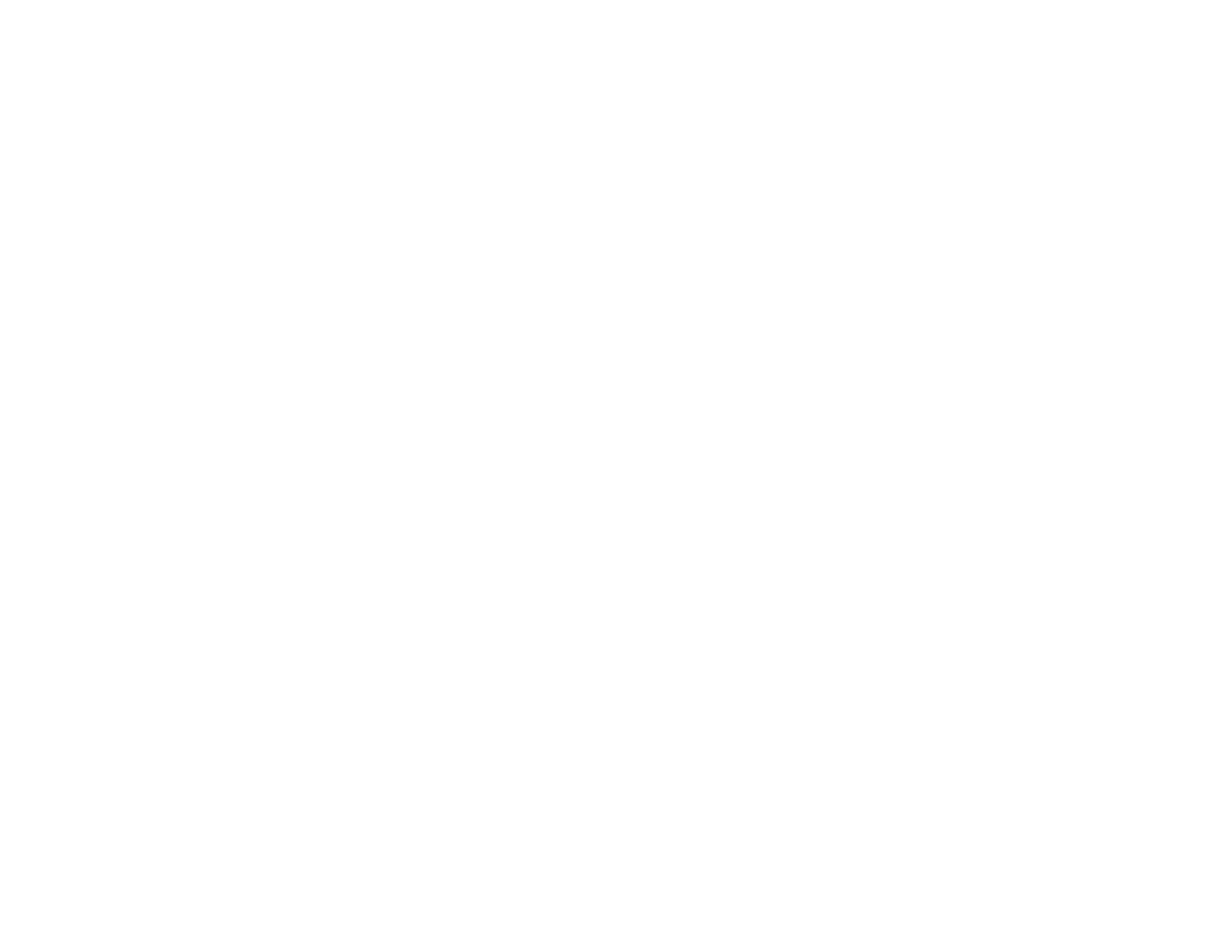 [Speaker Notes: أحذف الشريحة في حال عدم وضع ثلاثة مؤشرات مرجعية
أحذف النقطة الثالثة في حال لم تكن هذه الورشة مموّلة من الوكالة الأميركية للتنمية الدولية ولن تؤدّي إلى مؤشرات مرجعية سوف تستخدَم للتبليغ إلى الوكالة. 
أحذف إشارة «زائد» الصفراء قبل استخدام المحاضرة


ملاحظات الميسّر:
أذكر أنّ هذا توسّع إضافيّ بالنسبة إلى الشرائح السابقة، أي، بأربعة مستويات أداء بدلاً من اثنين.  
كرّر أنّ ثلاثة مؤشرات مرجعية تقسم سلّم النقاط إلى أربعة مستويات أداء (أو فئات)
قد ترغب في شرح أنّ هذا مفيد، إذ إنّه بمستويين فقط (كما في المثل السابق)، كل ما علمناه هو أنّ 55 في المئة من المتعلّمين لا يستجيبون للحدّ الأدنى من الكفاءة. لكن، بمستويات أداء أربعة يمكننا أن نرى أن 20 في المئة فقط من أولئك المتعلّمين يندرجون دون فئة التحقيق الجزئي للحدّ الأدنى من الكفاءة، و35 في المئة يحققون جزئيًّا. 
يمكن أن يساعدنا ذلك في استهداف المتعلّمين الذي هم الأكثر حاجة ورؤية المزيد من التقدّم مع الوقت. على سبيل المثال، في السنة المقبلة، إذا ظلّ بلد X يسجّل 55 في المئة من المتعلّمين في مستوى تحقيق الحدّ الأدنى العالمي من الكفاءة، قد نعمد إلى التفكير في أنّ أي تغيير لم يحصل. ولكن،  بالنظر إلى المستويات الأربعة، قد نرى أن نسبة من هم أقلّ من مستوى التحقيق الجزئي قد تكون انخفضت بالفعل إلى 10 في المئة أو حتى 0 في المئة. 
إشرح أنّ هامش النقاط لتحقيق الحدّ الأدنى العالمي من الكفاءة في هذا المثل هو من 50 إلى 79، و30 في المئة من عيّنة الطلاب تندرج في هذا الهامش.]
المحاضرة 12تدريب أعضاء الهيئة على مهمّة وضع المؤشرات المرجعية
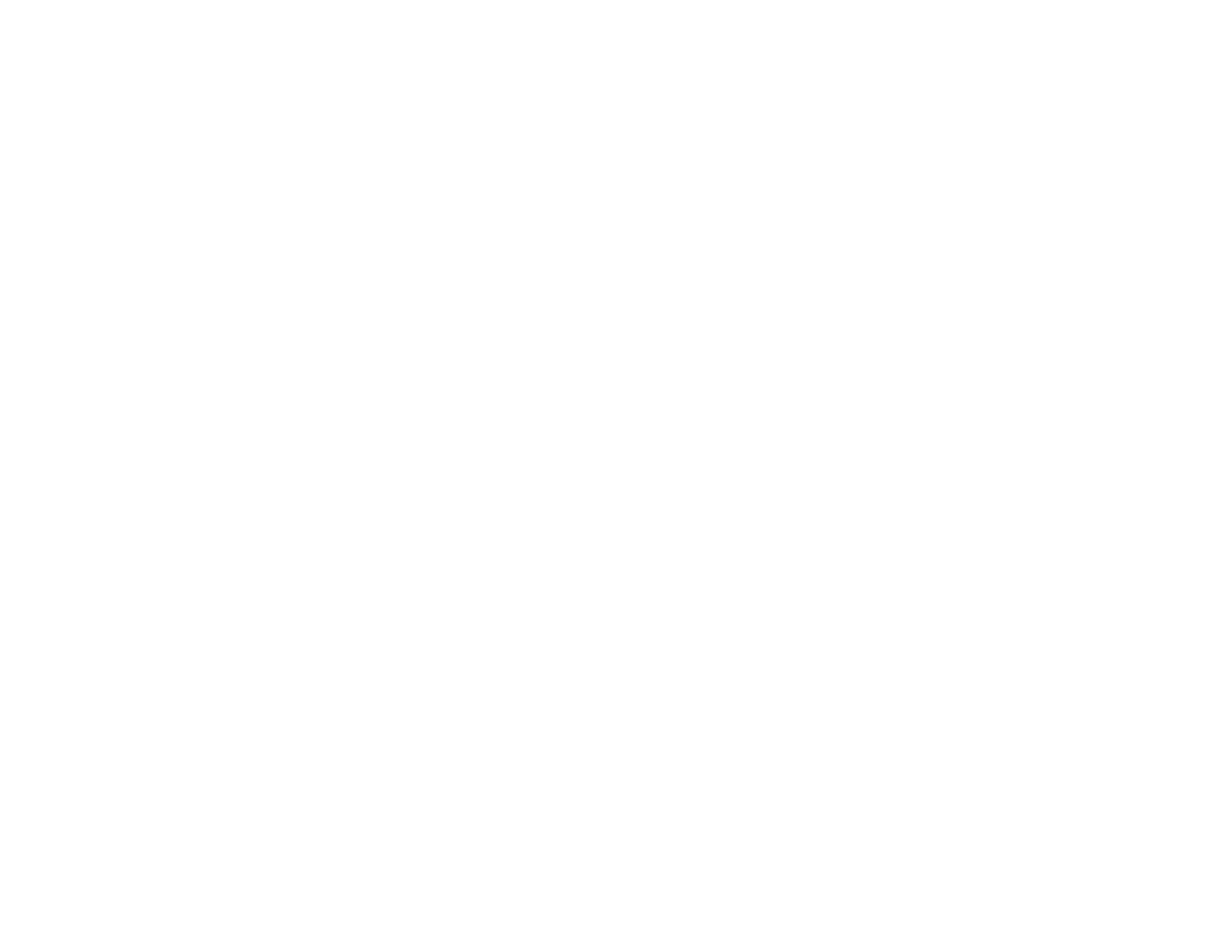 محاضرة
 
طريقة أنغوف لوضع المؤشرات المرجعية
[Speaker Notes: ملاحظات الميسّر:
إسأل إذا كان أحد المشاركين لديه أسئلة عن المحاضرة السابقة.
إسأل إذا كان أعضاء الهيئة يفهمون الهدف من هذا النشاط.
أذكر أنّنا الآن سوف نخوض خطوات المنهجية التي سيستخدمها أعضاء الهيئة لوضع مؤشرات مرجعية.]
تطبيق طريقة أنغوف لوضع المؤشرات المرجعية
تستخدَم طريقة أنغوف المعدّلة لوضع مؤشرات مرجعية:
طريقة واسعة النطاق لوضع المؤشرات المرجعية
تعتمد على أحكام أعضاء الهيئة الخبراء
طريقة متمحورة حول البند، أي أنّ أعضاء الهيئة يصنّفون بعضهم بعضًا، ويقدّرون ما إذا كان المتعلّمون ذوو الحدّ الأدنى من الكفاءة في كل مستوى كفاءة عالمي قادرين على الإجابة عن البند بشكل صحيح
إنّها حيوية للتركيز على تعريفات الحدّ الأدنى من الكفاءة من أدوات وصف الكفاءة العالمية في إطار الكفاءة العالمي في [الصف 2 للهدف 4.1.1.(أ)، الصف 5 للهدف 4.1.1. (ب)، والصف 8 للهدف 4.1.1.(ج)]
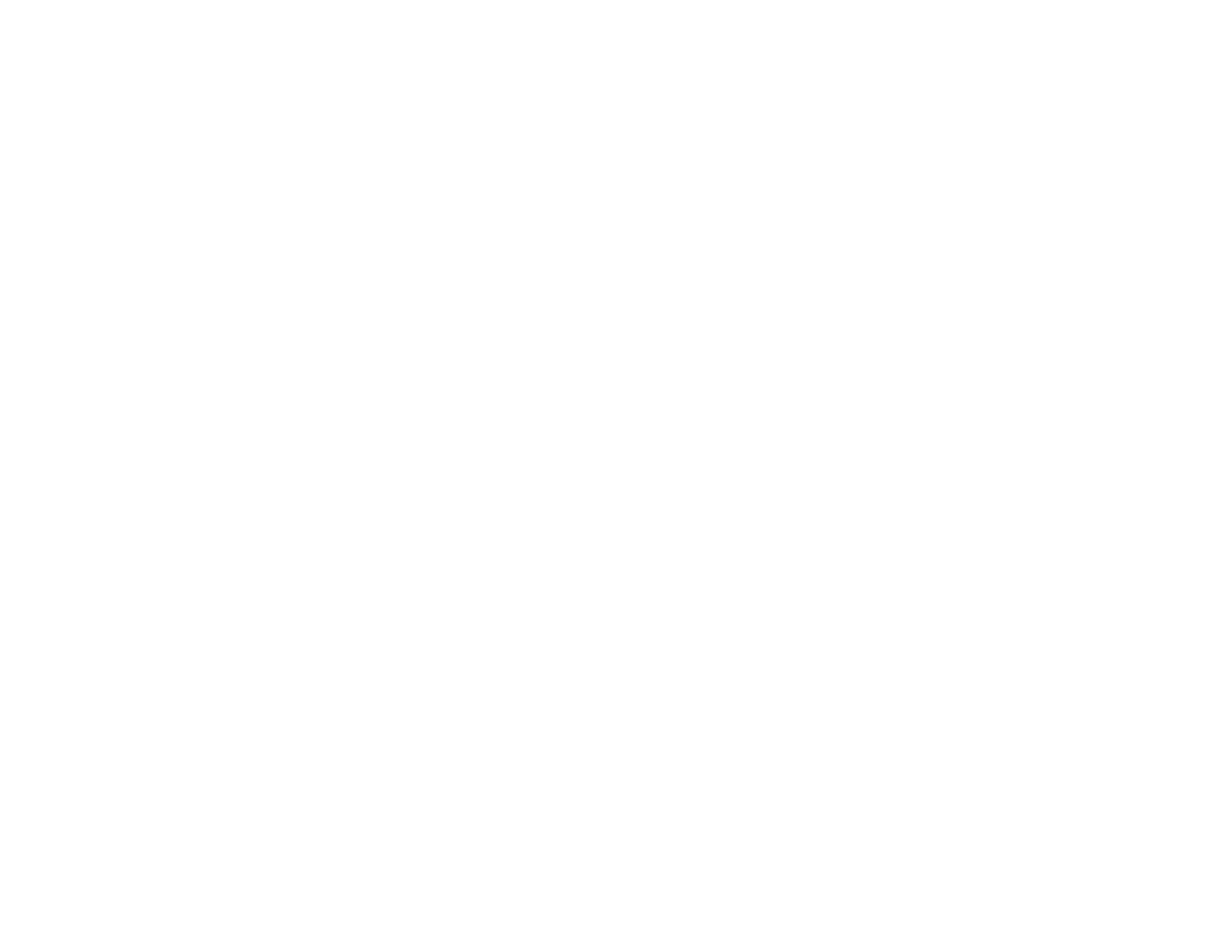 [Speaker Notes: أدخل الصف الصحيح المناسب للورشة
أحذف إشارة «زائد» الصفراء قبل استخدام المحاضرة


ملاحظات الميسّر:
إشرح أنّ هذه مقدّمة لطريقة وضع المؤشرات المرجعية أنغوف (طريقة لوضع المؤشرات المرجعية)
أذكر أنّ ثمة طرقًا أخرى لوضع المؤشرات المرجعية، لكن أنغوف هي طريقة واسعة الانتشار والأكثر ملاءمةً لهذا الغرض، أي وضع مؤشرات مرجعية عالمية حول التقييمات من بلدان مختلفة.
 أذكر أنّ العملية هي معيارية موحّدة عبر البلدان.
إشرح أن أنغوف هي طريقة قائمة على الأحكام، وأعضاء الهيئة هم الحكام.

سوف يعمدون بندًا ببند في التقييم ويحدّدون ما إذا كانوا واثقين بشكل معقول من أنّ متعلّمًا له حدّ أدنى من الكفاءة (كما يرد في أدوات وصف الكفاءة العالمية للمستوى الصفّي المعني) يمكن أن يجيب عن البند بشكل صحيح.]
تطبيق طريقة أنغوف لوضع المؤشرات المرجعية
تكون التصنيفات للمهمة 3 فردية ومستقلة
ليس توافق الآراء حول التصنيفات ضروريًا، مع أنّ الاتساق أمر محبَّذ.
تمثّل المؤشرات المرجعية تقديرات الهيئة المحكِّمة للعلامات التي يحصل عليها كل متعلّم ذو الحدّ الأدنى من الكفاءة في كلّ مستوى في التقييم. 
تستخدم طريقة أنغوف جولتين من تصنيفات البنود، مع مناقشات وتغذية رجعية ما بين الجولتين. 
تُحتَسَب المؤشرات المرجعية العالمية على أساس مجموع التصنيفات من جانب كل عضو في الهيئة والمعدّلات ما بين أعضاء الهيئة جميعًا.
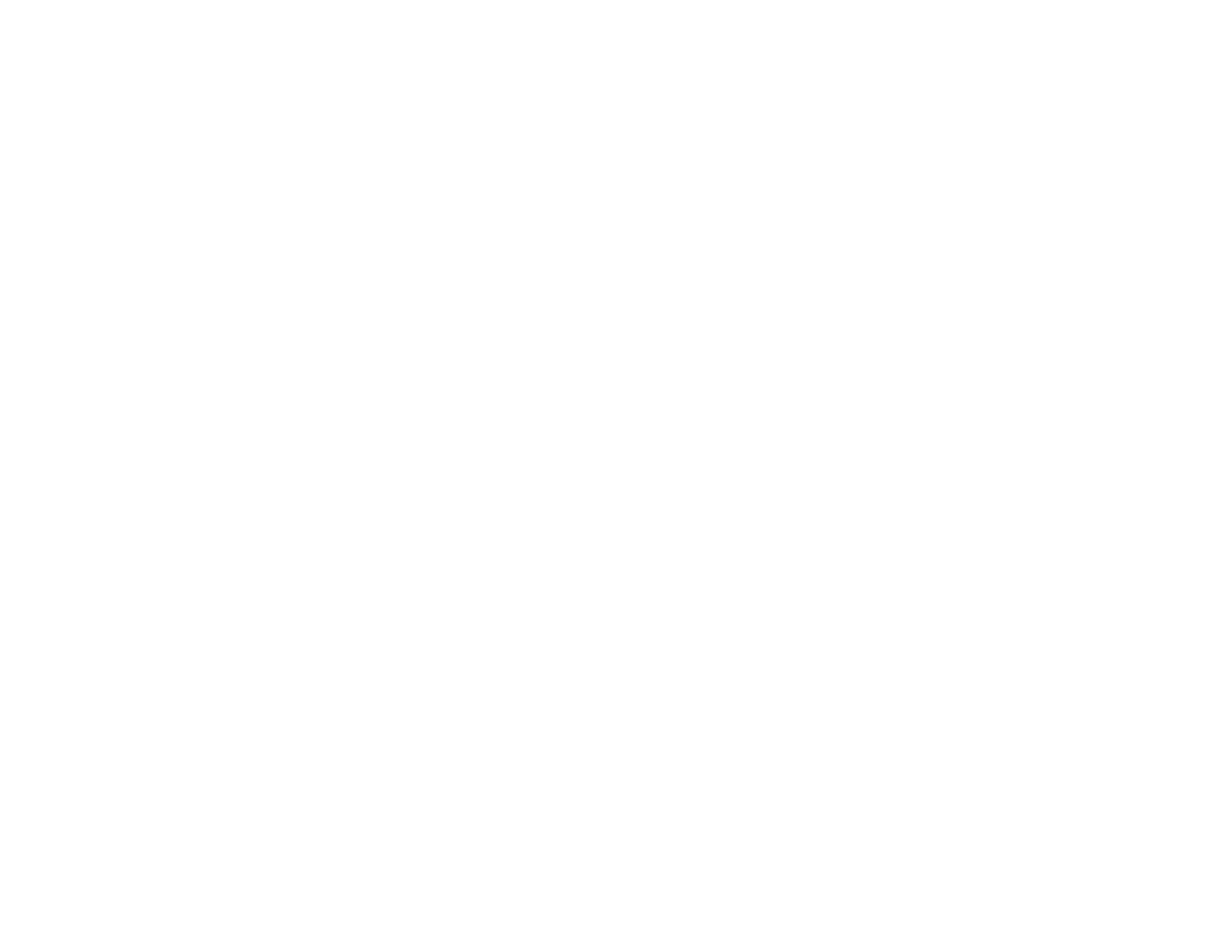 [Speaker Notes: ملاحظات الميسّر:
أشر إلى أنّه ما إن ينتهي أعضاء الهيئة من تصنيف كل بند، سيتمكنون من احتساب مؤشر مرجعي.
سيخوضون تصنيفاتهم بشكل مستقلّ.
يشار إلى أنّ أعضاء الهيئة سوف يخوضون جولتين من التصنيف، إذ هم سيكتسبون فهمًا للعملية تدريجًا وسوف يحظون بفرصة ليروا كيف صنّفهم آخرون، إلخ. بين الجولتين. حسب الأبحاث إنّ خوض جولة ثانية من التصنيفات من شأنه أن يساهم في تحسين الاتساق. كما أنّ توفر جولتين أمر مناسب للمؤشرات المرجعية الصالحة والموثوقة.]
يحقق أقلّ من التحقيق الجزئي للحدّ الأدنى العالمي من الكفاءة
يحقق جزئيًّا الحدّ الأدنى العالمي من الكفاءة
يحقق الحدّ الأدنى العالمي من الكفاءة
يتخطّى الحدّ الأدنى العالمي من الكفاءة
تطبيق طريقة أنغوف لوضع المؤشرات المرجعية
جولتان:
جولة 1: صنع تصنيفات بداية لكلّ بند في التقييم.
بعد الجولة 1، احسب مجموع التصنيفات لاحتساب المؤشرات المرجعية العالمية الأولية لكلّ من أعضاء الهيئة، وثم احتساب معدّلها لاحتساب المؤشرات المرجعية الأولية للهيئة ككلّ. 
الجولة 2: صنع تصنيفات منقّحة لكلّ بند في التقييم.
بعد الجولة 2، احسب مجموع التصنيفات لاحتساب المؤشرات المرجعية العالمية النهائية لكلّ من أعضاء الهيئة، ثم احتساب معدّلها لاحتساب المؤشرات المرجعية النهائية للهيئة.
المؤشر المرجعي
يحقق
المؤشر المرجعي
يحقق جزئيًّا
المؤشر المرجعي
يتخطّى
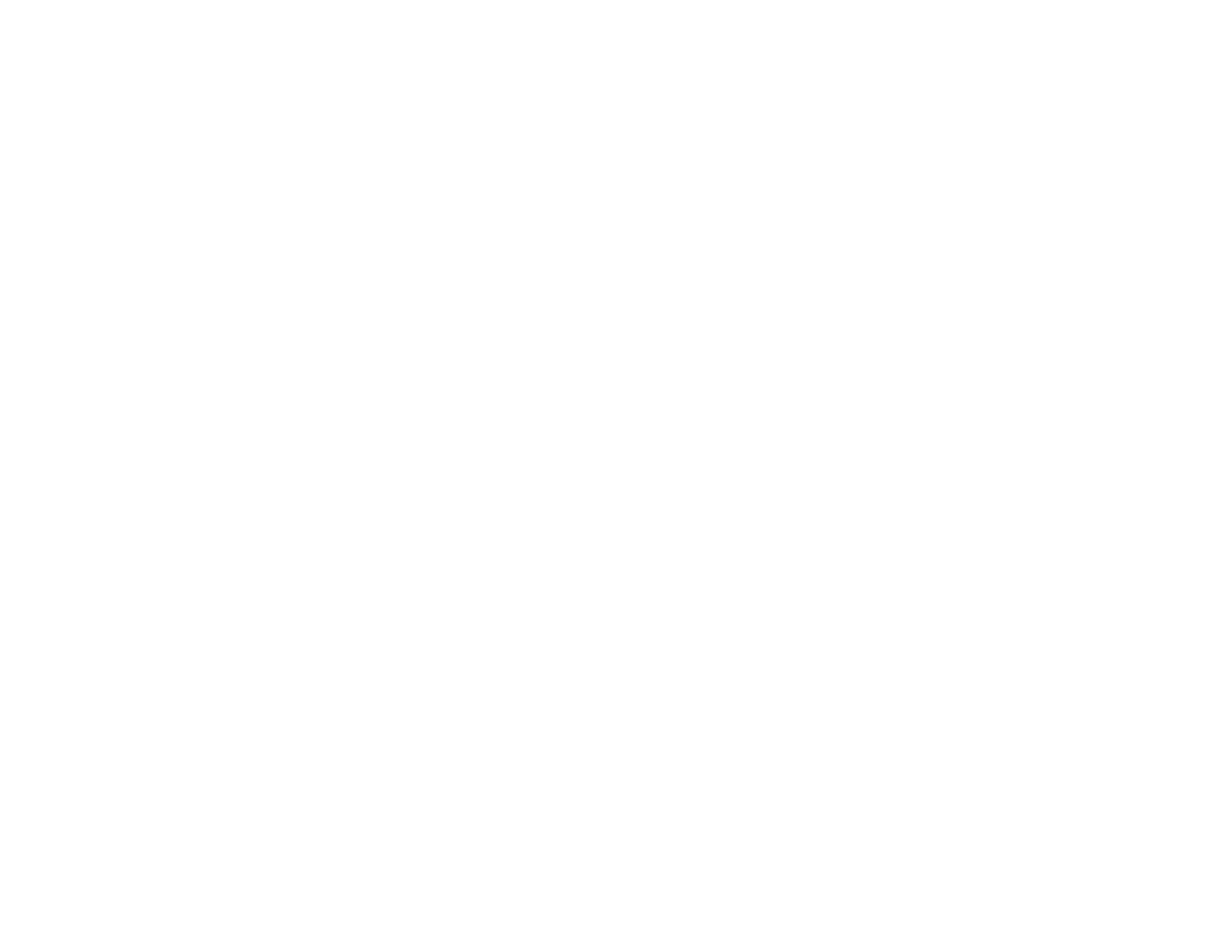 [Speaker Notes: ملاحظات الميسّر:
توسّع أكثر بشأن أن أنغوف فيها جولتان، مع جولة ثانية توفّر فرصة لتكييف التصنيفات والمؤشرات المرجعية. 
أشر إلى أنّ الرسم يعرَض فقط لأغراض مرجعية، أي لا إضافات من رسوم سابقة.]
يحقق أقلّ من التحقيق الجزئي للحدّ الأدنى العالمي من الكفاءة
يحقق جزئيًّا الحدّ الأدنى العالمي من الكفاءة
يحقق الحدّ الأدنى العالمي من الكفاءة
يتخطّى الحدّ الأدنى العالمي من الكفاءة
تطبيق طريقة أنغوف لوضع المؤشرات المرجعية
( JP )
( JM )
( JE )
بين أقل من التحقيق الجزئي ويحقق جزئيًّا الحدّ الأدنى العالمي من الكفاءة (المؤشر المرجعي يحقق جزئيًّا)
بين يحقق جزئيًّا ويحقق الحدّ الأدنى العالمي من الكفاءة (المؤشر المرجعي يحقق)

بين يحقق ويتخطّى الحدّ الأدنى العالمي من الكفاءة (المؤشر المرجعي يتخطّى)
عند أو بالكاد فوق مستوى يحقق جزئيًّا الحدّ الأدنى العالمي من الكفاءة (بالكاد يحقق جزئيًّا أو  JP)

عند أو بالكاد فوق مستوى يحقق الحدّ الأدنى العالمي من الكفاءة (بالكاد يحقق أو JM)

عند أو بالكاد فوق مستوى يتخطّى الحدّ الأدنى العالمي من الكفاءة (بالكاد يتخطّى أو  JE)
مؤشر مرجعي 
يحقق
مؤشر مرجعي
يحقق جزئيًّا
مؤشر مرجعي
يتخطّى
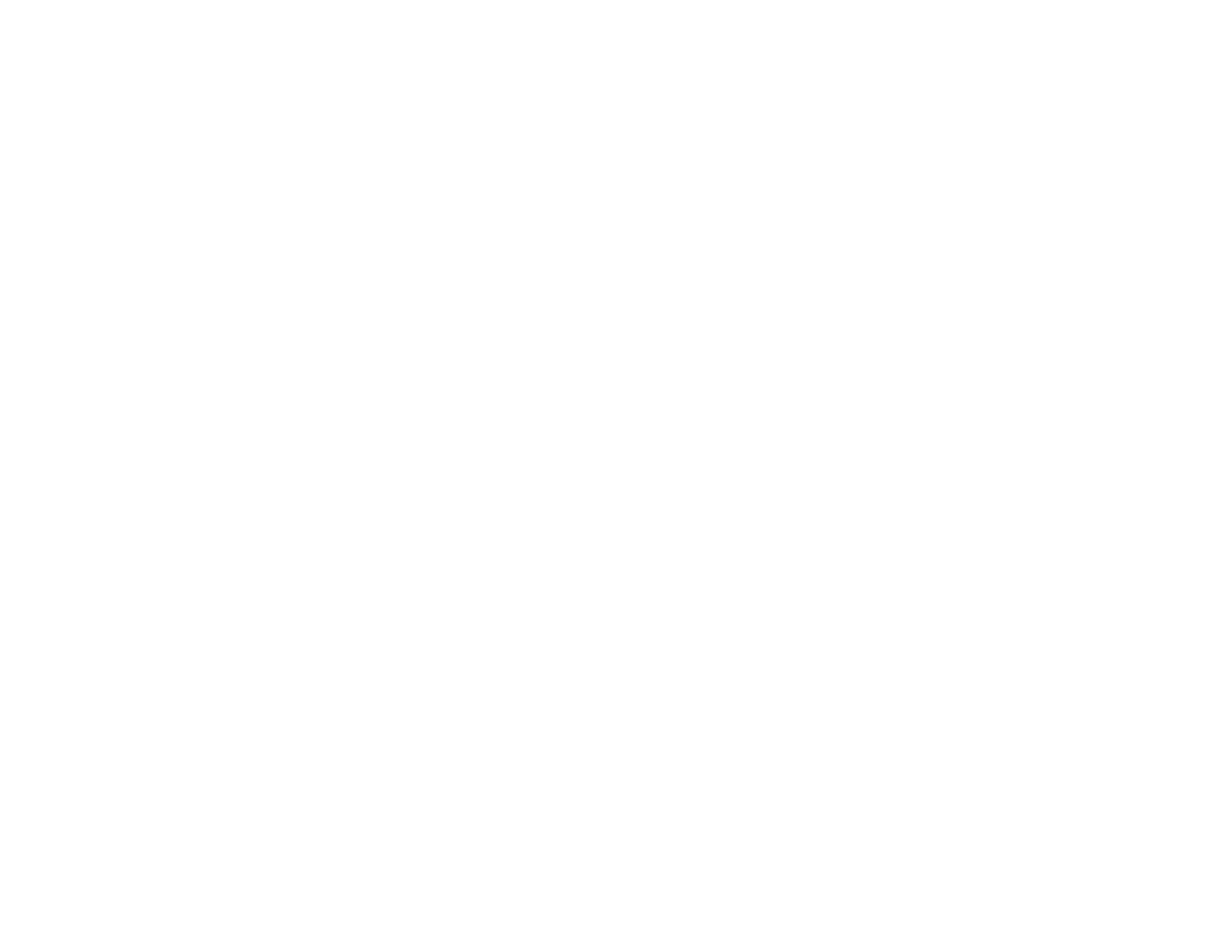 [Speaker Notes: ملاحظات الميسّر: 
إشرح المصطلحات الجديدة: بالكاد يحقق جزئيًّا أو  JP ، بالكاد يحقق أو JM، بالكاد يتخطّى أو  JE)؛ هذه المصطلحات تقابل المؤشرات المرجعية الثلاثة. 
ذكّر أعضاء الهيئة بأنّ هذه التعريفات متصلة بالمعايير الواردة في إطار الكفاءة العالمي في الصف ذات الصلة (الصف 2 للهدف 4.1.1.(أ)، الصف 5 للهدف 4.1.1. (ب)، والصف 8 للهدف 4.1.1.(ج)) ولن ترتبط بالضرورة بكون المتعلّمين أصحاب أداء متدنٍّ، أو متوسط أو مرتفع في الصف. 
شدّد على أنّ JP وJM و JE تشير إلى النقاط على السلّم التي تفيد بأنهم عند المؤشر المرجعي أو فوقه بقليل
على سبيل المثال، في المثل بالمؤشر المرجعي «يحقق» المحدَّد عند 50، JM هو للمتعلّمين الذين يسجّلون علامة 50 أو 51. .]
تطبيق طريقة أنغوف لوضع المؤشرات المرجعية
ترتكز تصنيفات البنود على أربعة توقعات، أي احتمال أن يتمكّن المتعلّم ذو الحدّ الأدنى من الكفاءة (على أساس أدوات وصف الكفاءة العالمية في إطار الكفاءة العالمي) من الإجابة عن كل بند بشكل صحيح:
على الأرجح لا («كلا)
ممكن نوعًا ما («كلا)
واثق بشكل معقول  ≥ 67 في المئة احتمال («نعم)
متأكد بالكامل («نعم)
تصنيفات البنود غير مرتكزة إلى فعل يجب بل تعتمد صيغة قد بغرض التوقعات الواقعية: 
فاستعمال يجب يعني الأداء ولكن فقط على أساس بيانات المعارف و/أو المهارات من إطار الكفاءة العالمي.
واستعمال قد يتأثر بقيود التقييم، مثلاً صعوبة بند ما بالنسبة إلى متعلّم معيّن، ظروف الاختبار، خوف المتعلّم، والأخطاء العشوائية.
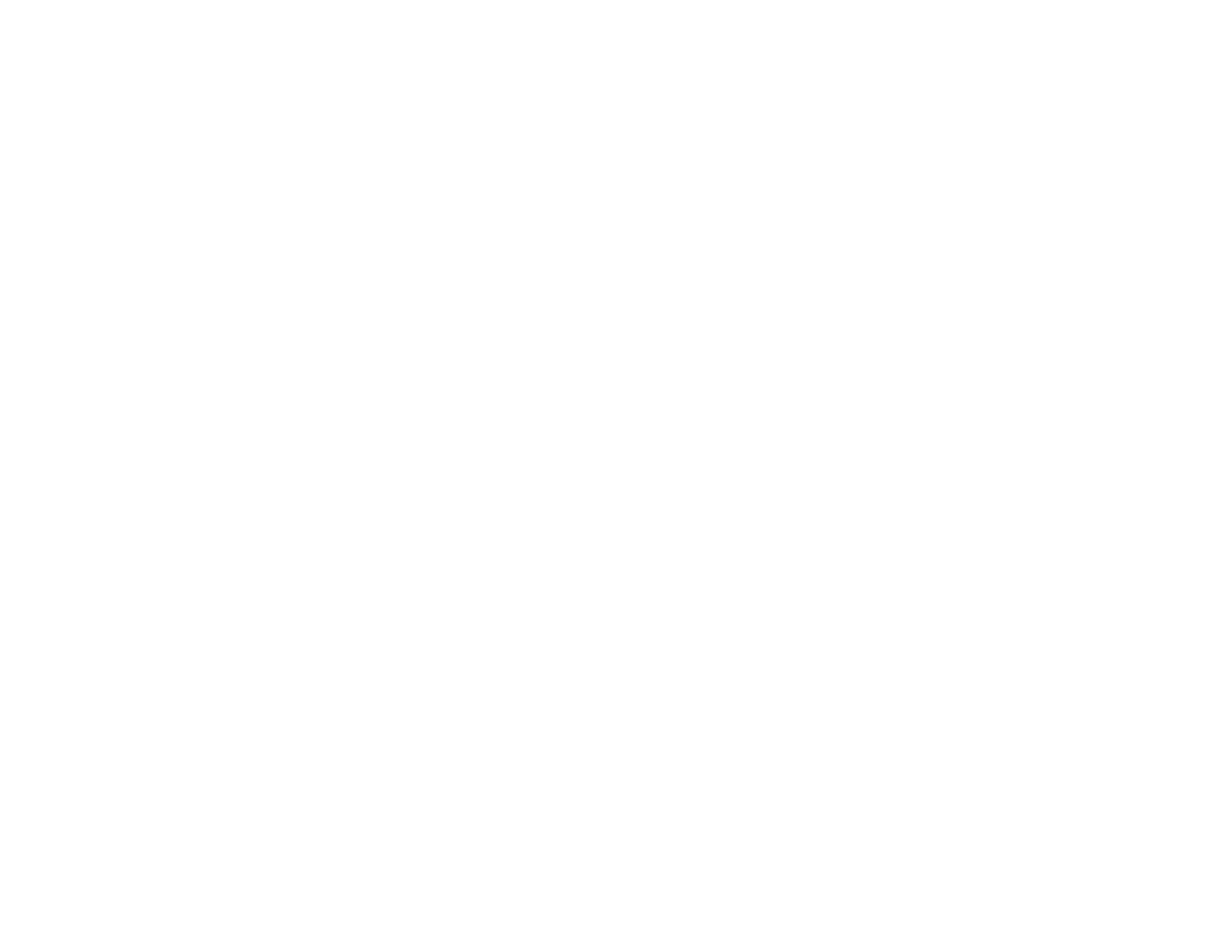 [Speaker Notes: ملاحظات الميسّر:
إشرح ضرورة أن نكون على الأقل واثقين بشكل معقول من أنّ متعلّمًا ذا حدّ أدنى من الكفاءة قد يجيب عن كل بند بشكل صحيح.
إشرح أن عبارة واثق بشكل معقول تعني احتمال بنسبة 67 في المئة بأن يتمكن المتعلم بالحدّ الأدنى من الكفاءة في مستوى الكفاءة العالمي من الإجابة عن البند بشكل صحيح.
يمكن اعتبار أيضًا أن 2 من أصل 3 متعلّمين هم في هذه الحال. في حال تمكّن، أعضاء الهيئة من تقييم 3 متعلّمين من كل مستوى كفاءة عالمي قبل انعقاد الورشة، يمكنهم التفكير في اعتماد أولئك المتعلّمين كمتعلّمين مرجعيين. 
قل إن التركيز على كلمة قد بدلاً من يجب يسمح بتأثير الظروف.
يفيد إطار الكفاءة العالمي بما «يجب» أن يكون متعلّمو الحدّ الأدنى من الكفاءة في كل مستوى صفي قادرين على فعله. ولكن، أنتم جميعًا كأعضاء هيئة أنتم أفضل من يحكم على كيف أنّ متعلّمي الحدّ الأدنى من الكفاءة قد يؤدّون بالفعل. 
عبارة «قد» تأخذ بالاعتبار ظروف الاختبار، وهي الأمور التي تجعل بنود اختبار ما صعبة (عد إلى أفكار عن الموضوع من المهمة2)، إلخ. 
أشر إل أنّ كلا العبارتين «يجب» و «قد» مرتكزتان إلى إطار الكفاءة العالمي في المستوى الصفي المناسب (الصف 2 للهدف 4.1.1.(أ)، الصف 5 للهدف 4.1.1. (ب)، والصف 8 للهدف 4.1.1.(ج)) – ولكلاهما، لا بدّ من اعتماد المتعلّمين من صفّكم أو خبرتكم ممّن يلبّون شروط مستوى الكفاءة العالمي الذي تضعون له المؤشر المرجعي – تفيد أداة وصف الكفاءة العالمية بما «يجب» أن يؤديه أولئك المتعلمون، ولكننا نعلم جميعًا أنه حتى المتعلّمين الذين يتمتّعون بالمهارات المطلوبة لا يجيبون دائمًا عن تلك البنود بشكل صحيح لأنهم يشعرون بالعصبية، أو بالجوع أو هم مشتّتون، فيكون التعبير عن البند مختلفًا عمّا هم معتادون عليه. ، إلخ.]
الجولة 1: إجراءات التصنيف
الخطوة 1: تحديد و/أو تصوّر ثلاث حالات متعلمين  بالكاد يحقق جزئيًّا، وثلاث حالات بالكاد يحقق، وثلاث حالات بالكاد يتخطى على أساس إطار الكفاءة العالمي في [الصف 2 للهدف 4.1.1.أ، والصف 5 للهدف 4.1.1.ب، والصف 8 للهدف 4.1.1.ج]
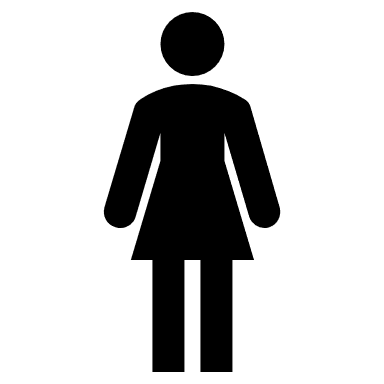 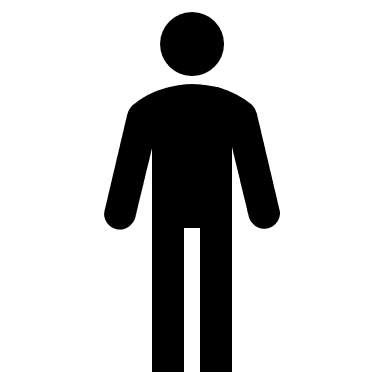 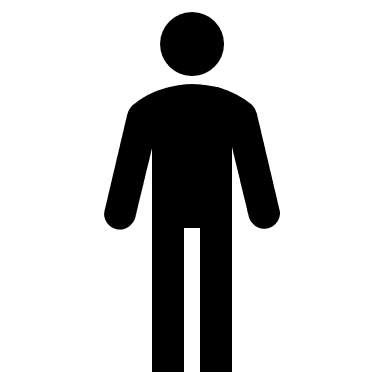 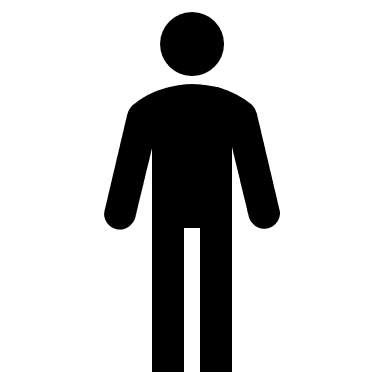 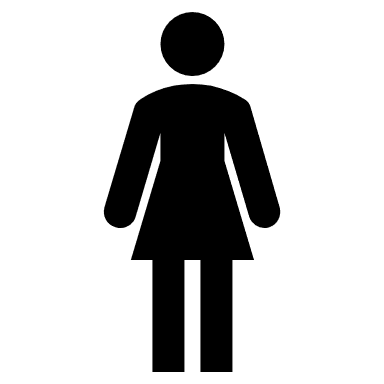 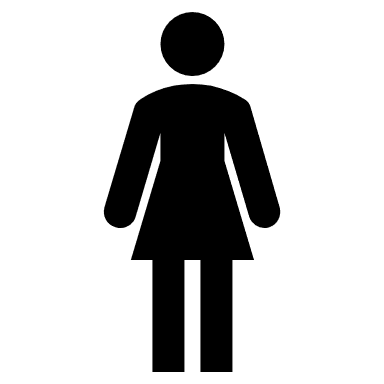 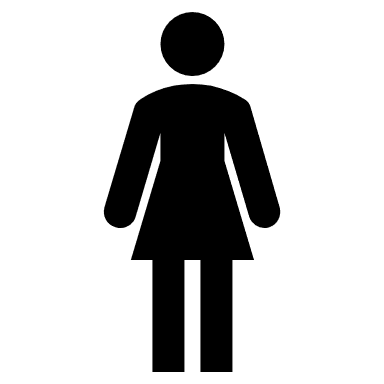 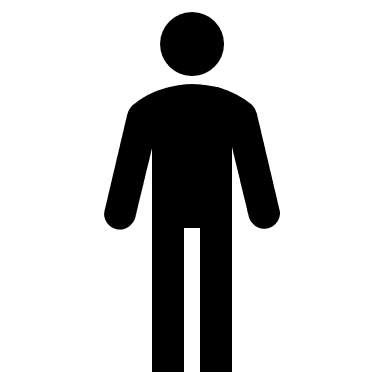 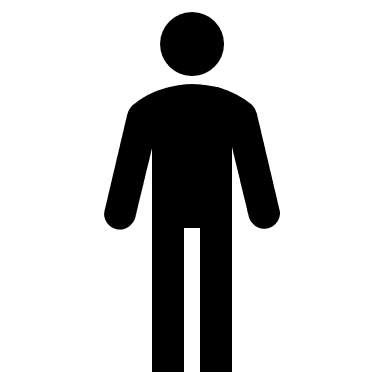 بالكاد يحقق جزئيُّا JP
بالكاد يتخطى JE
بالكاد يحقق  JM
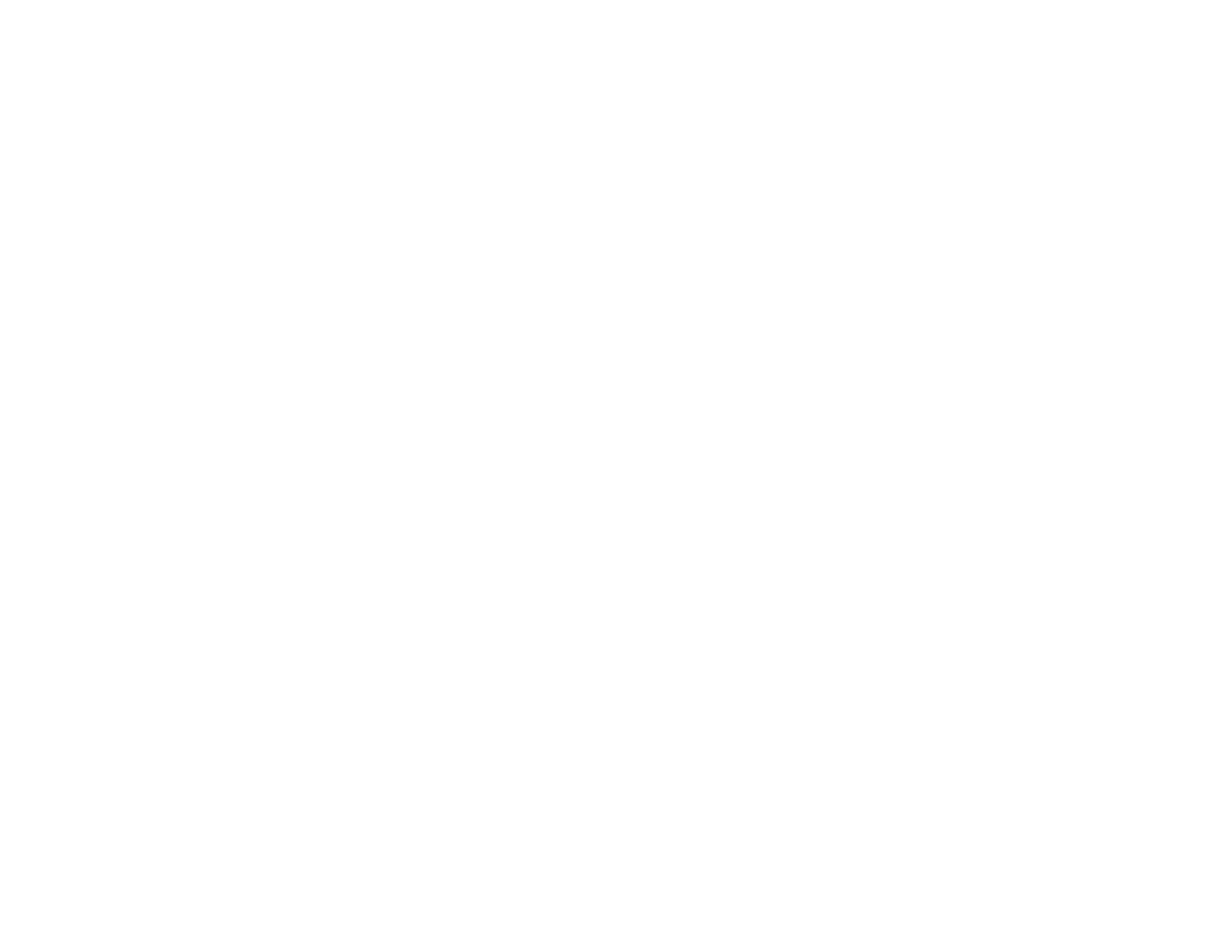 [Speaker Notes: أشر إلى أن هذه الشريحة ستحتاج إلى التكييف في حال كنت في صدد وضع مؤشر مرجعي واحد فقط
أدخل المستوى الصفّي ذات الصلة
تبقى هذه الشريحة كما هي سواء عند وضع مؤشرات مرجعية لتقييم الرياضيات أو لتقييم القراءة
أحذف إشارة «زائد» الصفراء قبل استخدام المحاضرة


ملاحظات الميسّر:
إشرح أنّك الآن ستستعرض الخطوات الأربع لعملية التصنيف.
في الخطوة 1، يجب أن يحدّدوا/يتصوّروا ثلاثة متعلّمين لكل مستوى كفاءة عالمي – إذا تسنّت لهم فرصة تقييم المتعلّمين قبل الورشة، قد يفكّرون في أولئك المتعلّمين وكيفية أدائهم. 
شدّد على أهمية قيام أعضاء الهيئة بتصوّر المتعلّمين في مستويات الكفاءة الثلاثة. 
يُخصّص ثلاثة متعلّمين لكل مستوى كفاءة عالمي، بما أنّ الفكرة هي أن اثنين من أصل ثلاثة متعلّمين قد يجيبون عن البند بشكل صحيح. 
شجّع أعضاء الهيئة على تدوين أسماء لمتعلّمين ثلاثة من مستوى JP من صفهم أو خبرتهم، وثلاثة من JM، وثلاثة من  JE. 
ذكّرهم بأنّهم يجب أن يحدّدوا أولئك المتعلّمين على أساس وصف مستويات الكفاءة العالمية وأدوات وصف الكفاءة العالمية في المستوى الصفي المطلوب في إطار الكفاءة العالمي. 
يؤمَل أن يكون هؤلاء المتعلّمون هم أنفسهم المتعلّمون الذين قاموا بتقييمهم قبل الورشة.باستخدام الـ UA.]
الجولة 1: إجراءات التصنيف
الخطوة 2: قراءة البند الأول حول التقييم بعناية والنظر في المعارف و/أو المهارات المطلوبة للإجابة عن البند بشكل صحيح. إبحث في ما يجعل البند سهلاً أو صعبًا (مثلاً صياغة أساس البند وقوّة الخيارات غير الصحيحة، أو العوامل المشتّتة) وأي نوع من الأخطاء يمكن أن يكون ممكنًا أو معقولاً.
كيف يُكتَب سبعة وثمانون بالشكل المعياري؟

أ.   80  
ب.  87 
ج.  807 
د.  870
المعارف والمهارات الملمطلوبة: عدّ، قراءة، وكتباة أعدا صحيحة حتى 100.

نصّ البند: مصاغ بوضوح

العوامل المشتّتة في البند: الخيارات أو وج قويان. 

أخطاء ممكنة: قد يخلط المتعلّمون بين سبعة وسبعين أو يسيئون فهم القيمة المكانية.
[Speaker Notes: أحذف هذه الشريحة في حال وضع مؤشرات مرجعية فقط لتقييم القراءة
قد ترغب في التغيير إلى مثل أكثر ذات صلة للتقييم/الصف، مع أنه يجب ألاّ يكون من التقييم نفسه إذ إنّ هذا قد يؤثّر على استقلالية التصنيفات.
أحذف إشارة «زائد» الصفراء قبل استخدام المحاضرة


ملاحظات الميسّر:
إشرح الخطوة 2
شدّد على المعرفة أو المهارة الضرورية للإجابة عن البند بشكل صحيح وصعوبة البنود بخيارات متعدّدة. 
إشرح أنّ هذا البند هو نفسه كما في السابق مع الأساس، والمفتاح (الجواب الصحّ)، والمشتّتات (الأجوبة الخطأ). 
ذكّرهم بأنّهم سبق واستعرضوا المعارف والمهارات في المهمة 1 وصعوبة البند في المهمّة 2.]
الجولة 1: إجراءات التصنيف
الخطوة 3: بناءً على المهمّة 2، إختر المجال، والناتج، والناتج الفرعي، وبيان المعارف و/او المهارات ومستويات الكفاءة العالمية/أدوات وصف الكفاءة العالمية في إطار الكفاءة العالمي التي هي الأكثر ذات صلة بالبند.
المجال: العدد والعمليات
الناتج: الأعداد الصحيحة
الناتج الفرعي: تحديد الأعداد الصحيحة والعدّ بالأعداد الصحيحة وتحديد حجمها النسبي
المعرفة أو المهارة (معيار المحتوى): عدّ وقراءة وكتابة الأعداد الصحيحة
مستويات الكفاءة العالمية وأدوات وصف الكفاءة العالمية (معايير الأداء): 
المستوى الصفي: الصف 2
يحقق جزئيًّا: قراءة وكتابة أعداد صحيحة حتى 30 بالكلمات والأرقام.
يحقق: قراءة وكتابة أعداد صحيحة حتى 100 بالكلمات والأرقام.
يتخطّى: لا شيء يذكر
[Speaker Notes: أحذف هذه الشريحة في حال وضع مؤشرات مرجعية فقط لتقييم القراءة
إتبع المثل من الخطوة 2
أحذف إشارة «زائد» الصفراء قبل استخدام المحاضرة


ملاحظات الميسّر:
إستعرض الخطوة 3 من العملية، التي تمّت في المهمتين 1 و2. 
إشرح أدوات الوصف لمستويات الكفاءة العالمية الثلاثة التي تتعلق بالبند، إلى جانب بيان المعارف و/أو المهارات. 
بيّن كيف يجب أن يكون التصنيف لأداة وصف الكفاءة العالمية ومستوى الكفاءة العالمية الأدنى، وفي هذه الحال (باستخدام المثل من الشريحة السابقة) هو مستوى «يحقق» للصف 2.]
الجولة 1: إجراءات التصنيف
الخطوة 4: على أساس فهم للخطوات 1-3 اتبع هذا الإجراء:
إسأل ما إذا كان المتعلّمون JP ذوو الحدّ الأدنى من الكفاءة قادرين على الإجابة عن البند بشكل صحيح، أي هل أنت واثق بشكل معقول (≥ 67 في المئة احتمال، أو 2 من أصل 3 متعلّمين )؟ 
إذا كان الجواب بـ نعم، ضع دائرة حول  JP وانتقل إلى البند االتالي.
إذا كان الجواب بـ كلا، إسأل ما إذا كان المتعلّمون JM ذوو الحدّ الأدنى من الكفاءة قادرين على الإجابة عن البند بشكل صحيح؟
إذا كان الجواب نعم ضع دائرة حول JM وانتقل إلى البند التالي.
إذا كان الجواب كلا إسأل ما إذا كان المتعلّمون JE ذوو الحدّ الأدنى من الكفاءة قادرين على الإجابة عن البند بشكل صحيح؟
إذا كان الجواب نعم، ضع دائرة حول JE وانتقل إلى البند التالي. .
إذا كان الجواب كلا، ضع دائرة حول AE وانتقل إلى البند التالي.
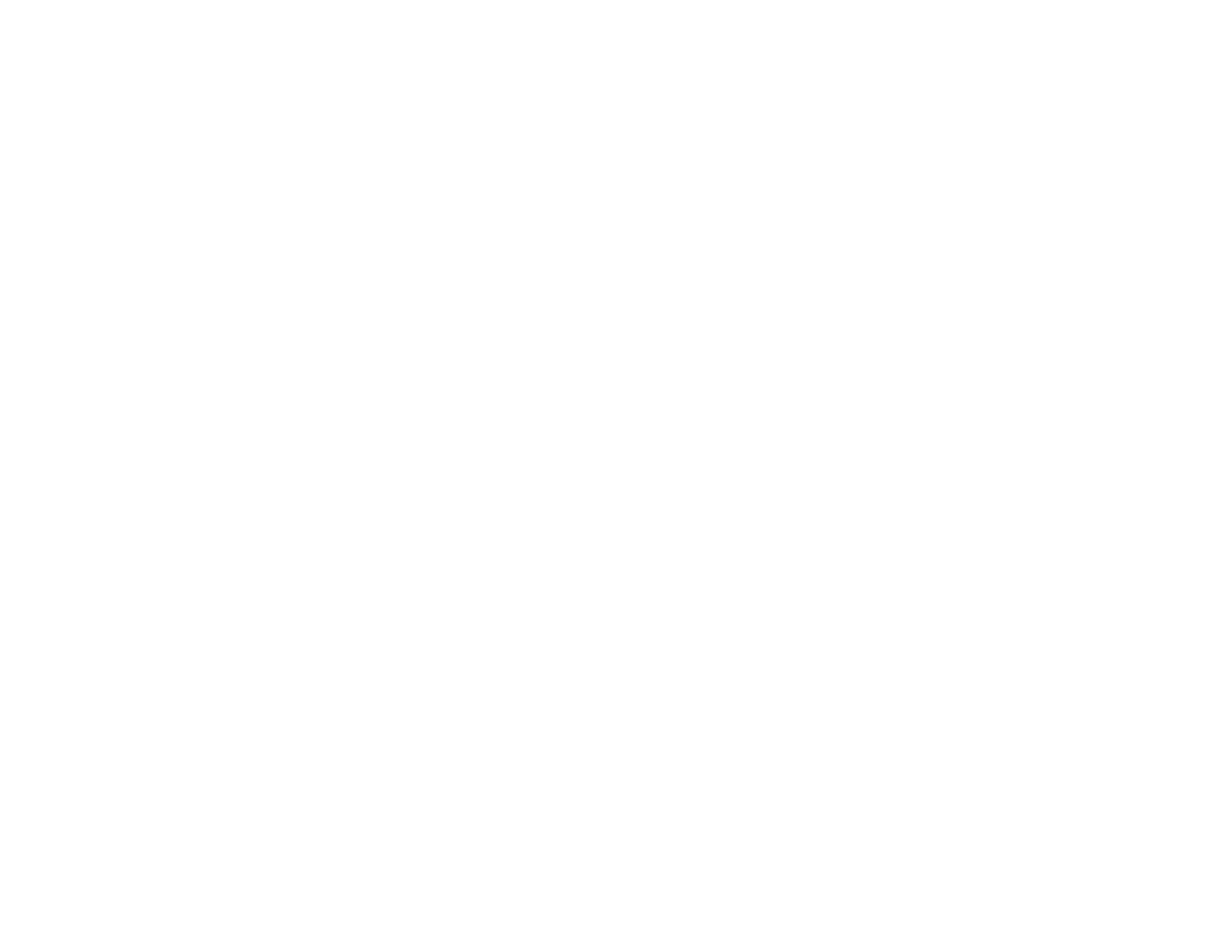 [Speaker Notes: أحذف هذه الشريحة في حال وضع مؤشرات مرجعية فقط لتقييم القراءة
يشار إلى أنّ هذه الشريحة يجب أن تكيَّف إذا كان أعضاء الهيئة يريدون أن يضعوا مؤشرًا مرجعيًّا واحدًا خلال الورشة. للقيام بذلك، ضع JM مكان JP في الجملة الأساسية، وغيّر الجملة الفرعية الأولى إلى «في حال الإجابة «بنعم»، ضع دائرة حول JM وأكمل إلى البند التالي» وغيّر الجملة الفرعية الثانية إلى «في حال الإجابة بـ «لا» ضع دائرة حول AM (فوق التخطي) وانتقل إلى البند التالي» (استمارة التوافق لوضع مؤشر مرجعي واحد فقط لا تحتاج إلاّ إلى عمودي JM وAM للإحاطة بدائرة). 
أحذف إشارة «زائد» الصفراء قبل استخدام المحاضرة



ملاحظات الميسّر:
إستعرض الخطوة 4 من عملية التصنيف
إشرح عملية صنع القرار، أي الانتقال من JP إلى JM إلى JE، وثم إلى AE (فوق التخطي) في حال كان معظم متعلّمي  JE غير قادرين على الإجابة عن البند بشكل صحيح. 
قل إنّ الشريحة التالية تحتوي على مخطّط انسيابي (أيضًا طريقة أخرى لشرح العملية نفسها). 
إشرح أيضًا، أنّه بالنسبة إلى المثل الذي ورد في الشريحة السابقة، قد نقول على الأرجح، «كلا»، لسنا واثقين بشكل معقول بأنّ متعلّمًا  JP في الصف 2  قد يكون قادرًا على الإجابة عن البند بشكل صحيح بما أنّ إطار الكفاءة العالمي يقول إنّ متعلّمي مستوى «يحقق» يمكنهم أن يجيبوا عن البند بشكل صحيح. ثم، نتساءل عمّا إذا كنّا واثقين بشكل معقول من أنّ منعلّمًا بمستوى «يحقق» قد يجيب عن البند بشكل صحيح. أمّا إطار الكفاءة العالمي فيقول، إنّ متعلّم مستوى «يحقق» «يجب» أن يكون قادرًا على الإجابة عن البند بشكل صحيح. ولكن، لنفكّر في متعلّم فعليّ من مستوى «يحقق» – شخص يستطيع عادةً أن يقرأ ويكتب بالكاد أعدادًا صحيحة حتى 100 في الصف. هل إنّ اثنين من أصل ثلاثة من أولئك المتعلّمين «قد» يجيبون عن البند بشكل صحيح في التقييم في ظلّ ظروف اختبار طبيعية؟ قد أقول «نعم» إذا اعتبرت أنّ هذا سؤال مباشر. أو قد أقول «كلا» لأني أظنّ أنّه ثمة عوامل مشتّتة قوية. 
ماذا قد تقول بالنسبة إلى المثل في الشريحة السابقة – هل إنّ متعلّم  JM في الصف 2 قد يجيب بشكل صحيح؟]
الجولة 1: إجراءات التصنيف
الخطوة 2: إقرأ بعناية البند الأول في التقييم وانظر في المعرفة و/أو المهارات المطلوبة للإجابة عن البند بشكل صحيح – تذكّر أن تنظر في ما إذا كان النص الذي يرتكز عليه البند هو مناسب للمستوى الصفي. إبحث في ما جعل البند سهلاً أو صعبًا (مثلاً، صياغة أساس البند وقوة الخيارات غير الصحيحة، أو المشتتات) وأي نوع من الأخطاء قد يكون ممكنًا أو معقولاً.
كان خالد يربّي كلبًا. اصطحب الكلب إلى الخارج ليلعب. فهرب الكلب، وضاع. حزن خالد. بعد فترة، عاد الكلب. أدخل خالد الكلبَ إلى البيت. أعطى الكلبَ بعض الطعام. ثم ذهب الكلب لينام. عندما استيقظ الكلب، أخذ خالد الكلب مجدّدًا إلى الخارج ليلعب. 

من يملك كلبًا أليفًا؟
المعارف والمهارات المطلوبة: إسترجاع معلومة واحدة من معلومات صريحة من نصّ متتالٍ من مستوى الصف المعني بواسطة مطابقة كلمات مباشرة – أو قريبة.

نصّ البند: مصاغ بوضوح

العوامل المشتتة في البند: لا أسماء أخرى في النص

أخطاء ممكنة: قد لا يعلم المتعلّمون أن خالد هو اسم علم.
[Speaker Notes: أحذف هذه الشريحة في حال وضع مؤشرات مرجعية فقط لتقييم الرياضيات.
قد ترغب في التغيير إلى مثل أكثر ذات صلة للتقييم/الصف، مع أنه يجب ألاّ يكون من التقييم نفسه إذ إنّ هذا قد يؤثّر على استقلالية التصنيفات.
أحذف إشارة «زائد» الصفراء قبل استخدام المحاضرة



ملاحظات الميسّر:
إشرح الخطوة 2
شدّد على المعرفة أو المهارة الضرورية للإجابة عن البند بشكل صحيح وصعوبة البند. 
إشرح أنّ هذا البند هو نفسه كما في السابق. 
ذكّرهم بأنّهم سبق واستعرضوا المعارف والمهارات في المهمة 1 وصعوبة البند في المهمّة 2 حيث تطابق مع مستوى التحقيق الجزئي في الصف 3. ولكن، أوضح أنّنا ننظر الآن في متعلّمي الصف 2.]
الجولة 1: إجراءات التصنيف
الخطوة 3: بناءً على المهمّة 2، إختر المجال، والناتج، والناتج الفرعي، وبيان المعارف و/او المهارات ومستويات الكفاءة العالمية/أدوات وصف الكفاءة العالمية في إطار الكفاءة العالمي التي هي الأكثر ذات صلة بالبند.
المجال: الفهم القرائي				الناتج: استرجاع المعلومات
الناتج الفرعي: إسترجاع معلومات صريحة من نصّ من مستوى الصف المعني بواسطة مطابقة كلمات مباشرة – أو قريبة
المعرفة أو المهارة: إسترجاع معلومة واحدة من معلومات صريحة من نصّ من مستوى الصف المعني بواسطة مطابقة كلمات مباشرة – أو قريبة
مستويات الكفاءة العالمية وأدوات وصف الكفاءة العالمية (معايير الأداء): 		المستوى الصفي: الصف 2
يحقق جزئيًّا: استرجاع معلومة واحدة من معلومات بارزة وصريحة من نص من مستوى الصف الثاني بواسطة مطابقة كلمات مباشرة – أوقريبة. عندما تكون المعلومات المطلوبة متاخمة للكلمة المطابقة وفي حال غياب معلومات متنافسة. يحصل هذا بشكل عام كردّ على سؤال من، ماذا، متى، أو أين. 
يحقق: إسترجاع معلومة واحدة من معلومات صريحة من نصّ من مستوى الصف الثاني بواسطة...
يتخطّى: إسترجاع معلومة واحدة من معلومات صريحة من نصّ من مستوى الصف الثاني بواسطة... في حال وجود معلومات متنافسة محدودة...
[Speaker Notes: أحذف هذه الشريحة في حال وضع مؤشرات مرجعية فقط لتقييم الرياضيات.
إتبع المثل من الخطوة 2
أحذف إشارة «زائد» الصفراء قبل استخدام المحاضرة


ملاحظات الميسّر:
إستعرض الخطوة 3 من العملية، التي تمّت في المهمتين 1 و2.
إشرح أدوات الوصف لمستويات الكفاءة العالمي الثلاثة التي ترتبط بالبند، إلى جانب بيان المعارف و/أو المهارات.
بيّن كيف ربط التصنيف بــ «يحقق جزئيًّا» إذا كان النص بمستوى الصف 2، لأنّ المعلومات المطلوبة بارزة (في الجملة الأولى) وما من معلومات متنافسة (لا أسماء أخرى أعطيت في النص). ولكن، صعوبة النص قد لمتعلّمي الصف 2.]
الجولة 1: إجراءات التصنيف
الخطوة 4: على أساس فهم للخطوات 1-3 اتبع هذا الإجراء:
إسأل ما إذا كان المتعلّمون JP ذوو الحدّ الأدنى من الكفاءة قادرين على الإجابة عن البند بشكل صحيح، أي هل أنت واثق بشكل معقول (≥ 67 في المئة احتمال، أو 2 من أصل 3 متعلّمين )؟ 
إذا كان الجواب بـ نعم، ضع دائرة حول  JP وانتقل إلى البند االتالي.
إذا كان الجواب بـ كلا، إسأل ما إذا كان المتعلّمون JM ذوو الحدّ الأدنى من الكفاءة قادرين على الإجابة عن البند بشكل صحيح؟
إذا كان الجواب نعم ضع دائرة حول JM وانتقل إلى البند التالي.
إذا كان الجواب كلا إسأل ما إذا كان المتعلّمون JE ذوو الحدّ الأدنى من الكفاءة قادرين على الإجابة عن البند بشكل صحيح؟
إذا كان الجواب نعم، ضع دائرة حول JE وانتقل إلى البند التالي. .
إذا كان الجواب كلا، ضع دائرة حول AE وانتقل إلى البند التالي.
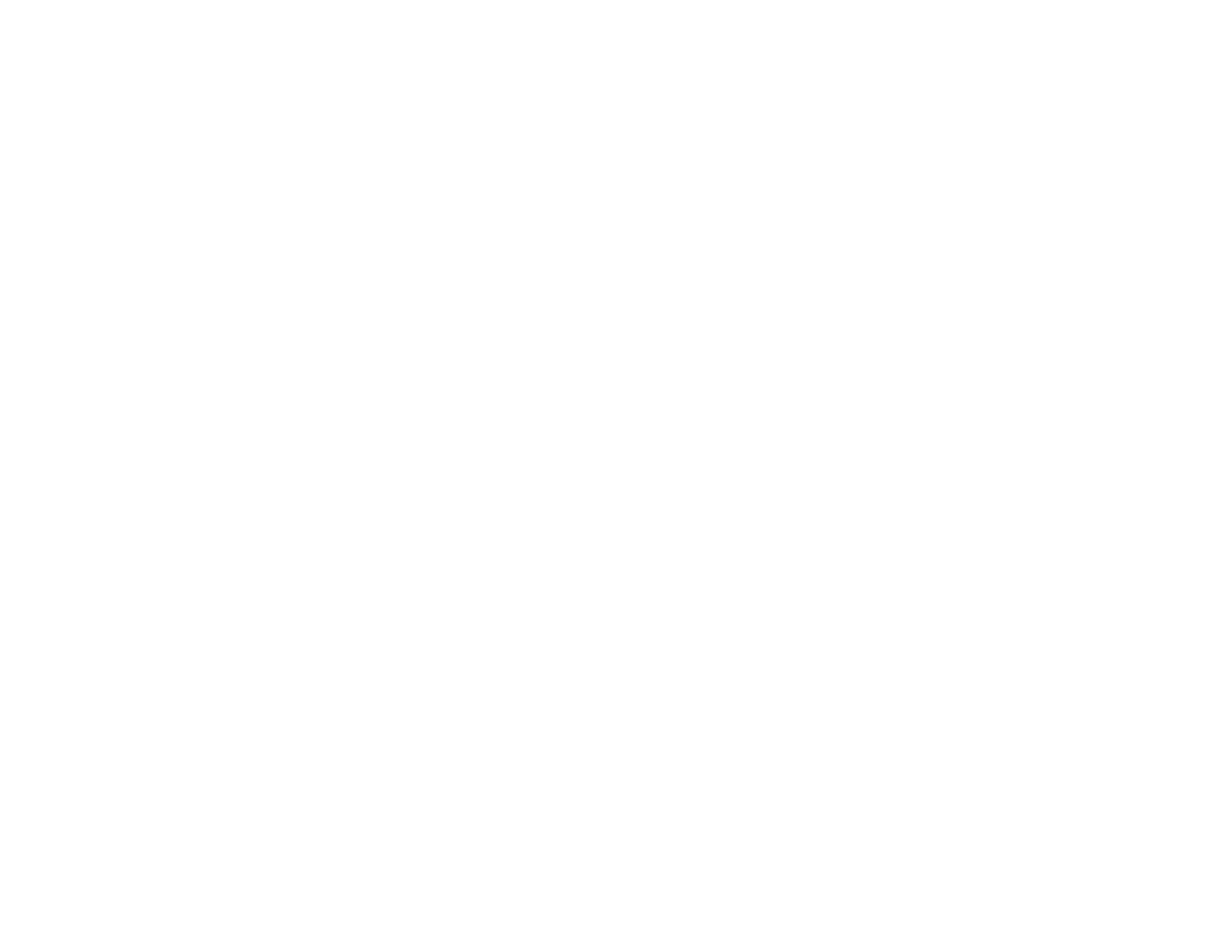 [Speaker Notes: أحذف هذه الشريحة في حال وضع مؤشرات مرجعية فقط لتقييم الرياضيات
يشار إلى أنّ هذه الشريحة يجب أن تكيَّف إذا كان أعضاء الهيئة يريدون أن يضعوا مؤشرًا مرجعيًّا واحدًا خلال الورشة. للقيام بذلك، ضع JM مكان JP في الجملة الأساسية، وغيّر الجملة الفرعية الأولى إلى «في حال الإجابة «بنعم»، ضع دائرة حول JM وأكمل إلى البند التالي» وغيّر الجملة الفرعية الثانية إلى «في حال الإجابة بـ «لا» ضع دائرة حول AM (فوق التخطي) وانتقل إلى البند التالي» (استمارة التوافق لوضع مؤشر مرجعي واحد فقط لا تحتاج إلاّ إلى عمودي JM وAM للإحاطة بدائرة). 
أحذف إشارة «زائد» الصفراء قبل استخدام المحاضرة


ملاحظات الميسّر:
إستعرض الخطوة 4 من عملية التصنيف
إشرح عملية صنع القرار، أي الانتقال من JP إلى JM إلى JE، وثم إلى AE (فوق التخطي) في حال كان معظم متعلّمي  JE غير قادرين على الإجابة عن البند بشكل صحيح. 
قل إنّ الشريحة التالية تحتوي على مخطّط انسيابي (أيضًا طريقة أخرى لشرح العملية نفسها). 
إشرح أيضًا، أنّه بالنسبة إلى المثل الذي ورد في الشريحة السابقة، قد نتساءل إذا كنّا واثقين بشكل معقول بأنّ متعلّم «يحقق جزئيًّا»  قد يجيب عن البند بشكل صحيح، لا سيما نظرًا إلى صعوبة النص،. أمّا إطار الكفاءة العالمي فيقول، إنّ متعلّم مستوى «يحقق جزئيًّا » «يجب» أن يكون قادرًا على الإجابة عن البند بشكل صحيح إذا كان النص مناسبًا للمستوى الصفي. ولكن، لنفكّر في متعلّم فعليّ من مستوى «يحقق جزئيًّا» – شخص يستطيع عادةً بالكاد أن يقرأ نص المستوى الصفي ويسترجع معلومات بواسطة المطابقة المباشرة في حال غياب معلومات متنافسة. هل إنّ اثنين من أصل ثلاثة من أولئك المتعلّمين «قد» يجيبون عن البند بشكل صحيح في التقييم في ظلّ ظروف اختبار طبيعية؟ قد أقول «نعم» إذا اعتبرت أنّ هذا سؤال مباشر. أو قد أقول «كلا» لأني أظنّ أنّه ثمة عوامل أخرى تجعل هذا النص أكثر صعوبة. 
ماذا قد تقول بالنسبة إلى المثل في الشريحة السابقة – هل إنّ متعلّم  JM في الصف 2 قد يجيب بشكل صحيح؟]
الجولة 1: إجراءات التصنيف
الخطوة 2: قدّر عدد البنود التي قد يستطيع متعلّمو JP و JM و JE إتمامها ضمن الوقت المحدد (مثلاً الكلمات في المقطع القرائي الشفهي الذي قد يحاول المتعلّمون قراءته في دقيقة).
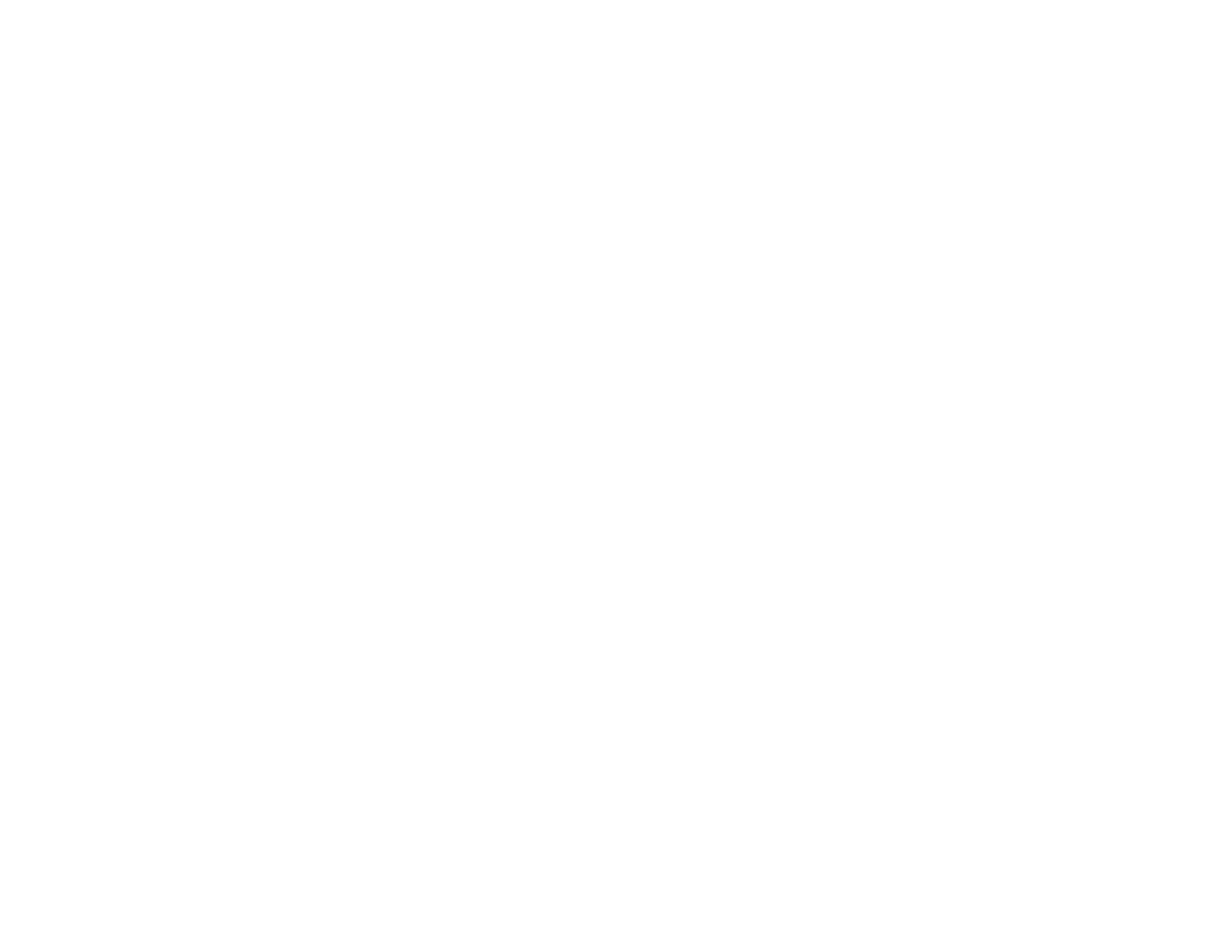 [Speaker Notes: أشر إلى أن هذه الخطوة مطلوبة فقط للبنود/المهامّ الفرعية المحدودة بالوقت ضمن تقييم القراءة ويجب أن تحذَف إذ لزم ذلك. 
أيضًا، قد ترغب في تحديث المثل الوارد هنا، وهو من الـ EGRA، لكي يتطابق أكثر مع التقييم
أحذف إشارة «زائد» الصفراء قبل استخدام المحاضرة


ملاحظات الميسّر:
إشرح الخطوة 2، وهي فريدة بالنسبة إلى التقييمات المحددة بالوقت. 
قل لأعضاء الهيئة إنّهم يجب أن يعملوا حسب مستوى الأداء، وبالنظر إلى أدوات وصف الكفاءة العالمية لمستوى الأداء ذات الصلة (والمستوى الصفي/مستوى التعقّد لمقطع القراءة، إن كان ذلك مناسبًا)، حدّد كم بند/كلمة قد يكون متعلّم JP و JM و JE قادرًا على استكمالها/قراءتها في الوقت المحدّد. عادةً، تتقدّم هذه الأرقام من مستوى إلى المستوى التالي. لذا فإنّ متعلمي JP قد يكملون 9 بنود/كلمات في الوقت المحدّد، ومتعلّمو JM قد يكملون 15 بندًا/كلمة، ومتعلّمو JP قد يكملون 25 بندًا/كلمة. 
يجب أن يكون أعضاء الهيئة قادرين على التفكير في عدد البنود/الكلمات التي استكملها المتعلّمون من كلّ مستوى أداء، الذين قيّموهم قبل الورشة، لمساعدتهم على الإجابة عن السؤال في هذه الخطوة. 
في هذه الخطوة، ليس على أعضاء الهيئة أن ينظروا في ما إذا كان المتعلّمون سيفهمون البنود أم لا؛ فقط إذا ما كانوا سيحاولون.]
الجولة 1: إجراءات التصنيف
الخطوة 3: إقرأ بعناية الكلمة الأولى أو السؤال الأول على التقييم [TA] وانظر في المعارف و/أو المهارات اللازمة لقراءة أو الإجابة عن كلمة أو سؤال بشكل صحيح. أنظر في ما الذي يجعل الكلمة أو السؤال سهلاً أو صعبًا (مثلاً نوع المعرفة أو المهارات المطلوبة، طريقة صياغة السؤال) وأي نوع من الأخطاء قد يكون ممكنً أو معقولاً.
البند: مقطع فكّ الرموز – كلمة «خالد
المجال: فكّ الرموز
الناتج: الطلاقة
الناتج الفرعي: تلاوة أو القراءة بالإشارة لنص متتالٍ بمستوى صفي معيّن بسرعة وبدقة
بيانات المعارف أو المهراات:  تلاوة أو القراءة بالإشارة بطلاقة لنص متتالٍ بمستوى صفي معيّن
ما الذي يجعله سهلاً أو صعبًا؟ إنّه سهل لأنّها كلمة بسيطة وقصيرة، تتبع قواعد الإملاء المعيارية؛ قد تكون صعبة في حال لم تكن اسمًا .
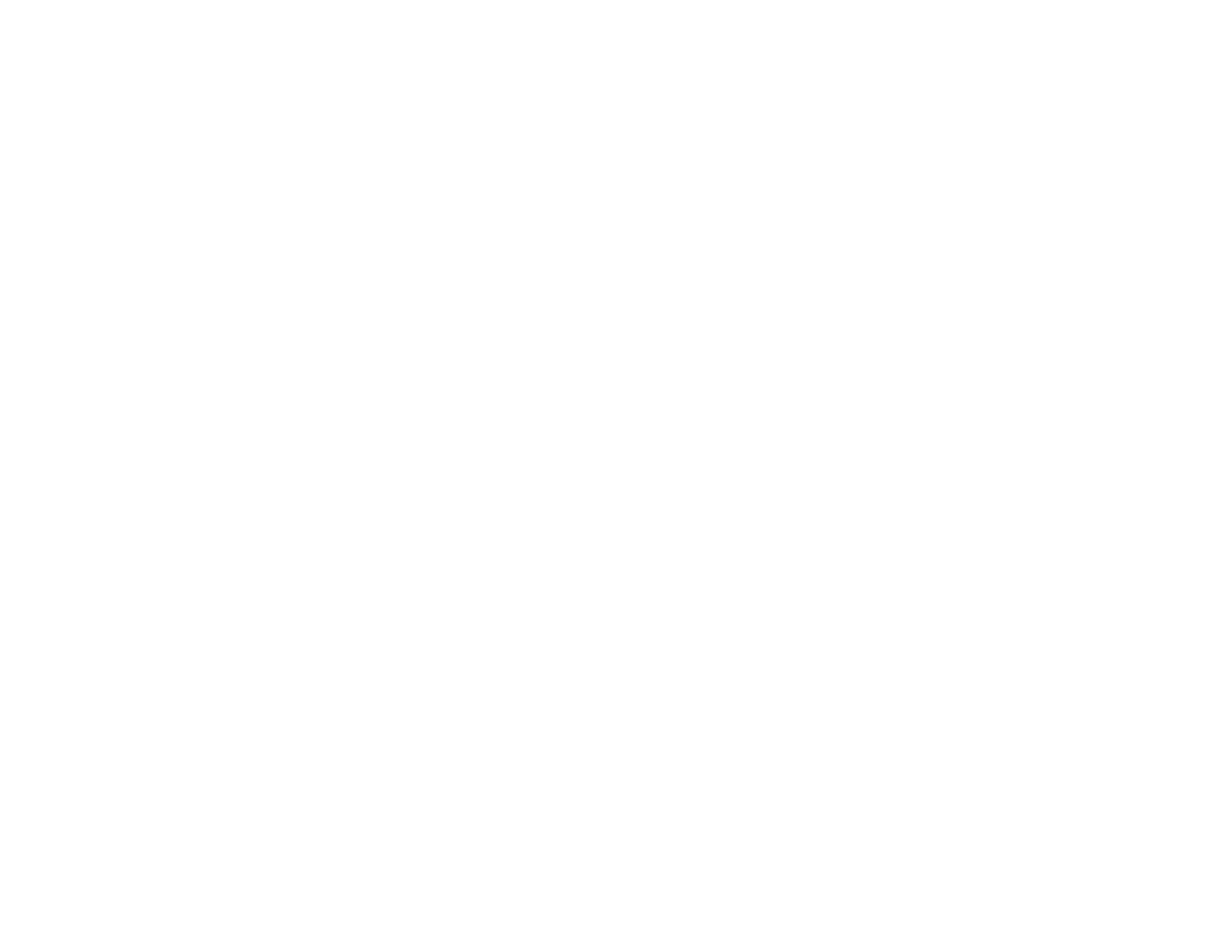 [Speaker Notes: أحذف هذه الشريحة في حال وضع مؤشرات مرجعية في تقييم غير محدّد بالوقت.
إتبع المقل من الخطوة 2.  
أحذف إشارة «زائد» الصفراء قبل استخدام المحاضرة

ملاحظات الميسّر:
إشرح الخطوة 3
شدّد على المعرفة أو المهارة الضرورية للإجابة عن البند بشكل صحيح وصعوبة البنود بخيارات متعدّدة. 
إشرح أنّ هذا البند هو نفسه كما في السابق مع الأساس، والمفتاح (الجواب الصحّ)، والمشتّتات (الأجوبة الخطأ). 
ذكّرهم بأنّهم سبق واستعرضوا المعارف والمهارات في المهمة 1 وصعوبة البند في المهمّة 2، حيث تمّت مطابقته مع الصف 3. ويحتاج أعضاء الهيئة الآن إلى النظر في كيفية أداء متعلّمي الصف 2.]
الجولة 1: إجراءات التصنيف
الخطوة 4: بناءً على المهمّة 2، إختر المجال، والناتج، والناتج الفرعي، وبيان المعارف و/او المهارات ومستويات الكفاءة العالمية/أدوات وصف الكفاءة العالمية في إطار الكفاءة العالمي التي هي الأكثر ذات صلة بالبند.
المجال: فكّ الرموز
الناتج: الطلاقة
الناتج الفرعي: تلاوة أو القراءة بالإشارة لنص متتالٍ بمستوى صفي معيّن بسرعة وبدقة
بيانات المعارف أو المهارات:  تلاوة أو القراءة بالإشارة بطلاقة لنص متتالٍ بمستوى صفي معيّن 
مستويات الكفاءة العالمية وأدوات وصف الكفاءة العالمية (معايير الأداء):
المستوى الصفي: الصف 2
يحقق جزئيًّا: تلاوة أو القراءة بالإشارة لنص متتالٍ بمستوى الصف 2، بسرعة بطيئة حسب معايير البلد للطلاقة للغة التي يجري فيها التقييم (مثلاً كلمة بكلمة)
يحقق: تلاوة أو القراءة بالإشارة بدقة لنصّ متتالٍ بمستوى الصف 2، بسرعة تلبّي معايير البلد الدنيا للطلاقة للغة التي يتمّ التقييم بها.
يتخطّى: تلاوة أو القراءة بالإشارة بدقة لنصّ متتالٍ بمستوى الصف 2، بسرعة تتخطّى معايير البلد الدنيا للطلاقة للغة التي يتمّ التقييم بها.
[Speaker Notes: أحذف هذه الشريحة في حال وضع مؤشرات مرجعية في تقييم غير محدّد بالوقت.
إتبع المقل من الخطوة 2 زالخطوة 3.  
أحذف إشارة «زائد» الصفراء قبل استخدام المحاضرة

ملاحظات الميسّر:
إستعرض الخطوة 4 من العملية، التي تمّت في المهمتين 1 و2.
إشرح أدوات الوصف لمستويات الكفاءة العالمي الثلاثة التي ترتبط بالبند، إلى جانب بيان المعارف و/أو المهارات.
بيّن كيف أنّ التصنيف يجب أن يكون أداة وصف الكفاءة العالمية ومستوى الكفاءة العالمية الأدنى، وفي هذه الحال (باستخدام هذا المثل من الشريحة السابقة) هو في مستوى «يحقق جزئيًّا» للصف 3، ولكن نحن بحاجة الآن إلى النظر في متعلّمي الصف 2. في هذه الحال، كلمة «خالد» هي الكلمة الأولى في المقطع، فطول المقطع هو أقلّ ذات صلة، والكلمة تتبع قواعد إملاء معيارية، لذا من المرجح أن تكون الكلمة مرتبطة بمستوى «يحقق جزئيًّا» في الصف 2. ولكن، سيختلف هذا للكلمات في مكان لاحق من المقطع.]
الجولة 1: إجراءات التصنيف
الخطوة 4: على أساس فهم للخطوات 1-3 اتبع هذا الإجراء:
إسأل ما إذا كان المتعلّمون JP ذوو الحدّ الأدنى من الكفاءة قادرين على الإجابة عن البند بشكل صحيح، أي هل أنت واثق بشكل معقول (≥ 67 في المئة احتمال، أو 2 من أصل 3 متعلّمين  JP)؟ 
إذا كان الجواب بـ نعم، ضع دائرة حول  JP وانتقل إلى البند االتالي.
إذا كان الجواب بـ كلا، إسأل ما إذا كان المتعلّمون JM ذوو الحدّ الأدنى من الكفاءة قادرين على الإجابة عن البند بشكل صحيح؟
إذا كان الجواب نعم ضع دائرة حول JM وانتقل إلى البند التالي.
إذا كان الجواب كلا إسأل ما إذا كان المتعلّمون JE ذوو الحدّ الأدنى من الكفاءة قادرين على الإجابة عن البند بشكل صحيح؟
إذا كان الجواب نعم، ضع دائرة حول JE وانتقل إلى البند التالي. .
إذا كان الجواب كلا، ضع دائرة حول AE وانتقل إلى البند التالي.
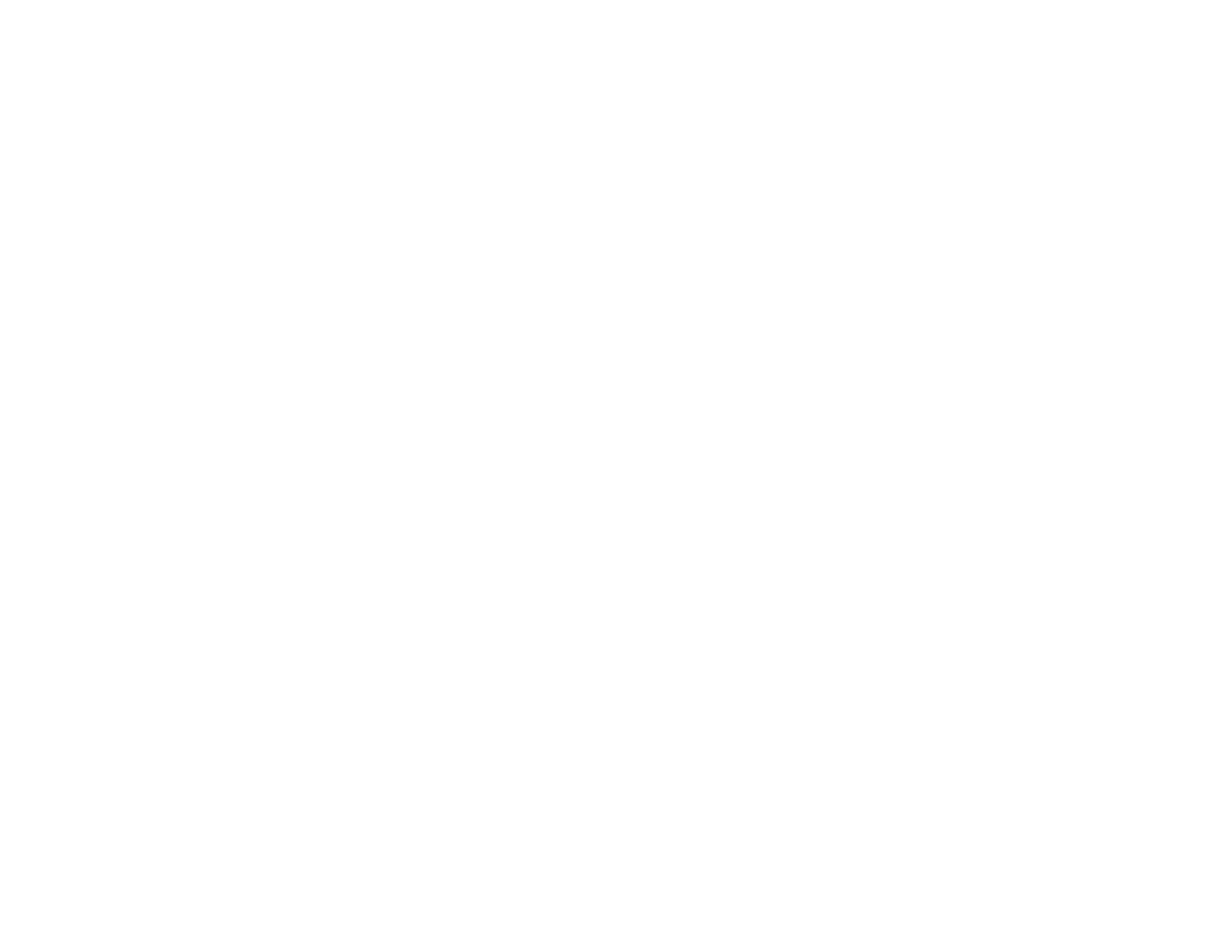 [Speaker Notes: أحذف هذه الشريحة في حال وضع مؤشرات مرجعية فقط لتقييم غير محدّد بالوقت
يشار إلى أنّ هذه الشريحة يجب أن تكيَّف إذا كان أعضاء الهيئة يريدون أن يضعوا مؤشرًا مرجعيًّا واحدًا خلال الورشة. للقيام بذلك، ضع JM مكان JP في الجملة الأساسية، وغيّر الجملة الفرعية الأولى إلى «في حال الإجابة «بنعم»، ضع دائرة حول JM وأكمل إلى البند التالي» وغيّر الجملة الفرعية الثانية إلى «في حال الإجابة بـ «لا» ضع دائرة حول AM (فوق التخطي) وانتقل إلى البند التالي» (استمارة التوافق لوضع مؤشر مرجعي واحد فقط لا تحتاج إلاّ إلى عمودي JM وAM للإحاطة بدائرة). 
أحذف إشارة «زائد» الصفراء قبل استخدام المحاضرة

ملاحظات الميسّر:
إستعرض الخطوة 5 من عملية التصنيف
إشرح عملية صنع القرار، أي الانتقال من JP إلى JM إلى JE، وثم إلى AE (فوق التخطي) في حال كان معظم متعلّمي  JE غير قادرين على الإجابة عن البند بشكل صحيح. 
قل إنّ الشريحة التالية تحتوي على مخطّط انسيابي (أيضًا طريقة أخرى لشرح العملية نفسها). 
إشرح أيضًا، أنّه بالنسبة إلى المثل الذي ورد في الشريحة السابقة، قد نتساءل إذا كنّا واثقين بشكل معقول بأنّ متعلّم «يحقق جزئيًّا»  في الصف 2 قد يجيب عن البند بشكل صحيح. أمّا إطار الكفاءة العالمي فيقول، إنّ متعلّم مستوى «يحقق جزئيًّا » «يجب» أن يكون قادرًا على الإجابة عن البند بشكل صحيح إذا كان النص مناسبًا لمستوى الصف 2. ولكن، لنفكّر في متعلّم فعليّ من مستوى «يحقق جزئيًّا» – شخص يستطيع عادةً بالكاد أن يتلو أو يقرأ بالإشارة نصًا متتاليبا من مستوى الصف 2 بدقة وبسرعة بطيئة حسب معايير البلد للطلاقة للغة المستخدمة في التقييم. هل إنّ اثنين من أصل ثلاثة من أولئك المتعلّمين «قد» يجيبون عن البند بشكل صحيح في التقييم في ظلّ ظروف اختبار طبيعية ونظرًا إلى أنّ النص هو  من مستوى الصف 3؟ قد أقول «نعم» إذا اعتبرت أنّ هذا سؤال مباشر. أو قد أقول «كلا» لأن الاسم غير مألوف برأيي. 
ماذا قد تقول بالنسبة إلى المثل في الشريحة السابقة – هل إنّ متعلّم   JP في الصف 2 قد يجيب بشكل صحيح؟]
الجولة 1: إجراءات التصنيف
عند النظر في بنود فيها أكثر من مجموع نقاط واحد لا بدّ من اتباع خطوات مختلفة قليلاً:
الخطوة 1: تحديد و/أو تصوّر ثلاث حالات متعلمين  بالكاد يحقق جزئيًّا (JP)، وثلاث حالات بالكاد يحقق (JM)، وثلاث حالات بالكاد يتخطى (JE) على أساس إطار الكفاءة العالمي.
الخطوة 2: إقرأ بعناية البند وانظر في المعرفة و/أو المهارات المطلوبة للإجابة عن البند بشكل صحيح [– تذكّر أن تنظر في ما إذا كان النص الذي يرتكز عليه البند هو مناسب للمستوى الصفي]. فكّر بعناية في ما يحتاج المتعلّم أن يبيّنه لتحقيق كل مجموع نقاط.
الخطوة 3: بناءً على المهمّة 2، إختر المجال، والناتج، والناتج الفرعي، وبيان المعارف و/او المهارات ومستويات الكفاءة العالمية/أدوات وصف الكفاءة العالمية في إطار الكفاءة العالمي التي هي الأكثر ذات صلة بالبند.
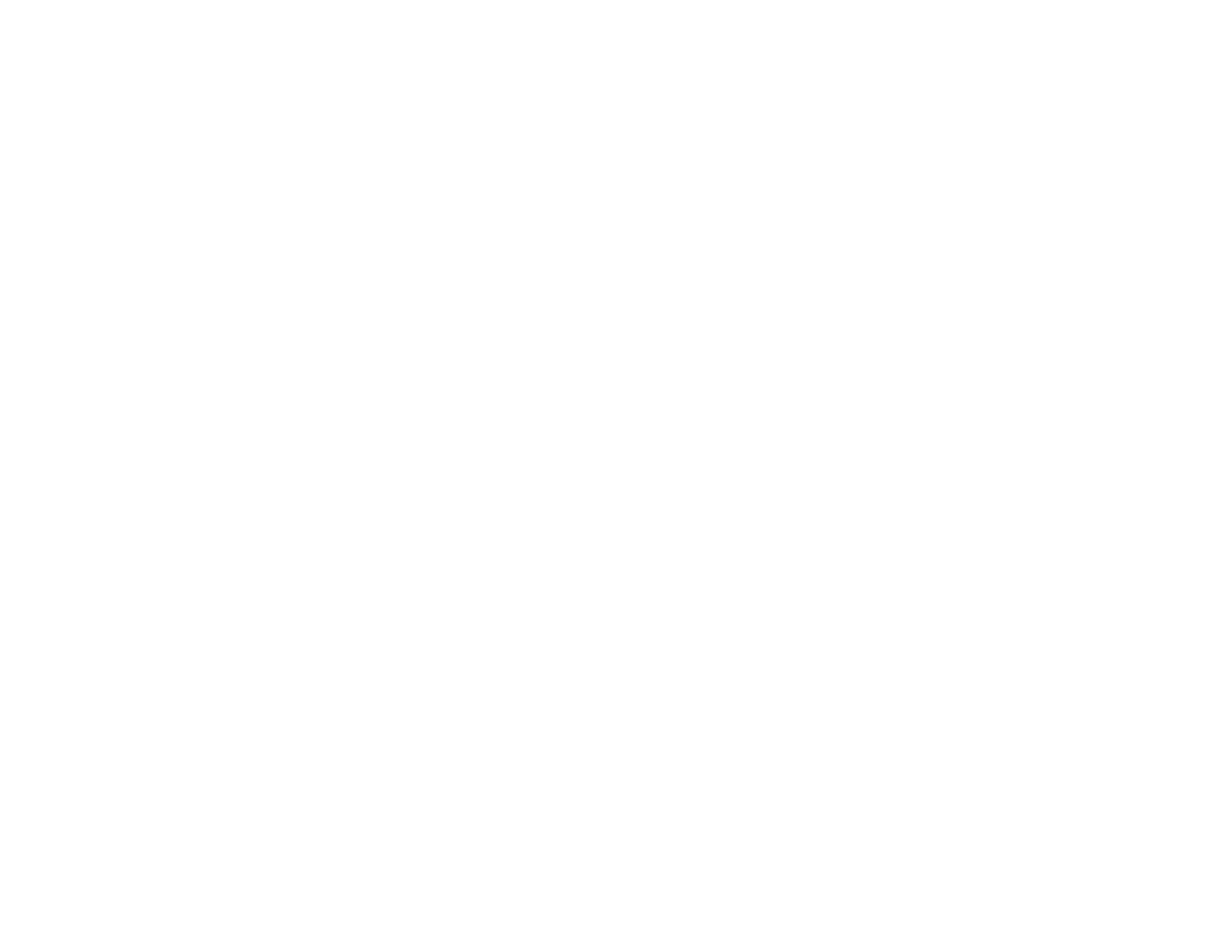 [Speaker Notes: أحذف هذه الشريحة في حال عدم وجود بنود متعددة الفروع ضمن التقييم.
أزل الإشارة إلى الأخذ بالنص في حال وضع المؤشرات المرجعية لتقييم رياضيات فقط.
قد ترغب في أضافة مثل لمساعدة أعضاء الهيئة على فهم العملية. 
أحذف إشارة «زائد» الصفراء قبل استخدام المحاضرة



ملاحظات الميسّر:
إستعرض خطوات عملية التصنيف. الخطوات هي متشابهة، لكن أعضاء الهيئة يجب أن ينظروا في كل علامة بدورها.]
الجولة 1: إجراءات التصنيف
الخطوة 4: إسأل ما إذا كان المتعلّمون JP ذوو الحدّ الأدنى من الكفاءة قد يسجّلون النقطة العلامة الأولى؟

إذا كان الجواب «نعم، ضع دائرة حول للعلامة الأولى وانتقل إلى العلامة الثانية.
إذا كان الجواب كلا، إسأل ما إذا كان المتعلّمون JM ذوو الحدّ الأدنى من الكفاءة قد يسجّلون العلامة الأولى؟
إذا كان الجواب نعم، ضع دائرة حول JM للعلامة الأولى وانتقل إلى العلامة الثانية
إذا كان الجواب كلا، إسأل ما إذا كان المتعلّمون JE ذوو الحدّ الأدنى من الكفاءة قد يسجّلون العلامة الأولى؟ 
إذا كان الجواب نعم، ضع دائرة حول JE وانتقل إلى العلامة الثانية
إذا كان الجواب كلا، ضع دائرة حول AE لكافة العلامات
الخطوة 5: كرّر الخطوة 4 لكل علامة. في النهاية، يجب أن تكون قد حدّدت عدد العلامات التي قد يحققها في البند برأيك JP و JM و JE
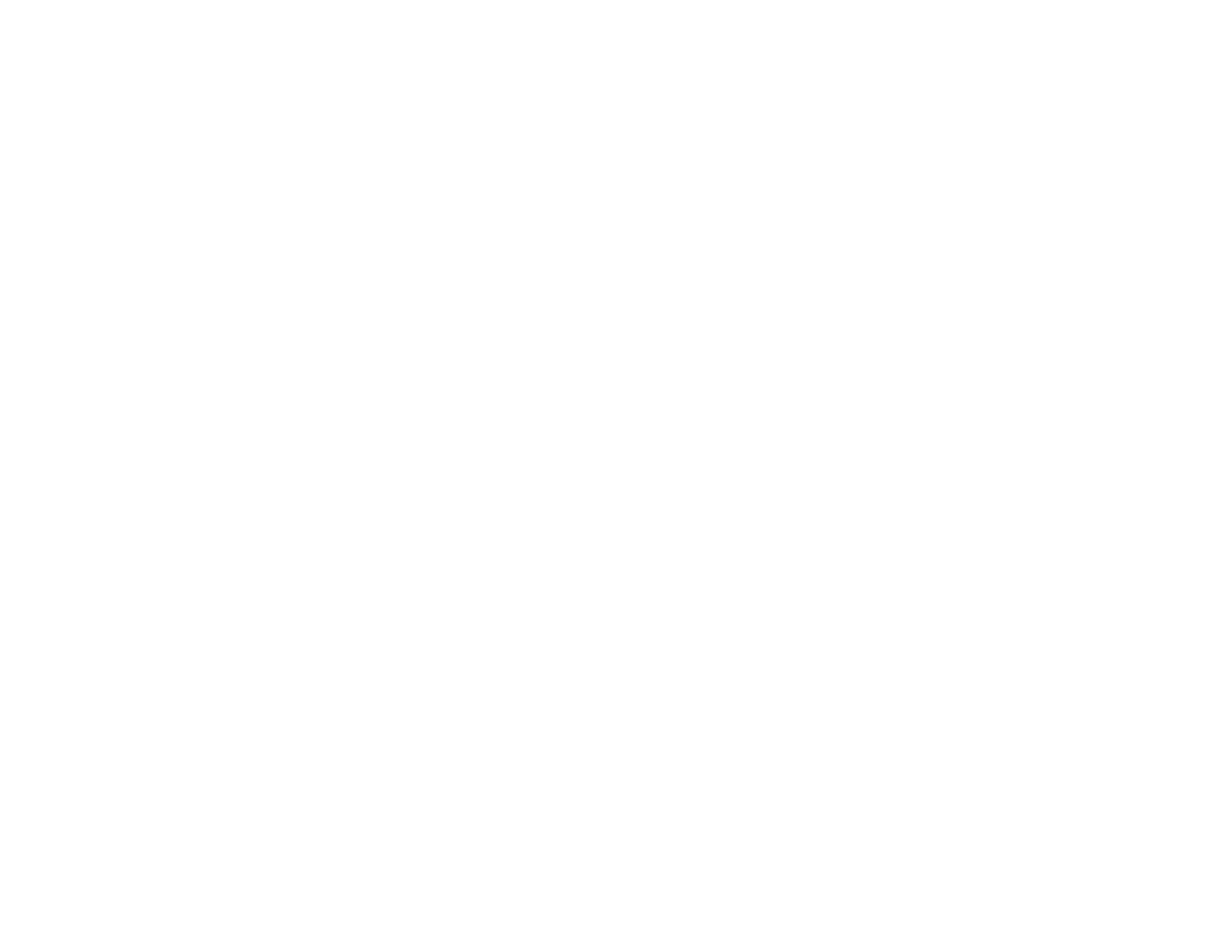 [Speaker Notes: أحذف هذه الشريحة في حال عدم وجود بنود متعددة الفروع ضمن التقييم.
أزل الإشارة إلى الأخذ بالنص في حال وضع المؤشرات المرجعية لتقييم رياضيات فقط.
قد ترغب في أضافة مثل لمساعدة أعضاء الهيئة على فهم العملية. 
أحذف إشارة «زائد» الصفراء قبل استخدام المحاضرة



ملاحظات الميسّر:
إستعرض خطوات عملية التصنيف. الخطوات هي متشابهة، لكن أعضاء الهيئة يجب أن ينظروا في كل علامة بدورها.]
الجولة 1: إجراءات التصنيف
عند النظر في بنود تمّ توافقها بأنّها «غير مناسبة لا بدّ من اتباع خطوات مختلفة قليلاً:
الخطوة 1: تحديد و/أو تصوّر ثلاث حالات متعلمين  بالكاد يحقق جزئيًّا (JP)، وثلاث حالات بالكاد يحقق (JM)، وثلاث حالات بالكاد يتخطى (JE) على أساس إطار الكفاءة العالمي.
الخطوة 2: إقرأ بعناية البند وانظر في المعرفة و/أو المهارات المطلوبة للإجابة عن البند بشكل صحيح وكيف قد يكون أداء المتعلّمين JP و JM و JE في البند.
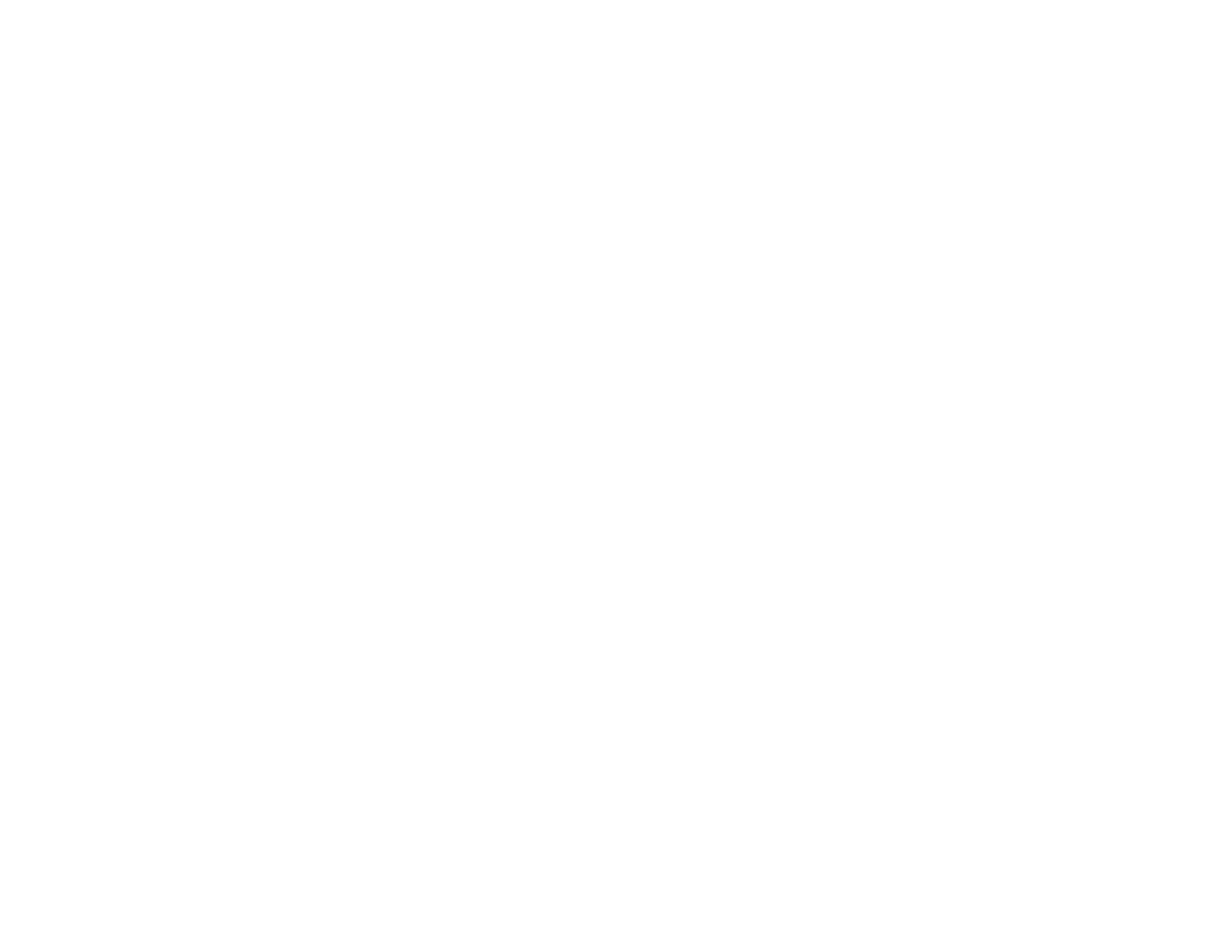 [Speaker Notes: أحذف هذه الشريحة في حال عدم وجود بنود مصنّفة بأنّها «غير مناسبة»في التقييم.
قد ترغب في أضافة مثل لمساعدة أعضاء الهيئة على فهم العملية. 
أحذف إشارة «زائد» الصفراء قبل استخدام المحاضرة


ملاحظات الميسّر:
إستعرض خطوات عملية التصنيف. الخطوات هي متشابهة، لكن أعضاء الهيئة يجب أن ينظروا في كيفية أداء المتعلّمين الوارد وصفهم في المستويات المختلفة في إطار الكفاءة العالمي في البند المعني نظرًا إلى تمتّعهم بمعرفة أوسع لأداء المتعلّم.]
الجولة 1: إجراءات التصنيف
عند النظر في بنود تمّ توافقها بأنّها «غير مناسبة لا بدّ من اتباع خطوات مختلفة قليلاً:

الخطوة 3: إسأل ما إذا كان المتعلّمون JP ذوو الحدّ الأدنى من الكفاءة قد يجيبون عن البند بشكل صحيح؟
إذا كان الجواب بـ نعم، ضع دائرة حول  JP وانتقل إلى البند االتالي.
إذا كان الجواب بـ كلا، إسأل ما إذا كان المتعلّمون JM ذوو الحدّ الأدنى من الكفاءة قادرين على الإجابة عن البند بشكل صحيح؟
إذا كان الجواب نعم ضع دائرة حول JM وانتقل إلى البند التالي.
إذا كان الجواب كلا إسأل ما إذا كان المتعلّمون JE ذوو الحدّ الأدنى من الكفاءة قادرين على الإجابة عن البند بشكل صحيح؟
إذا كان الجواب نعم، ضع دائرة حول JE وانتقل إلى البند التالي. .
إذا كان الجواب كلا، ضع دائرة حول AE وانتقل إلى البند التالي.
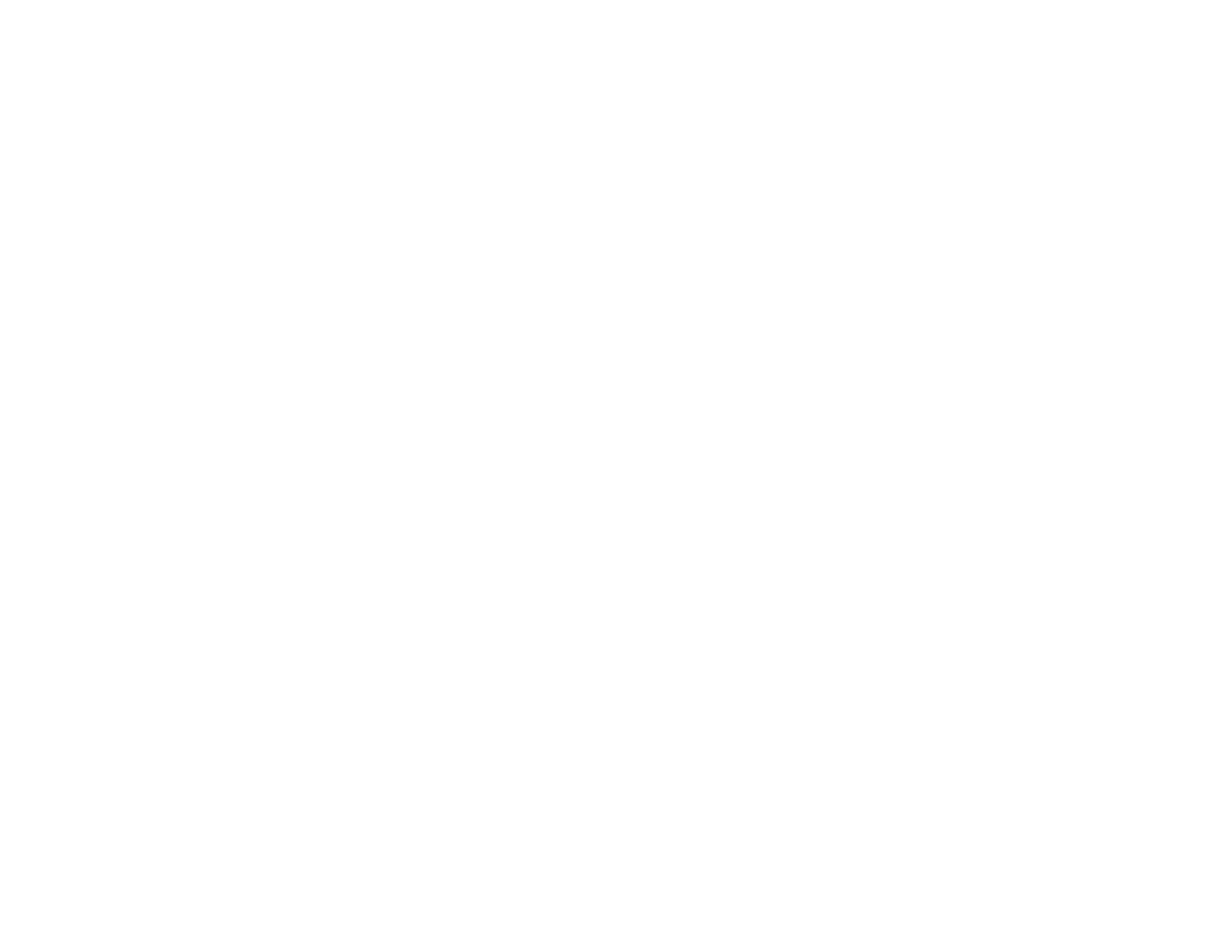 [Speaker Notes: أحذف هذه الشريحة في حال عدم وجود بنود مصنّفة بأنّها «غير مناسبة»في التقييم.
قد ترغب في أضافة مثل لمساعدة أعضاء الهيئة على فهم العملية. 
أحذف إشارة «زائد» الصفراء قبل استخدام المحاضرة


ملاحظات الميسّر:
إستعرض خطوات عملية التصنيف. الخطوات هي متشابهة، لكن أعضاء الهيئة يجب أن ينظروا في كيفية أداء المتعلّمين الوارد وصفهم في المستويات المختلفة في إطار الكفاءة العالمي في البند المعني نظرًا إلى تمتّعهم بمعرفة أوسع لأداء المتعلّم.]
الجولة 1: إجراءات التصنيف
المخطّط الانسيابي لتصنيفات البنود بكلمات، أو أسئلة أو بنود:
لكلّ كلمة، سؤال، أو بند:
هل بإمكان متعلّمين أو ثلاثة  JP أن يقرأوا الكلمة أو أن يجيبوا عن السؤال أو البند بشكل صحيح؟
هل بإمكان متعلّمين أو ثلاثة JM أن يقرأوا الكلمة أو أن يجيبوا عن السؤال أو البند بشكل صحيح؟
هل بإمكان متعلّمين أو ثلاثة JE أن يقرأوا الكلمة أو أن يجيبوا عن السؤال أو البند بشكل صحيح؟
ضع دائرة حول AE وانتقل إلى الكلمة التالية، السؤال التالي أو البند التالي
كلا
كلا
كلا
نعم
نعم
نعم
ضع دائرة حول JP
ضع دائرة حول JM
ضع دائرة حول JE
ملاحظة: عند وضع دائرة حول كلمة، أو سؤال، أو بند، انتقل إلى الكلمة التالية، أو السؤال التالي أو البند التالي.
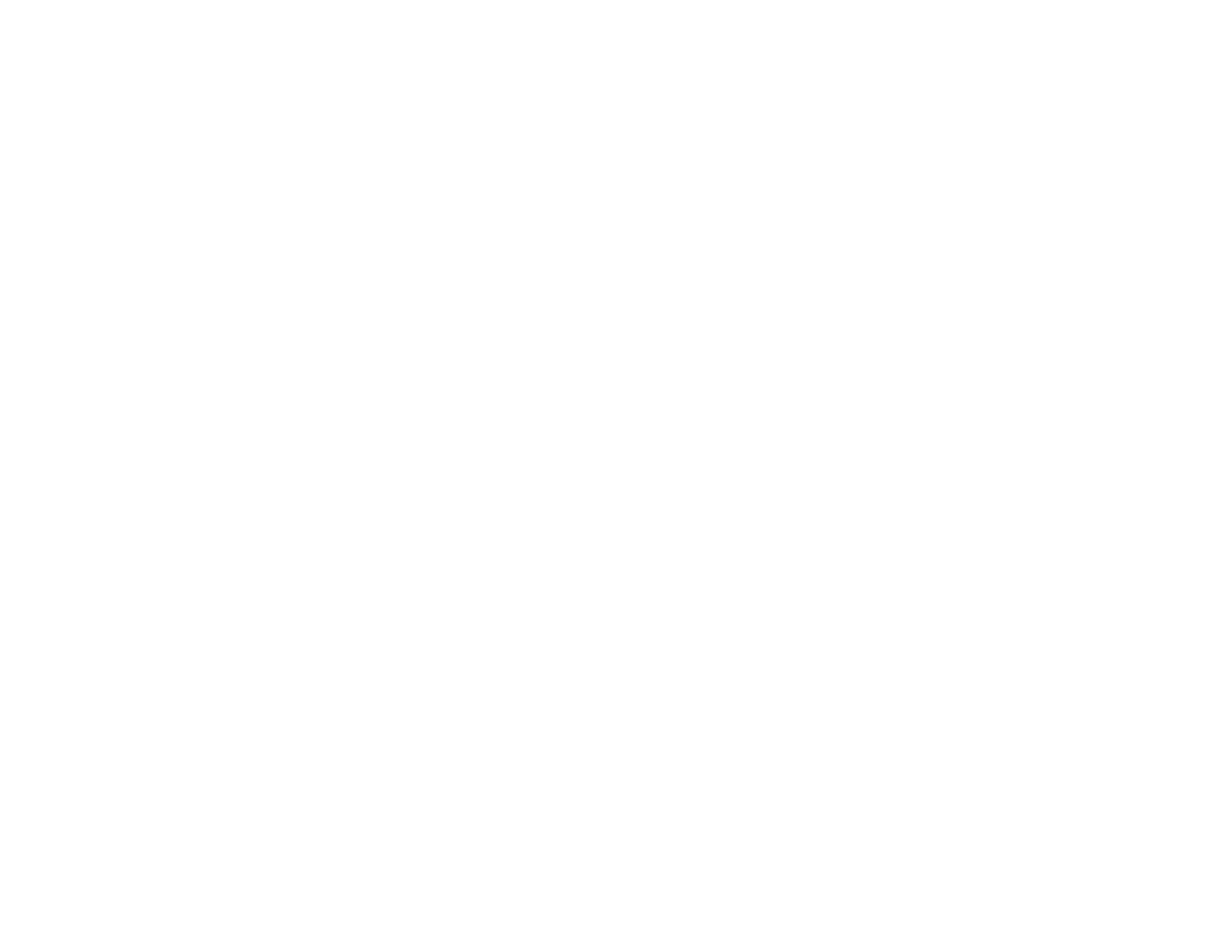 [Speaker Notes: أشر إلى أنّ هذه الشريحة لا تكون ذات صلة إلاّ إذا كان أعضاء الهيئة يضعون ثلاثة مؤشرات مرجعية خلال الورشة ويمكن أن تحذفها إن لم تكن لازمة
أحذف إشارة «زائد» الصفراء قبل استخدام المحاضرة


ملاحظات الميسّر:
إشرح أنّ هذه العملية هي نفسها كما في الشريحة السابقة ولكن بشكل مخطّط انسيابي.
إستعرض كلّ خطوة بواسطة المخطّط، أي مرّة ثانية، من أجل إيضاح الإجراء. 
قد تستخدم المثل السابق من جديد هنا لكي تستعرض هذا الإجراء أو حتى يمكنك اللجوء إلى أحد أعضاء الهيئة ليساعد المجموعة على لاقيام بذلك.]
الجولة 1: إجراءات التصنيف
المخطّط الانسيابي لتصنيفات البنود بكلمات، أو أسئلة أو بنود:
لكلّ كلمة، سؤال، أو بند:
هل بإمكان متعلّمين أو ثلاثة JM أن يقرأوا الكلمة أو أن يجيبوا عن السؤال أو البند بشكل صحيح؟
كلا
ضع دائرة حول كلا وانتقل إلى الكلمة التالية، أو السؤال التالي أو البند التالي
نعم
ضع دائرة حول نعم
ملاحظة: عندما توضع دائرة لكلم، سؤال أو بند، إنتقل إلى الكلمة التالية، أو السؤال التالي أو البند التالي
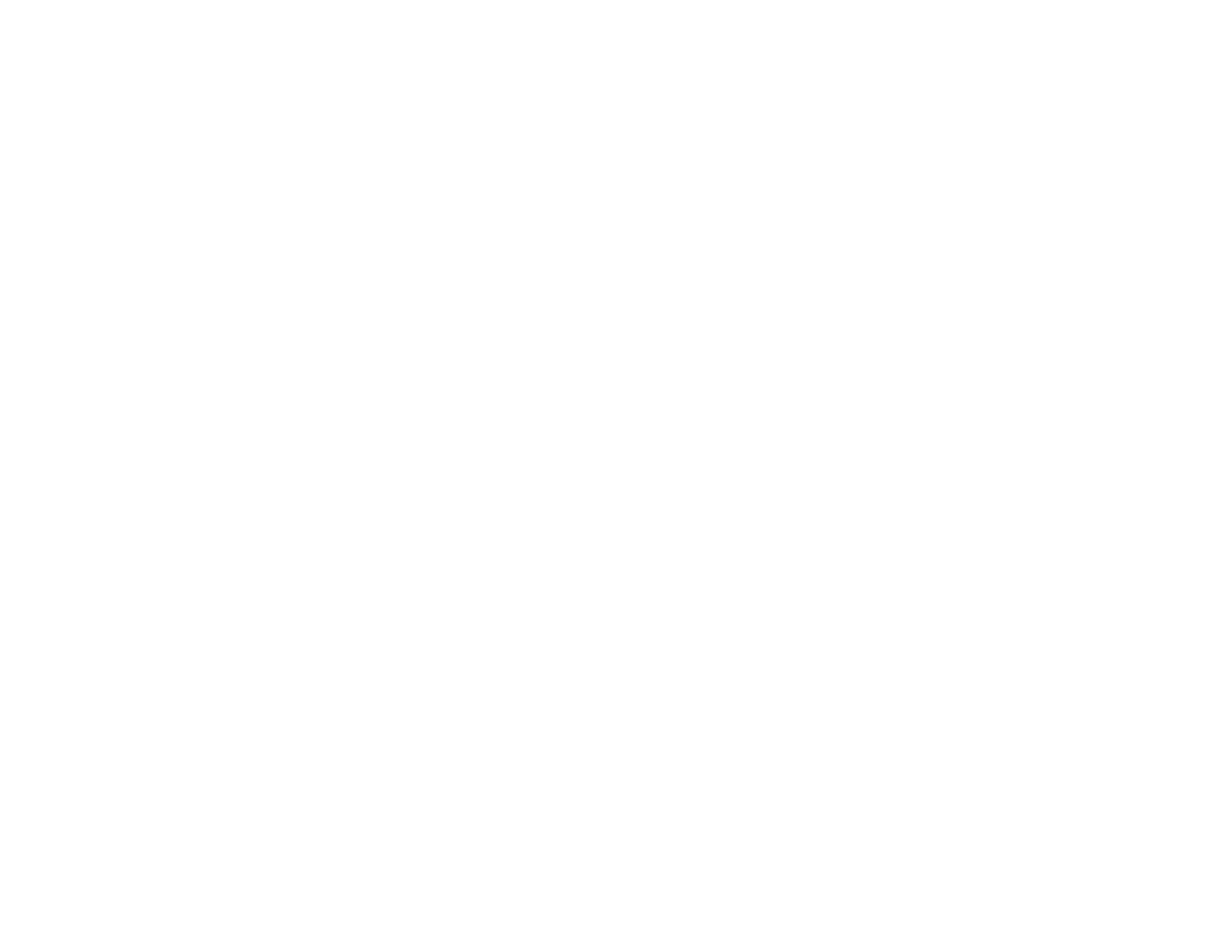 [Speaker Notes: أشر إلى أنّ هذه الشريحة لا تكون ذات صلة إلاّ إذا كان أعضاء الهيئة يضعون مؤشرًا مرجعيًا واحدًا فقط خلال الورشة ويمكن أن تحذفها إن لم تكن لازمة
أحذف إشارة «زائد» الصفراء قبل استخدام المحاضرة

ملاحظات الميسّر:
إشرح أنّ هذه العملية هي نفسها كما في الشريحة السابقة ولكن بشكل مخطّط انسيابي.
إستعرض كلّ خطوة بواسطة المخطّط، أي مرّة ثانية، من أجل إيضاح الإجراء. 
قد تستخدم المثل السابق من جديد هنا لكي تستعرض هذا الإجراء أو حتى يمكنك اللجوء إلى أحد أعضاء الهيئة ليساعد المجموعة على لاقيام بذلك.]
الجولة 1: استمارة تصنيف البند
التوجيهات: لكلّ بند، ضع دائرة حول إمّا  بالكاد يحقق جزئيًّا (JP)، أو بالكاد يحقق (JM)، أو بالكاد يتخطى (JE) الحدّ الأدنى من الكفاءة، حسب ما إذا كان المتعلّمون ذوو الحدّ الأدنى من الكفاءة في كل مستوى قد يجيبون عن البند بشكل صحيح («نعم). وضع دائرة حول يحقق أكثر من  تخطّي الحدّ الأدنى من الكفاءة (AE) للبنود التي حتى المتعلّم JE قد لا يكون قادرًا على الإجابة عنها بشكل صحيح.
[Speaker Notes: سوف تضطر إلى تحديث هذه الاستمارة، لتكييفها مع التقييم(ات) – بالأغلب فقط عدد البنود، إلاّ إذا كان أعضاء الهيئة يضعون مؤشرًا مرجعيًّا واحدًا خلال التقييم. في تلك الحالة، سوف تحتاج إلى فئتين فقط – JM و AM
لكن هذه الشريحة لن تحتاج إلى تغيير بما أنّها فقط لمحة عن الاستمارة. 

ملاحظات الميسّر:
إشرح بنية استمارة تصنيف البند
إشرح أنّ كلّ بند يجب أن يحظى بدائرة واحدة فقط في كل جولة. مثلاً، إذا كان باستطاعة متعلّم JP أن يجيب ان البند بشكل صحيح، لا حاجة لوضع دائرة حول JM أو  JE أو AE.
قم إنّ الاستمارة نفسها مستخدمة للجولتين. 
قل لأعضاء الهيئة إنّهم سيكتبون اسمهم ورقم تعريفهم على الاستمارة؛ رقم التعريف هو الذي سيستخدَم للمحافظة على السرّية في المحاضرات حول التصنيفات أمام المجموعة.]
الجولة 1: استمارة تصنيف البند
التوجيهات: لكلّ بند، ضع دائرة حول إمّا  بالكاد يحقق جزئيًّا (JP)، أو بالكاد يحقق (JM)، أو بالكاد يتخطى (JE) الحدّ الأدنى من الكفاءة، حسب ما إذا كان المتعلّمون ذوو الحدّ الأدنى من الكفاءة في كل مستوى قد يجيبون عن البند بشكل صحيح («نعم). وضع دائرة حول يحقق أكثر من  تخطّي الحدّ الأدنى من الكفاءة (AE) للبنود التي حتى المتعلّم JE قد لا يكون قادرًا على الإجابة عنها بشكل صحيح.
[Speaker Notes: هذه الشريحة ضرورية فقط للتقييمات المحدّدة بالوقت. 
سوف تضطر إلى تحديث هذه الاستمارة، لتكييفها مع التقييم(ات)، بما في ذلك تغيير البنود عدد البنود وكذلك ما يحاول المتعلّمون قراءته (هنا إنّها كلمات، ولكن في الـ TA، قد تكون بنودًا)، إلاّ إذا كان أعضاء الهيئة يضعون مؤشرًا مرجعيًّا واحدًا خلال التقييم. في تلك الحالة، سوف تحتاج إلى فئتين فقط – JM و AM
لكن هذه الشريحة لن تحتاج إلى تغيير بما أنّها فقط لمحة عن الاستمارة. 
أحذف إشارة «زائد» الصفراء قبل استخدام المحاضرة

ملاحظات الميسّر:
إشرح بنية استمارة تصنيف البند
إشرح أنّه في الخطوة 2، سوف يحدّدون مجموع الكلمات التي خضعت للمحاولة لكل مستوى أداء وضع دائرة حول ذاك العدد في المجموعة الأولى من العواميد. يجب أن يكون ثمة دائرة واحدة لكل عمود JP وJM وJE تحت عدد البنود الخاضعة للمحاولة. 
إشرح أنه في الخطوة 5، لكل بند يجب وجود دائرة واحدة فقط لكل خط في عمود التصنيف. مثلاً، إذا كان بإمكان متعلّم JP أن يجيب عن البند بشكل صحيح، لا حاجة لوضع دائرة حول JM أو JE أو  AE. 
ق إنّ الاستمارة نفسها تستخدم في كلا الجولتين.
قل لأعضاء الهيئة إنّهم سيكتبون اسمهم ورقم تعريفهم على الاستمارة؛ رقم التعريف هو الذي سيستخدَم للمحافظة على السرّية في المحاضرات حول التصنيفات أمام المجموعة.]
الجولة 1: نصائح مفيدة لخوض عملية تصنيف بنود
إعتمد في الجولة الأولى للتصنيفات على الإرشادات التالية:
خض التصنيفات على أساس أحكام فردية ومستقلة للبنود وإطار الكفاءة العالمي
ركّز على محتوى البند بالنسبة إلى بيانات المعارف و/أو المهارات في إطار الكفاءة العالمي. 
خذ بعين الاعتبار صعوبة البند بما في ذلك الأخطاء الممكنة والمعقولة من جانب المتعلّمين. 
اعتمد قد أو ممكن بدلاً من يجب في القيام بتصنيفات واقعية.
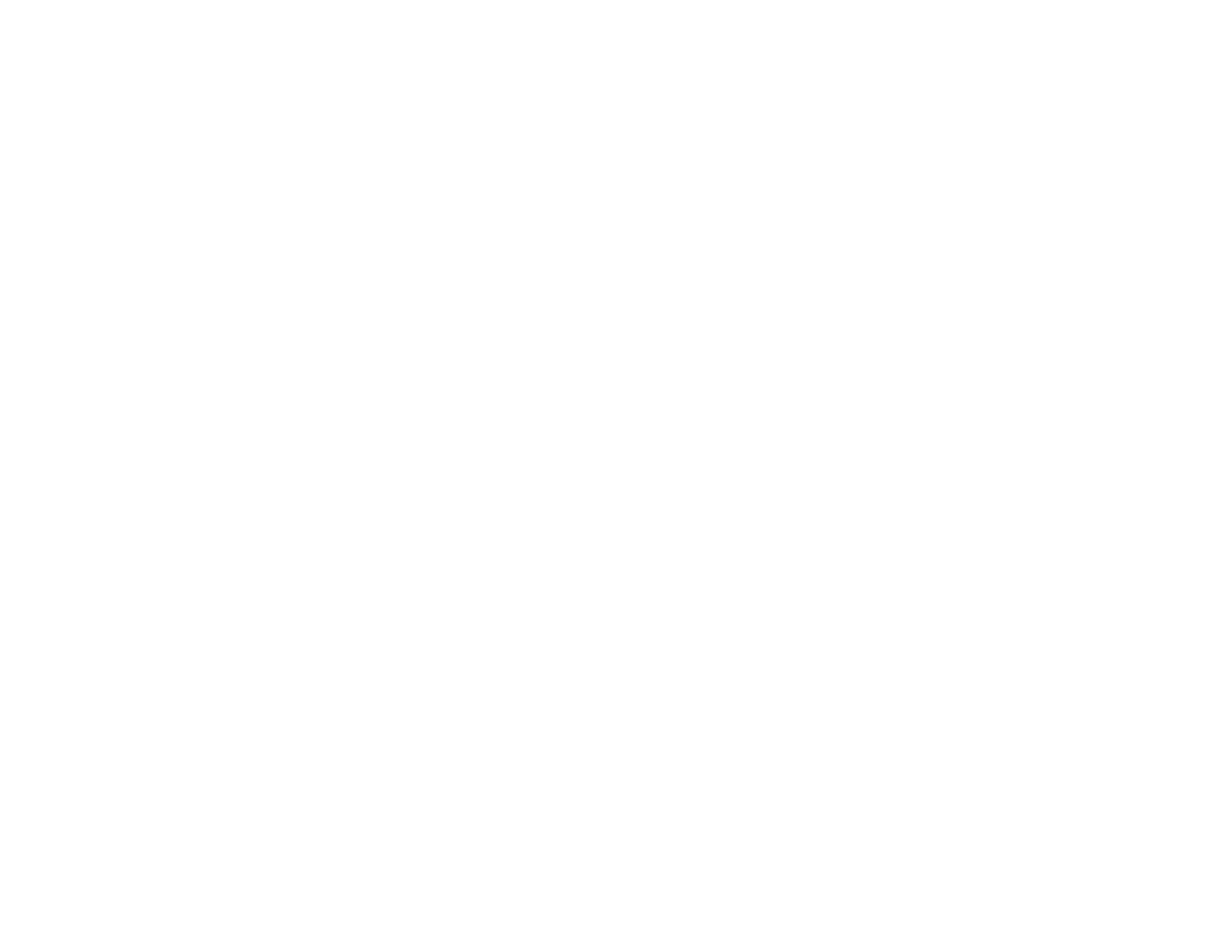 [Speaker Notes: ملاحظات الميسّر:
أشر إلى أنّ هذا ملخّص مراجعة أو استعراض للمسائل الهامة البارزة من الشرائح السابقة.]
الجولة 1: إحتساب المؤشرات المرجعية العالمية
احتساب المجاميع للمؤشرات المرجعية الأولية لكل عضو هيئة:
يحقق جزئيًّا = مجموع أجوبة نعم في عمود  JP من استمارة التصنيف
يحقق = مجموع أجوبة نعم في عمود  JP وفي عمود JM من استمارة التصنيف
يتخطّى = مجموع أجوبة نعم في عمود  JP وفي عمود JM وفي عمود JE من استمارة التصنيف

احتساب المعدّلات للمؤشرات المرجعية الأولية للهيئة:
يحقق جزئيًّا = معدّل المؤشرات المرجعية من «يحقق جزئيًّا من كافة أعضاء الهيئة
يحقق = معدّل المؤشرات المرجعية من «يحقق من كافة أعضاء الهيئة
يتخطّى = معدّل المؤشرات المرجعية من «يتخطى من كافة أعضاء الهيئة
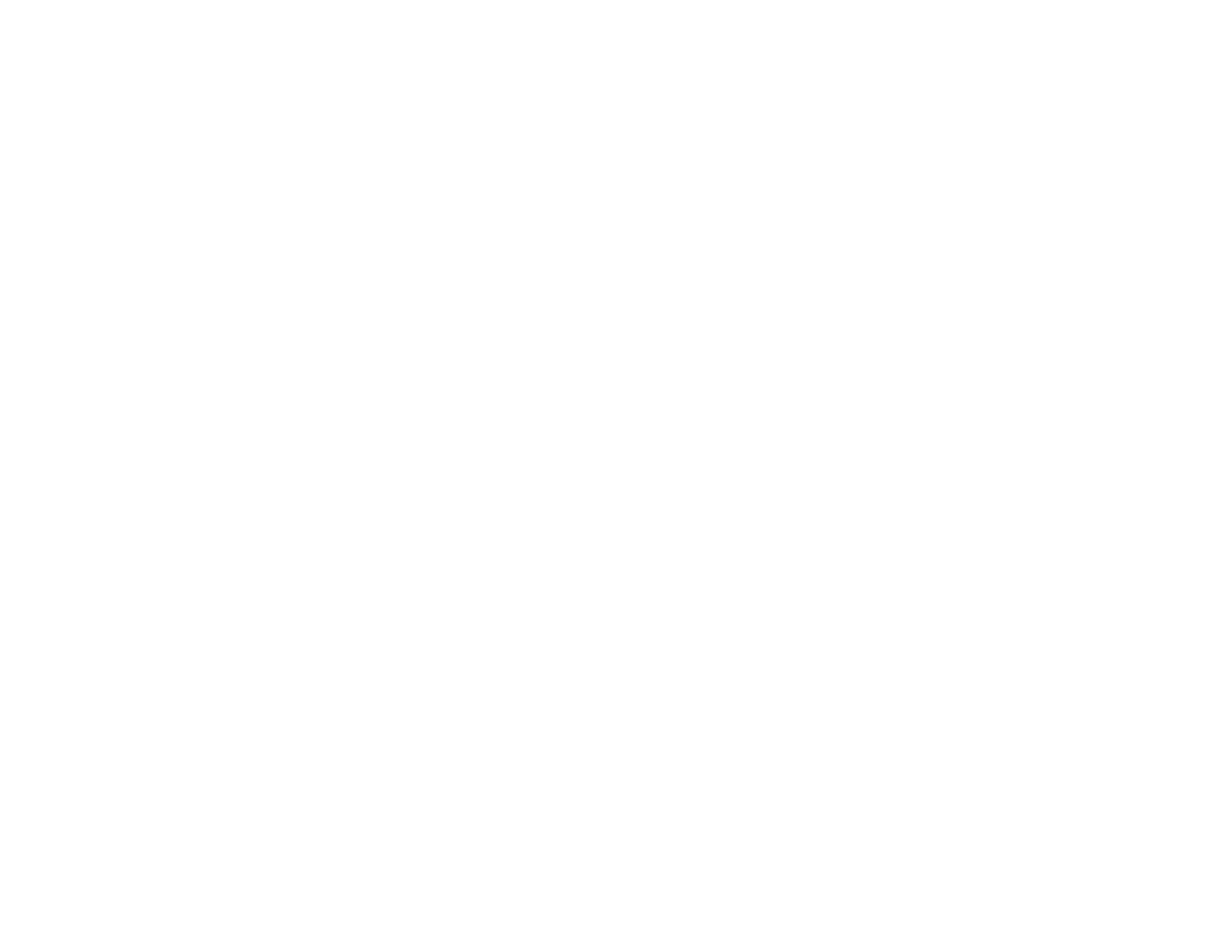 [Speaker Notes: أشر إلى أنّ هذه الشريحة لا تكون ذات صلة إلاّ إذا كان أعضاء الهيئة يضعون ثلاثة مؤشرات مرجعية خلال الورشة

ملاحظات الميسّر:
إشرح لأعضاء الهيئة عن الحسابات التي سوف تجري بواسطة تصنيفاتهم
يحتسب كلّ عضو في الهيئة مؤشراته المرجعية الخاصة على أساس تصنيفاته.
يحسب الميسّرون معدّل المؤشرات المرجعية لكلعضو في الهيئة لاحتساب المؤشرات المرجعية للهيئة.
كرّر لأعضاء الهيئة أنّ هذه هي الجولة 1؛ سوف يحظون بفرصة ثانية لخوض التصنيفات نفسها في الجولة 2 غدًا. 
ولكن، إحرص على أن ينال أي سؤال لديهم جوابًا.]
الجولة 1: إحتساب المؤشرات المرجعية العالمية
يحقق جزئيًّا = مجموع أجوبة نعم في عمود  JP من استمارة التصنيف = 4
يحقق = مجموع أجوبة نعم في عمود  JP وفي عمود JM من استمارة التصنيف = 4 + 3 = 7
يتخطّى = مجموع أجوبة نعم في عمود  JP وفي عمود JM وفي عمود JE من استمارة التصنيف = 4 + 3 + 2 = 9
[Speaker Notes: ملاحظات الميسّر :
إشرح لأعضاء الهيئية كيف يحتسبون مؤشراتهم المرجعية على أساس تصنيفاتهم باستخدام المثل المعروض. أوضح أنّهم سيقومون بمزيد من الأحكام إنطلاقًا من عدد البنود في التقييم.]
المحاضرة 13يخوض أعضاء الهيئة مهمّة وضع المؤشرات المرجعية هلى بنود تطبيقية
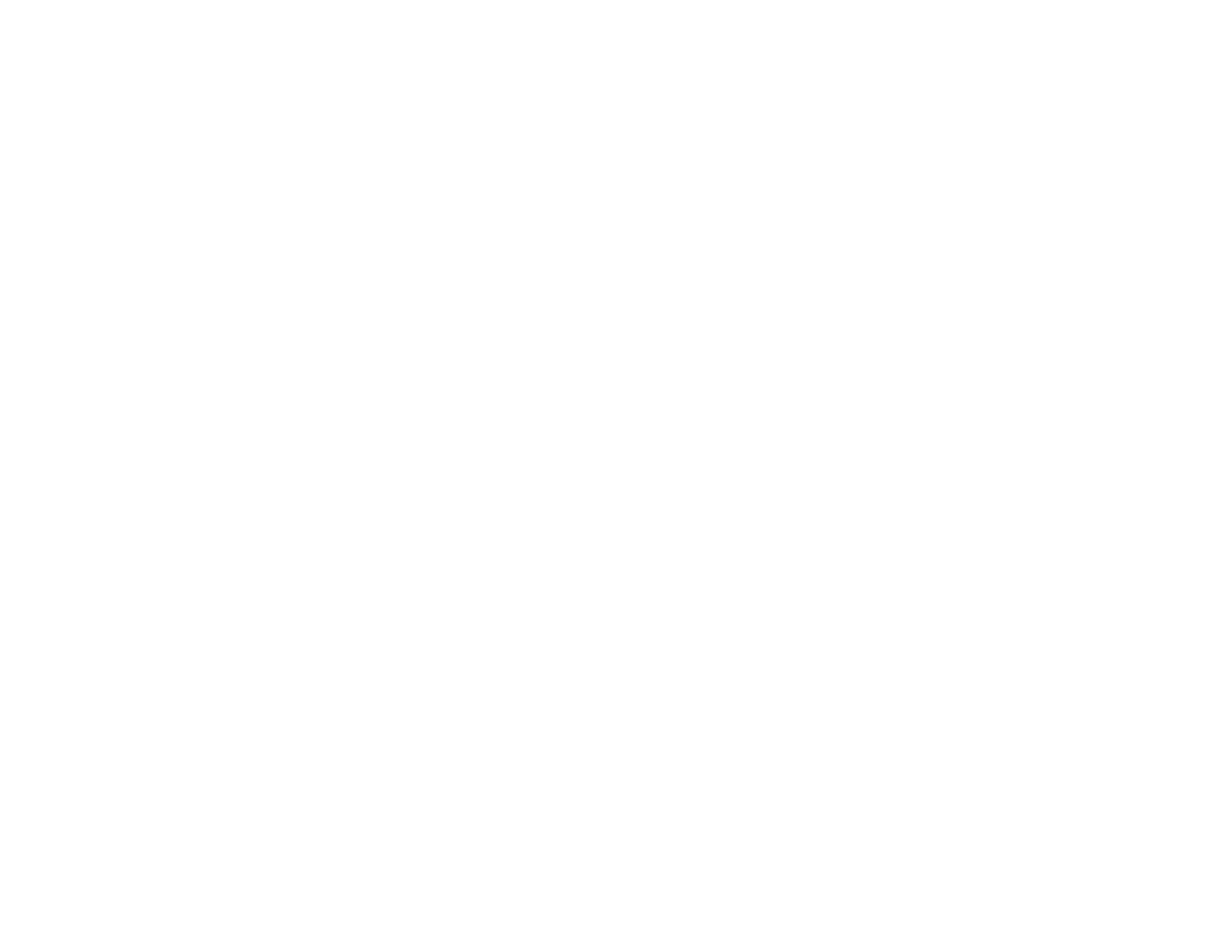 نشاط المهمة 3
تطبيق طريقة أنغوف
[Speaker Notes: ملاحظات الميسّر:
إشرح أنّ هذا النشاط سوف يشمل تطبيق إجراءات تصنيف البنود على مجموعة من البنود العيّنة؛ سوف يتمكّن أعضاء الهيئة من مناقشة تطبيق الإجراءات وتصنيفاتهم مع أعضاء الهيئة الآخرين.]
تطبيق التصنيف البند 1
كيف يُكتَب سبعة وثمانون بالشكل المعياري؟
أ.   80  
ب.  87 
ج.  807 
د.  870 

How is eighty-seven written in standard form? 
A.  80  
B.  87 
C.  807
D.  870
ما الذي يجعله سهلاً أو صعبًا: خيارات الجواب الأخرى هي مشتّتات قوية، ، خاصة الجواب ج.
GPL و GPD (معيار الأداء):

الـ GPD  الأدنى للإجابة بشكل صحيح – يحقق جزئيًّا: قراءة وكتابة أعداد صحيحة حتى 100 بالكلمات وبالأرقام

هل إن 2 من أصل 3 من المتعلّمين  JP قد يجيبون عن البند بشكل صحيح؟.. . .  
	إذا كان الجواب بنعم، ضع دائرة حول JP
	إذا كان الجواب كلا، إسأل عن JM
المجال: العدد والعمليات
الناتج: الأعداد الصحيحة
الناتج الفرعي: تحديد الأعداد الصحيحة والعدّ بالأعداد الصحيحة وتحديد حجمها النسبي
المعرفة أو المهارة (معيار المحتوى): عدّ وقراءة وكتابة أعداد صحيحة
[Speaker Notes: أحذف هذا البند في حال وضع المؤشرات المرجعية حول تقييم القراءة فقط.
قم بتحديث الأمثلة لتشمل أمثلة عن الصف المناسب/المادة المناسبة
أحذف إشارة «زائد» الصفراء قبل استخدام المحاضرة

ملاحظات الميسّر:
إستعرض الأمثلة نفسها التي استخدمت في المهمة 2، و/أو أضف أمثلة أخرى. 
ولكن هذه المرة، إطرح عليهم السؤال عن اثنين من أصل ثلاثة من المتعلّمين JP واجعلهم يستعرضون المخطط لتحديد أي من JP أو JM أو JE أو AE يجب وضع دائرة حوله. ثم اسألهم كيف قاموا بالخيار الذي قاموا به. 
إحرص على أن يتضمن شرحهم مناقشة حول إطار الكفاءة العالمي وما قد يكون متعلّموهم JP أو JM أو JE قادرين على القيام به في حالة اختبار. فمجرّد اختيارهم «يحقق» لهذا البند في المهمة 2 لا يعني أنّهم يجب أن يقولوا إنّ متعلّمًا يحقق جزئيًّا قد يجيب عن هذا البند بشكل صحيح. يجب أن يكونوا واثقين بشكل معقول وينظروا في ما «قد» يحدث في حالات اختبار طبيعية.]
تطبيق التصنيف البند 2
ما هو الفرق في الوقت الظاهر بين هاتين الساعتين؟

🕒	🕔
ما الذي يجعل البند سهلاً أو صعبًا؟
صعب – إنّها مسالة بخطوتين، والأرقام لا تظهر على الساعات
أداة وصف الكفاءة العالمية GPD الأدنى للإجابة بشكل صحيح؟
الصف 3 يحقق – معرفة الوقت باستخدام ساعة تناظرية حتى أقرب ساعة وحلّ المسائل، بما في ذلك مسائل في العالم الحقيقي، فيها وقت اتقضى بالساعات. إذًا فوق يتخطى للصف 2
هل إن 2 من أصل 3 من المتعلّمين  JP قد يجيبون عن البند بشكل صحيح؟
المجال: القياس
الناتج: الوقت
الناتج الفرعي: معرفة الوقت وحلّ مسائل فيها وقت
المعرفة أو المهارة (معيار المحتوى): معرفة الوقت باستخدام ساعة تناظرية بعقارب و تحديد أو حلّ مسائل فيها تكافؤات بين وحدات مختلفة من الوقت
[Speaker Notes: أحذف هذا البند في حال وضع المؤشرات المرجعية حول تقييم القراءة فقط.
قم بتحديث الأمثلة لتشمل أمثلة عن الصف المناسب/المادة المناسبة
أحذف إشارة «زائد» الصفراء قبل استخدام المحاضرة

ملاحظات الميسّر:
إستعرض الأمثلة نفسها التي استخدمت في المهمة 2، و/أو أضف أمثلة أخرى. 
ولكن هذه المرة، إطرح عليهم السؤال عن اثنين من أصل ثلاثة من المتعلّمين JP واجعلهم يستعرضون المخطط لتحديد أي من JP أو JM أو JE أو AE يجب وضع دائرة حوله. ثم اسألهم كيف قاموا بالخيار الذي قاموا به. 
قد يميل البعض إلى القول JM بما أنّ أداة وصف الكفاءة الأدنى للإجابة عن البند بشكل صحيح هي «يحقق» للصف 3 إذا كان التقييم تقييمًا للصف 3، ولكن إحرص على أن يفهموا أننا ننظر في متعلّمي الصف 2، ويعتبر هذا من مستوى فوق التخطي لأنّهم لا يتوقع منهم حلّ مسائل فيها وقت.
قد يكون من المفيد شرح أن التوقع  من المتعلّمين في مستوى أداء معيّن أكثر من إطار الكفاءة العالمي ليس أمرًا عادلاً ولا يضع أولئك المتعلّمين بالتساوي مع متعلّمين من بلدان أخرى قد يستخدمون ربط السياسات للتبليغ عن الهدف 4.1.1. 
إحرص على أن يتضمن شرحهم مناقشة حول إطار الكفاءة العالمي وما قد يكون متعلّموهم JP أو JM أو JE قادرين على القيام به في حالة اختبار.]
تطبيق التصنيف البند 3
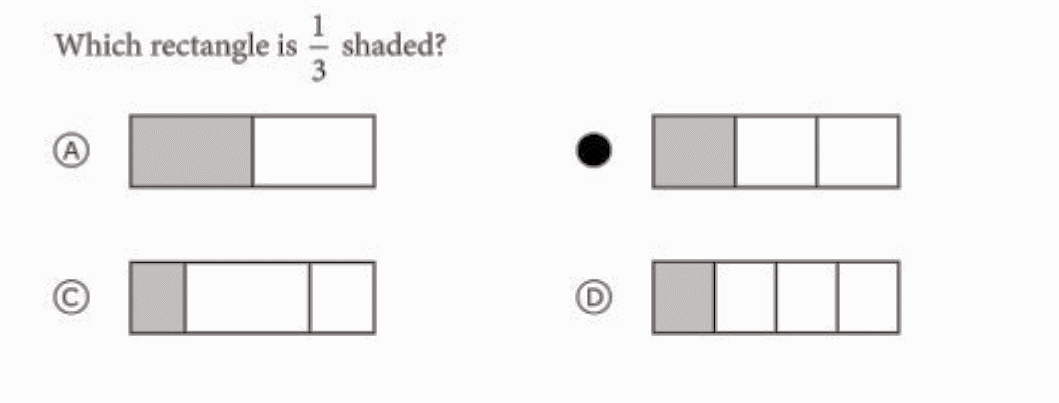 ما الذي يجعل البند سهلاً أو صعبًا؟
صعب – فهم أنّ الجزء المظلّل يجب أن يشكل 1/3 مظلّل بدلاً من مجرّد 1 من أصل 3 أجزاء يجب أن تكون مظلّلة. الشكل C هو مشتّت قوي. 
أداة وصف الكفاءة العالمية GPD الأدنى للإجابة بشكل صحيح؟
الصف 3 يحقق جزئيًّا – تحديد كسور وحدة خاصة بكل يوم ممثلة كأغراض في ترقيم كسور. 
فهو غير مناسب للصف 2. 
هل إن 2 من أصل 3 من المتعلّمين  JP  قد يجيبون عن البند بشكل صحيح؟
Source:  Mullis, I. V. S., Martin, M. O., Foy, P., & Hooper, M. (2016). TIMSS 2015 International Results in Mathematics. Retrieved from Boston College, TIMSS & PIRLS International Study Center website: http://timssandpirls.bc.edu/timss2015/international-results/
المجال: العدد والعمليات
الناتج: الكسور
الناتج الفرعي: تحديد وتمثيل الكسور باستخدام أغراض، أو صور، أو رموز، وتحديد حجمها النسبي 
المعرفة/المهارات: عرض بصريّ لكسر (صورة، أغراض) بترقيم كسور
[Speaker Notes: أحذف هذا البند في حال وضع المؤشرات المرجعية حول تقييم القراءة فقط.
قم بتحديث الأمثلة لتشمل أمثلة عن الصف المناسب/المادة المناسبة
أحذف إشارة «زائد» الصفراء قبل استخدام المحاضرة

ملاحظات الميسّر:
إستعرض الأمثلة نفسها التي استخدمت في المهمة 2، و/أو أضف أمثلة أخرى. 
ولكن هذه المرة، إطرح عليهم السؤال عن اثنين من أصل ثلاثة من المتعلّمين JP  واجعلهم يستعرضون المخطط لتحديد أي من JP أو JM أو JE أو AE يجب وضع دائرة حوله. ثم اسألهم كيف قاموا بالخيار الذي قاموا به.  
إحرص على أن يتضمن شرحهم مناقشة حول إطار الكفاءة العالمي وأنّ هذه الحالة هي بند «غير مناسب» للصف 2 بما أنّ الكسور غير مشمولة قبل الصف 3. إذًا هم يجب أن يفكّروا ما قد يكون متعلّموهم JP أو JM  أو JE  قادرين على القيام به في حالة اختبار.]
تطبيق التصنيف البند 4
كان جاد يملك 16 خوخة.
تخلّى عن 4 خوخات.
ثم قسّم جاد ما تبقى من الخوخ بالتساوي على سلّتين.
كم خوخة وضع جاد في كلّ سلّة؟
أ. 6
ب. 8
ج. 10
د. 12
ما الذي يجعل البند سهلاً أو صعبًا؟
صعب – بما أنّ هذه مشكلة من العالم الحقيقي، ينبغي على المتعلّمين أن يحدّدوا أي عمليات يجب إتمامها، وثمة عمليتان/خطوتان. 
ما هو مستوى الكفاءة العالمي الأدنى للإجابة بشكل صحيح؟
الصف 4 يحقق – حلّ مسائل بسيطة من العالم الحقيقي فيها ضرب عددين صحيحين بـ 5، ووقائع قسمة متصلة، إذًا «فوق التخطي « للصف 2. 

هل إن 2 من أصل 3 من المتعلّمين  JP قد يجيبون عن البند بشكل صحيح؟
Source:  Mullis, I. V. S., Martin, M. O., Foy, P., & Hooper, M. (2016). TIMSS 2015 International Results in Mathematics.
المجال: العدد والعمليات
الناتج: الأعداد الصحيحة
الناتج الفرعي: حلّ مسائل بسيطة من العالم الحقيقي فيها أعداد صحيحة
المعارف/المهارات: حلّ مسائل من العالم الحقيقي فيها جمع، وطرح، وضرب، وقسمة لأعداد صحيحة...
[Speaker Notes: أحذف هذا البند في حال وضع المؤشرات المرجعية حول تقييم القراءة فقط.
قم بتحديث الأمثلة لتشمل أمثلة عن الصف المناسب/المادة المناسبة
أحذف إشارة «زائد» الصفراء قبل استخدام المحاضرة


ملاحظات الميسّر:
إستعرض الأمثلة نفسها التي استخدمت في المهمة 2، و/أو أضف أمثلة أخرى. 
ولكن هذه المرة، إطرح عليهم السؤال عن اثنين من أصل ثلاثة من المتعلّمين JP  واجعلهم يستعرضون المخطط لتحديد أي من JP  أو JM  أو JE  أو AE  يجب وضع دائرة حوله. ثم اسألهم كيف قاموا بالخيار الذي قاموا به.  
إحرص على أن يتضمن شرحهم مناقشة حول إطار الكفاءة العالمي وما قد يكون متعلّموهم JP أو JM  أو JE  قادرين على القيام به في حالة اختبار. مرة أخرى، ذكّرهم بأنّنا نتحدّث عن متعلّمي الصف 2.]
تطبيق التصنيف البند 1
البند: من لديه كلب أليف؟
GPL و GPD (معيار الأداء):

مستوى الكفاءة العالمي الأدنى للإجابة بشكل صحيح – يحقق جزئيًّا: استرجاع معلومة واحدة من معلومات بارزة وصريحة من نص بمستوى الصف 3 باستخدام المطابقة بكلمات مباشرة أو بكلمات قريبة عندما تكون المعلومة المطلوبة متاخمة للكلمة المطابَقة وما من معلومات متنافسة. وهذا يكون عادةً الجواب على سؤال من، ماذا، متى، أو أين. 
هل إن 2 من أصل 3 من المتعلّمين  JP قد يجيبون عن البند بشكل صحيح؟.. . .  
	إذا كان الجواب بنعم، ضع دائرة حول JP
	إذا كان الجواب كلا، إسأل عن JM
ما الذي يجعل البند سهلاً أو صعبًا؟ إنّه سهل لأنّ هذا السؤال يأتي من الجملة الأولى من المقطع ويستخدم مطابقة بالكلمات المباشرة
المجال: الفهم القرائي (فهم النص)
الناتج: استرجاع المعلومات
الناتج الفرعي: إسترجاع معلومات صريحة في نصّ خاص بالمستوى الصفّي المعنيّ بواسطة مطابقة الكلمات - المباشرة – أو القريبة.
المعرفة أو المهارة: إسترجاع معلومة واحدة من معلومات صريحة في نصّ متتالٍ خاص بالمستوى الصفّي المعنيّ بواسطة مطابقة الكلمات - المباشرة – أو القريبة.
[Speaker Notes: أحذف هذا البند في حال وضع المؤشرات المرجعية حول تقييم القراءة فقط.
قم بتحديث الأمثلة لتشمل أمثلة عن الصف المناسب/المادة المناسبة
أحذف إشارة «زائد» الصفراء قبل استخدام المحاضرة

ملاحظات الميسّر:
إستعرض الأمثلة نفسها التي استخدمت في المهمة 2، و/أو أضف أمثلة أخرى. 
ولكن هذه المرة، إطرح عليهم السؤال عن اثنين من أصل ثلاثة من المتعلّمين JP   واجعلهم يستعرضون المخطط لتحديد أي من JP   أو JM   أو JE   أو AE   يجب وضع دائرة حوله. ثم اسألهم كيف قاموا بالخيار الذي قاموا به.  
إحرص على أن يتضمن شرحهم مناقشة حول إطار الكفاءة العالمي وما قد يكون متعلّموهم JP أو JM  أو JE  قادرين على القيام به في حالة اختبار- إنتبه بصورة خاصة لملمستوى الصفي للنص، بما أنّ هذا النص هو من مستوى الصف 3 ونحن ننظر في متعلّمي الصف 2. فمجرّد اختيارهم «يحقق جزئيًّا» لهذا البند في المهمة 2 لا يعني أنّهم يجب أن يقولوا إنّ متعلّمًا يحقق جزئيًّا قد يجيب عن هذا البند بشكل صحيح. يجب أن يكونوا واثقين بشكل معقول وينظروا في ما «قد» يحدث في حالات اختبار طبيعية، وخاصة نظرًا إلى المستوى الصفي للنص.]
تطبيق التصنيف البند 2
البند: فكّ رموز المقطع – كلمة «خالد
مستوى الكفاءة العالمي الأدنى للإجابة بشكل صحيح – يحقق جزئيًّا: تلاوة أو قراءة بالإشارة بدقة لنص متتالٍ خاص بالصف 3، وبسرعة بطيئة بمعيار البلد المعيّن للطلاقة للغة التي يجري فيها التقييم (مثلاَ غالبًا كلمة بكلمة)

هل إن 2 من أصل 3 من المتعلّمين  JP قد يجيبون عن البند بشكل صحيح؟.. . .  
	إذا كان الجواب بنعم، ضع دائرة حول JP
	إذا كان الجواب كلا، إسأل عن JM
	If no, then ask about JE . . .
ما الذي يجعل البند سهلاً أو صعبًا: إنّه سهل لأنّها كلمة بسيطة وقصيرة، تتبع قواعد الإملاء المعيارية؛ قد تكون صعبة في حال لم تكن اسمًا .
المجال: فكّ الرموز
الناتج: الطلاقة
الناتج الفرعي: تلاوة أو القراءة بالإشارة لنص متتالٍ بمستوى صفي معيّن بسرعة وبدقة
بيانات المعارف أو المهارات:  تلاوة أو القراءة بالإشارة بطلاقة لنص متتالٍ بمستوى صفي معيّن بسرعة وبدقة
[Speaker Notes: أحذف هذا البند في حال وضع المؤشرات المرجعية حول تقييم الرياضيات فقط.
قم بتحديث الأمثلة لتشمل أمثلة عن الصف المناسب/المادة المناسبة
أحذف إشارة «زائد» الصفراء قبل استخدام المحاضرة

ملاحظات الميسّر:
إستعرض الأمثلة نفسها التي استخدمت في المهمة 2، و/أو أضف أمثلة أخرى. 
ولكن هذه المرة، إطرح عليهم السؤال عن اثنين من أصل ثلاثة من المتعلّمين JP واجعلهم يستعرضون المخطط لتحديد أي من JP أو JM أو JE أو AE يجب وضع دائرة حوله. ثم اسألهم كيف قاموا بالخيار الذي قاموا به. 
قد يميل البعض إلى القول  JP  بما أنّ أداة وصف الكفاءة الأدنى للإجابة عن البند بشكل صحيح هي «يحقق جزئيًّا» لو كان النص في المستوى الصفيف الصحيح. لا بأس بذلك، لكنك قد ترغب في التأكد من أنّهم يفكرون في اعتماد عبارة «قد» وأنّ اثنين من أصل ثلاثة متعلّمين يرجح أن يجيبوا عن السؤال بشكل صحيح.
الأسئلة التي قد ينظرون فيها عندما يجيبون عن سؤال «قد» هي – هل من متعلّمين «يحققون جزئيًّا الحدّ الأدنى العالمي من الكفاءة» يرجّح أن يكونوا رأوا هذه الكلمة في السابق؟ في حال كان الجواب بكلا، قد يجعل ذلك الكلمة أكثر صعوبة ويدفعهم إلى وضع المستوى عند JM، ربما؟  أو هل إنّ المتعلمين قد يشعرون بالعصبية، إلخ؟ 
إحرص على أن يتضمن شرحهم مناقشة حول إطار الكفاءة العالمي وما قد يكون متعلّموهم JP أو JM أو JE قادرين على القيام به في حالة اختبار.]
تطبيق التصنيف البند 3
البند: لماذا عاد الكلب؟
GPL و GPD (معيار الأداء):
يتخطّى: القيام باستدلالات بسيطة في نصّ خاص بالصفّ 3 بربط جزئين من معلومات صريحة في مقطع أو أكثر عندما تزيد المسافة بين جزئي المعلومات التي يجب ربطها و/أو الكثير من المعلومات المتنافسة. ويحصل هذا عادةً كردّ على سؤال «لماذا» أو «كيف». (أنظر البنود الأمثلة في الملحق ج).

هل إن 2 من أصل 3 من المتعلّمين  JP قد يجيبون عن البند بشكل صحيح؟.. . .  
	إذا كان الجواب بنعم، ضع دائرة حول JP
	إذا كان الجواب كلا، إسأل عن JM
	If no, then ask about JE . . .
ما الذي يجعل البند سهلاً أو صعبًا؟ هو صعب لأنّه ثمة مساحة بين المفتاحين، وقد تكون أسباب أخرى دفعت الكلب إلى العودة.
المجال: الفهم القرائي (فهم النص)
الناتج: تفسير المعلومات
الناتج الفرعي: القيام باستدلالات في نصّ خاص بالمستوى الصفّي المعنيّ
المعرفة أو المهارة: القيام باستدلالات بسيطة في نصّ خاص بالمستوى الصفّي المعنيّ بربط أجزاء من معلومات صريحة و/أو ضمنية موجودة في النص
[Speaker Notes: أحذف هذا البند في حال وضع المؤشرات المرجعية حول تقييم القراءة فقط.
قم بتحديث الأمثلة لتشمل أمثلة عن الصف المناسب/المادة المناسبة
أحذف إشارة «زائد» الصفراء قبل استخدام المحاضرة

ملاحظات الميسّر:
إستعرض الأمثلة نفسها التي استخدمت في المهمة 2، و/أو أضف أمثلة أخرى. 
ولكن هذه المرة، إطرح عليهم السؤال عن اثنين من أصل ثلاثة من المتعلّمين JP واجعلهم يستعرضون المخطط لتحديد أي من JP أو JM أو JE أو AE يجب وضع دائرة حوله. ثم اسألهم كيف قاموا بالخيار الذي قاموا به. 
قد يميل البعض إلى القول   JE  بما أنّ أداة وصف الكفاءة الأدنى للإجابة عن البند بشكل صحيح هي «يتخطّى» بما أنّ هذه مطابقة للصف 3، ولكن يجب أن تذكّرهم أننا نتعامل مع متعلّمين من الصف 2 غير ملزمين القيام باستدلالات، لذا فإنّ هذا البند هو «غير مناسب» ويجب أن ينظروا في ما إذا كان المتعلّمون JP أو JM أو JE قادرين على الإجابة بشكل صحيح نظرًا إلى أنّ هذا مستوى «فوق التخطي»
إحرص على أن يتضمن شرحهم مناقشة حول إطار الكفاءة العالمي وما قد يكون متعلّموهم JP أو JM أو JE قادرين على القيام به في حالة اختبار.]
المحاضرة 14الجولة 1
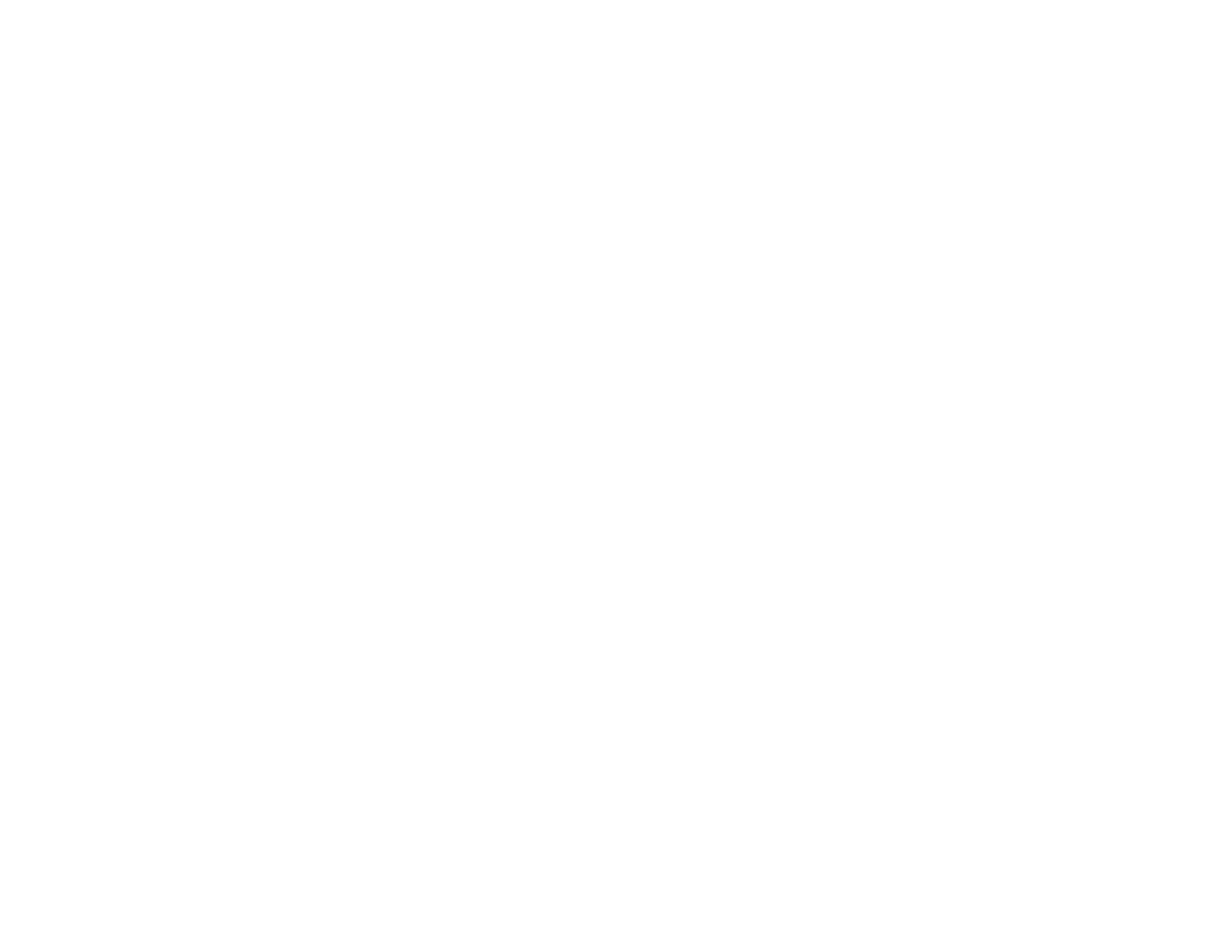 نشاط المهمة 3
 
خوض طريقة أنغوف لوضع المؤشرات المرجعية الجولة 1
[Speaker Notes: إذا كان بين تنفيذ عملية أنغوف وتطبيق تمارين البنود يوم/جلسة استراحة، قد ترغب في إعادة النظر في الشرائح في المحاضرة 12. وإلاّ، يجب أن تضع فقط الشريحة الملائمة (لوضع مؤشر مرجعي واحد أو ثلاثة) كتذكير ومرجع للنشاط. 

ملاحظات الميسّر:
إشرح أنّ هذا النشاط سيتضمّن تنفيذ إجراءات تصنيف البند في البنود التقييمية الفعلية؛ ينبغي على أعضاء الهيئة أن يقوموا بعملهم فرديًّا وبشلك مستقل، أي أنّهم لن يتمكنوا من مناقشة تطبيق الإجراءات وتصنيفاتهم مع أعضاء الهيئة الآخرين.]
الجولة 1: إجراءات التصنيف
المخطّط الانسيابي لتصنيفات البنود بكلمات، أو أسئلة أو بنود:
لكلّ كلمة، سؤال، أو بند:
هل بإمكان متعلّمين أو ثلاثة  JP أن يقرأوا الكلمة أو أن يجيبوا عن السؤال أو البند بشكل صحيح؟
هل بإمكان متعلّمين أو ثلاثة JM أن يقرأوا الكلمة أو أن يجيبوا عن السؤال أو البند بشكل صحيح؟
هل بإمكان متعلّمين أو ثلاثة JE أن يقرأوا الكلمة أو أن يجيبوا عن السؤال أو البند بشكل صحيح؟
ضع دائرة حول AE وانتقل إلى الكلمة التالية، السؤال التالي أو البند التالي
كلا
كلا
كلا
نعم
نعم
نعم
ضع دائرة حول JP
ضع دائرة حول JM
ضع دائرة حول JE
ملاحظة: عند وضع دائرة حول كلمة، أو سؤال، أو بند، انتقل إلى الكلمة التالية، أو السؤال التالي أو البند التالي.
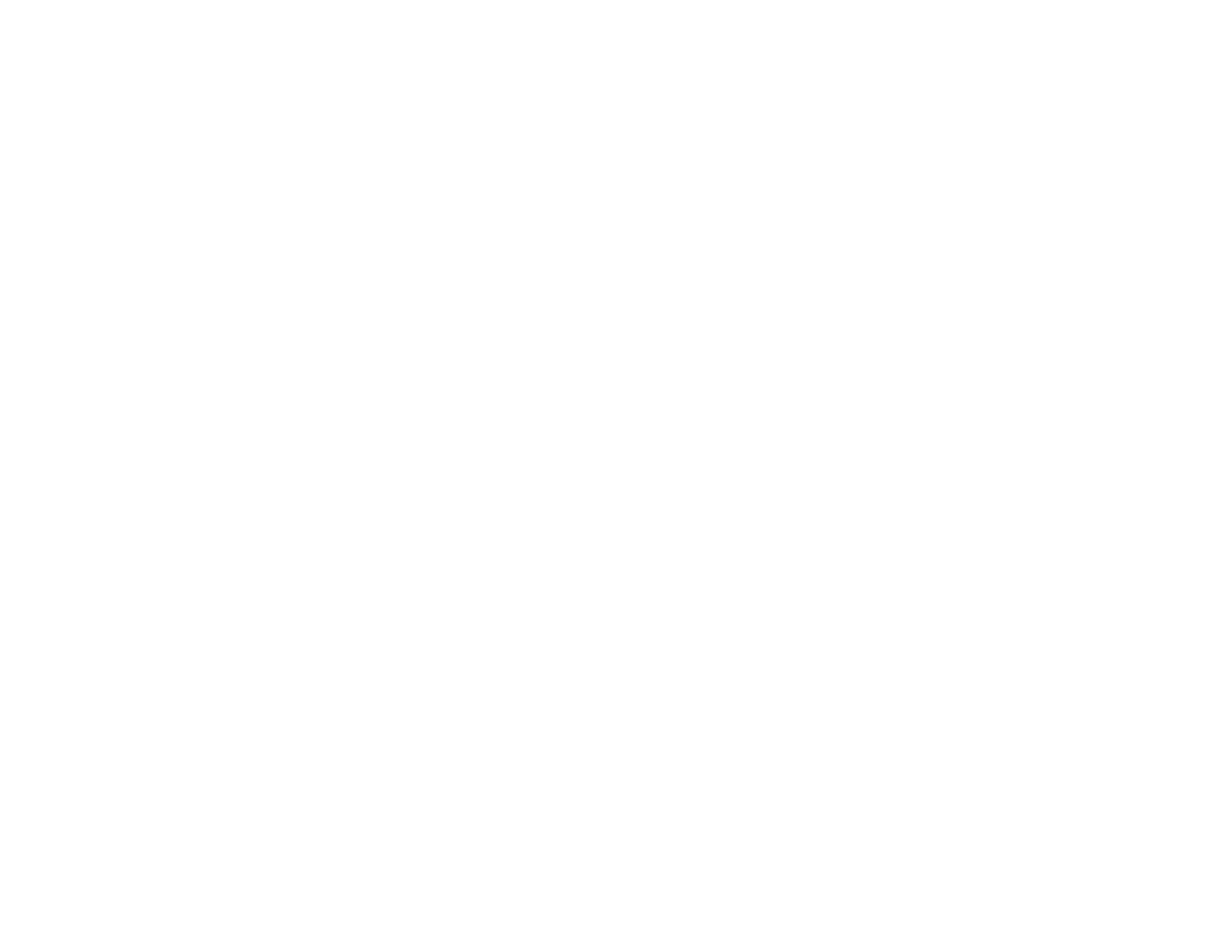 [Speaker Notes: أشر إلى أنّ هذه الشريحة لا تكون ذات صلة إلاّ إذا كان أعضاء الهيئة يضعون ثلاثة مؤشرات مرجعية خلال الورشة ويمكن أن تحذفها إن لم تكن لازمة
أحذف إشارة «زائد» الصفراء قبل استخدام المحاضرة

ملاحظات الميسّر:
إحرص على أن يفهم أعضاء الهيئة النشاط وليس لديهم أي أسئلة إضافية حتى الآن. 
قل لأعضاء الهيئة أنّهم سيبدأون الآن تصنيفاتهم الفردية والمستقلة.
إشرح أنّهم يمكن أن يطرحوا أسئلة فردية برفع ايديهم في أي لحظة أو بلفت انتباه الميسّرين. 
تمشّ بينما يقوم أعضاء الهيئة بتصنيفاتهم للتأكّد من أنّهم يخوضون كلاًّ من الخطوات، إلخ. 
يمكن أن تسأل أعضاء الهيئة فردًا فردًا عن سبب وضعهم علامة معيّنة على بند كوسيلة للتحقق من فهمهم. 
قم بتوضيحات فردية أو على مستوى المجموعة ككل.]
الجولة 1: إجراءات التصنيف
المخطّط الانسيابي لتصنيفات البنود بكلمات، أو أسئلة أو بنود:
لكلّ كلمة، سؤال، أو بند:
هل بإمكان متعلّمين أو ثلاثة JM أن يقرأوا الكلمة أو أن يجيبوا عن السؤال أو البند بشكل صحيح؟
كلا
ضع دائرة حول كلا وانتقل إلى الكلمة التالية، أو السؤال التالي أو البند التالي
نعم
ضع دائرة حول نعم
ملاحظة: عندما توضع دائرة لكلم، سؤال أو بند، إنتقل إلى الكلمة التالية، أو السؤال التالي أو البند التالي
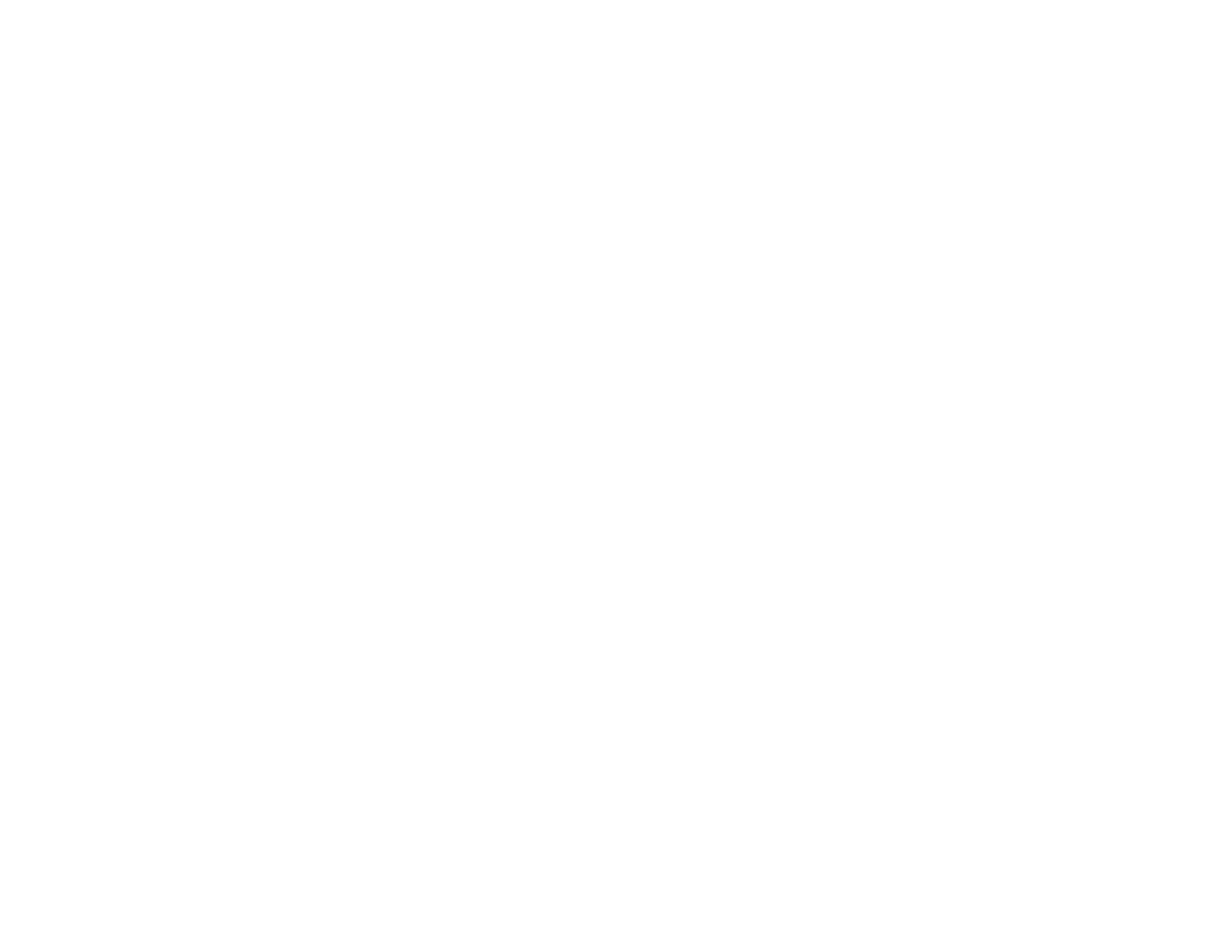 [Speaker Notes: أشر إلى أنّ هذه الشريحة لا تكون ذات صلة إلاّ إذا كان أعضاء الهيئة يضعون ثلاثة مؤشرات مرجعية خلال الورشة ويمكن أن تحذفها إن لم تكن لازمة
أحذف إشارة «زائد» الصفراء قبل استخدام المحاضرة

ملاحظات الميسّر:
إحرص على أن يفهم أعضاء الهيئة النشاط وليس لديهم أي أسئلة إضافية حتى الآن. 
قل لأعضاء الهيئة أنّهم سيبدأون الآن تصنيفاتهم الفردية والمستقلة.
إشرح أنّهم يمكن أن يطرحوا أسئلة فردية برفع ايديهم في أي لحظة أو بلفت انتباه الميسّرين. 
تمشّ بينما يقوم أعضاء الهيئة بتصنيفاتهم للتأكّد من أنّهم يخوضون كلاًّ من الخطوات، إلخ. 
يمكن أن تسأل أعضاء الهيئة فردًا فردًا عن سبب وضعهم علامة معيّنة على بند كوسيلة للتحقق من فهمهم. 
قم بتوضيحات فردية أو على مستوى المجموعة ككل.]
المحاضرة 15عرض ومناقشة نتائج الجولة 1 وبيانات الأثر
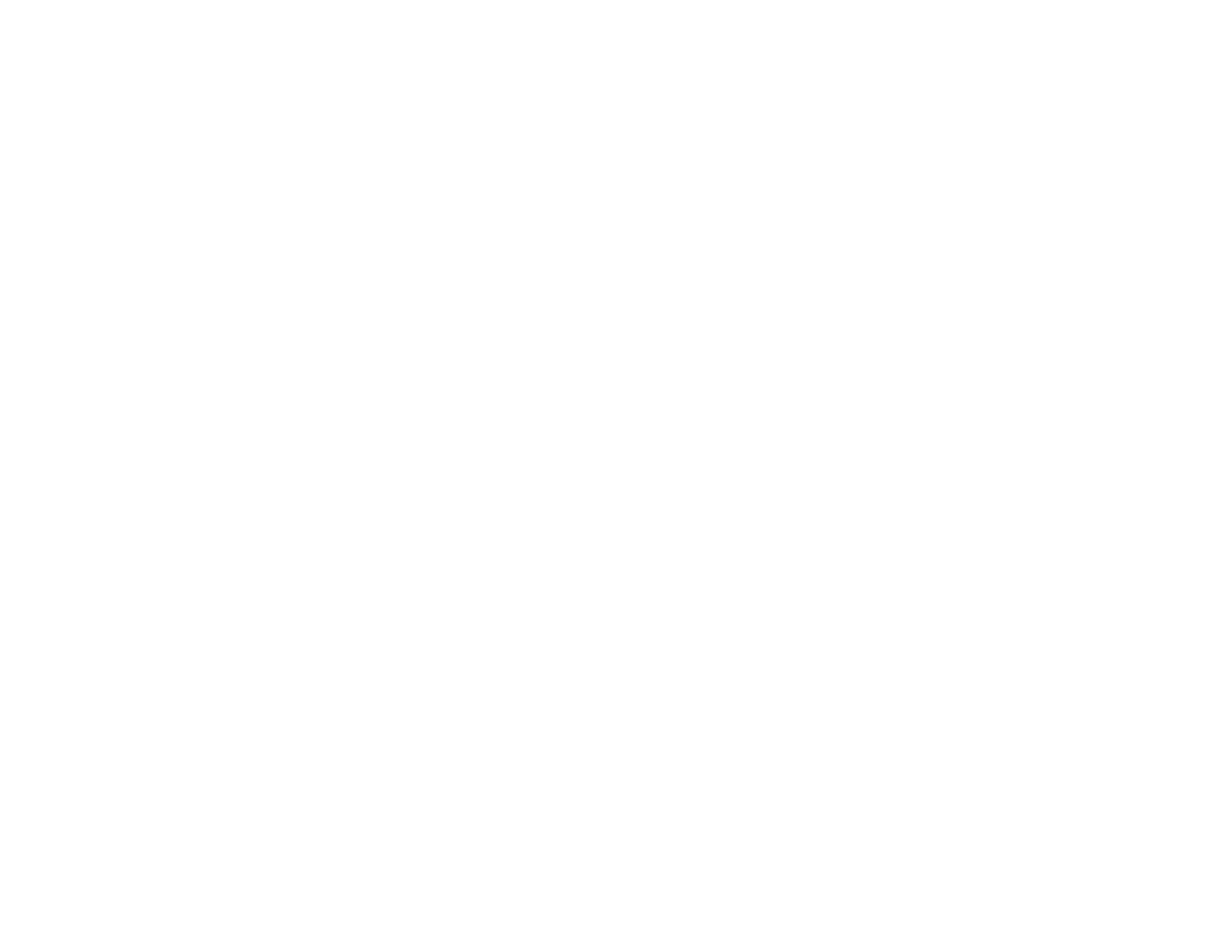 محاضرة 
 
إستعراض نتائج نشاط الجولة 1 لطريقة أنغوف من المهمة 3
[Speaker Notes: ملاحظات الميسّر:
أخبر أننا الآن سنستعرض نتائج تصنيفاتهم من الأمس]
تصنيفات البنود والمؤشرات المرجعية للجولة 1
سوف نستعرض نتائج الجولة 1 بطرق مختلفة:
المؤشرات المرجعية الأولية لأعضاء الهيئة أفرادًا وتوزيعاتها
الاختلافات في تصنيفات البنود الفردية
إحصاءات المواقع حول تصنيفات البنود الخاصة بأعضاء الهيئة
تصنيفات البنود بالنسبة إلى قيم صعوبة البند (p-values)
بيانات الأثر التي تظهر النسبة المئوية للمتعلّمين الذين يندرجون في كلّ من مستويات الكفاءة العالمية على أساس المؤشرات المرجعية الأولية
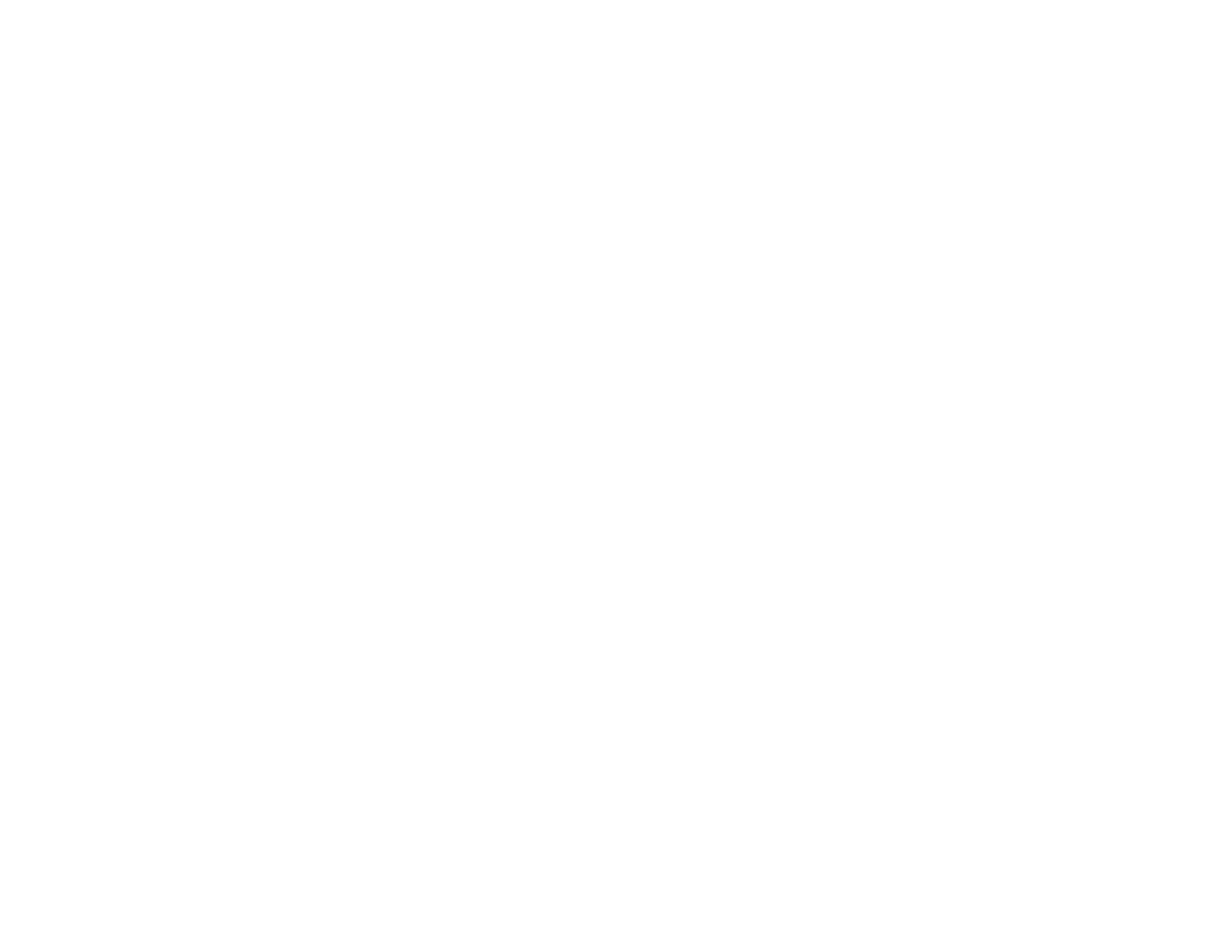 [Speaker Notes: ملاحظات الميسّر: 
قل إنّك ستعرض الآن التحاليل التالية (مع تصنيفات أعصاء الهيئة التي تحمل رموزًا لا أسماء):

المؤشرات المرجعية الأولية لأعضاء الهيئة أفرادًا وتوزيعاتهم 
الاختلافات في تصنيفات البنود الفردية 
إحصاءات المواقع حول تصنيفات البنود الخاصة بأعضاء الهيئة 
تصنيفات البنود بالنسبة إلى قيم صعوبة البند (p-values)
معدّلات المؤشرات المرجعية لأعضاء الهيئة، أو المؤشرات المرجعية الأولية للهيئة
بيانات الأثر التي تظهر النسبة المئوية للمتعلّمين الذين يندرجون في كلّ من مستويات الكفاءة العالمية على أساس المؤشرات المرجعية الأولية
إشرح أنّك ستناقش النتائج من كل نوع من أنواع التحليل:
ما هي الاختلافات في المؤشرات المرجعية لأعضاء الهيئة؟ ما هي الأسباب؟
ما علاقة تصنيفات البنود بـ صعوبات البنود الفعلية (p-values)؟
هل إنّ بيانات الأثر واقعية؟ ما هو أثر المؤشرات المرجعية العالية أو المتدنية؟]
الجولة 1: النتائج مع مؤشرات مرجعية من أعضاء الهيئة فرديًّا
[Speaker Notes: إستبدل هذا الجدول العيّنة بجدول محتسب لورشتك (تعليمات الاحتساب في الملحق س وفي رزمة أدوات ربط السياسات)
أحذف إشارة «زائد» الصفراء قبل استخدام المحاضرة

ملاحظات الميسّر:
قم بقيادة نقاش عن التصنيفات والاختلافات بين أعضاء الهيئة (أنظر الجدول 10 على الصفحة 44 من رزمة الأدوات للاطلاع على نصائح حول تيسير هذا النقاش)
إسأل لماذا يظنّون أن هذه الاختلافات قائمة وما الذي أدّى إليها؟ أنظر كان أعضاء الهيئة الذين توصلوا إلى مؤشرات مرجعية عالية لديهم تفسير لسبب اعتقادتهم بأن مرشراتهم عالية والعكس بالعكس.]
الجولة 1: النتائج باستخدام إحصاءات الموقع
إحصاءات الموقع للمؤشرات المرجعية:
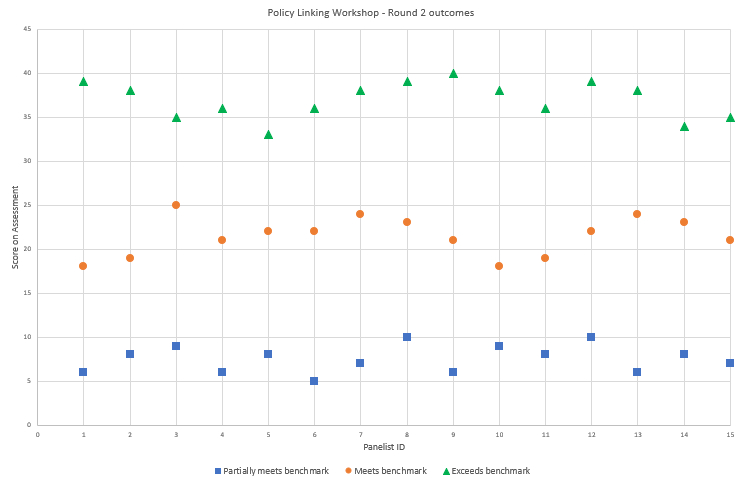 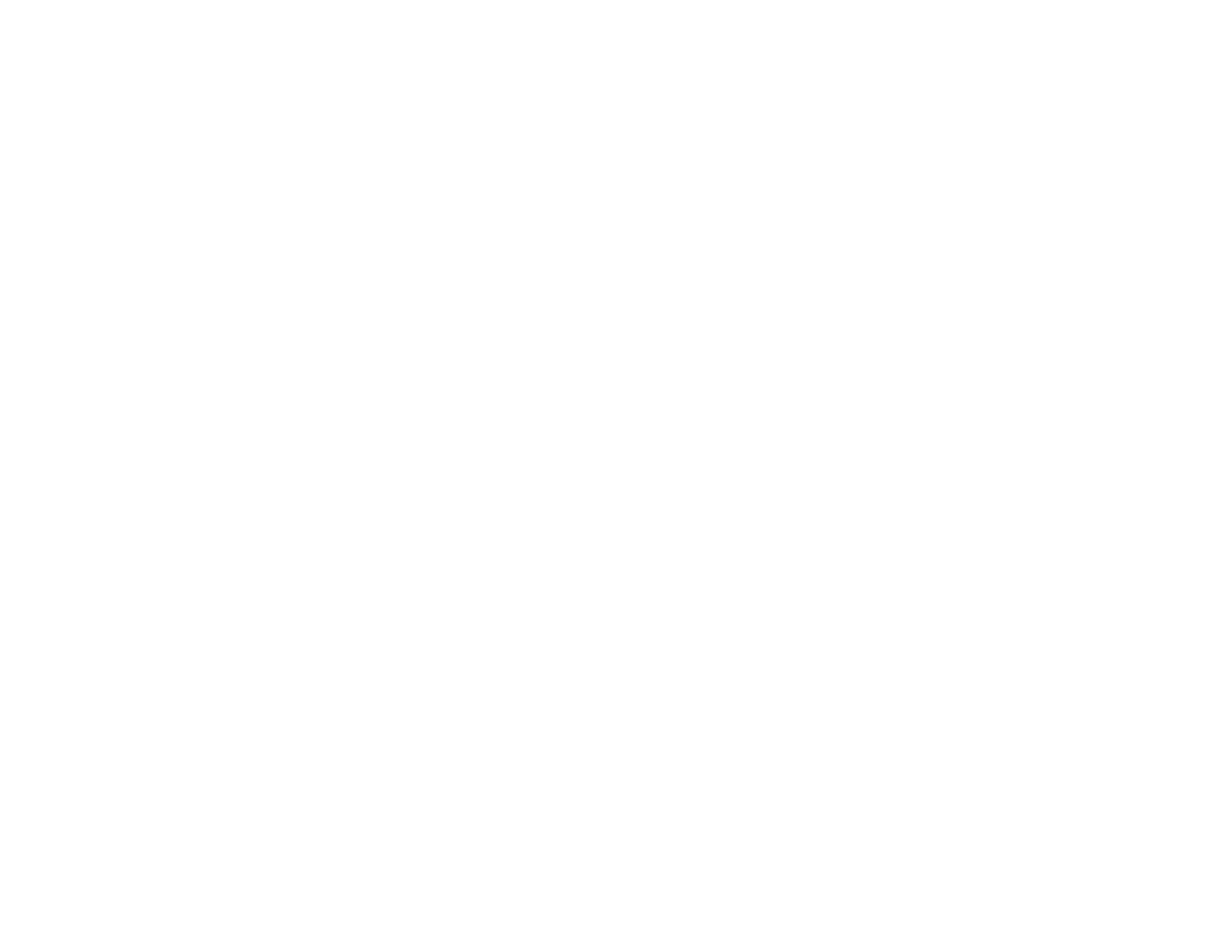 [Speaker Notes: إستبدل هذا الرسم العيّنة برسم محتسب لورشتك (تعليمات الاحتساب في الملحق س وفي رزمة أدوات ربط السياسات)
بعد هذه الشريحة، إبتكر شرائح إضافية تبيّن فيها بنودًا حصل فيها الكثير من الاختلاف في التصنيفات. أستعرض البند تلو الآخر (يتمّ هذا بشكل أفضل في مجموعات) لمناقشة تلك الاختلافات. 
 
تذكّر ألاّ تقوم بأي أحكام أو تظهر بأنّك تقوم بأحكام عن التصنيفات أو دقتها
ولكن أطلب من أعضاء الهيئة أن يشرحوا تفكيرهم الكامن وراء تصنيفهم
لا تنادِ أعضاء محدّدينـ بل اسمح لمتوطعين من أصحاب العلامات العالية/المتدنية أن يتقدّموا بالكلام (ولكن احذر ألاّ تفهِم بأنّ أصحاب الرأي الناشز يجب أن ينضمّوا إلى الأكثرية بما أنّ شرحهم قد يجرّ آخرين). 
أحذف إشارة «زائد» الصفراء قبل استخدام المحاضرة

ملاحظات الميسّر:
إشرح أن هذه نظرة أخرى للجدول السابق.
ناقش الاختلافات بين أعضاء الهيئة، مع مؤشرات مرجعية عالية ومتدنية]
الجولة 1: النتائج حسب البنود
مناقشة التصنيف في الصف 2

أين اختلفنا؟

السؤال: 	12 + 7

الأجوبة:	JP: 1	JM: 6	JE: 5	AE: 0

“يحقق”:	 جمع وطرح ضمن 20
“يتخطى”:  جمع وطرح ضمن 30
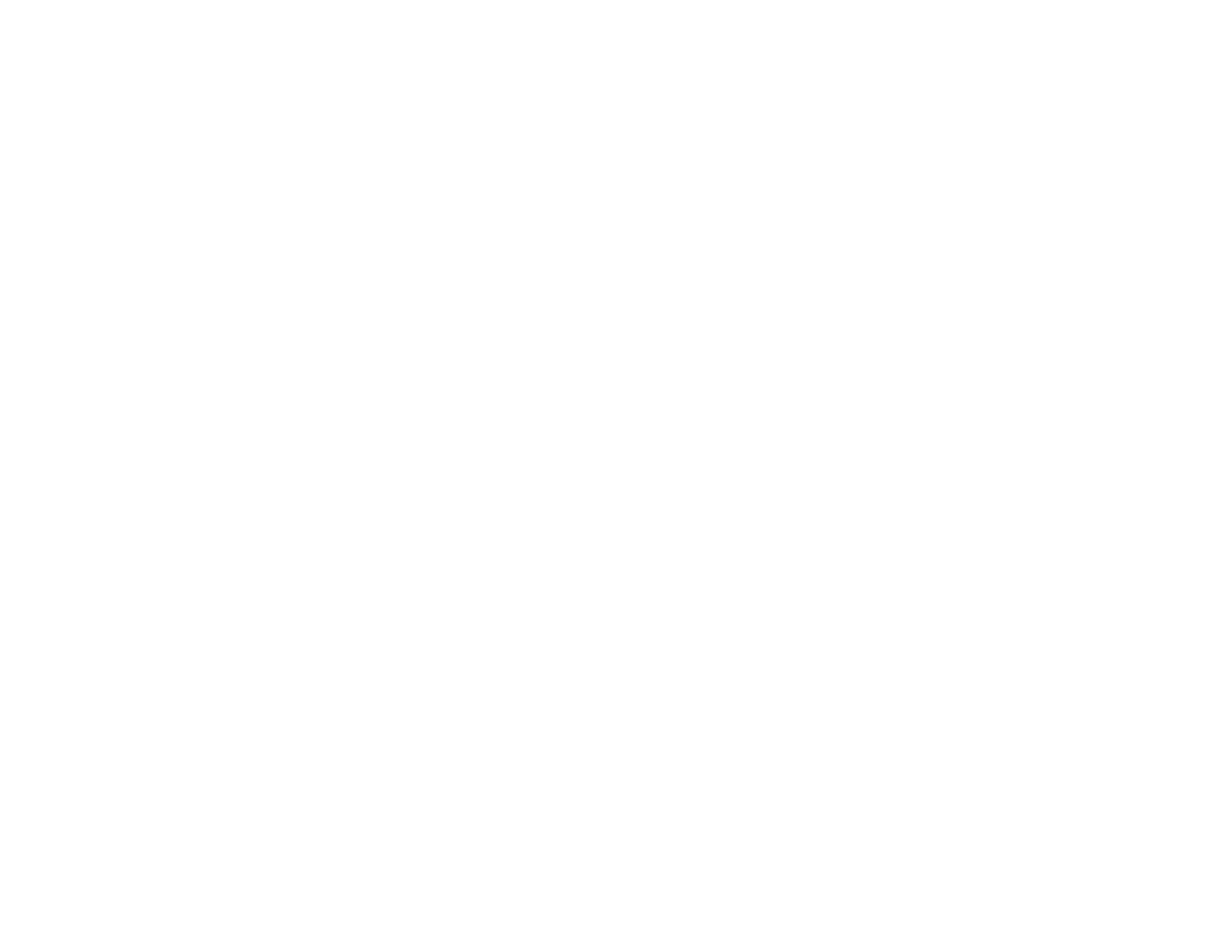 [Speaker Notes: هذا مثل من ورشة أخرى. استبدل هذه الشريحة بشرائح تبتكرها لكلّ بند حيث يسوج اختلاف كبير، كما هي الحال هنا. 
سوف تضطر إلى ابتكار شرائح إضافية إلاّ إذا كان الاختلاف حول بند واحد فقط.
إحرص على أن تتضمّن الشريحة البند؛ وعدد أعضاء الهيئة الذين سجّلوا علامة لكل خيار – JP وJM وJE وAE؛ وأدوات وصف الكفاءة العالمية ذات الصلة كمرجع. 
أحذف إشارة «زائد» الصفراء قبل استخدام المحاضرة

ملاحظات الميسّر:
إسأل الذين سجّلوا JP لماذا سجّلوا بهذه الطريقة (في المثل، شخص واحد فقط فعل ذلك، لذا لن تطرح هذا السؤال على الأرجح، كي لا تُحَدَّد هويته، مع أنّه قد يرغب في التعبير عن تحليله المنطقي).
إفعل الأمر نفسه لكل من العلامات المسجّلة. 
صحّح أي أوجه سوء فهم لعملية التصنيف التي قد تظهر، ولكن لا تقل أبدًا إنّ تصنيفًا ما هو خاطئ أو غير صحيح أو حتى لا تلمّح لذلك. 
أيضًا، إحرص على ألاّ يظهر أنّ الأجوبة بالخيار الأكثر رواجًا هي الأجوبة الأفضل. ربما الجواب الأقلّ شعبية هو الأكثر دقة على الأرجح. وبغض النظر عن ذلك لا تقم بإصدار حكمك الخاص أو تلمّح به بشأن التصنيفات التي يجب أن يصدرها أعضاء الهيئة. 
بكلّ بساطة، تأكّد من أنّهم ينظرون في أدوات وصف الكفاءة العالمية لمستوى الأداء ذات الصلة وأنّهم ينظرون في اثنين من أصل ثلاثة متعلّمين ويعتمدون صيغة «قد» و»يمكن» لا صيغة «يجب».]
الجولة 1: مقارنة النتائج مع صعوبة البند
صعوبة البند:
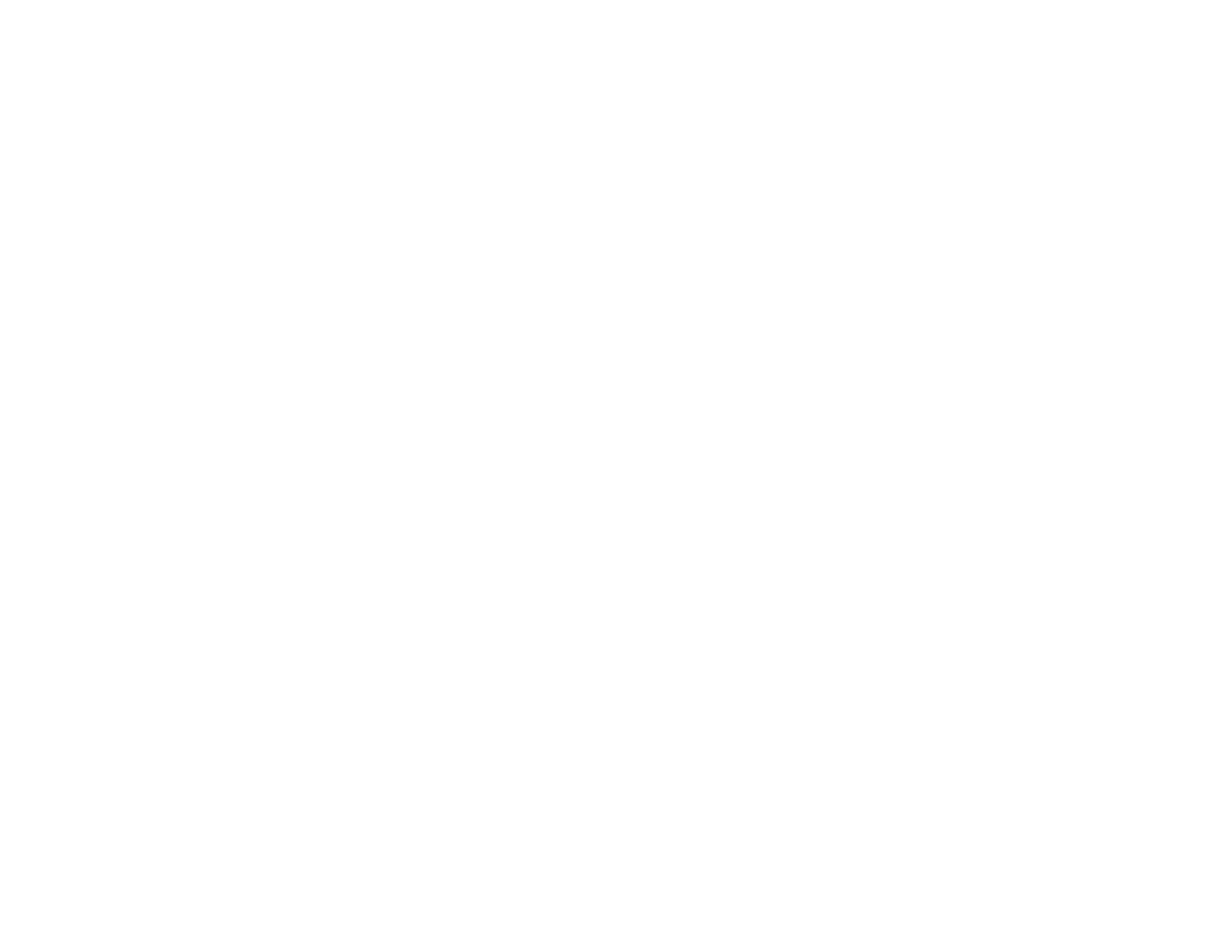 [Speaker Notes: إستبدل هذا الجدول العيّنة بجدول محتسب لورشتك (تعليمات الاحتساب في الملحق ن وفي رزمة أدوات ربط السياسات)
أحذف إشارة «زائد» الصفراء قبل استخدام المحاضرة

ملاحظات الميسّر:
بعد أن تنتهي من من الحديث عن كلّ من البنود بتصنيفات مختلفة، إنتقل إلى مناقشة صعوبة البند.
إشرح أنّ قيم صعوبة البند تبيّن النسبة المئوية من المتعلّمين الذين أجابوا على البند بشكل صحيح. 
أذكر أنّ البنود التي فيها قيم صعوبة p-values عالية يجب أن تكون أسهل على المتعلّمين، أي تلك التي هي في مستويات الكفاءة العالمية الأدنى،  والعكس صحيح. 
قيمة صعوبة 72 تعني أنّ 72% من المتعلّمين أجابوا عن ذاك السؤال بشكل صحيح في التكرار الأحدث للتقييم.
إشرح أنّ أعضاء الهيئة يجب أن يقارنوا صعوبات البند (p-values) مع تصنيفاتهم للبند ليروا إذا ما صنّفوا بندًا بأنّه صعب بينما وجده المتعلّمون سهلاً والعكس بالعكس.
خصص بعض الوقت لهم ليطرحوا أسئلة ويقارنوا بعضًا من النتائج بأنفسهم قبل الانتقل إلى الشريحة التالية. 
قد ترغب في أن تسألهم إذا ما كانوا يرون أي شيء مفاجئ وإذا ما كانوا يعتبرون أن هذا الأمر قج يؤثر على تصنيفاتهم أم لا.
تأكّد من أنّهم يعرفون أن مجرّد اعتبار المتعلّمين بندًا ما في التقييم الأخير صعبًا (أي أنّ قيمة الثعوبة متدنية) لا يعني أنهم يجب أن يغيّروا تصنيفهم لذاك البند في حال صنّفوه في مستوى JP أو JM، بما أنّهم يجب أن يفكّروا في المتعلّمين المحدّدين الذين يلبّون شروط مستويات الكفاءة العالمية. وليس كل المتعلّمين الذين خضعوا للتقييم يتمتّعون بهذه المعايير. 
أوضح أن التلامذة في صفهم/بلدهم قد لا يكونون ممثلين لأولئك الوارد وصفهم في إطار الكفاءة العالمي، بسبب خيارات مختلفة تتمّ في المنهاج أو ظروف معينة في البلد مثلاً. بالتالي، يجب أن يتوخوا الحذر في تفسيرهم لقيم الصعوبة (p-values) للبنود لأنّها قد لا تكون معبّرة عن الصعوبة على الصعيد «العالمي».]
الجولة 1: النتائج باستخدام بيانات الأثر
بيانات الأثر:
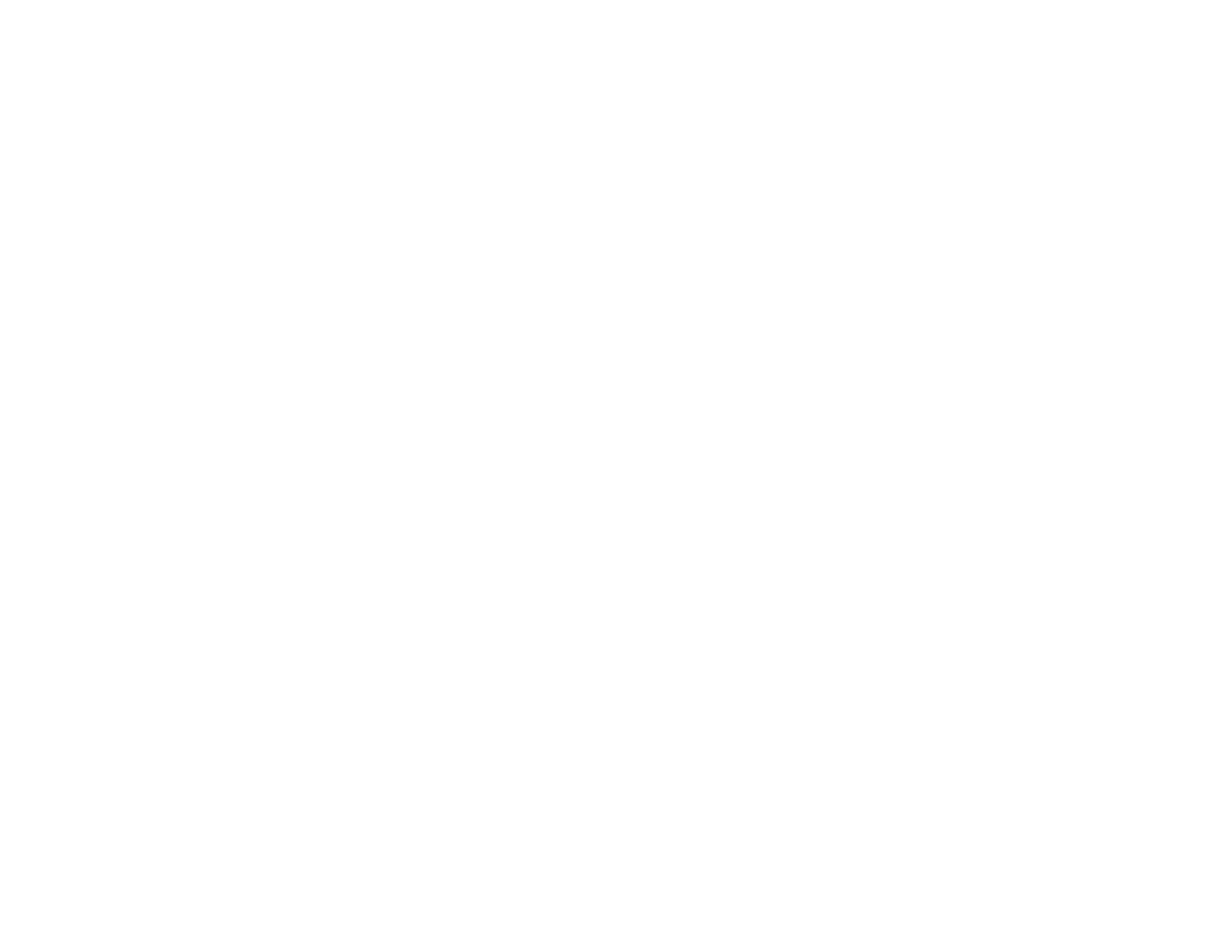 [Speaker Notes: إستبدل هذا الجدول العيّنة بجدول محتسب لورشتك (تعليمات الاحتساب في الملحق س وفي رزمة أدوات ربط السياسات)
أحذف إشارة «زائد» الصفراء قبل استخدام المحاضرة

ملاحظات الميسّر:
إشرح أنّ هذه مؤشرات مرجعية للجولة 1 وضعها أعضاء الهيئة (ذكّرهم بأنك احتسبت هذه الأرقام بتحديد معدّل مؤشراتهم المرجعية الفردية)
أشر إلى أنّ هوامش العلامات هذه للفئات (المستويات) هي من المؤشر المرجعي إلى العتبة التالية/المؤشر المرجعي التالي وأنّ أي متعلّم يسجّل علامة المؤشر أو بين المؤشر والمؤشر التالي يوصف بأنه في مستوى الأداء ذاك. 
قل إنّ النسب المئوية للمتعلّمين مرتكزة إلى التوزيعات في البيانات الوطنية من التقييم الأحدث. 
قم بتيسير مناقشة عن هذه الأرقام (أرجع إلى الجدول 1 في الصفحة 44 من رزمة أدوات ربط السياسات)
ذكّرهم بمواصفات العينة السكانية. قد ترغب حتى في تضمين شريحة مع بعض المعلومات الديموغرافية من عينة سكانية من التقييم الأحدث بعد هذه الشريحة لتذكيرهم بمن قام بالتقييم. 
إسأل ما إذا كانت هذه النسب تلبّي توقعاتهم للعينة السكانية ولماذم/لم لا؟
ما الذي كانوا ليتوقّعوه وهو مختلف؟
لا تخصص الكثير من الوقت لمناقشة كيفية تأثير ذلك على التصنيفات، بما أنّ المؤلفات تبيّن آراء مختلطة حول تكريس الكثير من الوقت لهذا الأمر.]
المحاضرة 16عرض الجولة 2 من وضع المؤشرات المرجعية
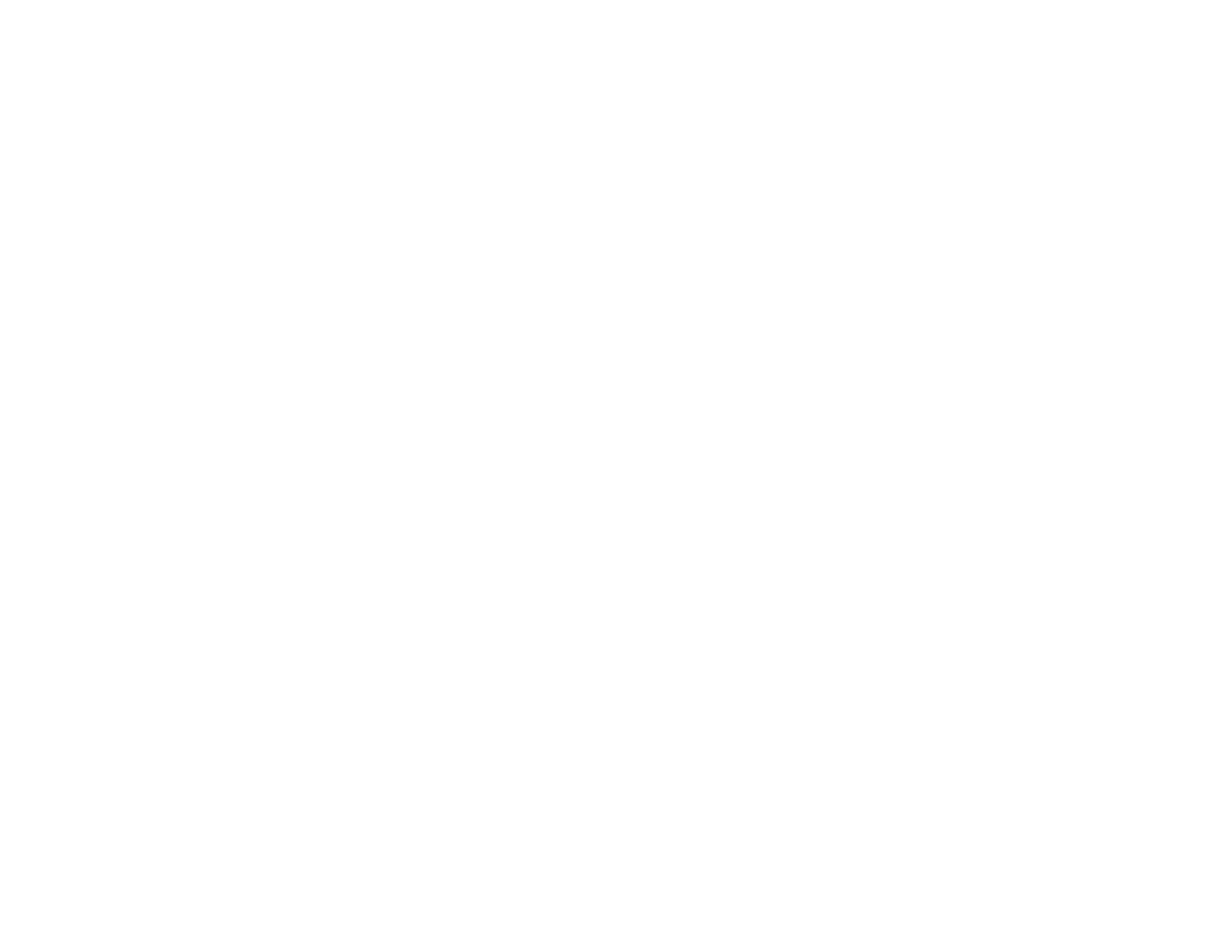 محاضرة 

المهمة 3: جولة 2 من طريقة أنغوف لوضع المؤشرات المرجعية
[Speaker Notes: ملاحظات الميسّر:
إستعراض الإجراء المستخدم في الجولة 1 والجولة 2
إشرح أنّ أعضاء الهيئة يجب أن يبحثوا في التصنيفات للجولة 1، ويأخذوا بعين الاعتبار البيانات والمناقشات الجارية اليوم، ومن ثم يراجعوا التصنيفات للجولة 2.]
الجولة 2: إجراءات التصنيف
نفّذ الجولة الثانية من تصنيفات البنود باستخدام العملية نفسها كما في الجولة الأولى، أي، إجراء الخطوات الأربع. 
إعتمد في الجولة الثانية للتصنيفات على الإرشادات التالية:
تابع التركيز على محتوى البند بالنسبة إلى بيانات المعارف و/أو المهارات في إطار الكفاءة العالمي. 
تابع الأخذ بعين الاعتبار صعوبة البند كأساس للحكم. 
قدّم تكييفات على تصنيفاتهم على أساس أحكامهم الفردية والمستقلة وإطار الكفاءة العالمي.
أنظر ما إذا كنت واثقًا بشكل معقول (2 من أصل 3 متعلمين) قد يجيبون على البند بشكل صحيح.
اعتمد قد أو ممكن بدلاً من يجب في القيام بتصنيفات واقعية.
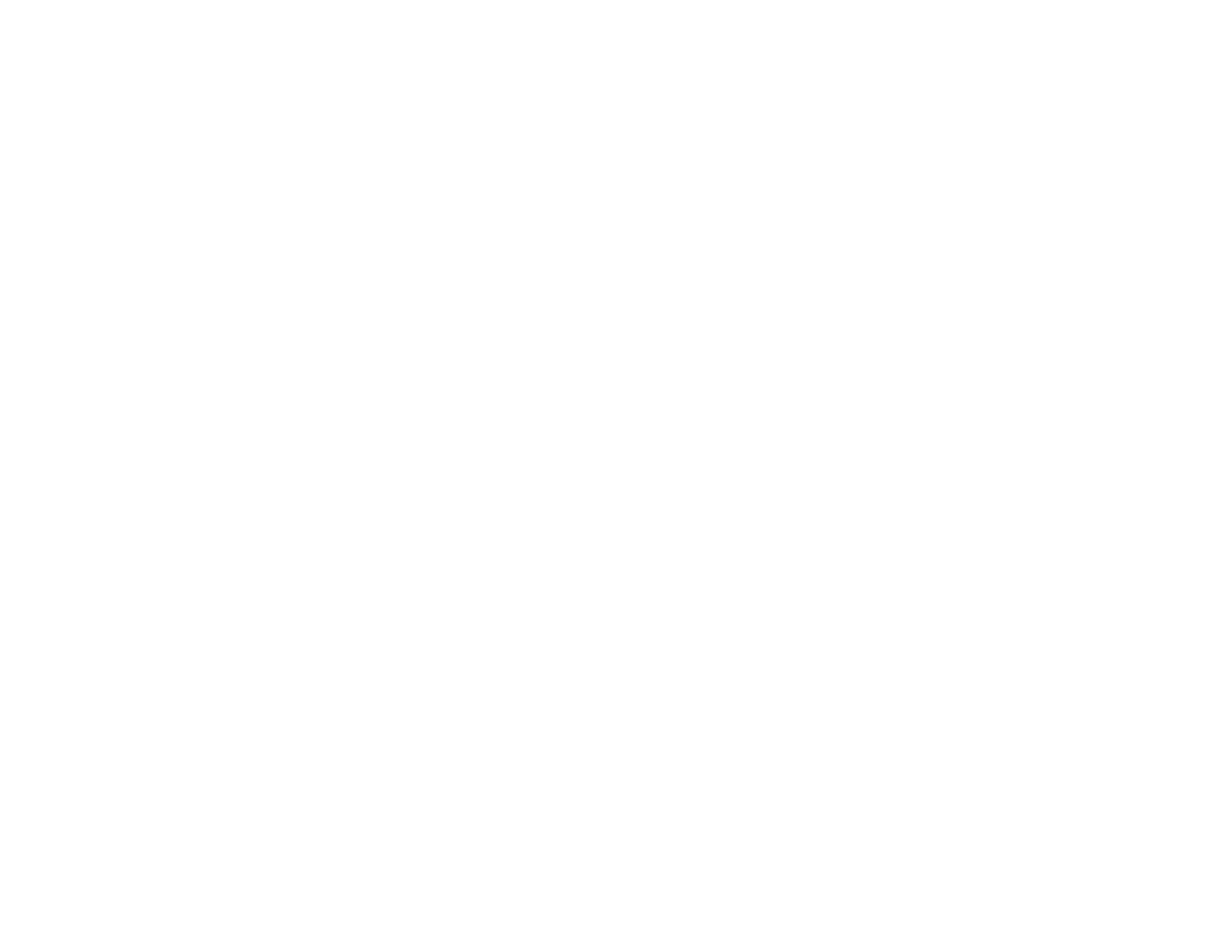 [Speaker Notes: ملاحظات الميسّر:
أشر إلى أنّ الاستمارة نفسها التي استخدمت لتصنيفات الجولة 1 يجب أن تستخدَم للجولة 2؛ عد إلى الشريحة السابقة مع استمارة العينة إن لزم الأمر، مع أنّ أعضاء الهيئة يجب أن يحملوا الاستمارة الفعلية أمامهم. 
إسأل إذا كان لديهم أي أسئلة قبل الانتقل إلى الجولة 2.]
إجراء أنغوف: أربع خطوات
الخطوة 1: تحديد و/أو تصوّر ثلاث حالات متعلمين  بالكاد يحقق جزئيًّا (JP)، وثلاث حالات بالكاد يحقق (JM)، وثلاث حالات بالكاد يتخطى (JE) على أساس فهم لإطار الكفاءة العالمي.
الخطوة 2: إقرأ بعناية البند الأول في التقييم وانظر في المعرفة أو المهارات المطلوبة للإجابة عن البند بشكل صحيح [– تذكّر أن تنظر في ما إذا كان النص الذي يرتكز عليه البند هو مناسب للمستوى الصفي]. فكّر ما الذي يجعل بندًا ما صعبًا أو سهلاً (مثلاً، صياغة أساس البند وقوة الخيارات غير الصحيحة، أو المشتتات) وأي نوع من الأخطاء ممكن أو معقول.
الخطوة 3: بناءً على المهمّة 2، إختر المجال، والناتج، والناتج الفرعي، وبيان المعارف و/او المهارات ومستويات الكفاءة العالمية/أدوات وصف الكفاءة العالمية في إطار الكفاءة العالمي التي هي الأكثر ذات صلة بالبند.
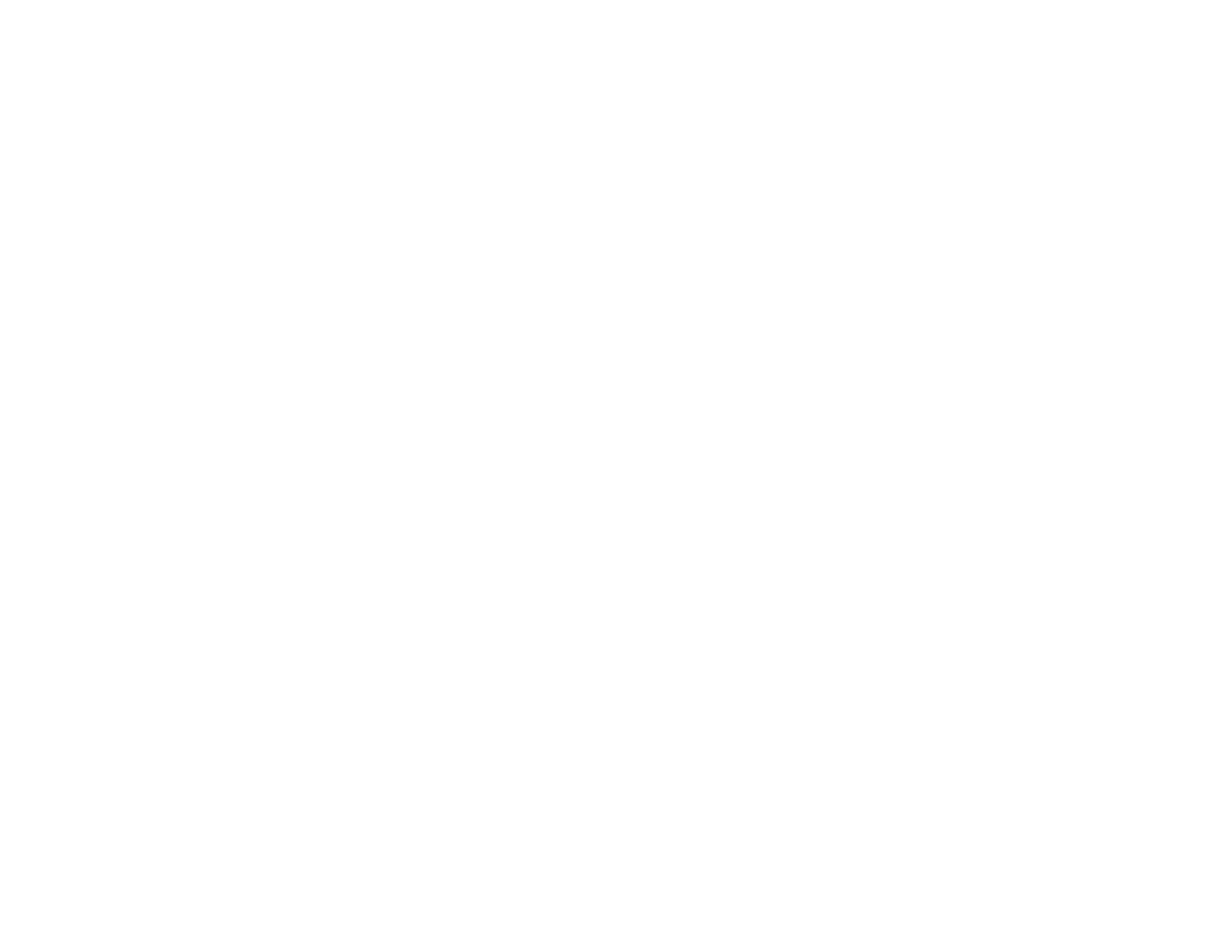 [Speaker Notes: أزل الإشارة إلى الأخذ بالنص في حال وضع المؤشرات المرجعية لتقييم رياضيات فقط.
قد ترغب في أضافة عوامل تذكير حول كيفية التعامل مع بنود متعددة الفروع و»غير مناسبة» إن كان ذلك مناسبًا  
أحذف إشارة «زائد» الصفراء قبل استخدام المحاضرة



ملاحظات الميسّر:
ذكّر أعضاء الهيئة بالخطوات الأربع لإجراء أنغوف.]
إجراء أنغوف: أربع خطوات
الخطوة 4: على أساس فهم للخطوات 1-3 اتبع هذا الإجراء:
إسأل ما إذا كان المتعلّمون JP ذوو الحدّ الأدنى من الكفاءة قادرين على الإجابة عن البند بشكل صحيح، أي هل أنت واثق بشكل معقول (≥ 67 في المئة احتمال، أو 2 من أصل 3 متعلّمين )؟ 
إذا كان الجواب بـ نعم، ضع دائرة حول  JP وانتقل إلى البند االتالي.
إذا كان الجواب بـ كلا، إسأل ما إذا كان المتعلّمون JM ذوو الحدّ الأدنى من الكفاءة قادرين على الإجابة عن البند بشكل صحيح؟
إذا كان الجواب نعم ضع دائرة حول JM وانتقل إلى البند التالي.
إذا كان الجواب كلا إسأل ما إذا كان المتعلّمون JE ذوو الحدّ الأدنى من الكفاءة قادرين على الإجابة عن البند بشكل صحيح؟
إذا كان الجواب نعم، ضع دائرة حول JE وانتقل إلى البند التالي. .
إذا كان الجواب كلا، ضع دائرة حول AE وانتقل إلى البند التالي.
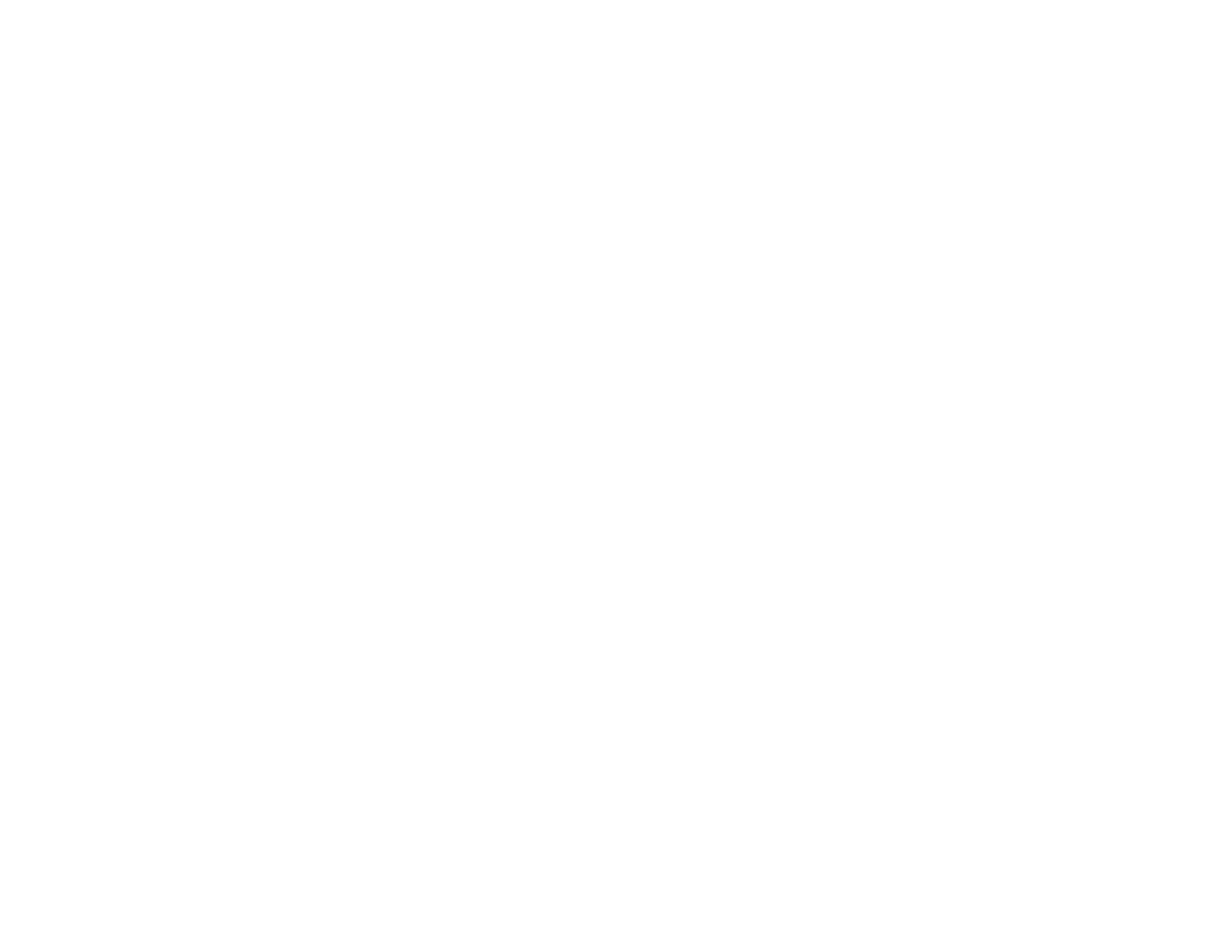 [Speaker Notes: ملاحظات الميسّر:
ذكّر أعضاء الهيئة بالخطوات الأربع لإجراء أنغوف.]
إجراء أنغوف: خمس خطوات
الخطوة 1: تحديد و/أو تصوّر ثلاث حالات متعلمين  بالكاد يحقق جزئيًّا (JP)، وثلاث حالات بالكاد يحقق (JM)، وثلاث حالات بالكاد يتخطى (JE) على أساس فهم لإطار الكفاءة العالمي.

الخطوة 2: قدّر عدد البنود التي قد يستطيع متعلّمو JP و JM و JE إتمامها ضمن الوقت المحدد (مثلاً الكلمات في المقطع القرائي الشفهي الذي قد يحاول المتعلّمون قراءته في دقيقة). 

الخطوة 3: إقرأ بعناية البند الأول التقييم وانظر في المعارف أو المهارات اللازمة للإجابة عن البند بشكل صحيح. فكّر ما الذي يجعل بندًا ما صعبًا أو سهلاً (مثلاً، صياغة أساس البند وقوة الخيارات غير الصحيحة، أو المشتتات) وأي نوع من الأخطاء ممكن أو معقول.

الخطوة 4:  بناءً على المهمّة 2، إختر المجال، والناتج، والناتج الفرعي، وبيان المعارف و/او المهارات ومستويات الكفاءة العالمية/أدوات وصف الكفاءة العالمية في إطار الكفاءة العالمي التي هي الأكثر ذات صلة بالبند.
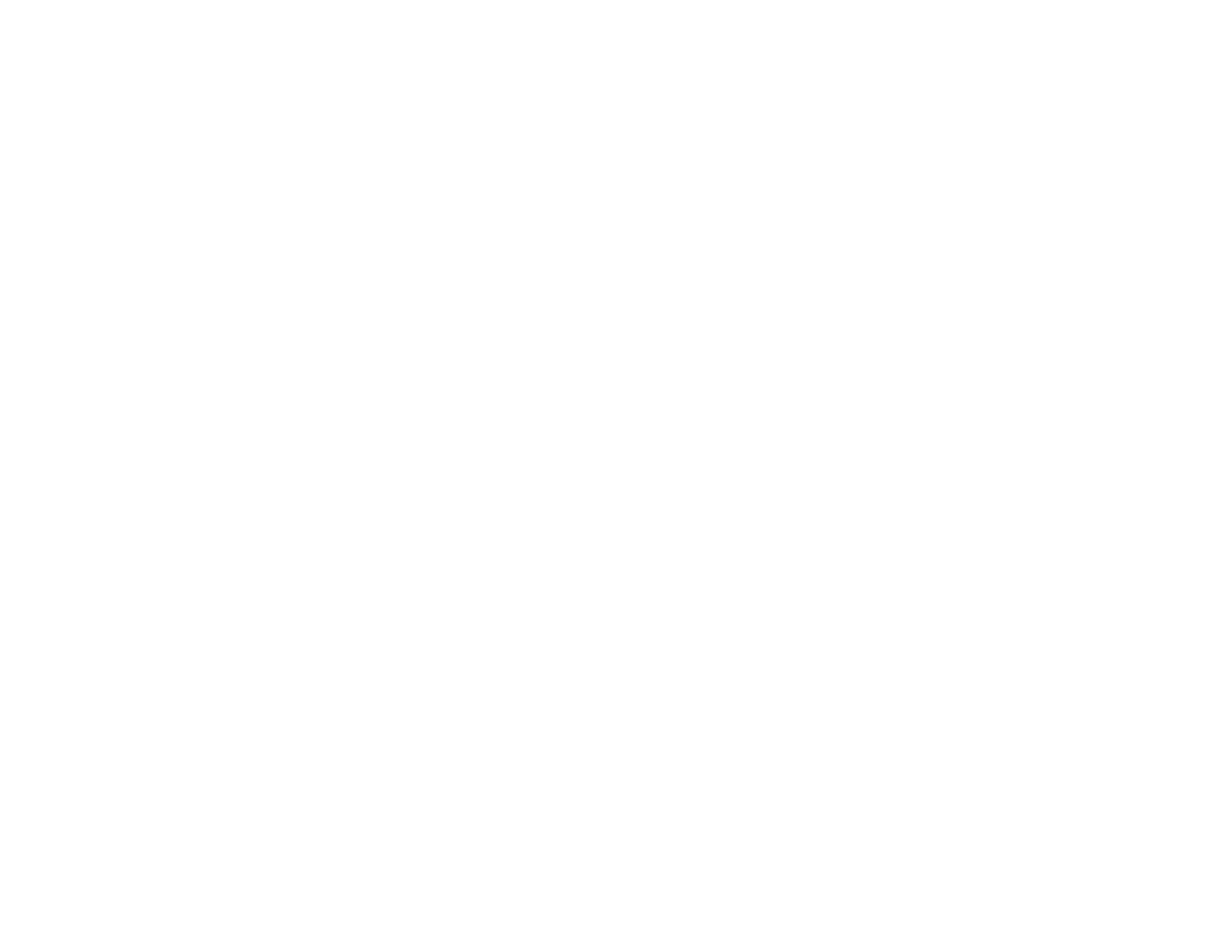 [Speaker Notes: إحذف الشريحة في حال لم تستعمل تقييمًا محدّدًا بالوقت
أحذف إشارة «زائد» الصفراء قبل استخدام المحاضرة



ملاحظات الميسّر:
ذكّر أعضاء الهيئة بالخطوات الخمس لإجراء أنغوف.]
إجراء أنغوف: خمس خطوات
الخطوة 5: على أساس فهم للخطوات 1-3 اتبع هذا الإجراء:
إسأل ما إذا كان المتعلّمون JP ذوو الحدّ الأدنى من الكفاءة قادرين على الإجابة عن البند بشكل صحيح، أي هل أنت واثق بشكل معقول (≥ 67 في المئة احتمال، أو 2 من أصل 3 متعلّمين )؟ 
إذا كان الجواب بـ نعم، ضع دائرة حول  JP وانتقل إلى البند االتالي.
إذا كان الجواب بـ كلا، إسأل ما إذا كان المتعلّمون JM ذوو الحدّ الأدنى من الكفاءة قادرين على الإجابة عن البند بشكل صحيح؟
إذا كان الجواب نعم ضع دائرة حول JM وانتقل إلى البند التالي.
إذا كان الجواب كلا إسأل ما إذا كان المتعلّمون JE ذوو الحدّ الأدنى من الكفاءة قادرين على الإجابة عن البند بشكل صحيح؟
إذا كان الجواب نعم، ضع دائرة حول JE وانتقل إلى البند التالي. .
إذا كان الجواب كلا، ضع دائرة حول AE وانتقل إلى البند التالي.
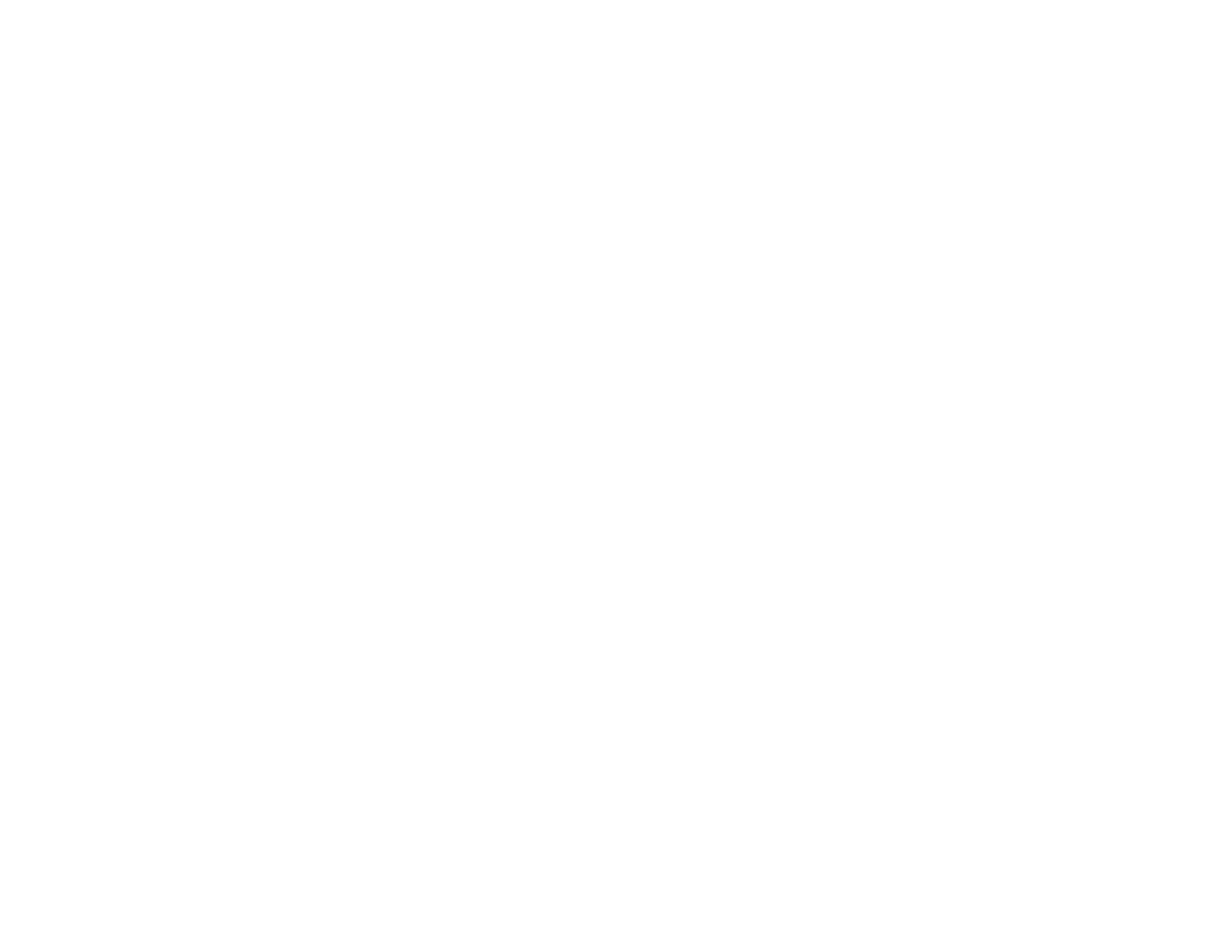 [Speaker Notes: إحذف الشريحة في حال لم تستعمل تقييمًا محدّدًا بالوقت
أحذف إشارة «زائد» الصفراء قبل استخدام المحاضرة



ملاحظات الميسّر:
ذكّر أعضاء الهيئة بالخطوات الخمس لإجراء أنغوف.]
المحاضرة 17الجولة 2
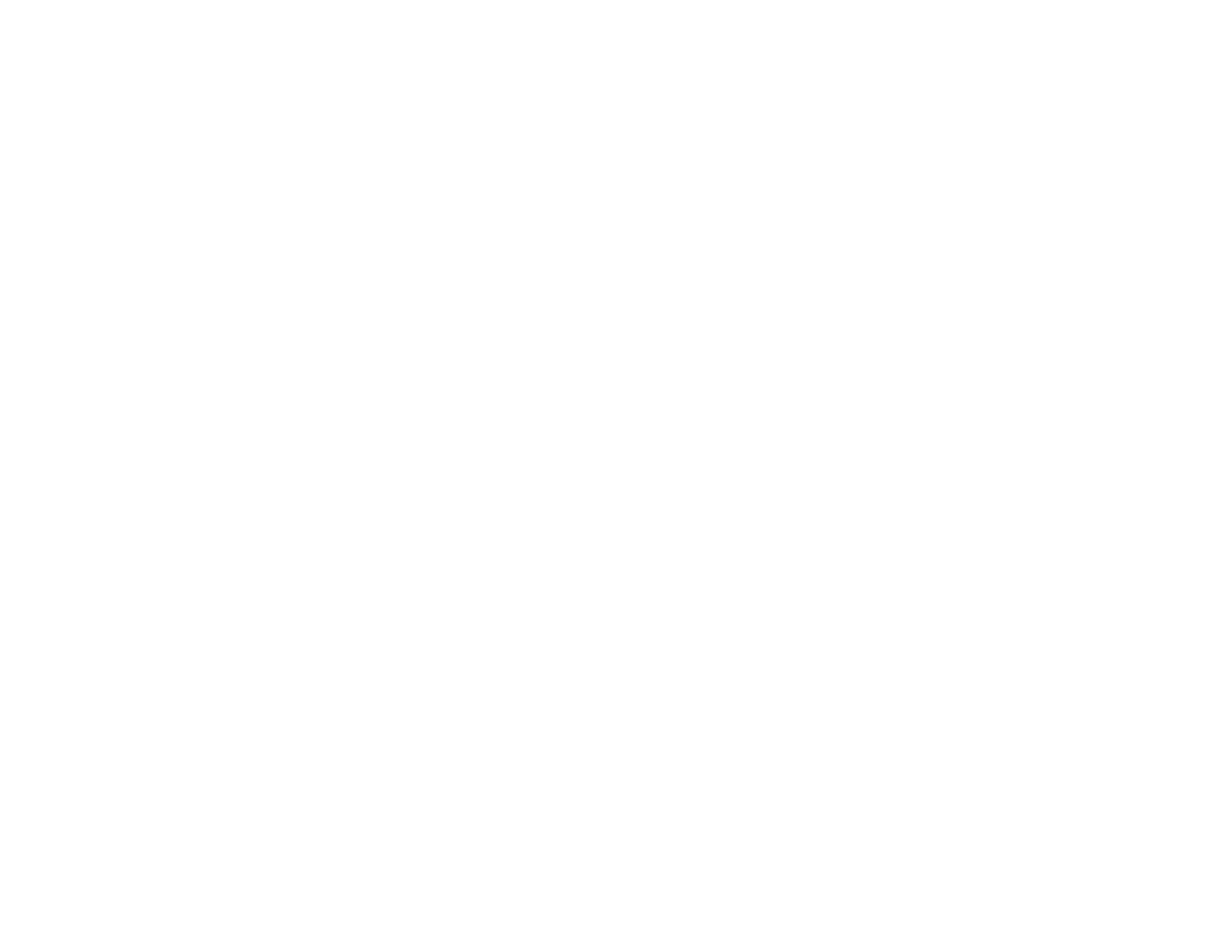 نشاط المهمة 3 
خوض الجولة 2 من طريقة أنغوف لوضع المؤشرات المرجعية
[Speaker Notes: إختر الشرائح المناسبة (لوضع مؤشر مرجعي واحد أو ثلاثة) كتذكير ومرجع للنشاط


ملاحظات المبسّر:
تأكّد من أنّ أعضاء الهيئة يعرفون أنهم يجب أن يخوضوا تصنيفات فردية ومستقلة.
إشرح مجدّدًا أنّ أعضاء الهيئة يجب أن يبحثوا في التصنيفات للجولة 1، ويأخذوا بالاعتبار البيانات والمناقشات، وثم يراجعوا التصنيفات للجولة 2. 
كرّر أنّهم يحب أن يستخدموا فهمهم المتزياد للمستويات والبيانات للمراجعات التي سيقومون بها.]
الجولة 1: إجراءات التصنيف
المخطّط الانسيابي لتصنيفات البنود بكلمات، أو أسئلة أو بنود:
لكلّ كلمة، سؤال، أو بند:
هل بإمكان متعلّمين أو ثلاثة  JP أن يقرأوا الكلمة أو أن يجيبوا عن السؤال أو البند بشكل صحيح؟
هل بإمكان متعلّمين أو ثلاثة JM أن يقرأوا الكلمة أو أن يجيبوا عن السؤال أو البند بشكل صحيح؟
هل بإمكان متعلّمين أو ثلاثة JE أن يقرأوا الكلمة أو أن يجيبوا عن السؤال أو البند بشكل صحيح؟
ضع دائرة حول AE وانتقل إلى الكلمة التالية، السؤال التالي أو البند التالي
كلا
كلا
كلا
نعم
نعم
نعم
ضع دائرة حول JP
ضع دائرة حول JM
ضع دائرة حول JE
ملاحظة: عند وضع دائرة حول كلمة، أو سؤال، أو بند، انتقل إلى الكلمة التالية، أو السؤال التالي أو البند التالي.
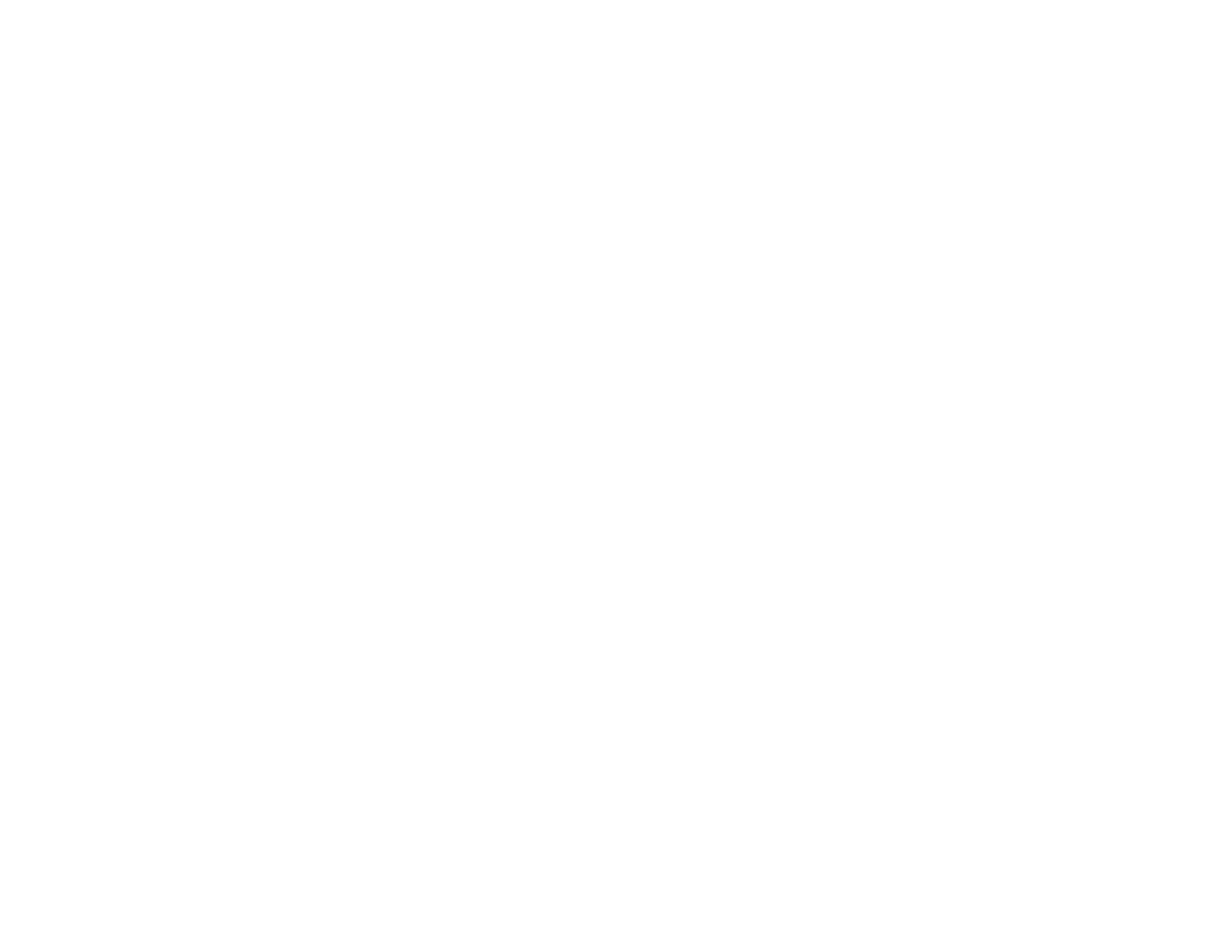 [Speaker Notes: أشر إلى أنّ هذه الشريحة لا تكون ذات صلة إلاّ إذا كان أعضاء الهيئة يضعون ثلاثة مؤشرات مرجعية خلال الورشة ويمكن أن تحذفها إن لم تكن لازمة
أحذف إشارة «زائد» الصفراء قبل استخدام المحاضرة

ملاحظات الميسّر:
إحرص على أن يفهم أعضاء الهيئة النشاط وليس لديهم أي أسئلة إضافية حتى الآن. 
قل لأعضاء الهيئة أنّهم سيبدأون الآن تصنيفاتهم الفردية والمستقلة.
إشرح أنّهم يمكن أن يطرحوا أسئلة فردية برفع ايديهم في أي لحظة أو بلفت انتباه الميسّرين. 
تمشّ بينما يقوم أعضاء الهيئة بتصنيفاتهم للتأكّد من أنّهم يخوضون كلاًّ من الخطوات، إلخ. 
يمكن أن تسأل أعضاء الهيئة فردًا فردًا عن سبب وضعهم علامة معيّنة على بند كوسيلة للتحقق من فهمهم. 
قم بتوضيحات فردية أو على مستوى المجموعة ككل.]
الجولة 1: إجراءات التصنيف
المخطّط الانسيابي لتصنيفات البنود بكلمات، أو أسئلة أو بنود:
لكلّ كلمة، سؤال، أو بند:
هل بإمكان متعلّمين أو ثلاثة JM أن يقرأوا الكلمة أو أن يجيبوا عن السؤال أو البند بشكل صحيح؟
كلا
ضع دائرة حول كلا وانتقل إلى الكلمة التالية، أو السؤال التالي أو البند التالي
نعم
ضع دائرة حول نعم
ملاحظة: عندما توضع دائرة لكلم، سؤال أو بند، إنتقل إلى الكلمة التالية، أو السؤال التالي أو البند التالي
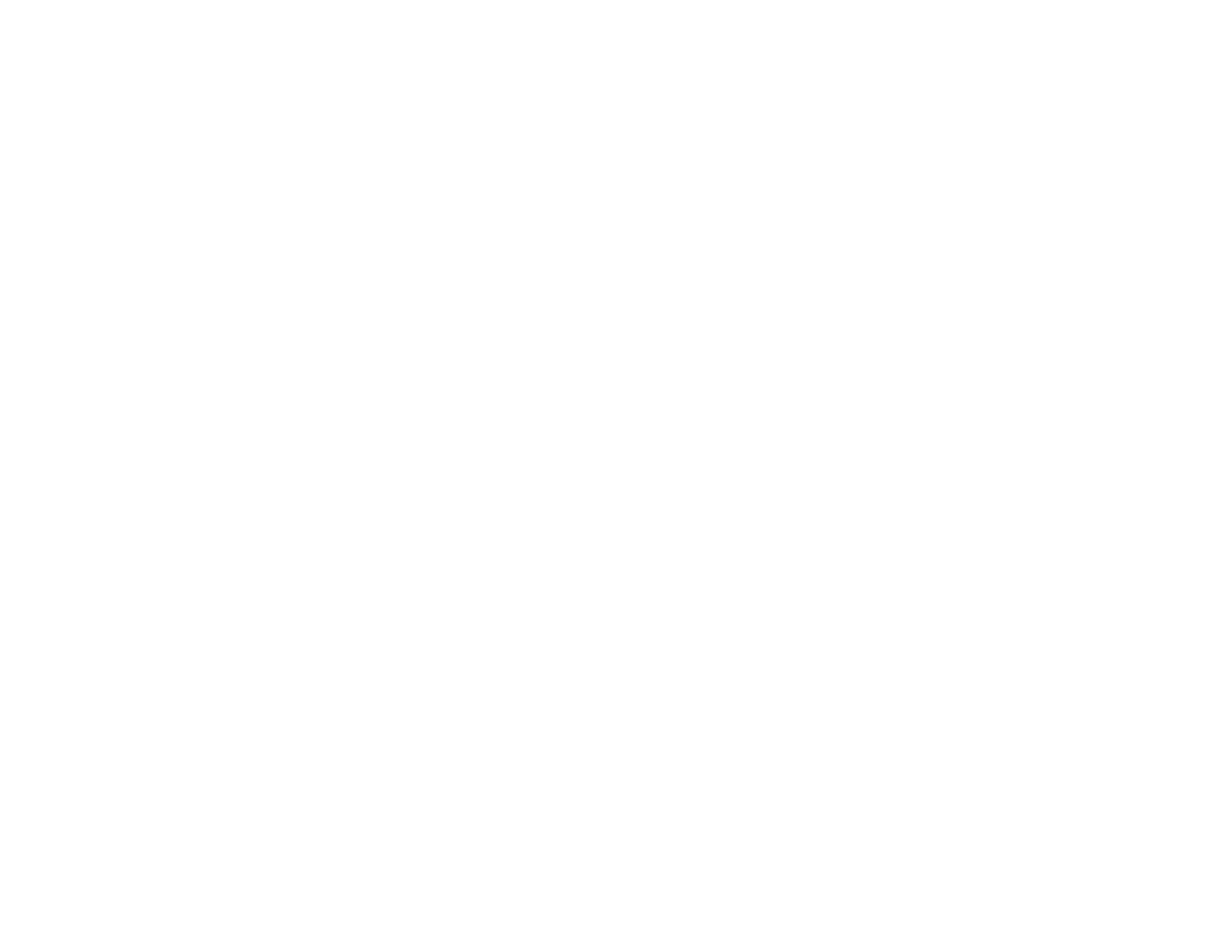 [Speaker Notes: أشر إلى أنّ هذه الشريحة لا تكون ذات صلة إلاّ إذا كان أعضاء الهيئة يضعون مؤشرًا مرجعيًا واحدًا فقط خلال الورشة ويمكن أن تحذفها إن لم تكن لازمة
أحذف إشارة «زائد» الصفراء قبل استخدام المحاضرة

ملاحظات الميسّر:
إحرص على أن يفهم أعضاء الهيئة النشاط وليس لديهم أي أسئلة إضافية حتى الآن. 
قل لأعضاء الهيئة أنّهم سيبدأون الآن تصنيفاتهم الفردية والمستقلة.
إشرح أنّهم يمكن أن يطرحوا أسئلة فردية برفع ايديهم في أي لحظة أو بلفت انتباه الميسّرين. 
تمشّ بينما يقوم أعضاء الهيئة بتصنيفاتهم للتأكّد من أنّهم يخوضون كلاًّ من الخطوات، إلخ. 
يمكن أن تسأل أعضاء الهيئة فردًا فردًا عن سبب وضعهم علامة معيّنة على بند كوسيلة للتحقق من فهمهم. 
قم بتوضيحات فردية أو على مستوى المجموعة ككل.]
المحاضرة 18عرض نتائج الجولة 2
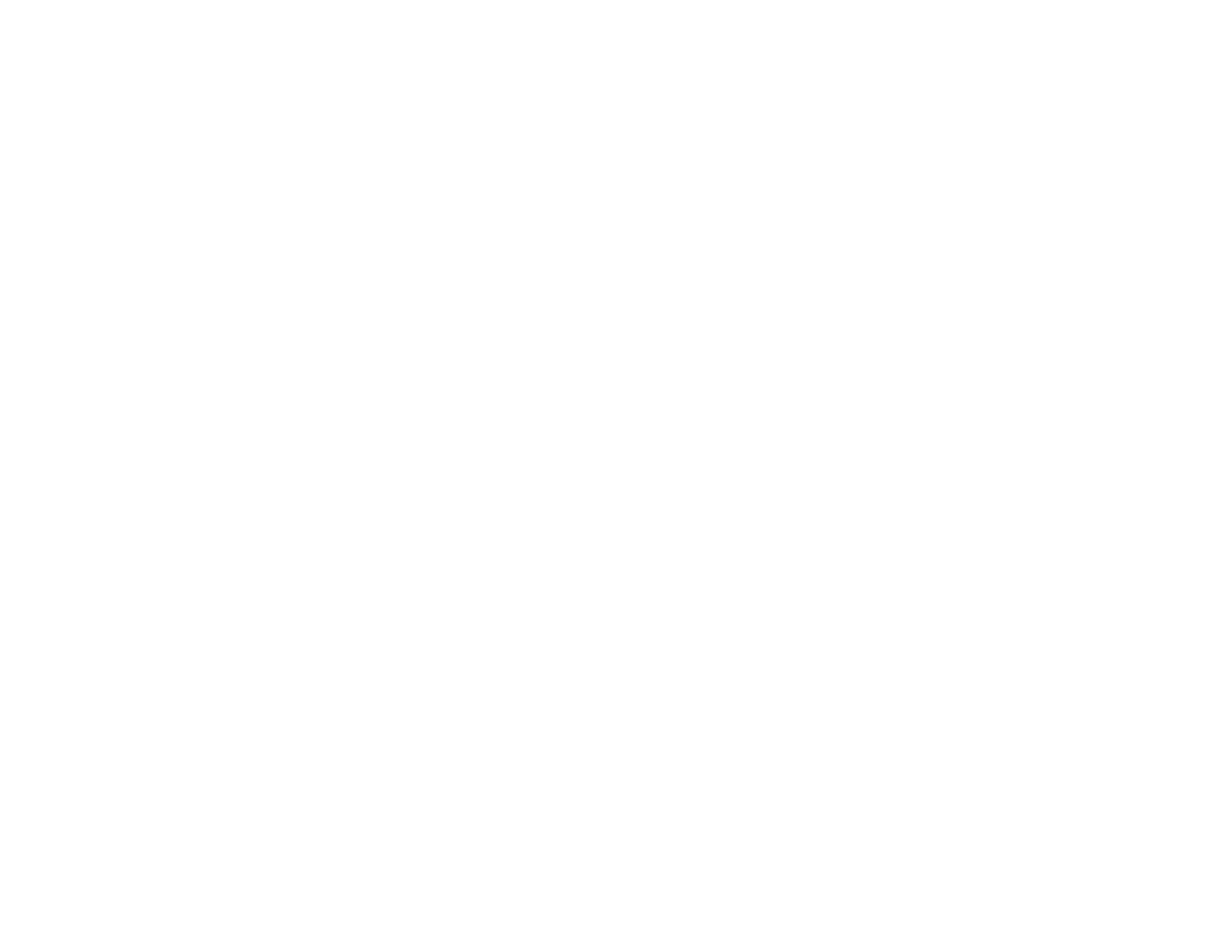 محاضرة
 
استعراض نتائج الجولة 2 من طريقة أنغوف
[Speaker Notes: ملاحظات الميسّر:
إشرح أنّك سوف تعرض الآن نتائج الورشة النهائية/المؤشرات المرجعية]
نظرة شاملة عن الورشة
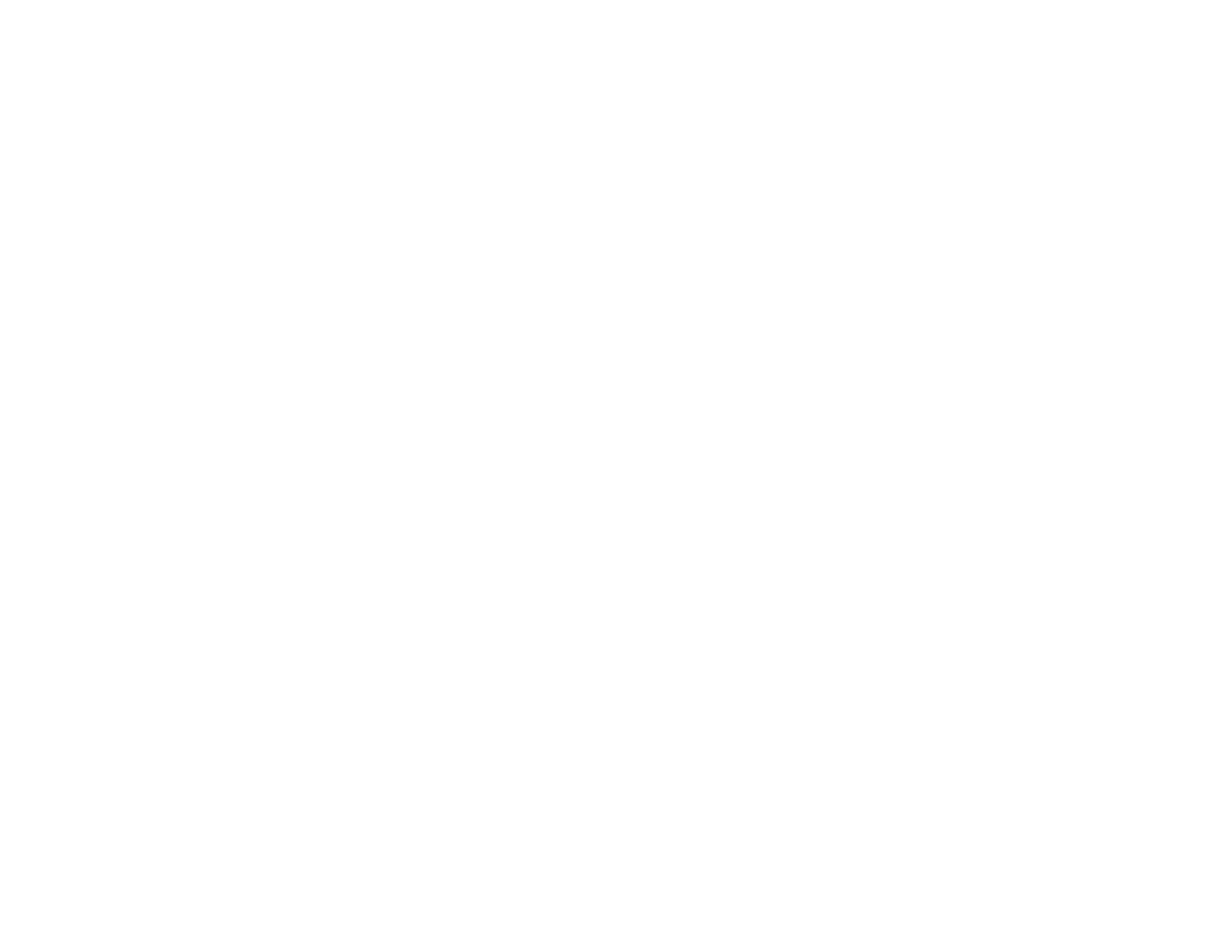 [Speaker Notes: أدخل الصف ذات الصلة في الخانة الرابعة
أحذف إشارة «زائد» الصفراء قبل استخدام المحاضرة

ملاحظات الميسّر:
ذكّر أعضاء الهيئة بالخطوات التي أتمّوها طوال الورشة لمساعدتهم على فهم كيف أنّ العمل الذي قاموا به أدّى إلى النتائج النهائية. 
أوّلاً تعلّموا عن إطار الكفاءة العالمي وتعوّدوا على المجالات، والنواتج، والنواتج الفرعية وأدوات وصف الكفاءة العالمية التي ساعدتهم على فهم التوقعات العالمية من المتعلّمين.
ثم تعوّدوا على أداة التقييم المستخدَمة.
بعد أن فهموا إطار الكفاءة العالمي والتقييم، تحقّقوا من التوافق بين التقييم وإطار الكفاءة العالمي – وأكّدوا على أنّ التقييم قام بتقييم عناصر كافية من المجالات والنواتج والنواتج الفرعية في إطار الكفاءة العالمي لتمكين ربط السياسات. 
بعد أن حدّدوا أنّ التقييم كان متوافقًا كما يجب، قاموا بمطابقة البنود فرديًّا مع أدوات وصف الكفاءة العالمية للصف المعني (الصف 2 للهدف 4.1.1.(أ)، والصف 5 للهدف 4.1.1.(ب) والصف 8 للهدف 4.1.1.(ج))
بعد ذلك، عملوا بشكل مستقل على تحديد كيفية أداء المتعلّمين الذي لبّوا بالكاد التوقعات لمستويات «يحقق جزئيًّا» و»يحقق» و»يتخطى» على كل بند من البنود وما إذا كان اثنان من أصل 3 متعلّمين قد يجيبان عن كل بند بشكل صحيح. 
بعد العمل المستقل، قمنا بمراجعة النتائح والبيانات وخضنا نقاشًا حول القرارات التي قام بها الناس قبل خوض الجولة 2 من التصنيفات المستقلة. 
وبعد أن قمنا بذلك، يمكننا التأكيد على المؤشرات المرجعية التي أوصت بها المجموعة (في الشريحة التالية)]
النتائج النهائية والانتقال بين الجولتين
بيانات الأثر:
[Speaker Notes: إستبدل بالجدول من الورشة الفعلية
أحذف إشارة «زائد» الصفراء قبل استخدام المحاضرة

ملاحظات الميسّر:
أذكر أنّ عرض تحليل الجولة 2 سوف سكون أسرع من عرض تحليل الجولة 1
قل إن المؤشرات المرجعية، والتغييرات في المؤشرات المرجعية، وحدها، تتوفر هنا، أي ليس التصنيفات الفردية وبيانات الأثر
أعرض البيانات في الجدول
خض نقاشًا مختصرًا مرتكزًا إلى ما يلي:
هل إنّ المعدّلات ارتفعت أم اتخفضت؟ لماذا أو لم لا؟
كيف أنّ هذا التحرّك (إذا حصل) يؤثر على البيانات؟
ما رأيك بهذه النتائج النهائية؟
هل من أمر مفاجئ؟
هل تشعر بالثقة في النتائج؟ لماذا أو لم لا؟]
المحاضرة 19تقييم الورشة
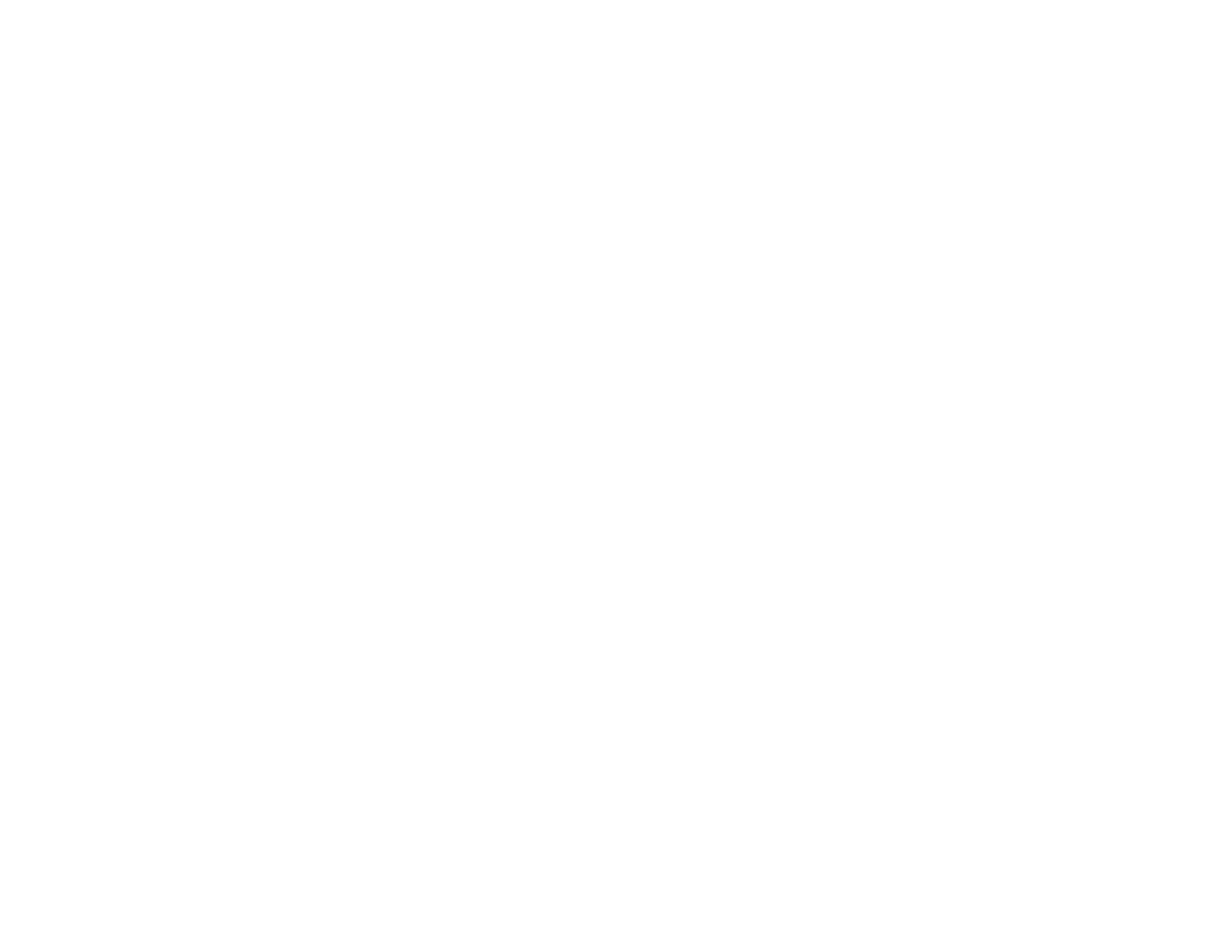 تقييم الورشة
[Speaker Notes: قد تحتاج إلى عرض هذه الشريحة مرات عدة خلال الورشة، حسب التوقيت الذي تعتمده للتقييم.


ملاحظات الميسّر: 
وزّع استمارات تقييم الورشة على المشاركين كافة. واطلب منهم أن يفكّروا في الأنشطة التي طُبّقت خلال الورشة واتباع التعليمات على الصفحة التالية.]
تعليمات لتقييم الورشة
سوف تقومون الآن بملء استمارة تقييم لتشاركوا آراءكم حول الجوانب التالية من الورشة:
التدريب على إطار الكفاءة العالمي 
التدريب على التقييم
مهمّة التوافق
مهمّة المطابقة
التدريب على ربط السياسات
نتائج الجولة 2
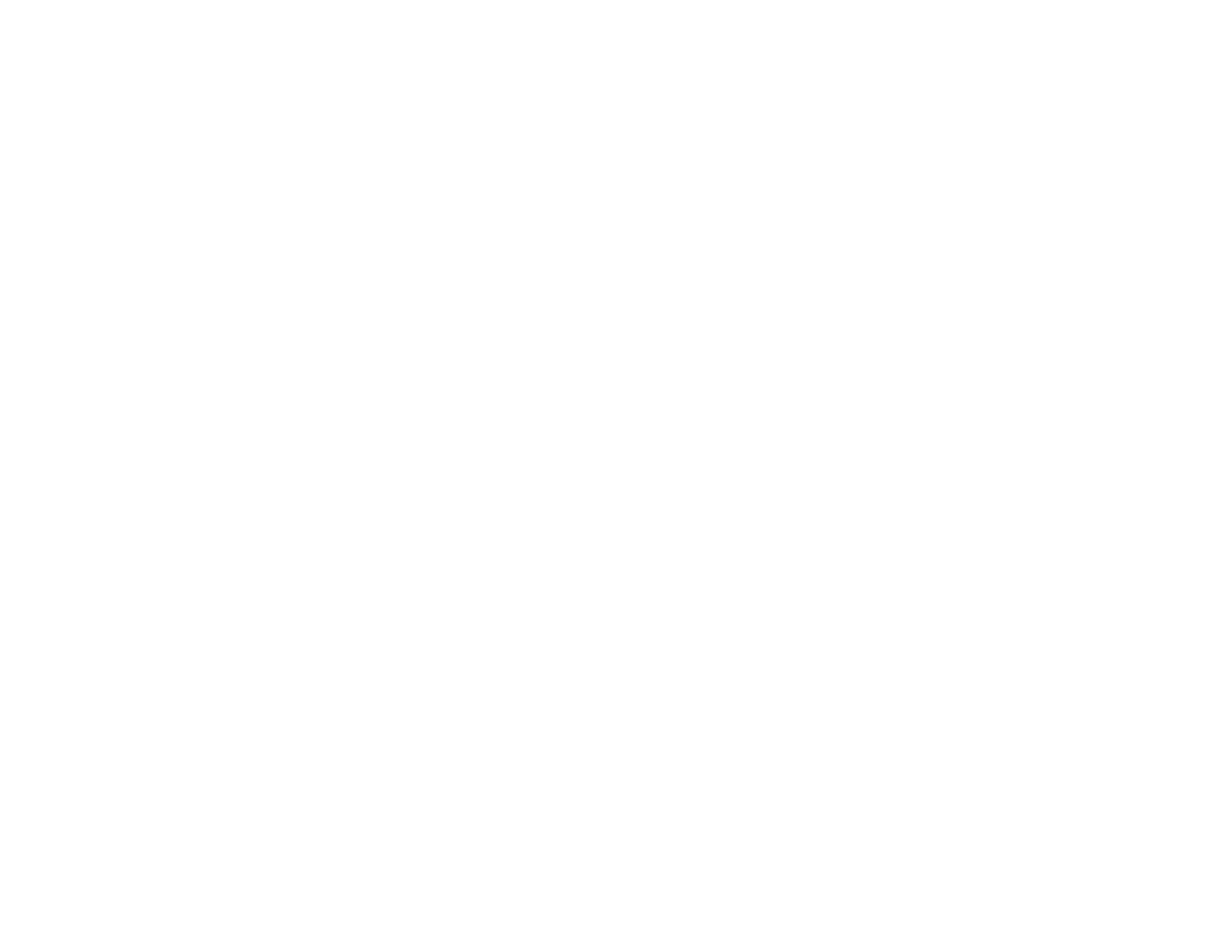 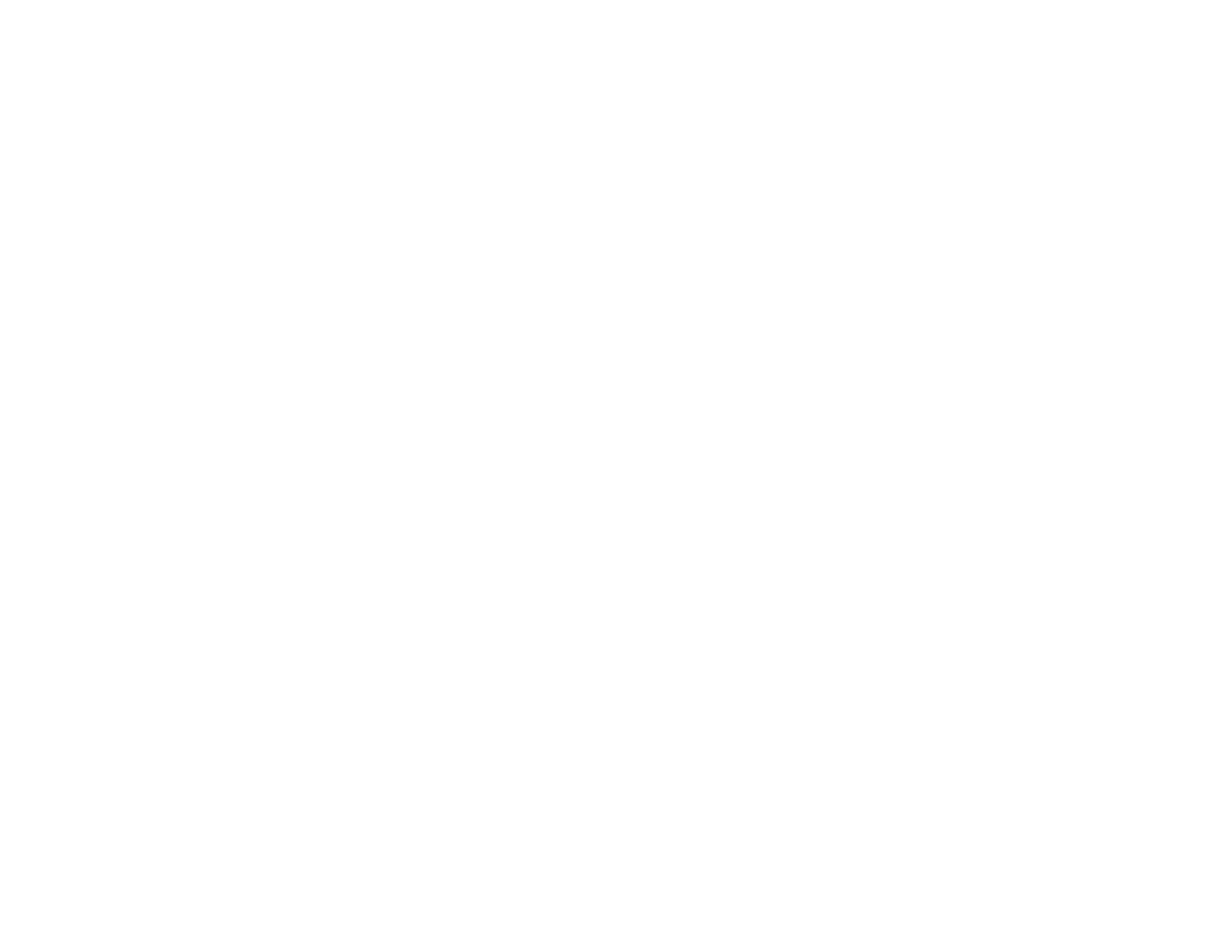 [Speaker Notes: قد تحتاج إلى عرض هذه الشريحة مرات عدة خلال الورشة، حسب التوقيت الذي تعتمده للتقييم.


ملاحظات الميسّر: 
شدّد على أي من العناصر يتمّ تقييمها كلّ مرّة تخوض عملية التقييم.
إشرح أنّ استمارة التقييم هذه تعتبر وثيقة هامة من ورش العمل. 
سوف تقوم بتجميع معلومات التقييم من أعضاء الهيئة وتحليلها. 
أشر إلى أنّ هذه المعلومات ضرورية لتقييم صلاحية عملية وضع المعايير وموثوقيتها/ وسوف تُدرَج في التقرير التقني.]
المحاضرة 20اختتام الورشة والترتيبات اللوجستية
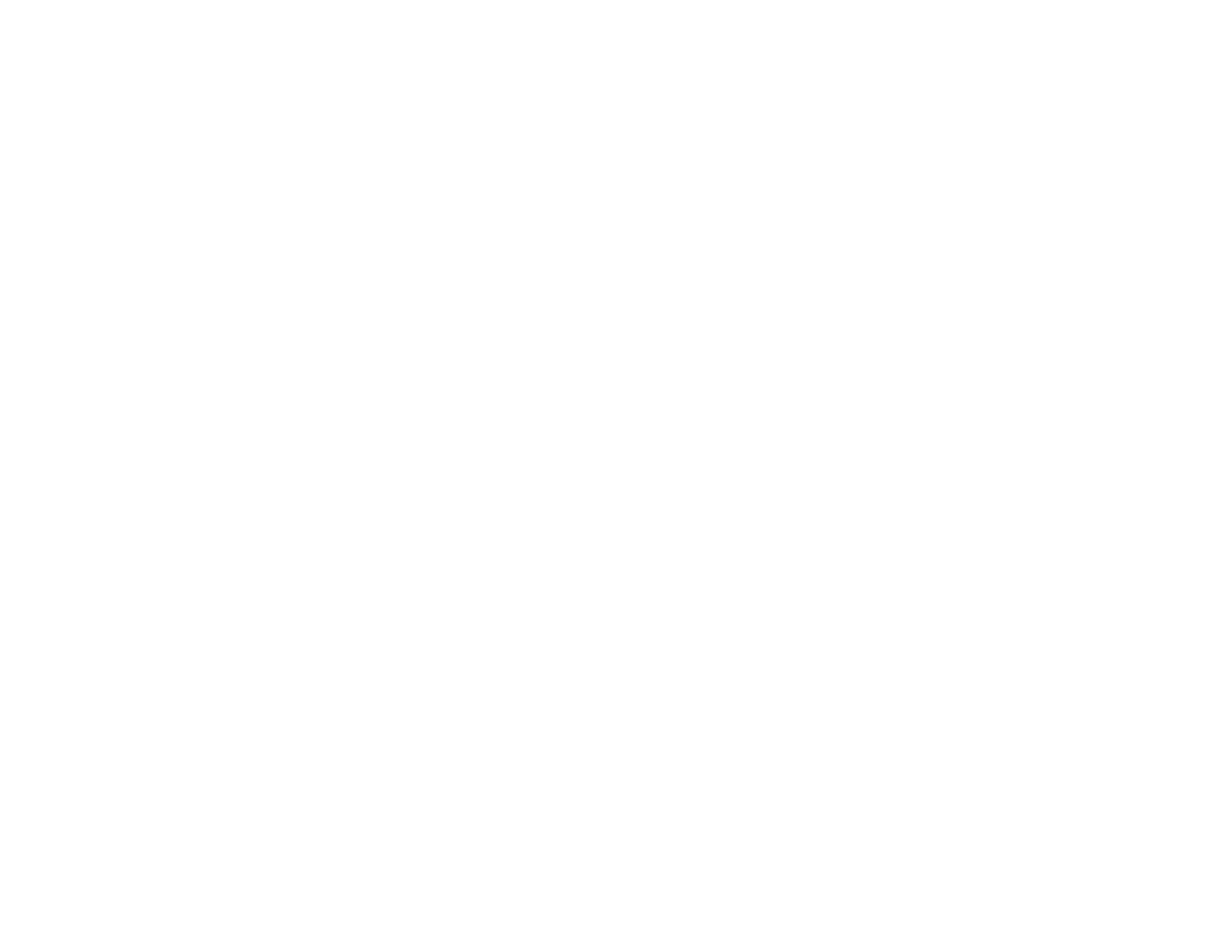 الخطوات المقبلة
[Speaker Notes: ملاحظات الميسّر:
في ملاحظاتك الختامية، ذكّر أعضاء الهيئة بكيف ستستخدَم المؤشرات المرجعية التي وضعوها أثناء الورشة ويمكن أن يستخدمها المسؤولون في المستقبل.
يختلف هذا على الأرجح حسب البلد والسياق.]
إستخدام نتائج الورشة
تمكين ثلاثة أنواع من التحاليل (CAT) مع المؤشرات المرجعية العالمية:
مقارنة نتائج التقييم عبر السياقات/اللغات ضمن البلد ومع النتائج من بلدان أخرى
تجميع نتائج التقييم عبر تقييمات مختلفة في البلد المعني ومع نتائج بلدان أخرى
تتبّع نتائج التقييم مع الوقت لرصد التقدّم المحرز.
فهم أي متعلّمين هم الأكثر حاجة إلى الدعم في البلد.
إفادة دراسة خاصة بأسباب وجود ثغرات في التعلّم وكيفية معالجتها بأفضل طريقة.
كيف ستستخدم النتائج؟
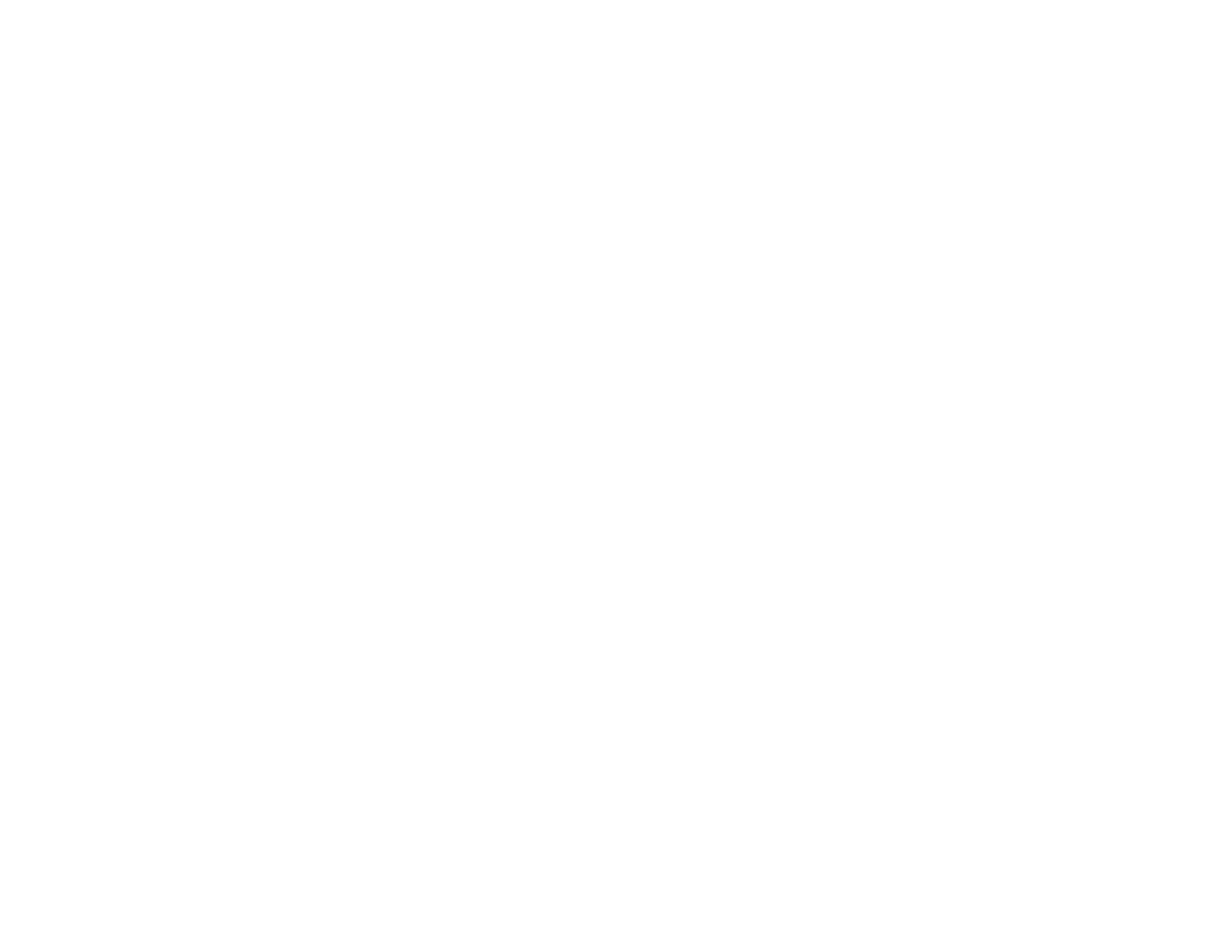 [Speaker Notes: ملاحظات الميسّر:
ناقش كيف أنّ ربط السياسات والمؤشرات المرجعية التي وضعتها المجموعة لتوّها ستسمح الآن بالمقارنات بين هذا التقييم وتقييم آخر بمستويات مختلفة من الصعوبة، وبلغات مختلفة، إلخ. 
يمكن تنفيذ ذلك ضمن البلدان عندما تستخدم البلدان تقييمات مختلفة في أجزاء مختلفة من البلد كنتيجة للاختلافات في اللغة أو السياسات المحلية (بافتراض أنّ التقييمات كلها مربوطة بإطار الكفاءة العالمي بواسطة ربط السياسات)
يمكن تنفيذ ذلك أيضًا ما بين البلدان. 
ناقش كيف أنّ النتائج يمكن أن تجمّع عبر البلد لدواعي التبليغ عن هدف التنمية المستدامة 4.1.1. ومؤشرات الوكالة الأميركية للتنمية الدولية (إذا كان ذلك ينطبق)، بافتراض أنّ تقييمات البلدان كلّها مربوطة بإطار الكفاءة العالمي، وأيضًأ مجمّعة مع نتائج من بلدان أخرى لتحديد الثغرة في عدد الأطفال الذين يستجيبون للمعايير الدنيا في العالم. 
ناقش كيف أنّ ربط السياسات وهذه المؤشرات المرجعية سوف تسمح للبلد بتتبّع نتائجها مع الوقت لرصد التقدم المحرز. 
إقترح أن ينظروا في وضع غايات على أساس نتائج المؤشرات المرجعية التي وضعت في هذه الورشة لنسبة المتعلّمين الذين يريدون أن يحققوها لكل مستوى كفاءة عالمي في سنة، في 3 سنوات، وفي 5 سنوات. 
ناقش كيف أن المنهجية تساعد أيضًا البلدان على تقييم الثغرات في معارف المتعلّم ومهاراته المتوقعة لعمره/صفه؛ ما سيمسح للبلد بتحقيق استهداف ومعالجة أفضل لحاجات المتعلّمين، لا سيما إذا تضمّنت النتائج معلومات لمجموعات سكانية مختلفة، لكي يتمكّن، المحلّلون من استهداف المجموعات التي هي الأكثر حاجة إلى الدعم. 
أخيرًا، إسأل كيف أنّهم يمكن أن يستخدموا النتائج أو المعارف الناشئة من هذه الورشة على صعيد شخصي. وهذا النقاش موسّع أكثر في الشريحة التالية.]
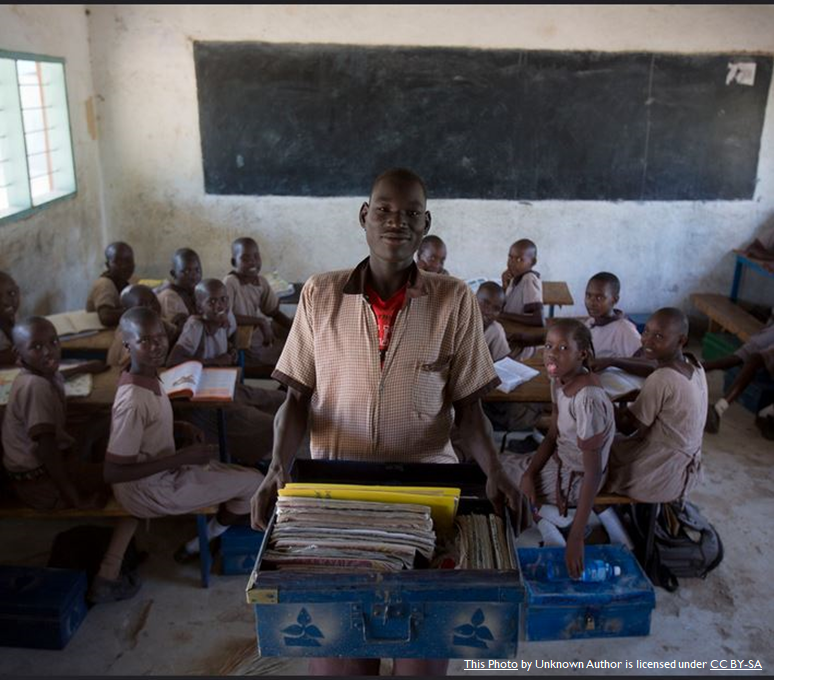 مناقشة
ما رأيك بالنتائج؟
ما الذي تعلّمته من هذه العملية؟
هل أفادت هذه الورشة في تفكيرك بشأن ما الذي يجب أن يكون المتعلّمون في الصف [X] قادرين على تحقيقه؟ وبأي طرق؟
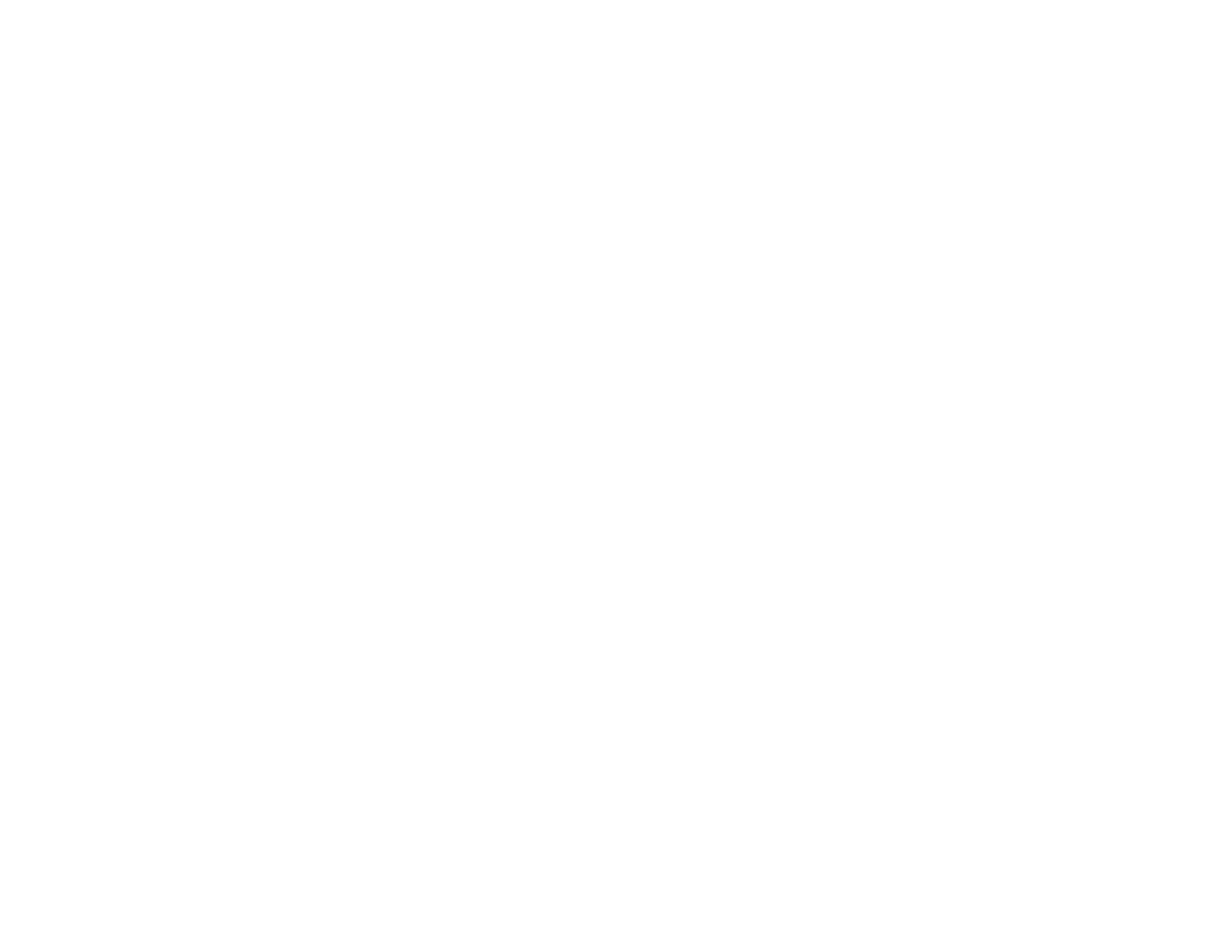 [Speaker Notes: قم بتحديث المستويات الصفية.
بدّل الصورة في حال لم تكن هذه مناسبة للسياق. 
ليست هذه الشريحة وهذا النقاش مطلوبين، ولكن في حال توفر الوقت، غالبًا ما يفكّر أعضاء الهيئة في ما يعني هذا كله بالنسبة إليهم فرديًّا وكيف يمكنهم أن يستخلصوا الدروس من هذه الورشة لصفوفهم. لذلك، يساعدهم ذلك على إقفال الحلقة. 
أحذف إشارة «زائد» الصفراء قبل استخدام المحاضرة]
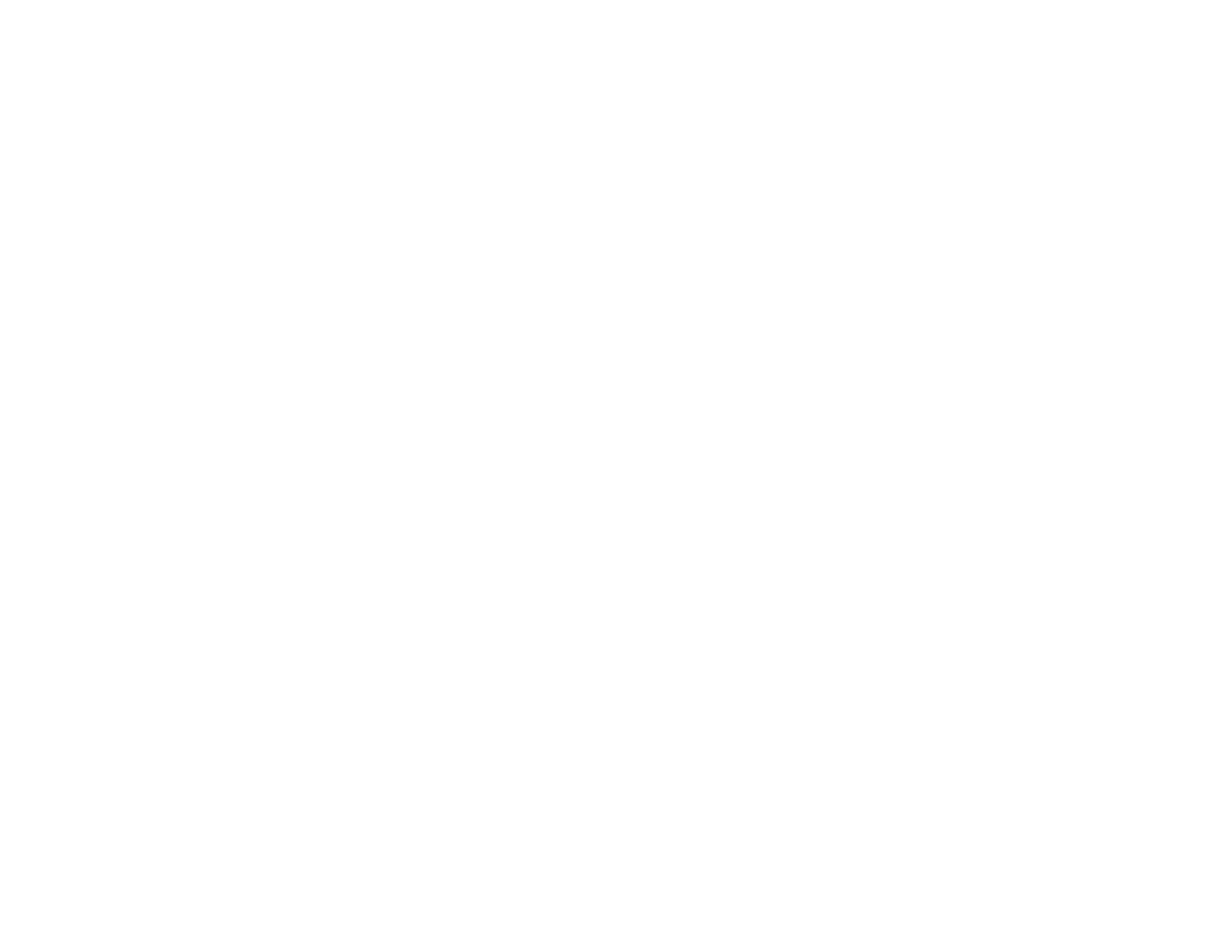 الختام
[Speaker Notes: ملاحظات الميسّرين:
أدع ممثل الحكومة و/أو الجهة المانحة إلى الإدلاء بالكلمة الختامية
قدّم شهادات لأعضاء الهيئة
إستكمل أي ترتيبات لوجستية ضرورية
خذ صورة جماعية إن كان ذلك مناسبًا]
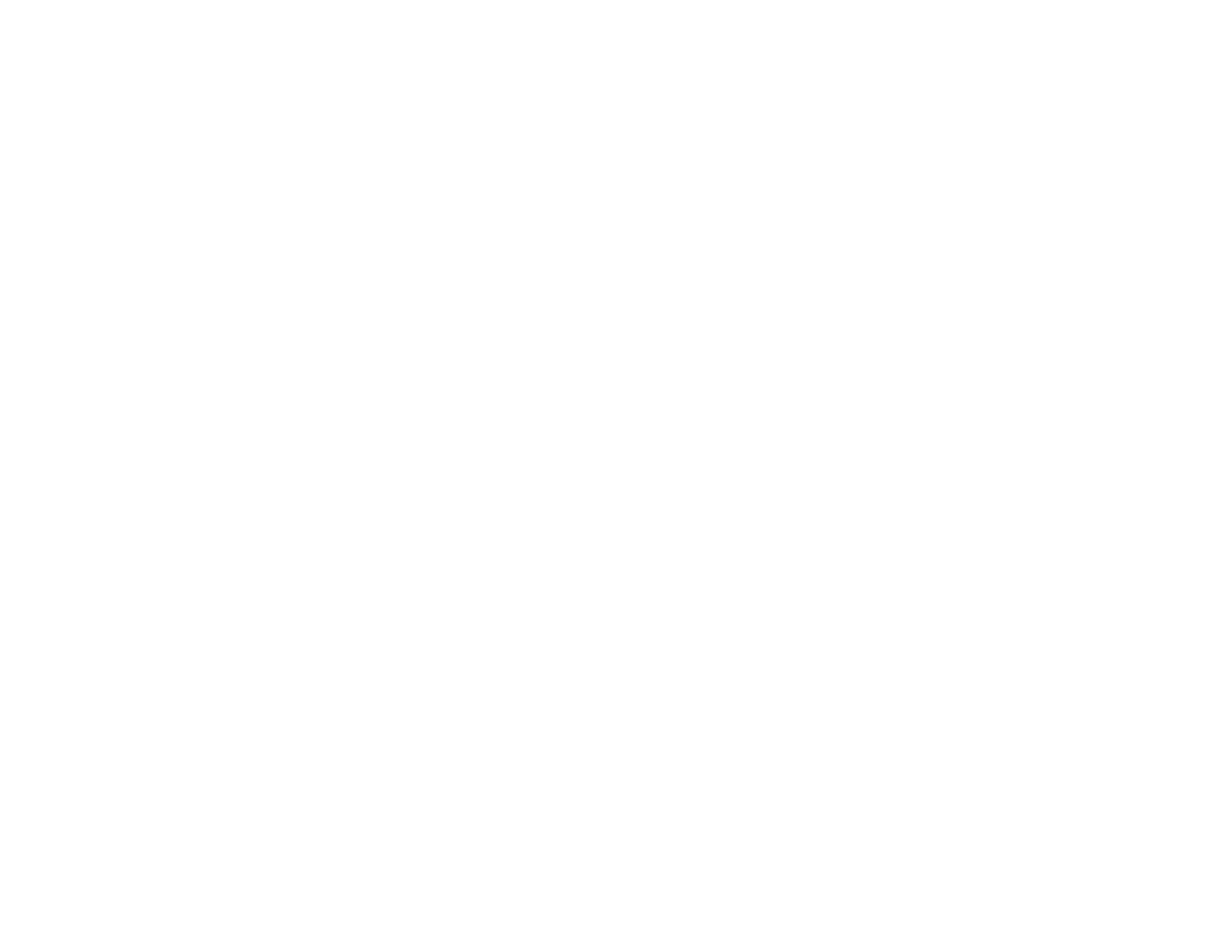 شكرًا
[Speaker Notes: شكرًا!]